الفصل الثاني
 رياضيات 5
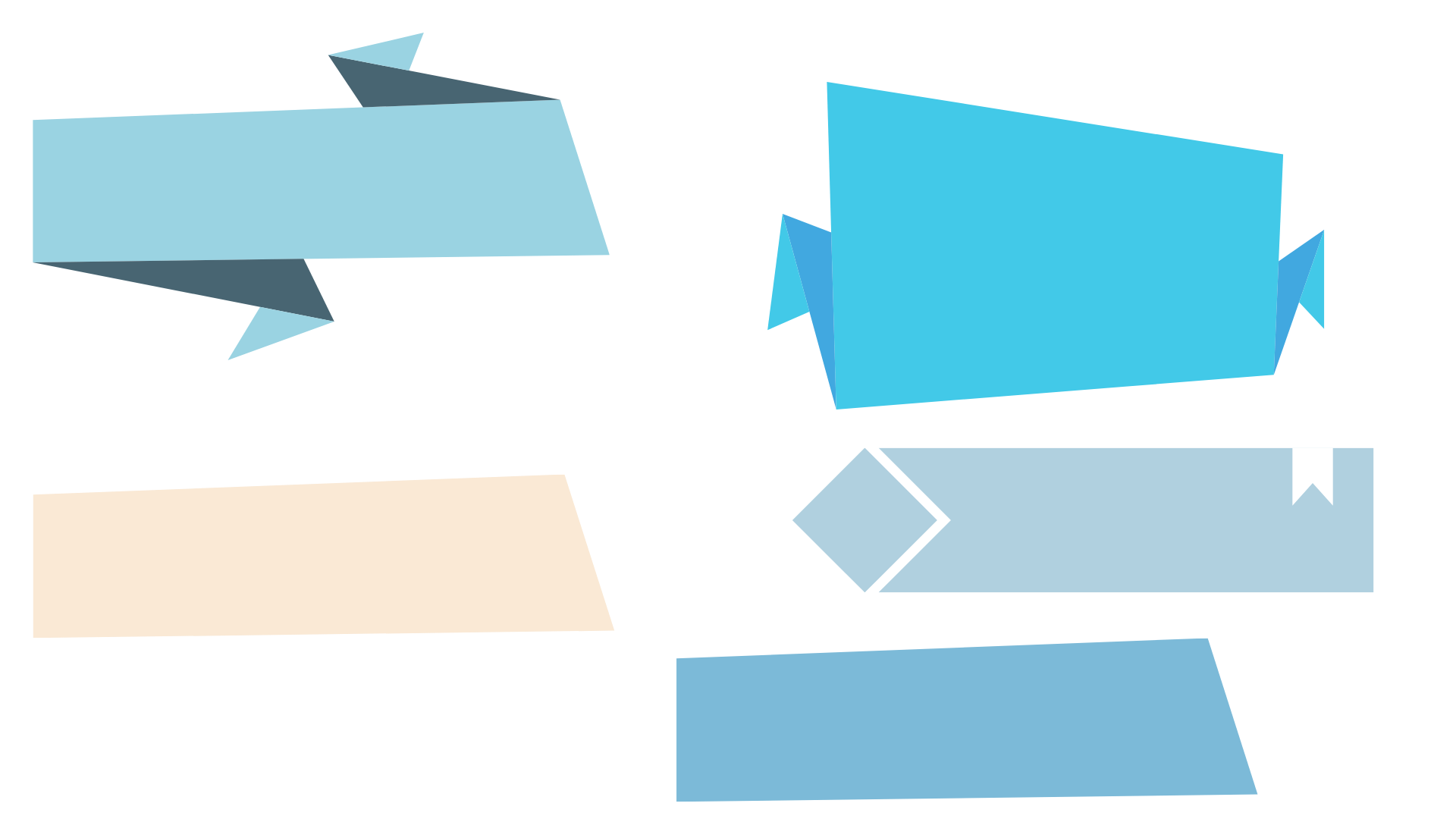 العام الدراسي 1443هـ
إعداد: أ/عبدالعزيز الشريف
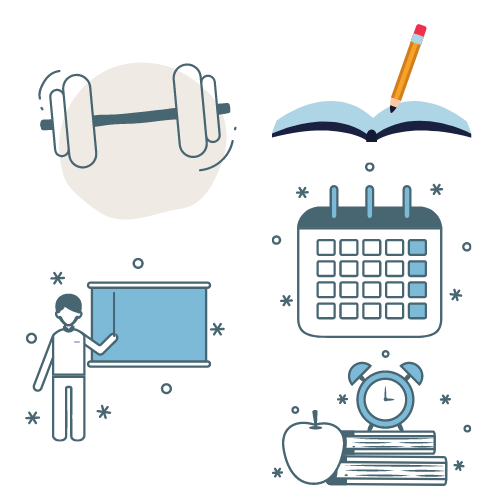 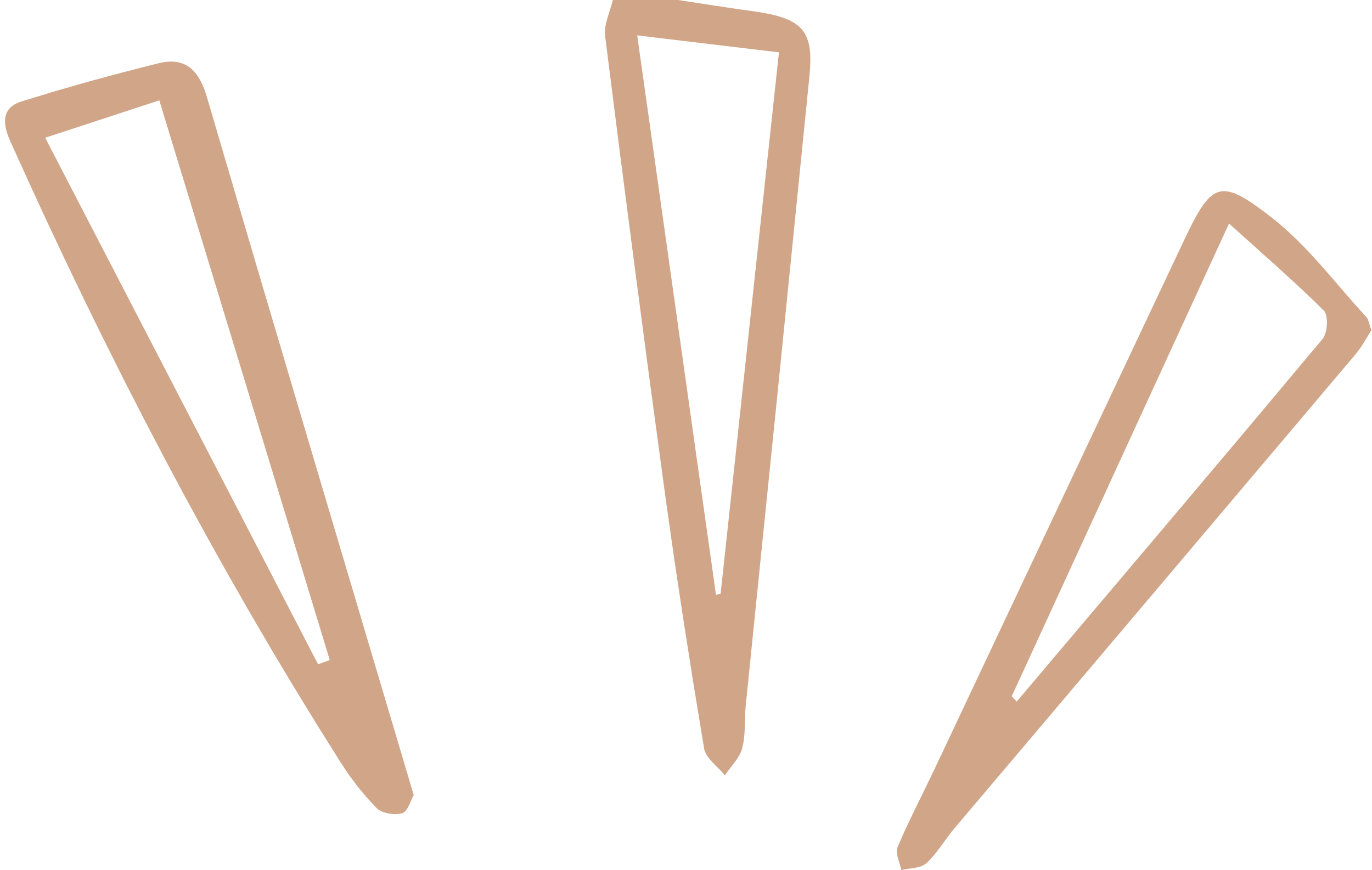 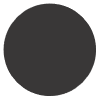 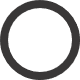 اليوم:
التاريخ:
المادة:
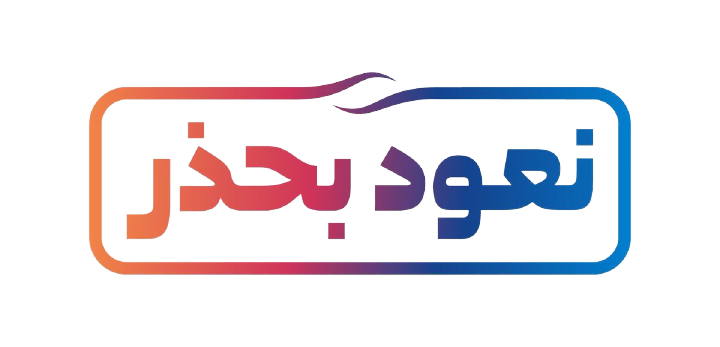 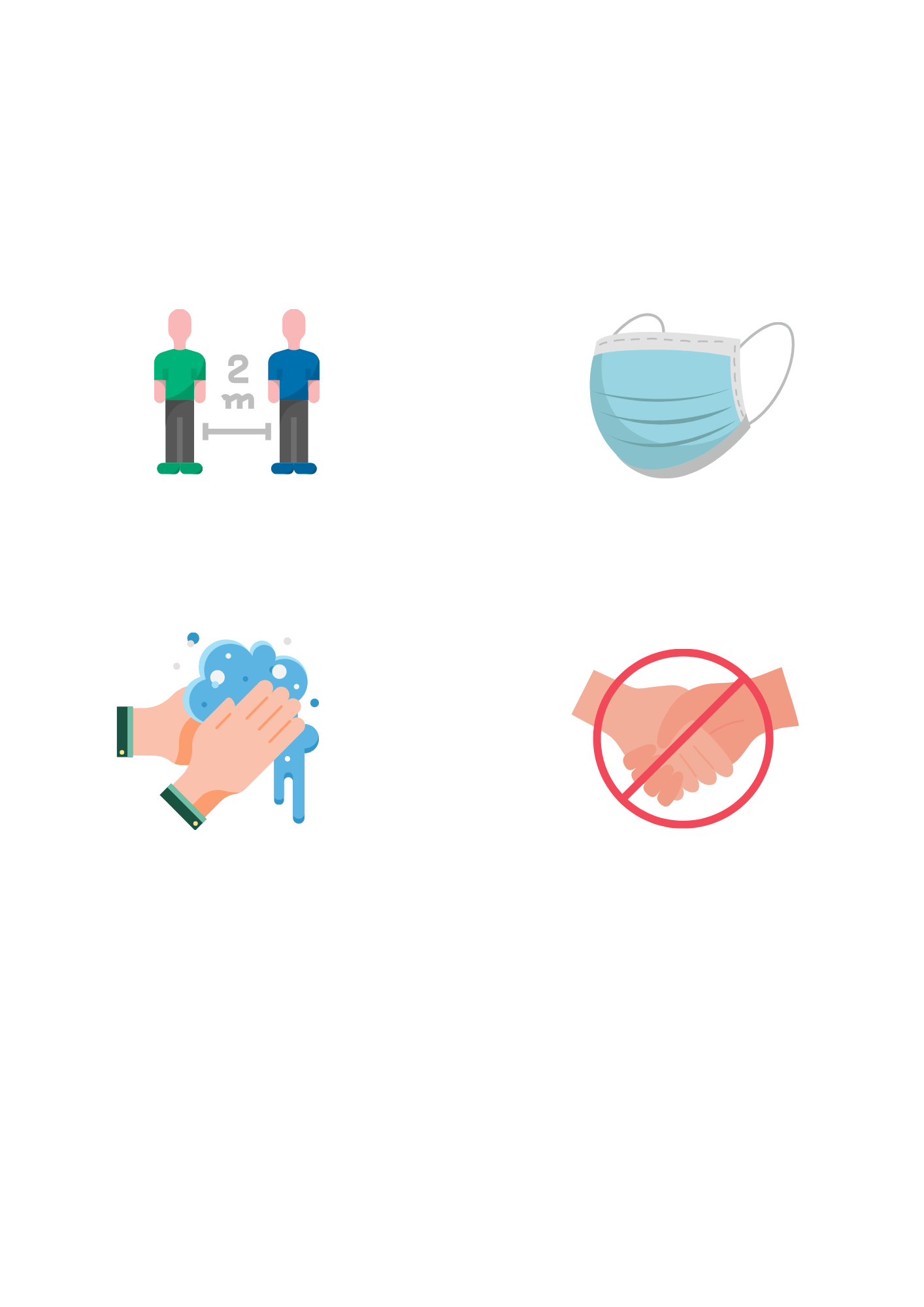 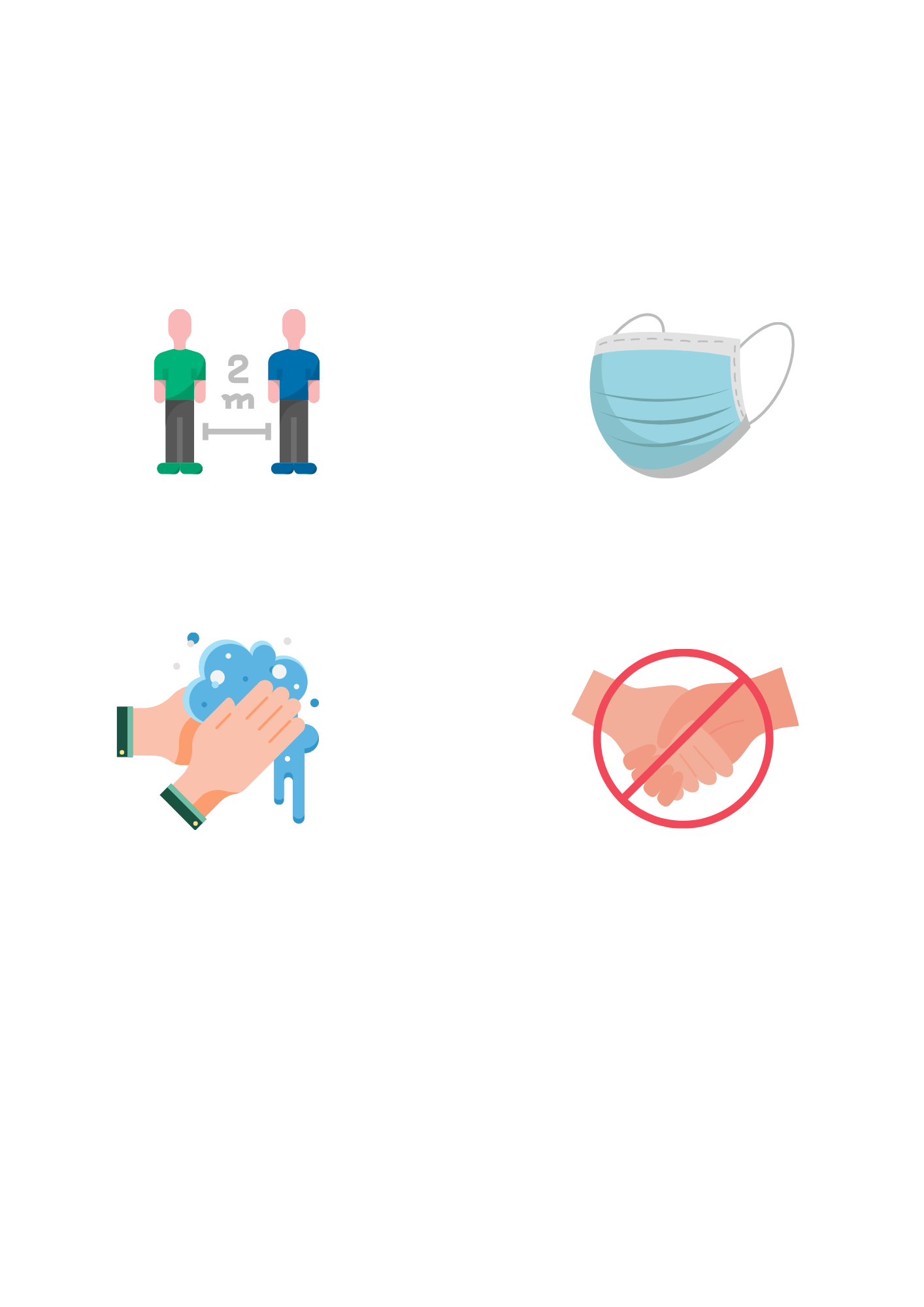 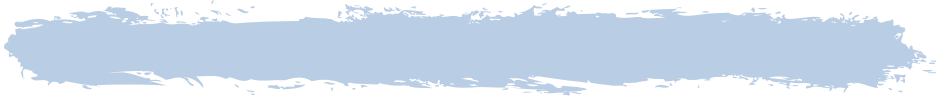 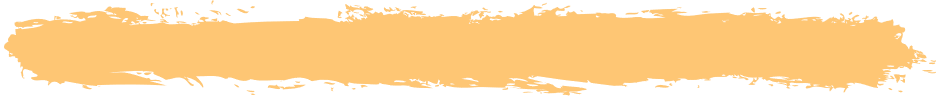 غسل اليدين
الالتزام بارتداء الكمامة
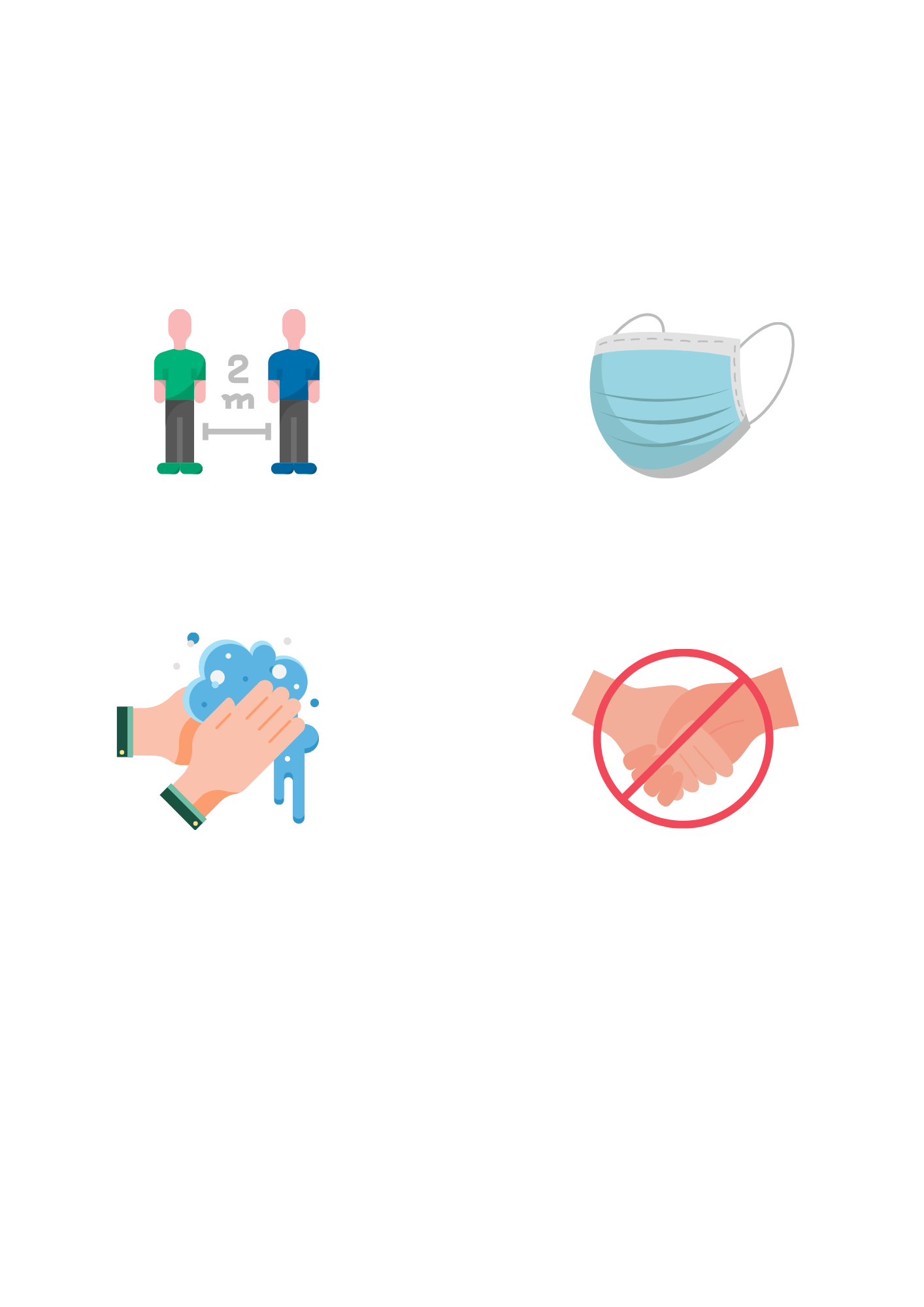 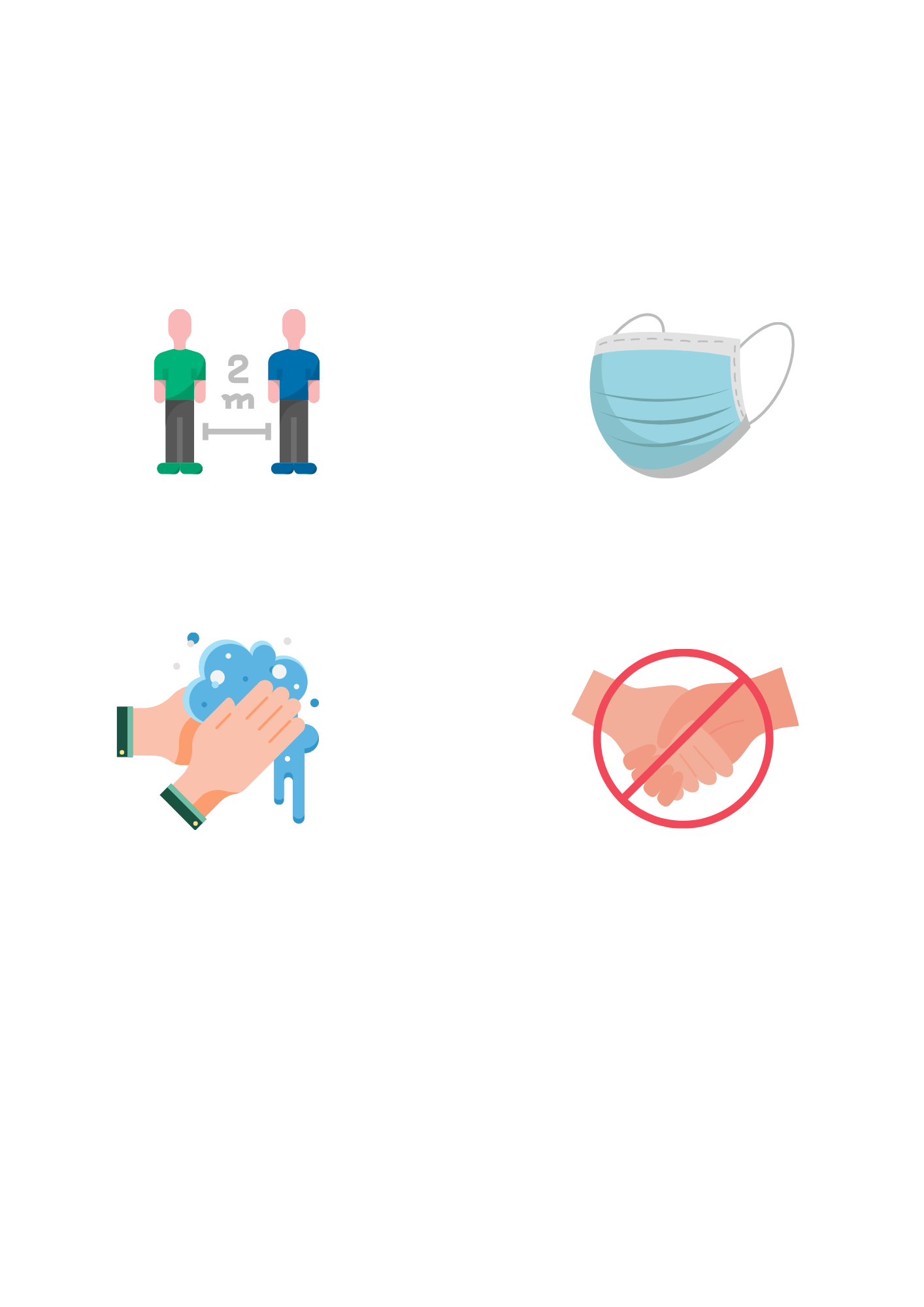 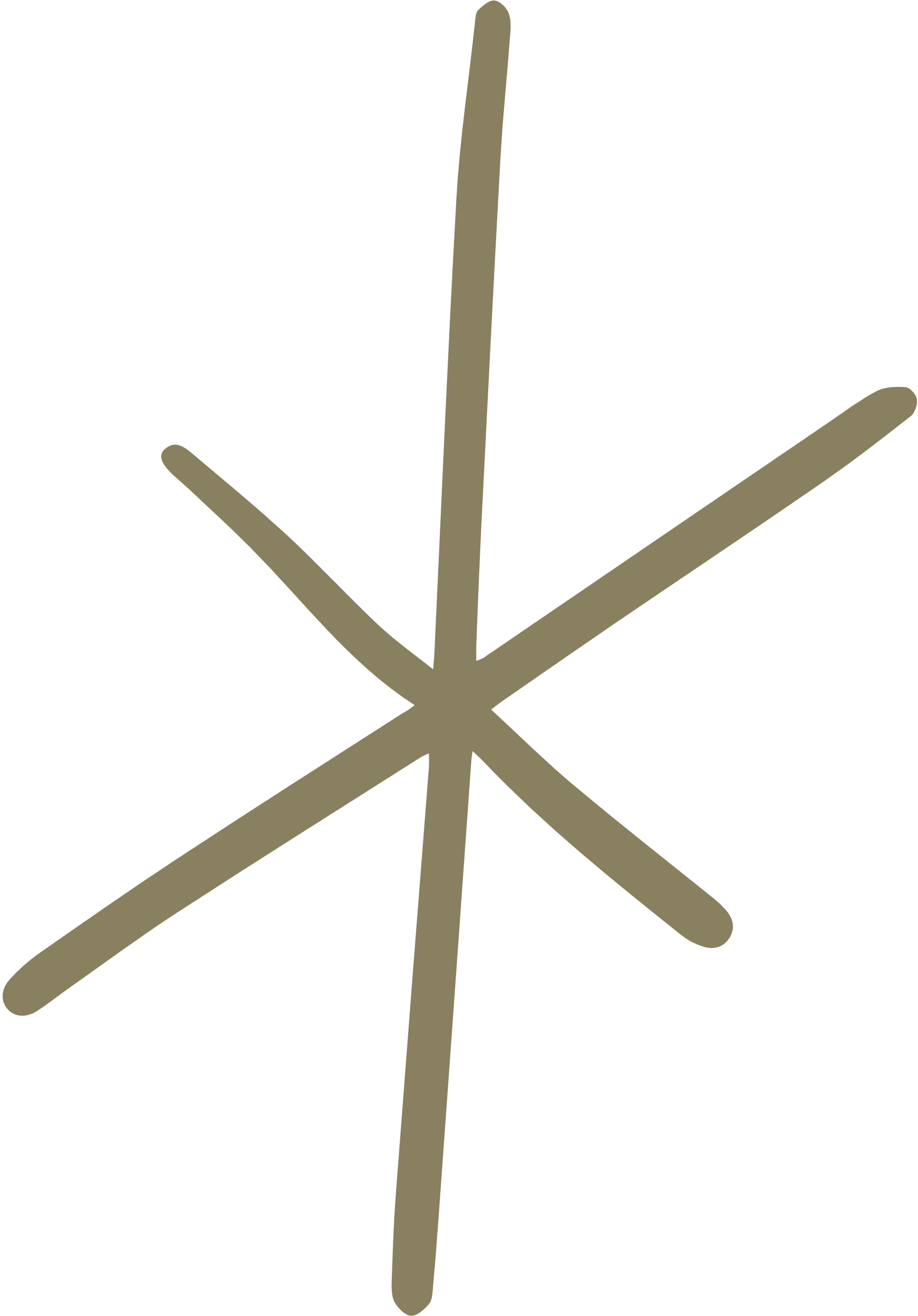 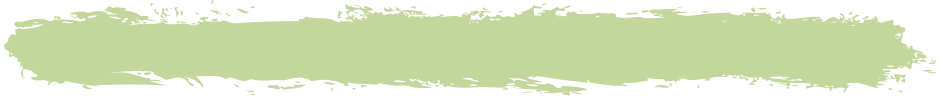 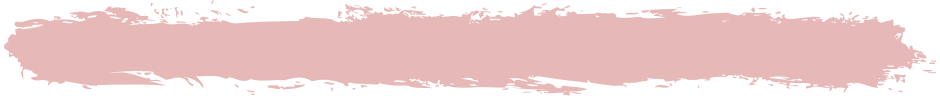 عدم المصافحة
التباعد الاجتماعي
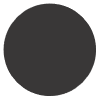 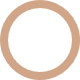 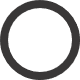 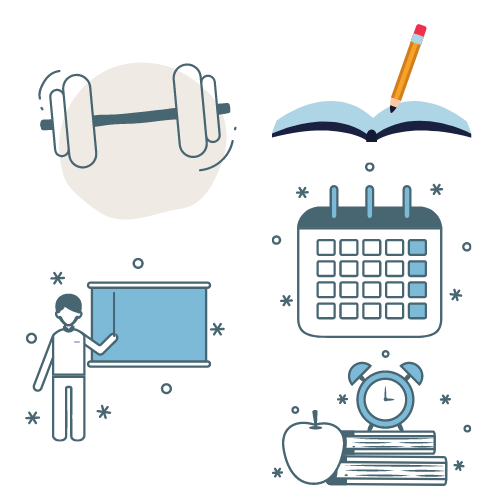 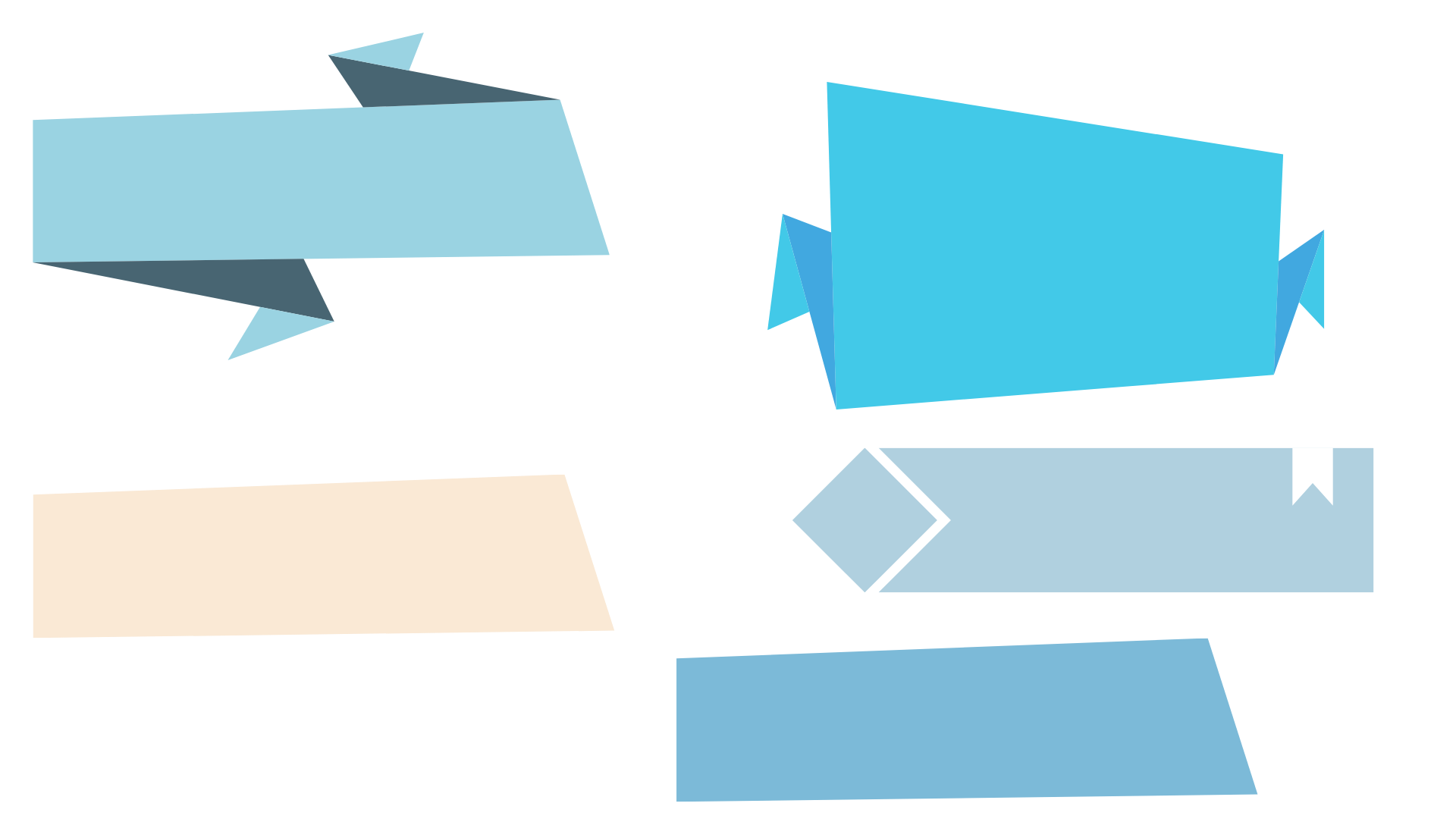 4-2 خصائص اللوغاريتمات
رابط الدرس الرقمي
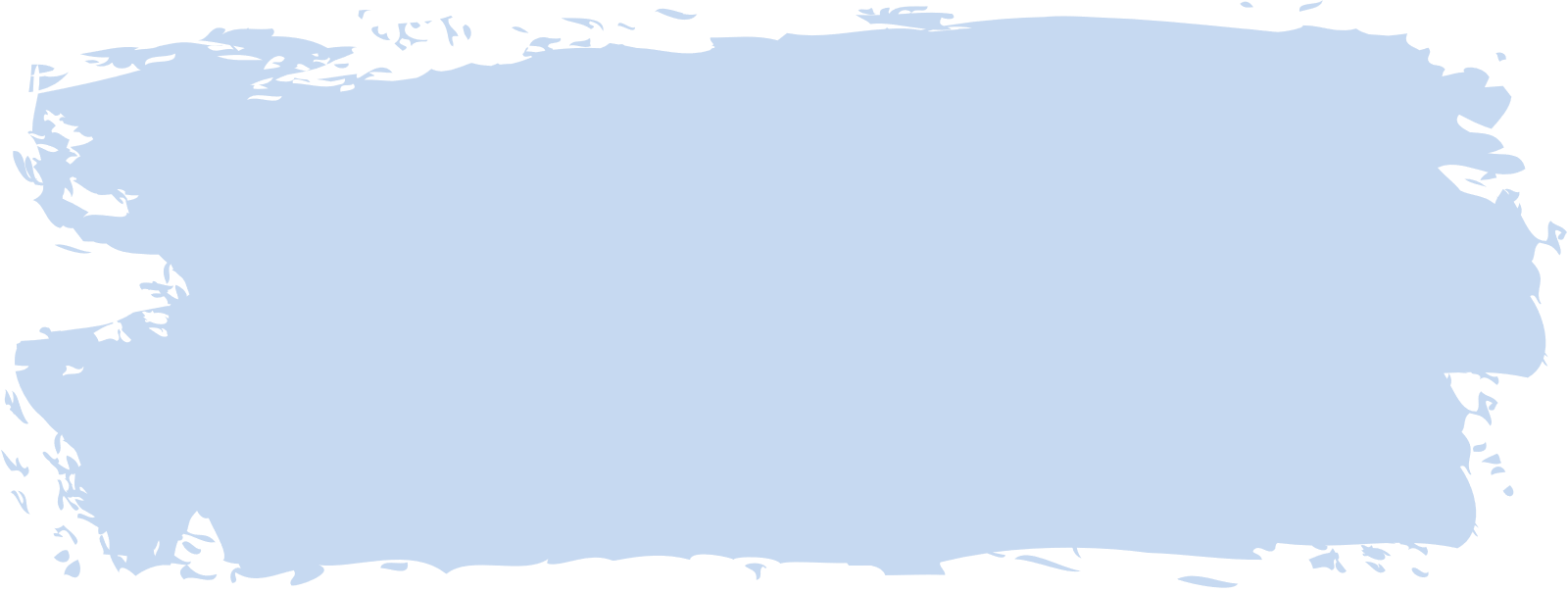 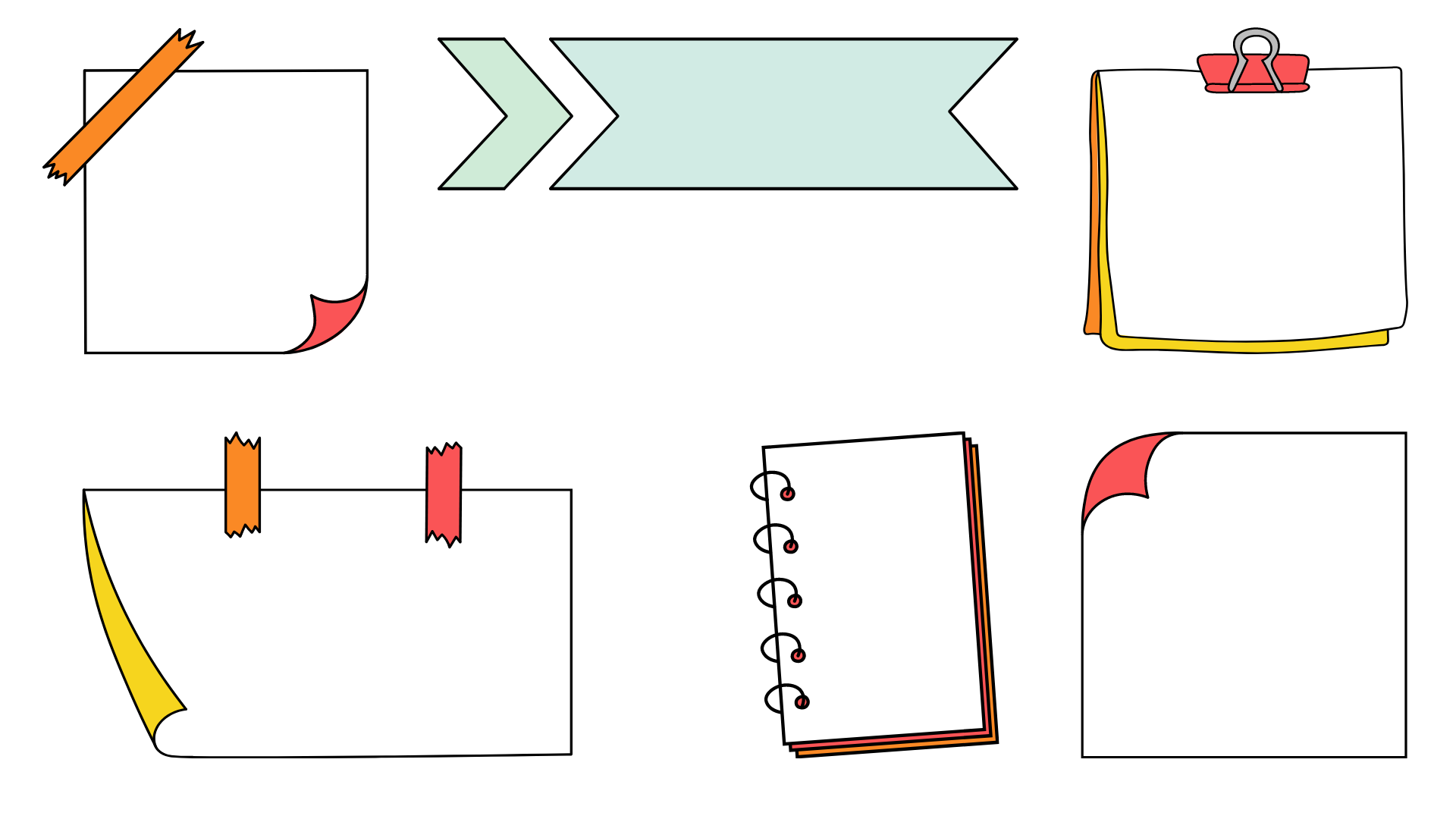 فيما سبق
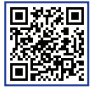 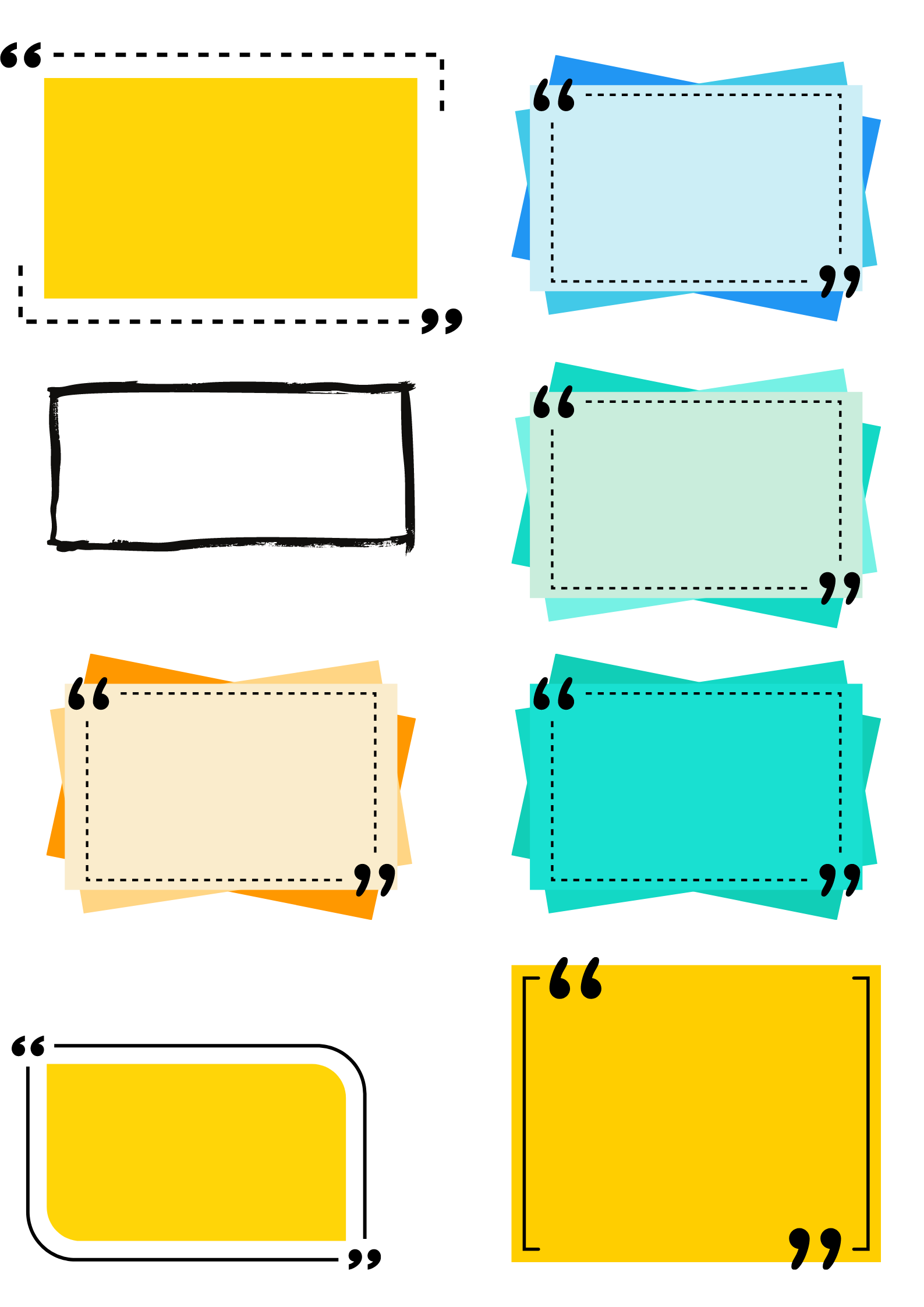 درست إيجاد قيم عبارات لوغاريتمية.
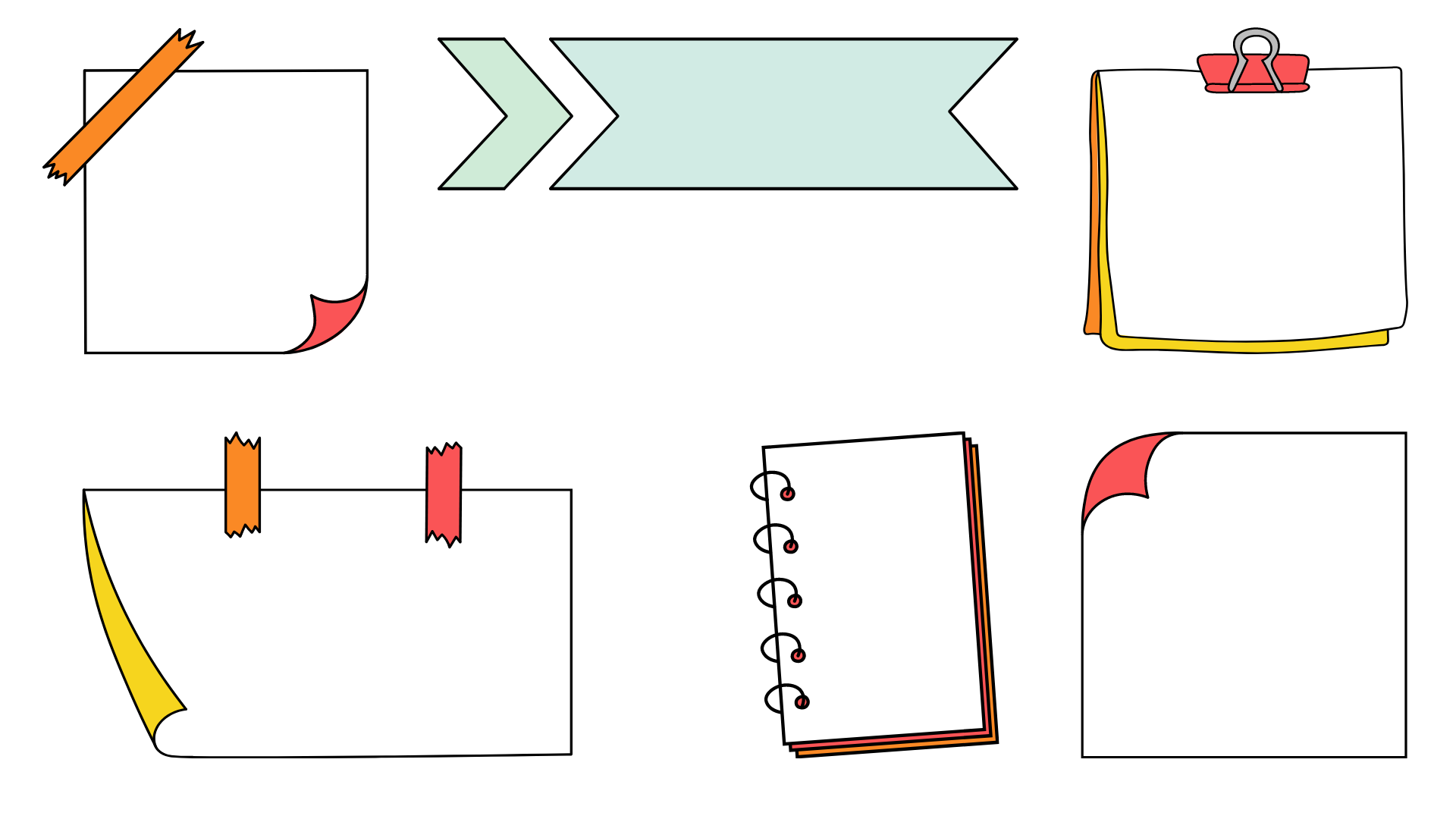 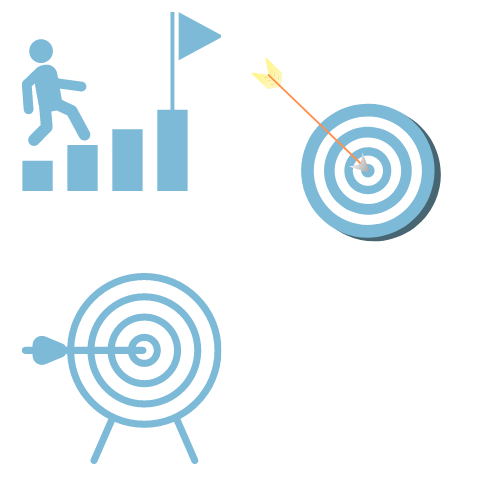 و الآن
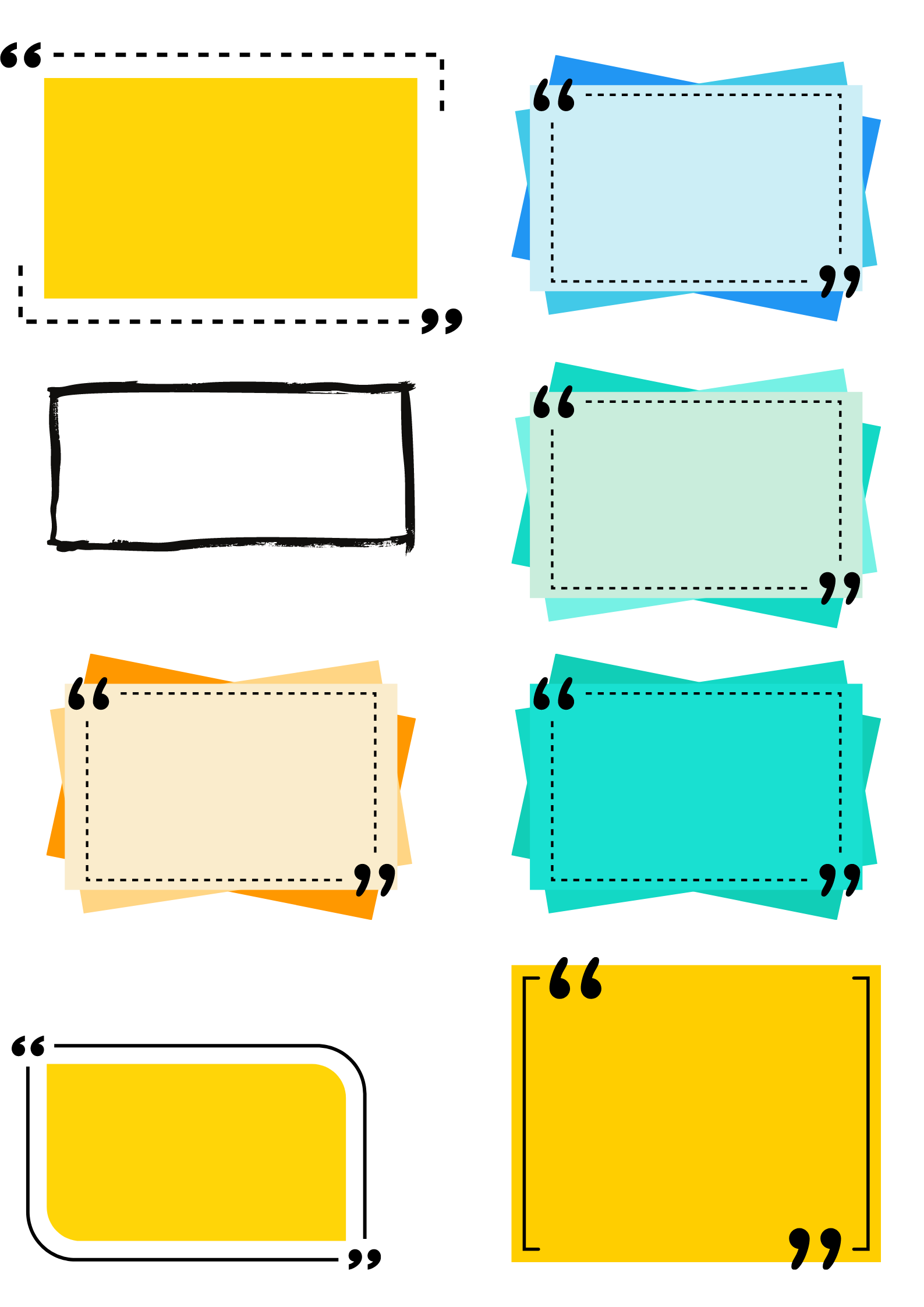 أطبق خاصية المساواة للدوال اللوغاريتمية.
أبسط عبارات وأجد قيمها باستعمال خصائص اللوغاريمات.
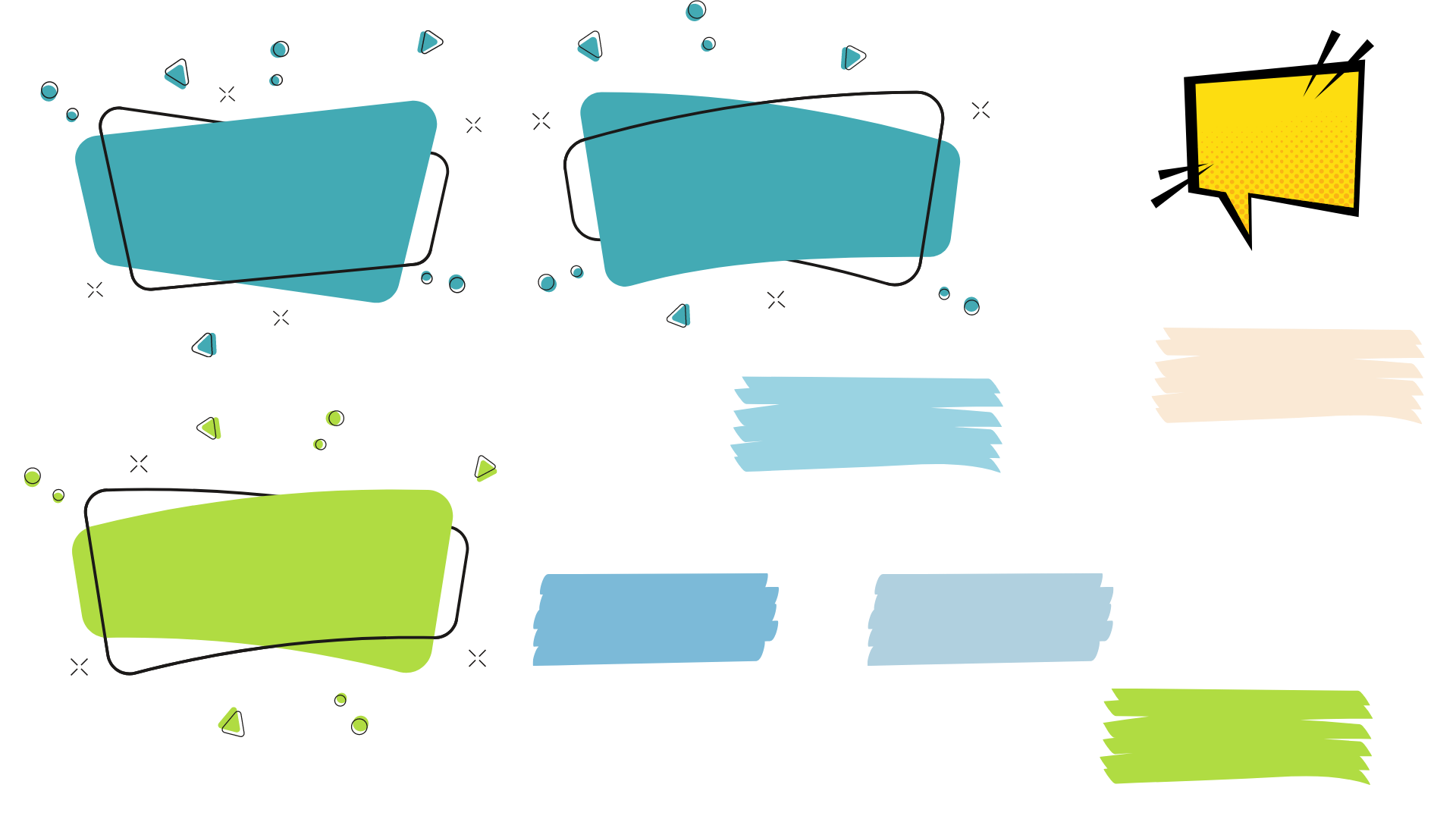 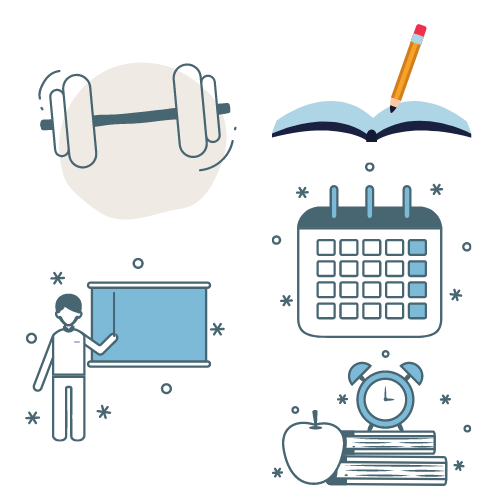 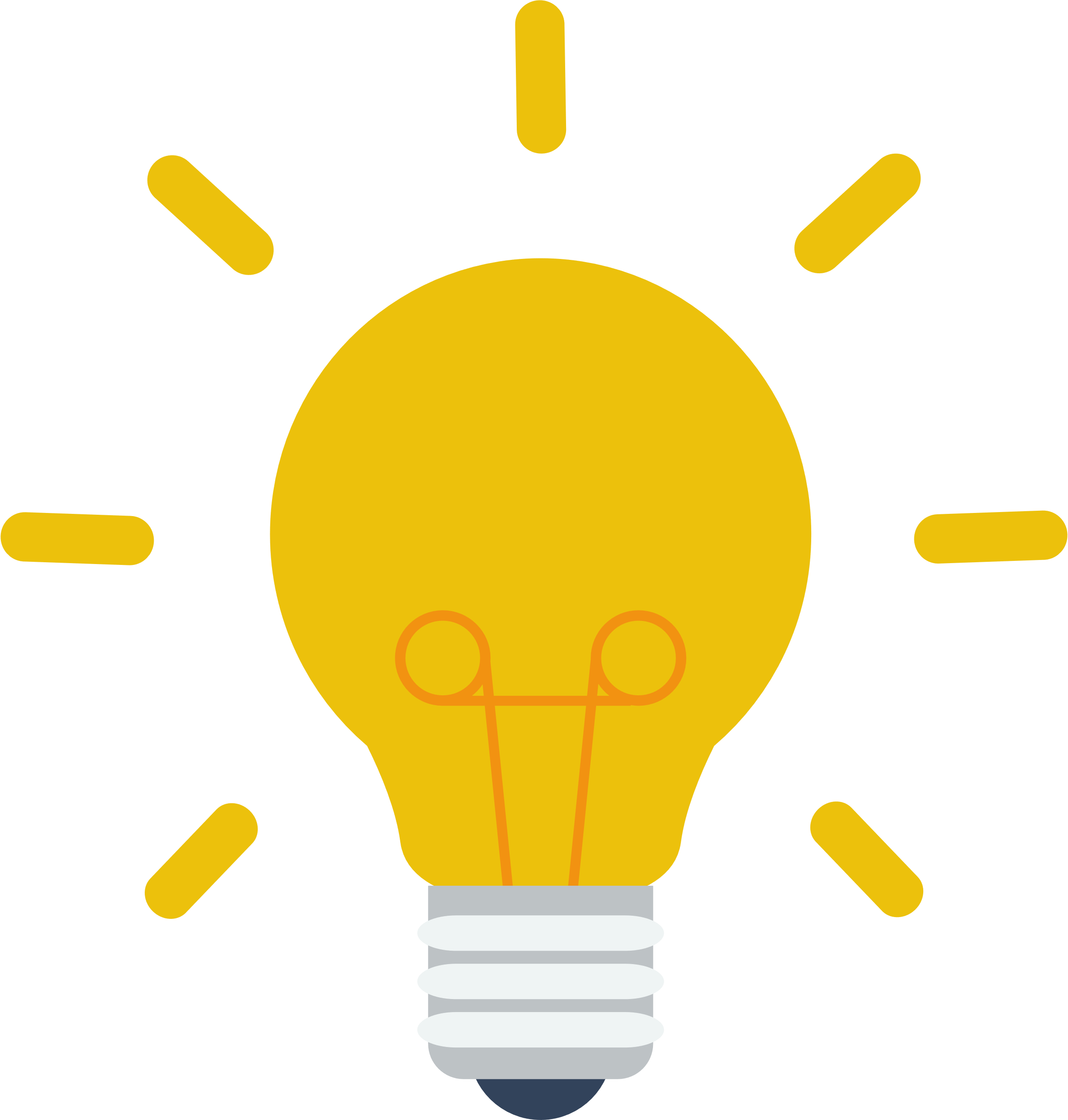 لماذا؟
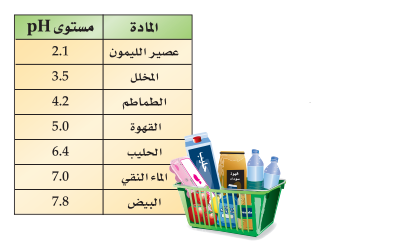 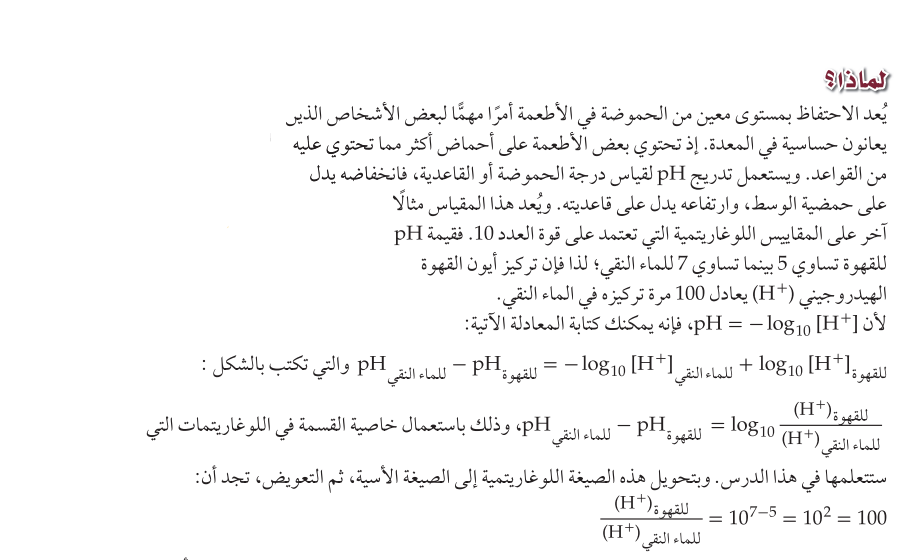 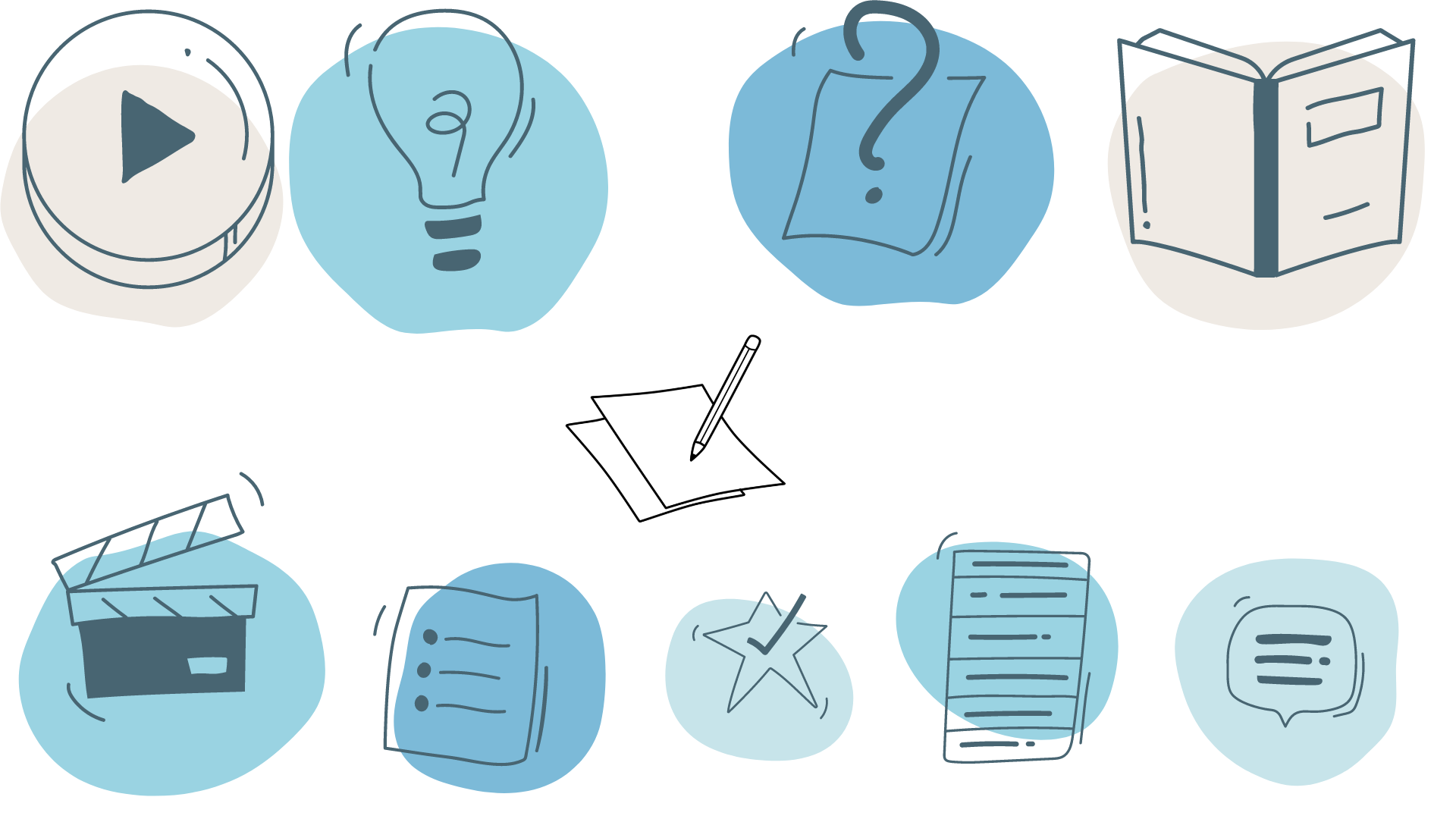 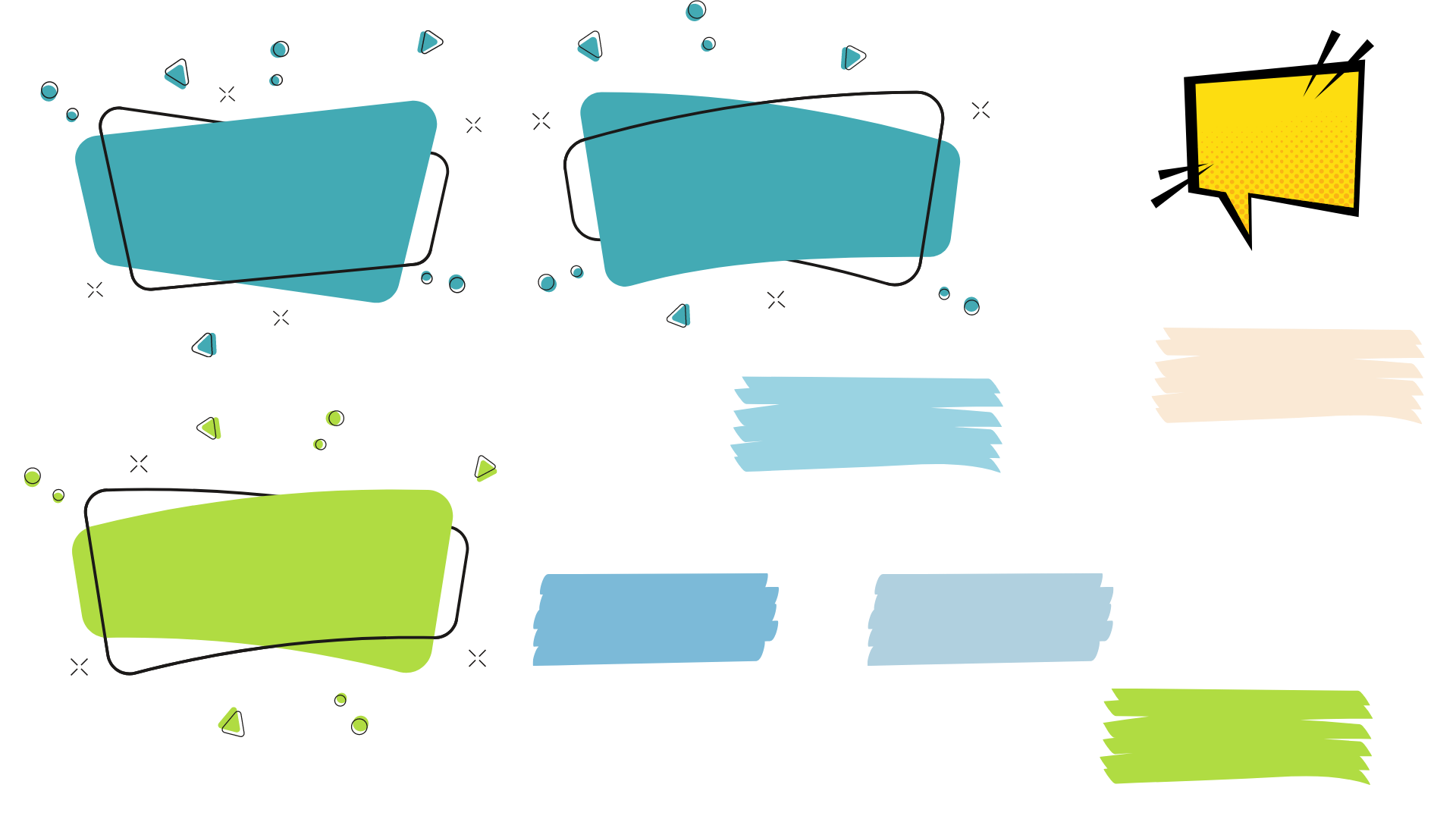 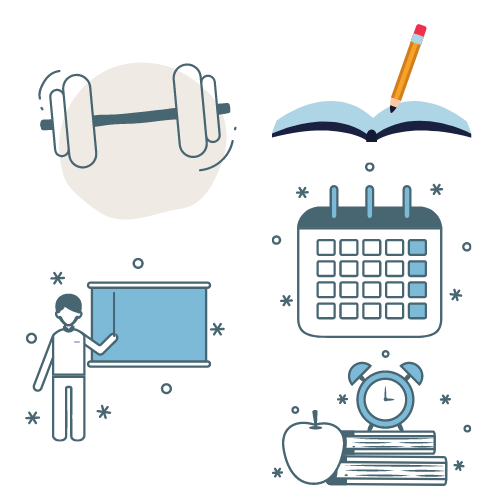 خاصية المساواة في الدوال اللوغاريتمية
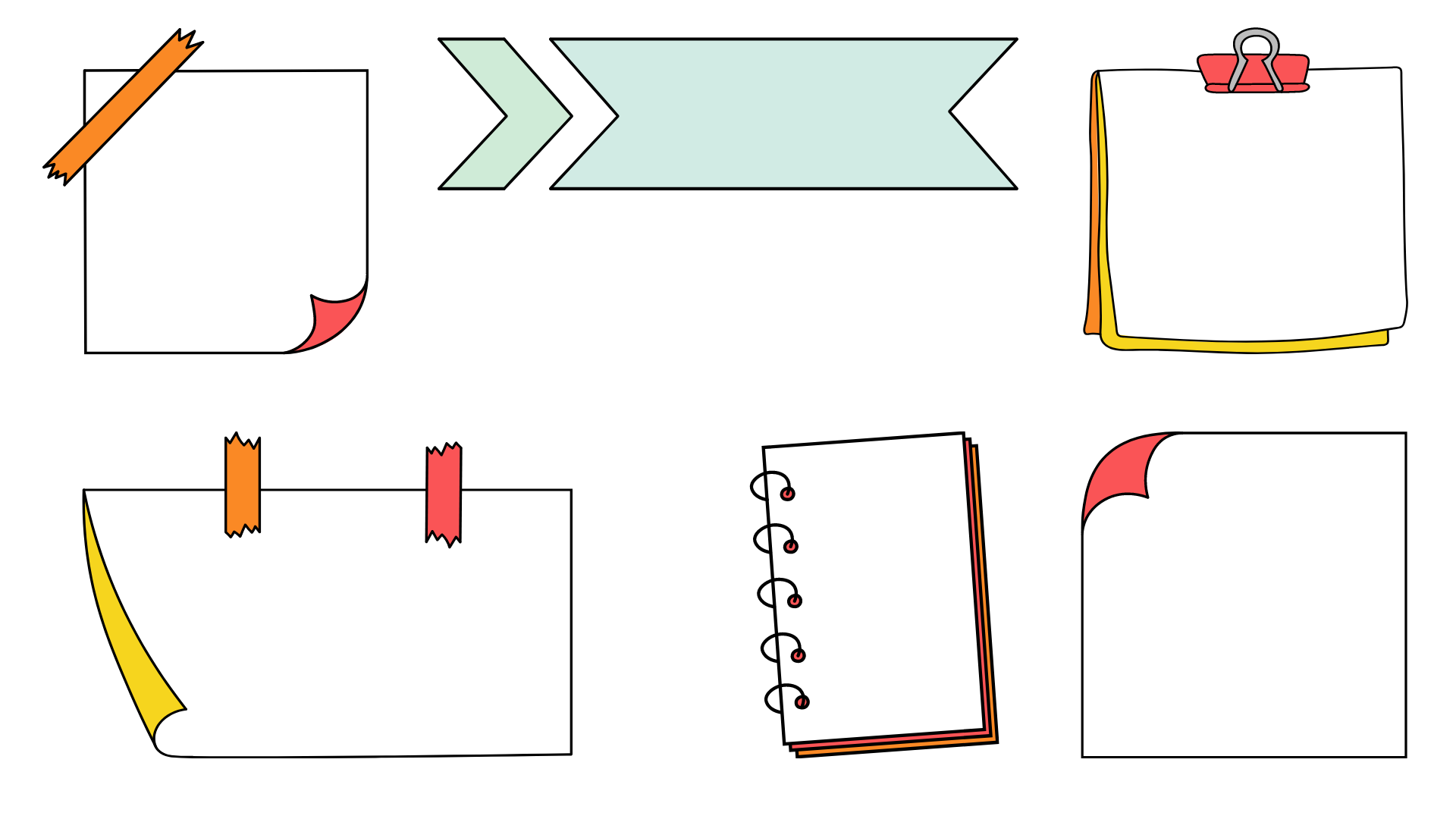 مفهوم أساسي
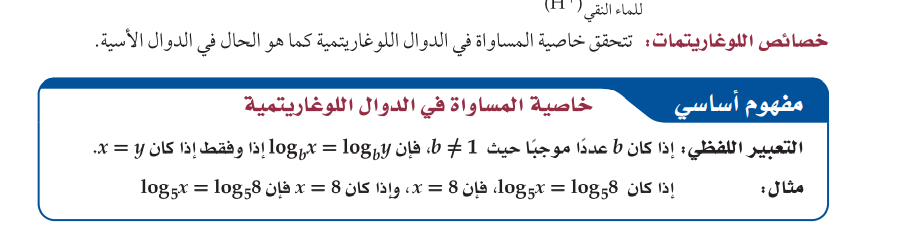 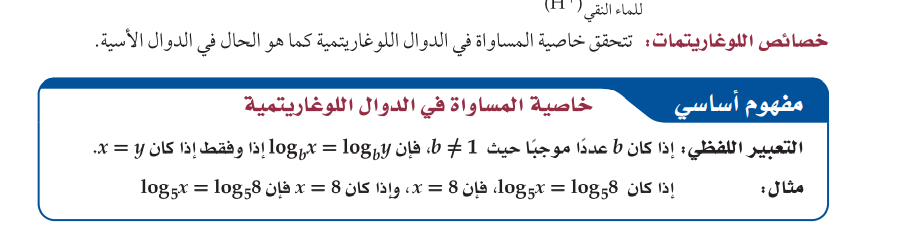 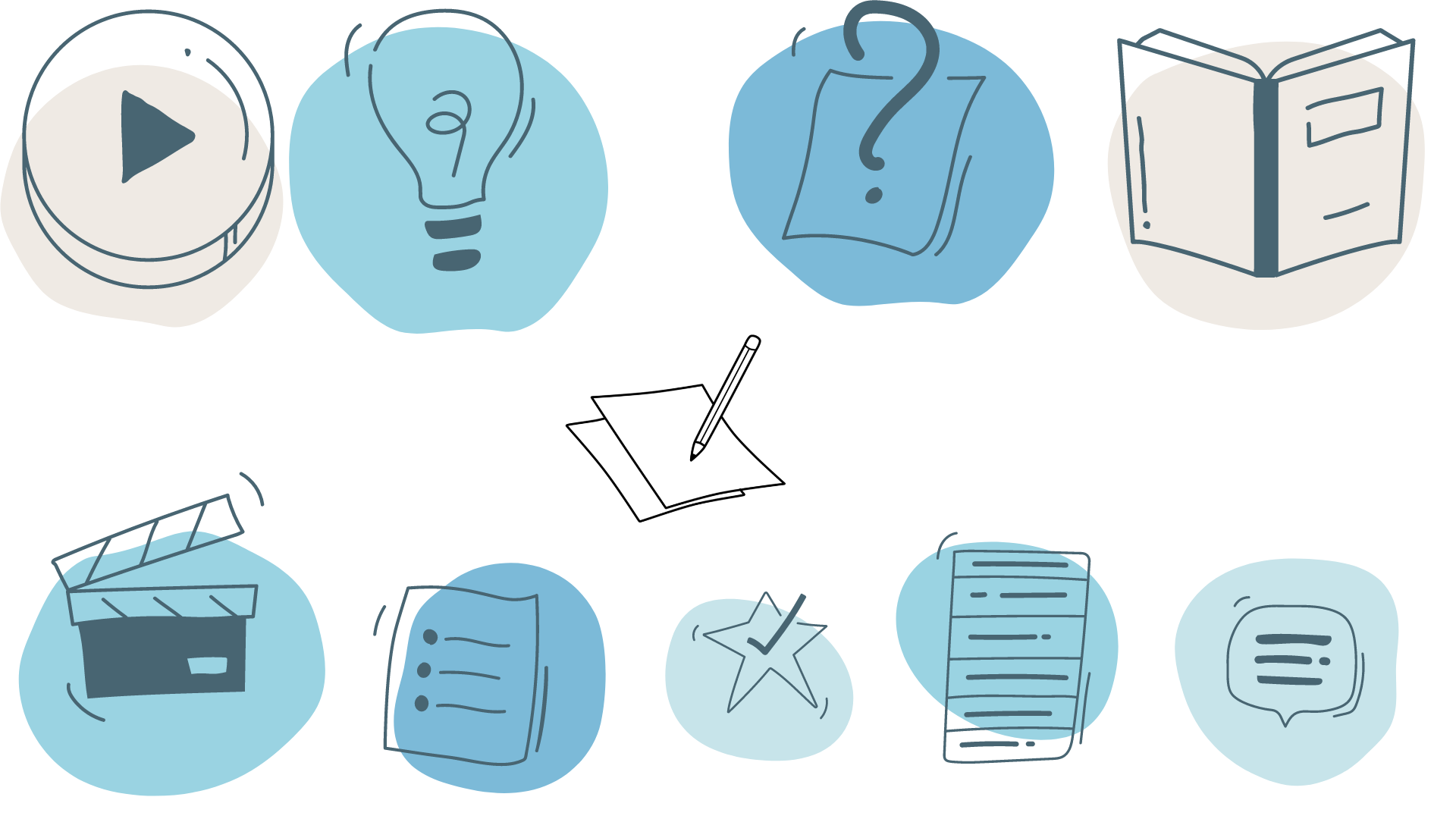 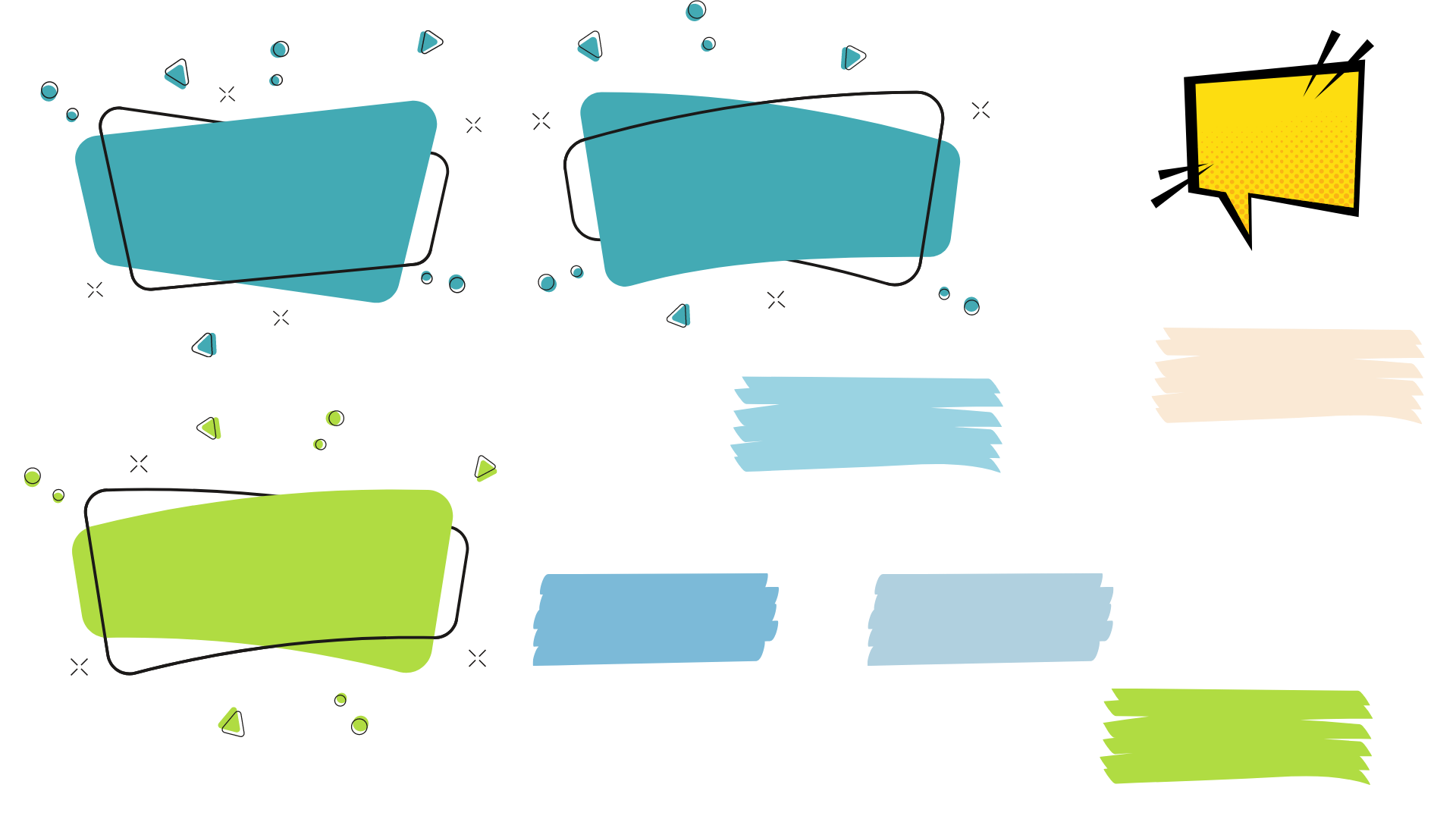 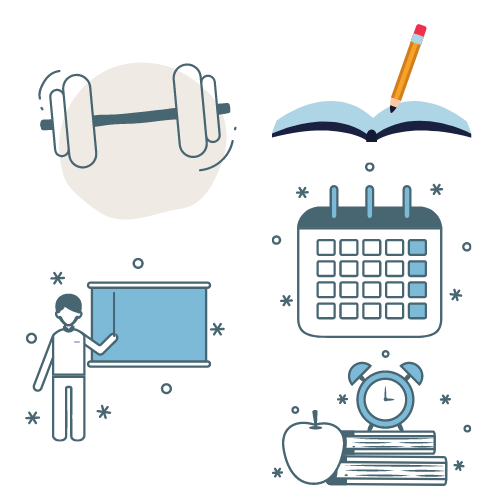 خاصية الضرب في اللوغاريتمات
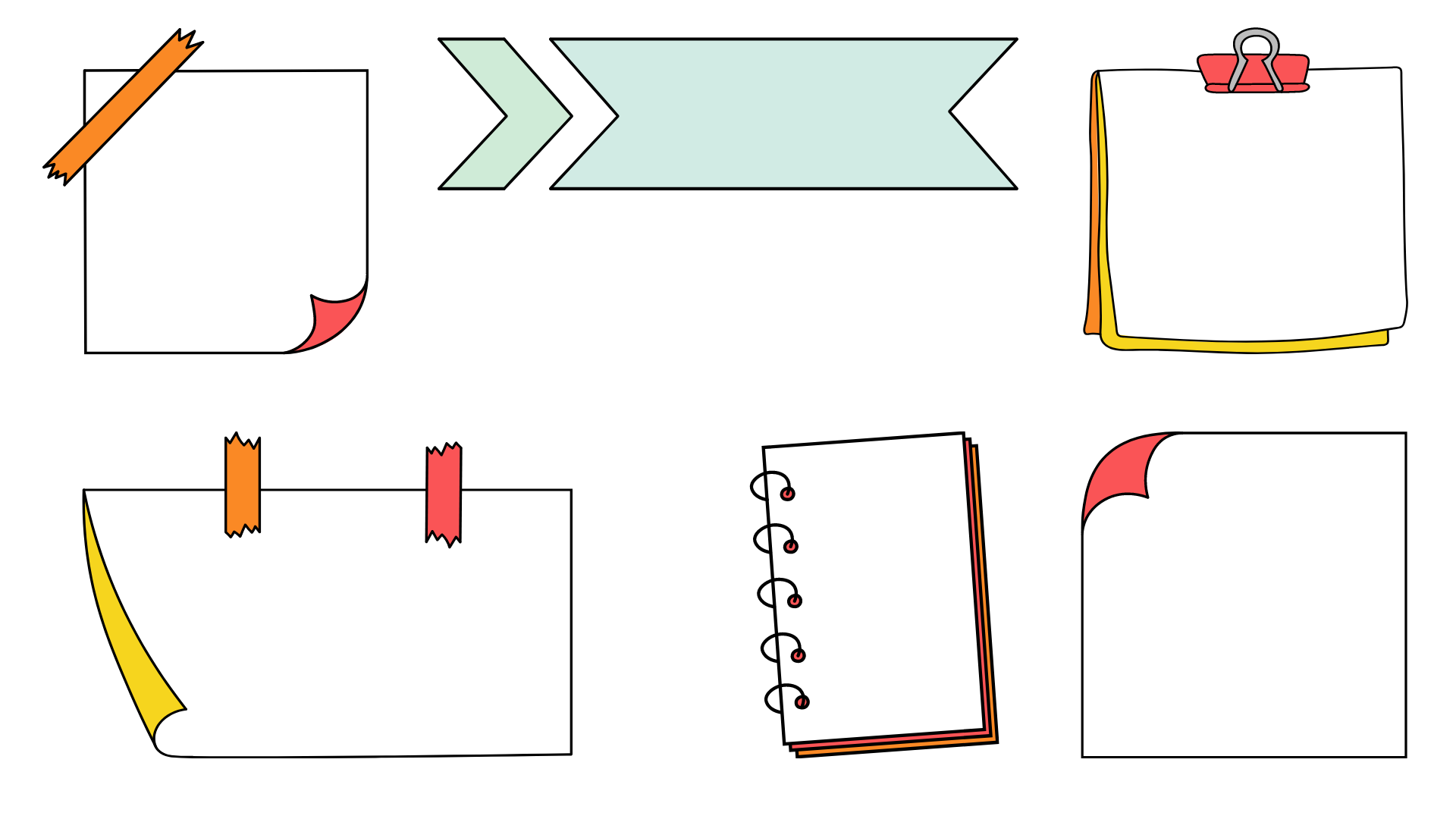 مفهوم أساسي
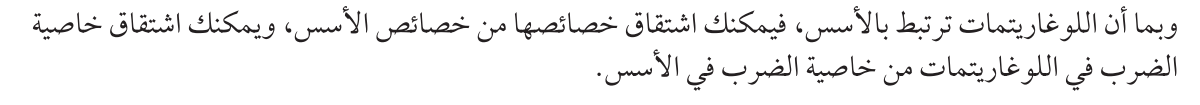 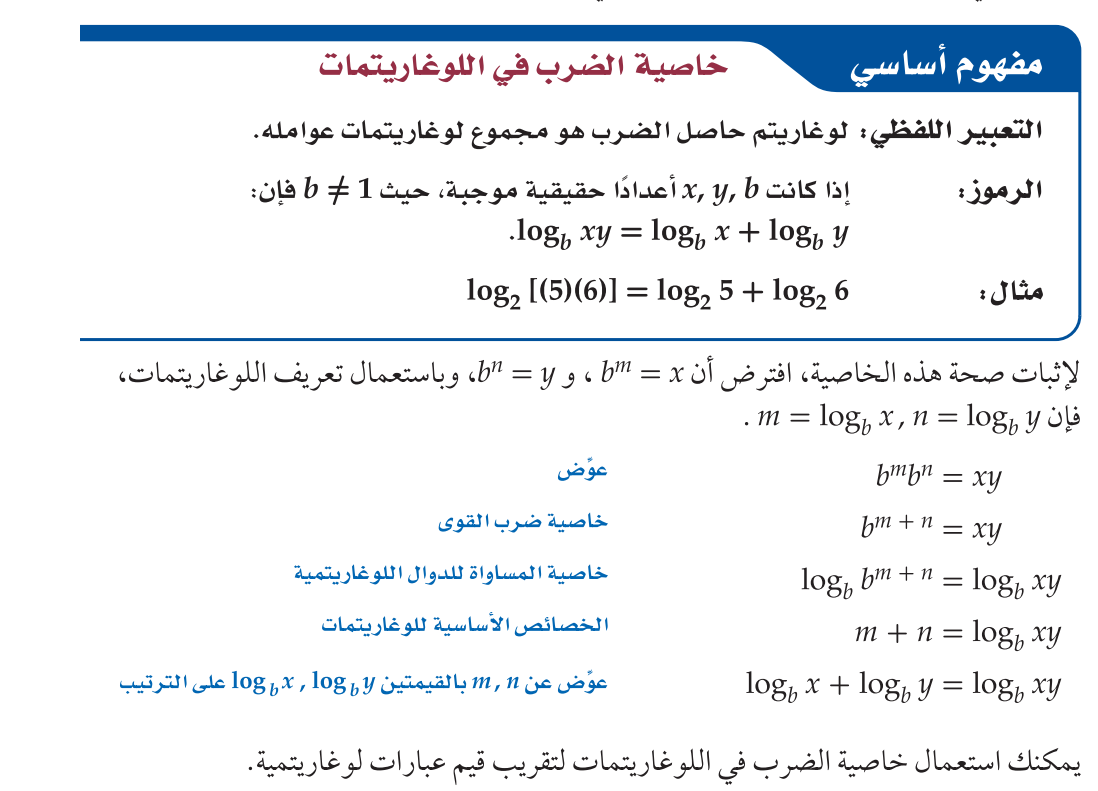 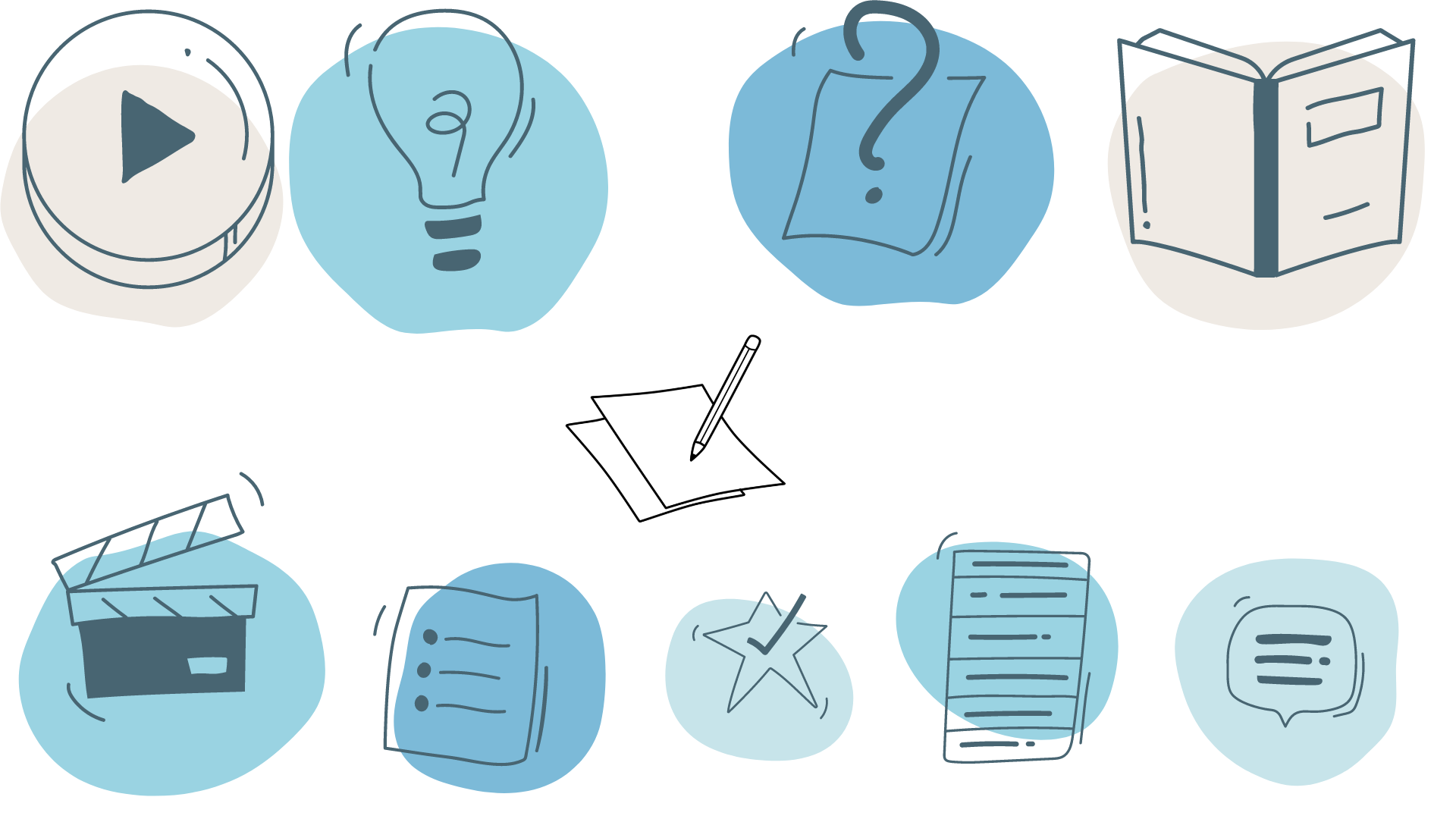 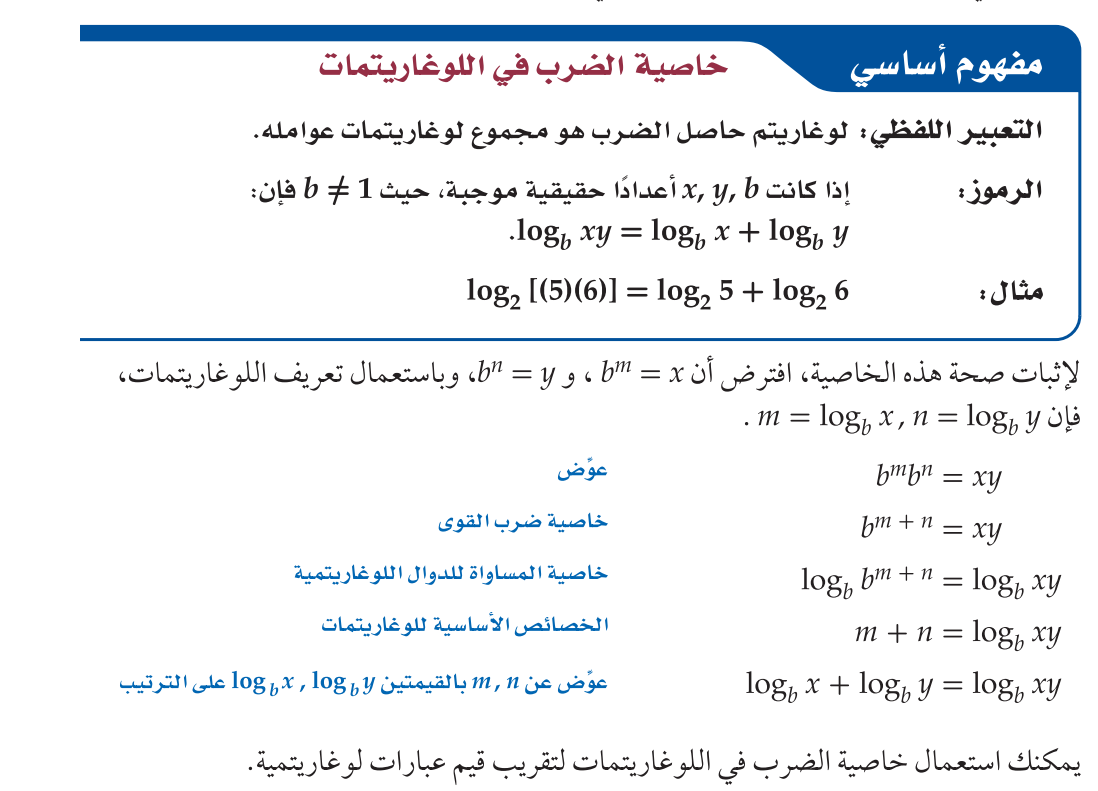 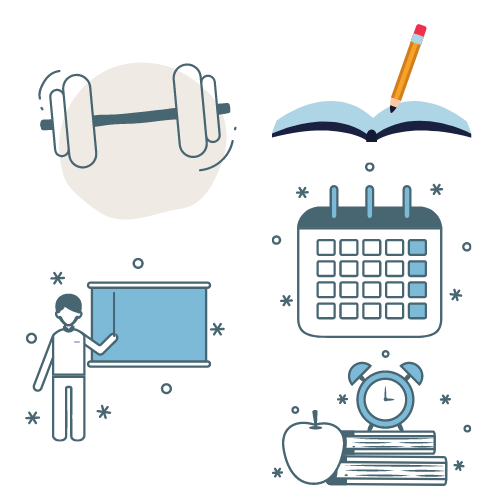 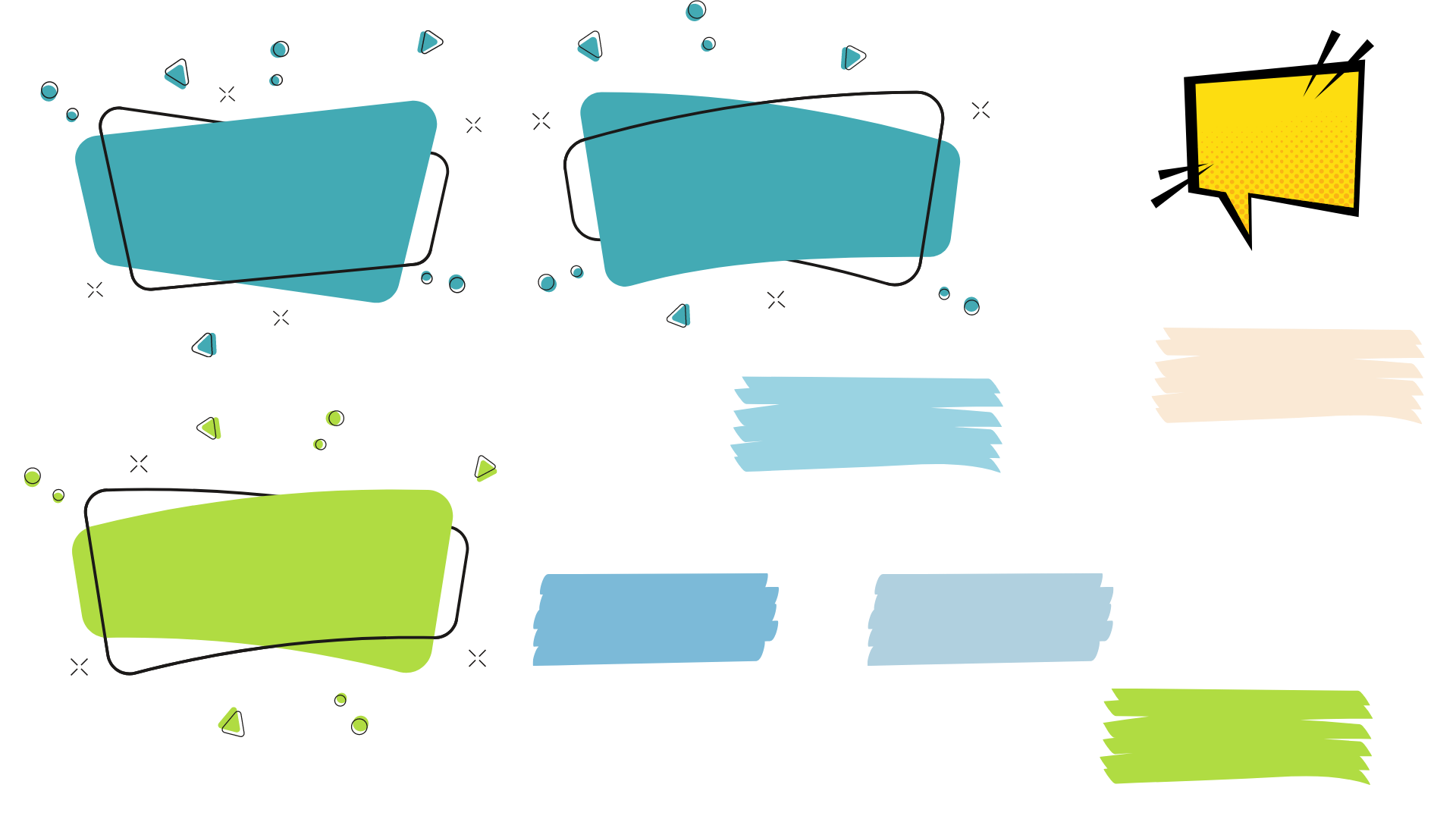 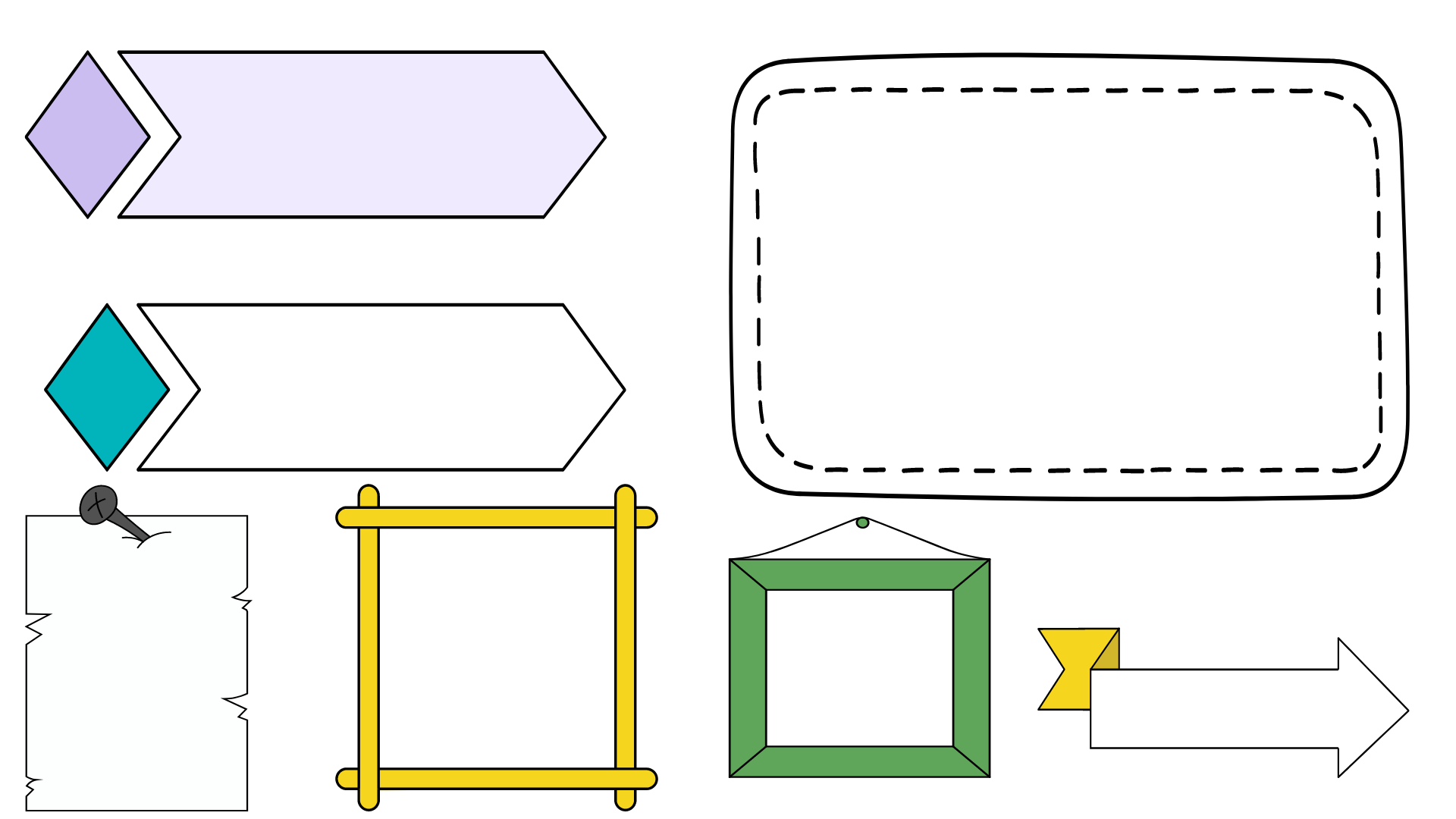 مثال 1
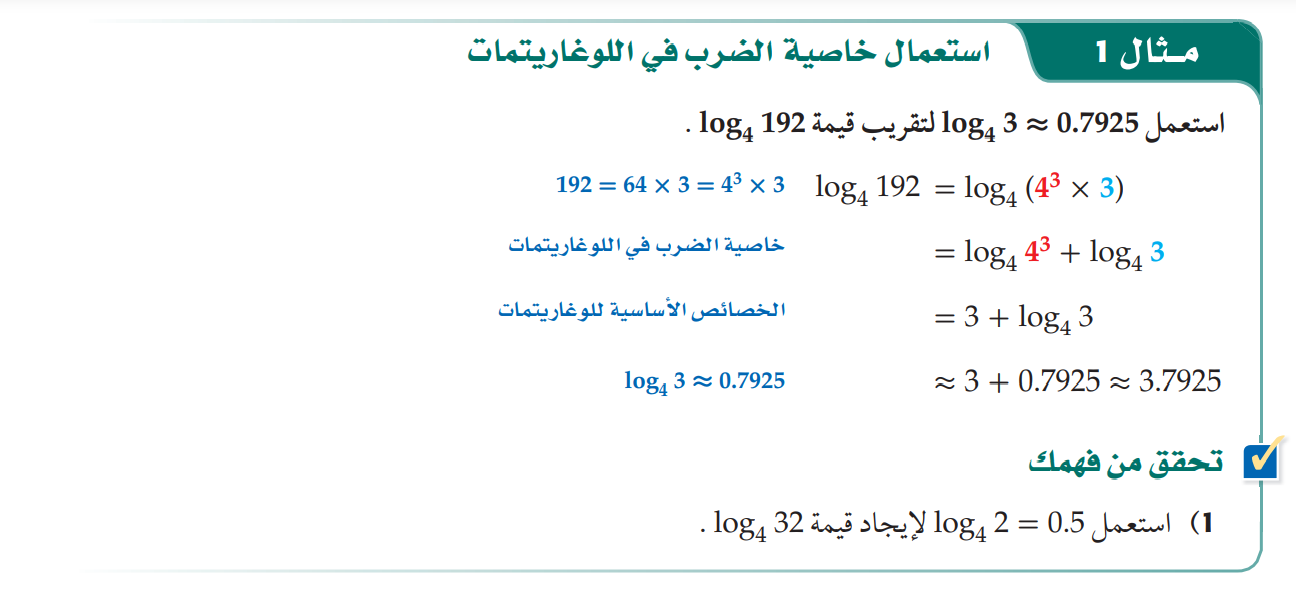 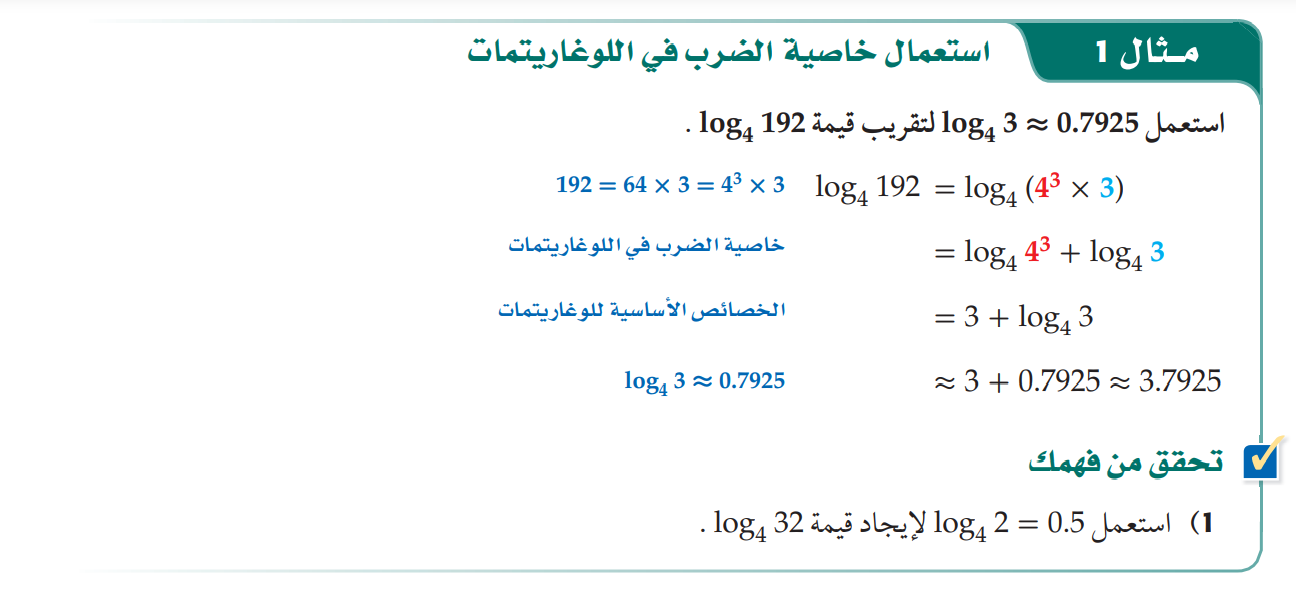 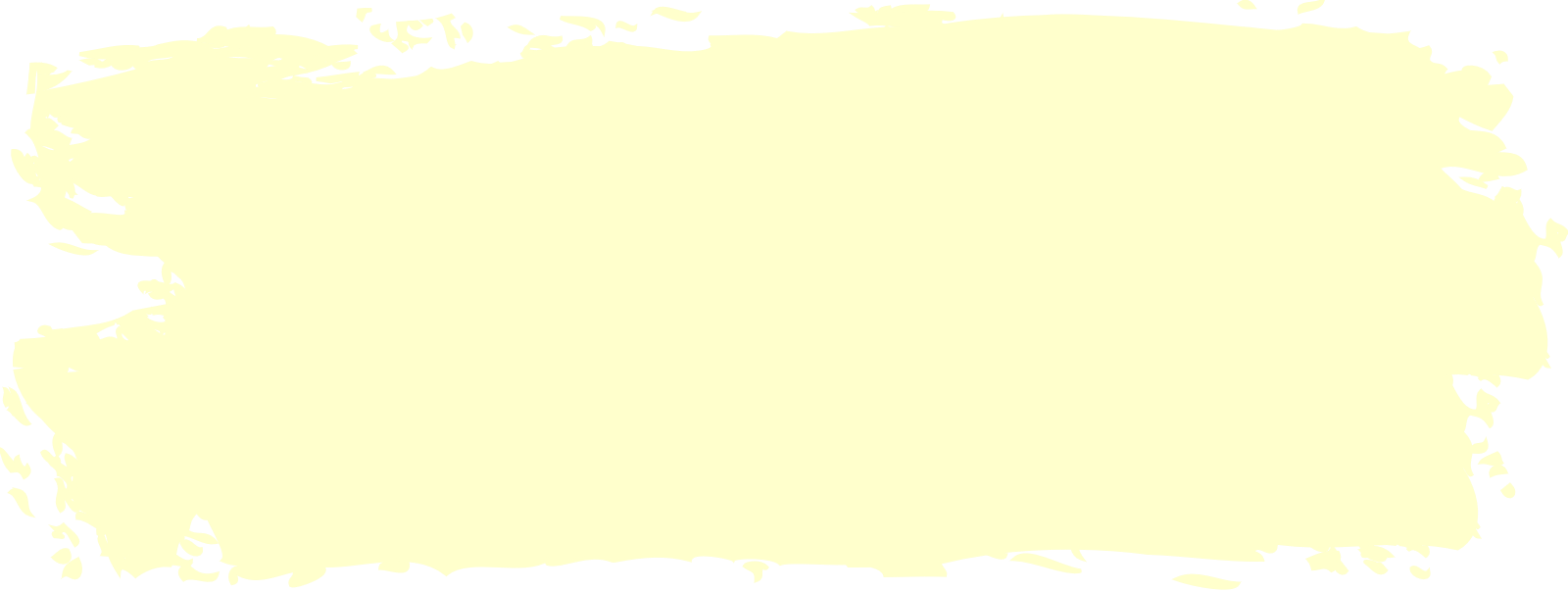 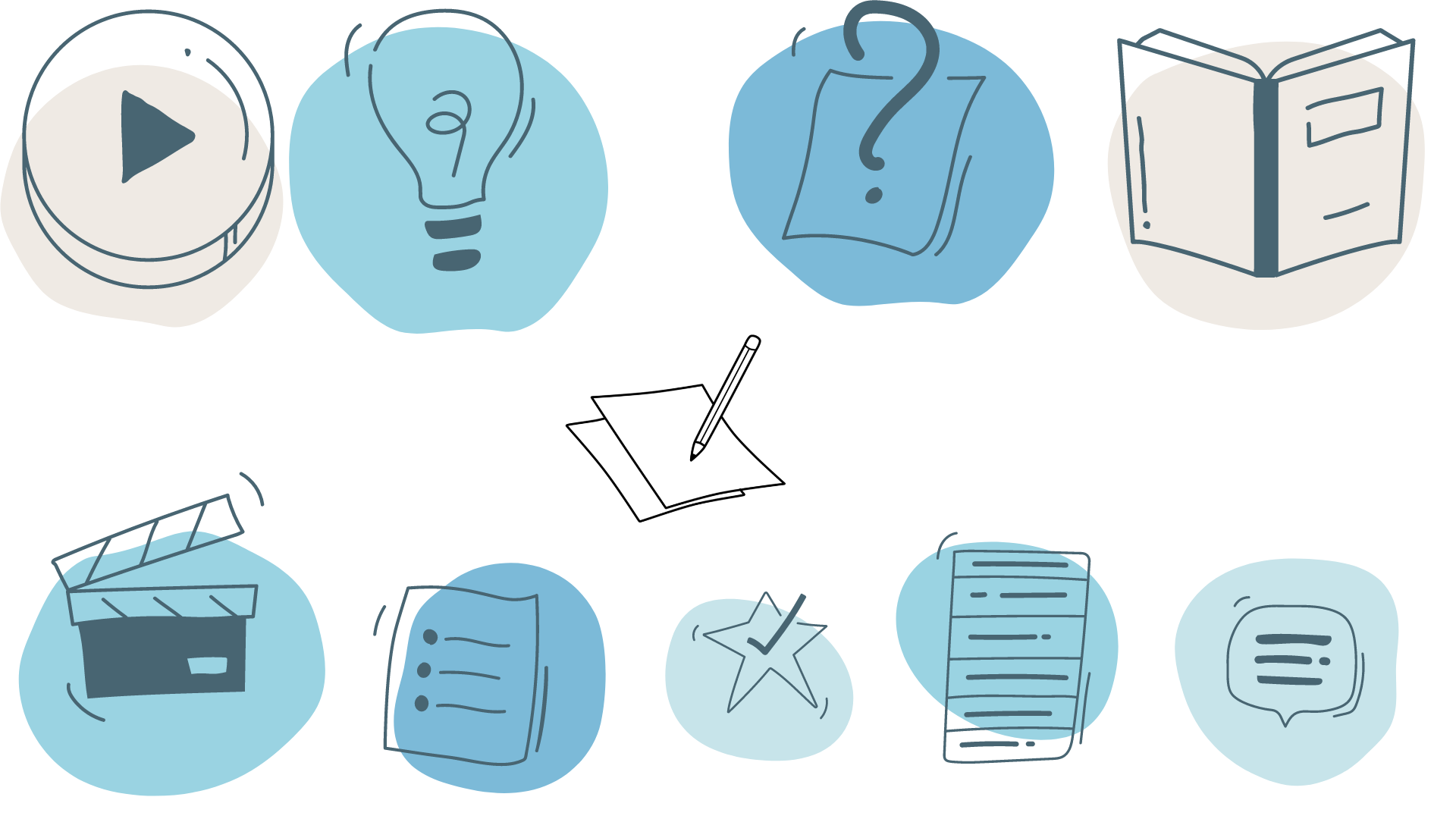 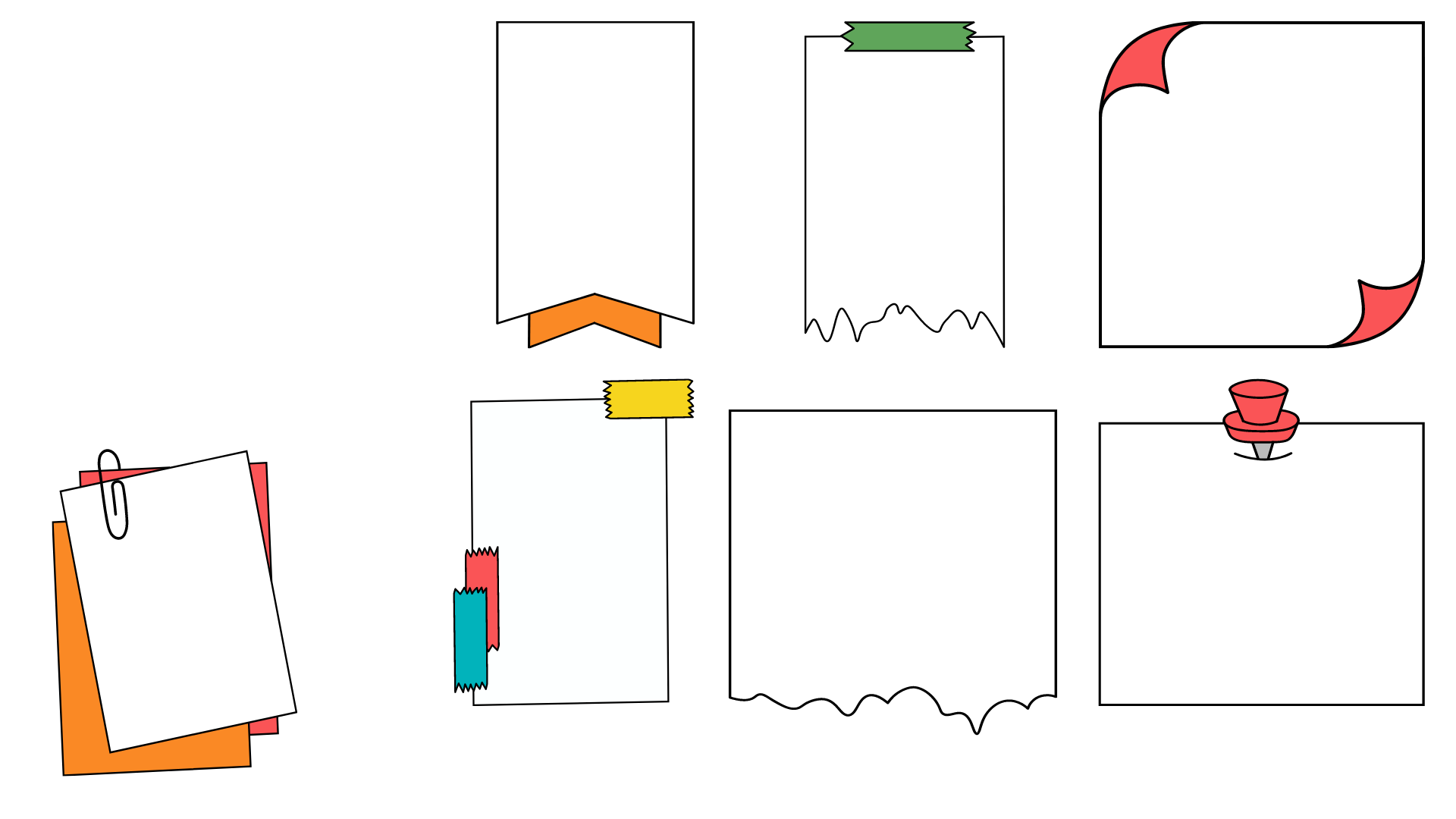 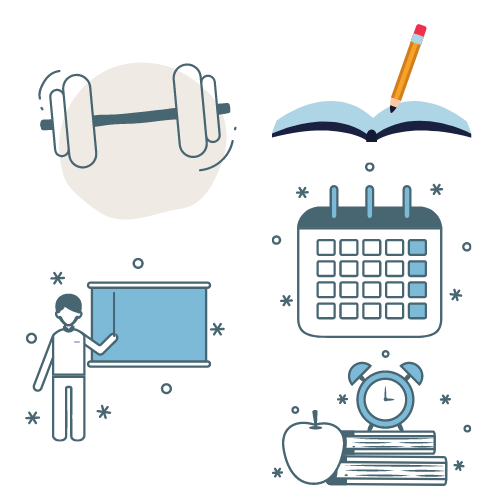 تحقق من فهمك
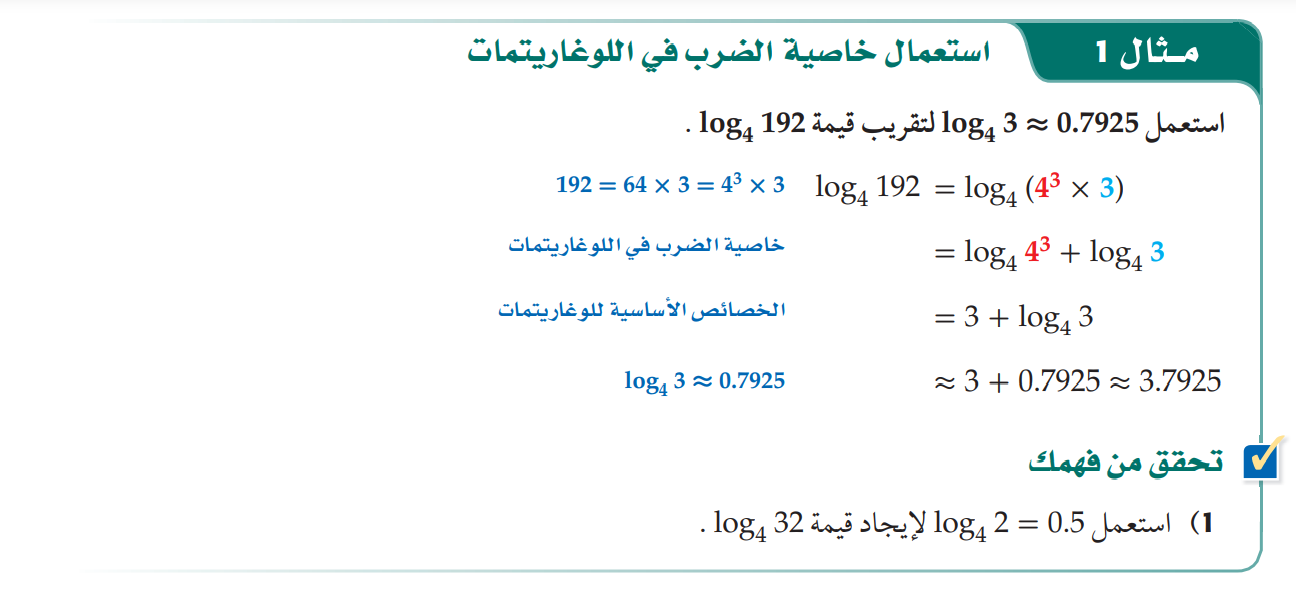 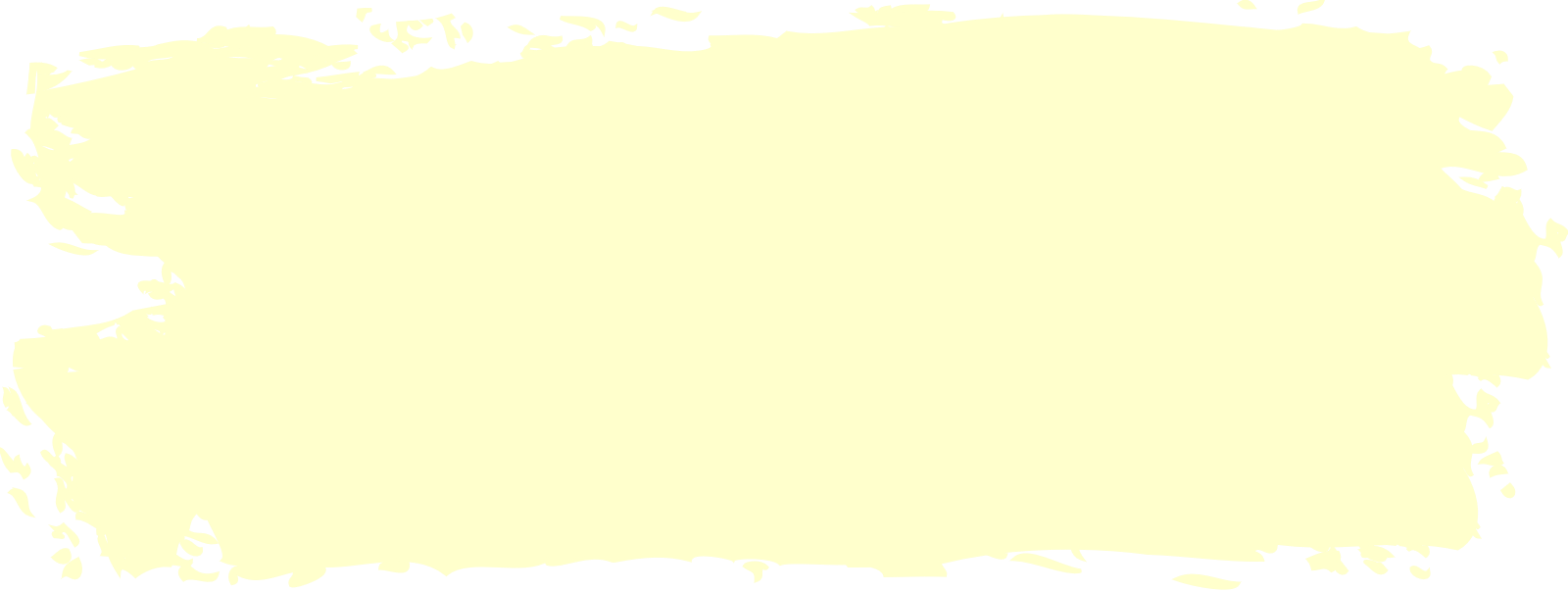 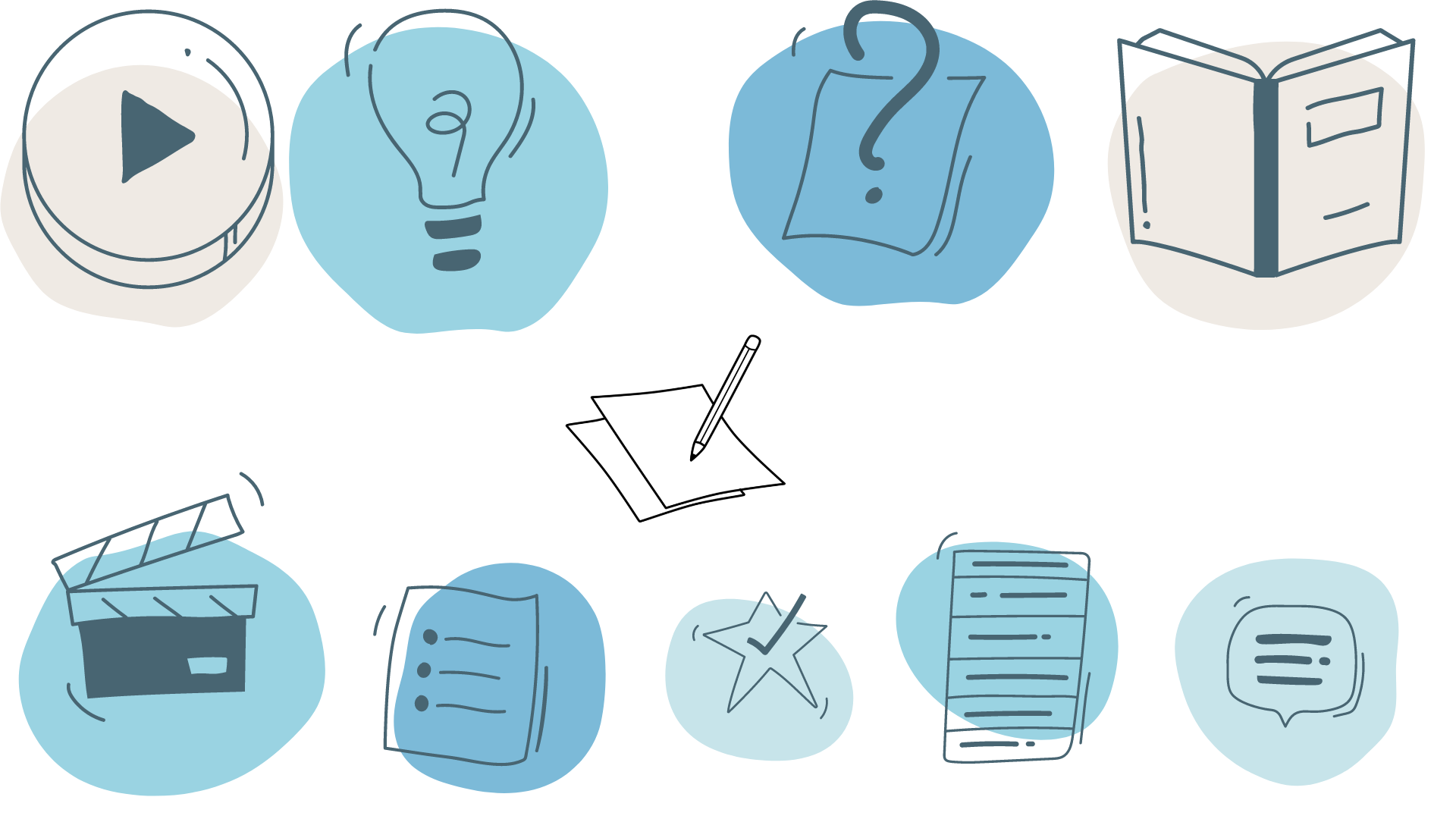 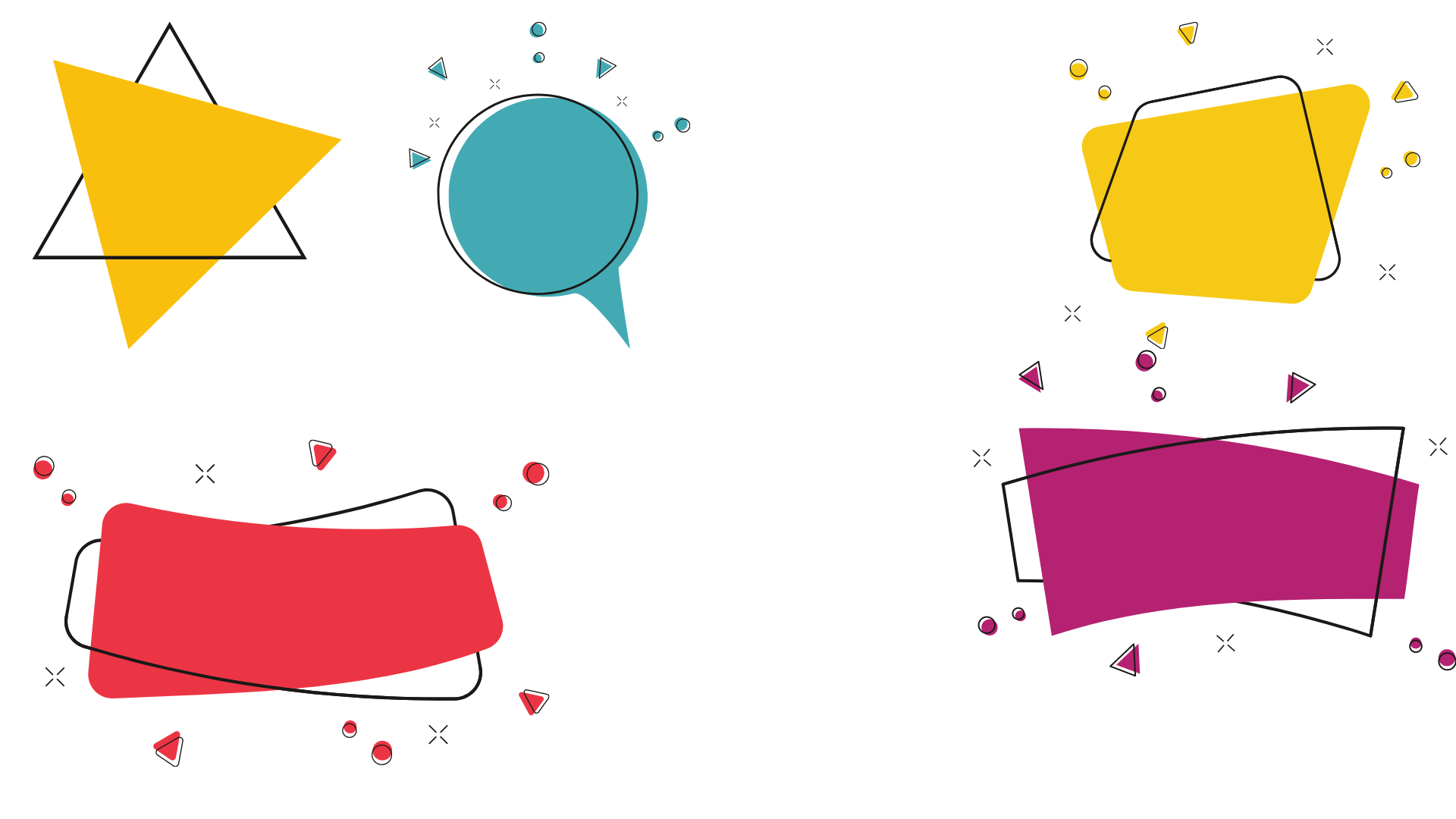 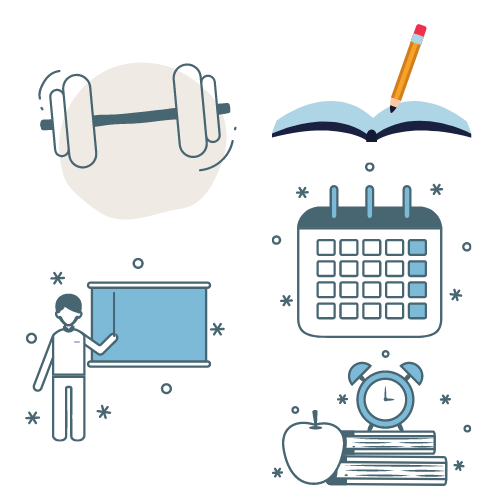 الحل
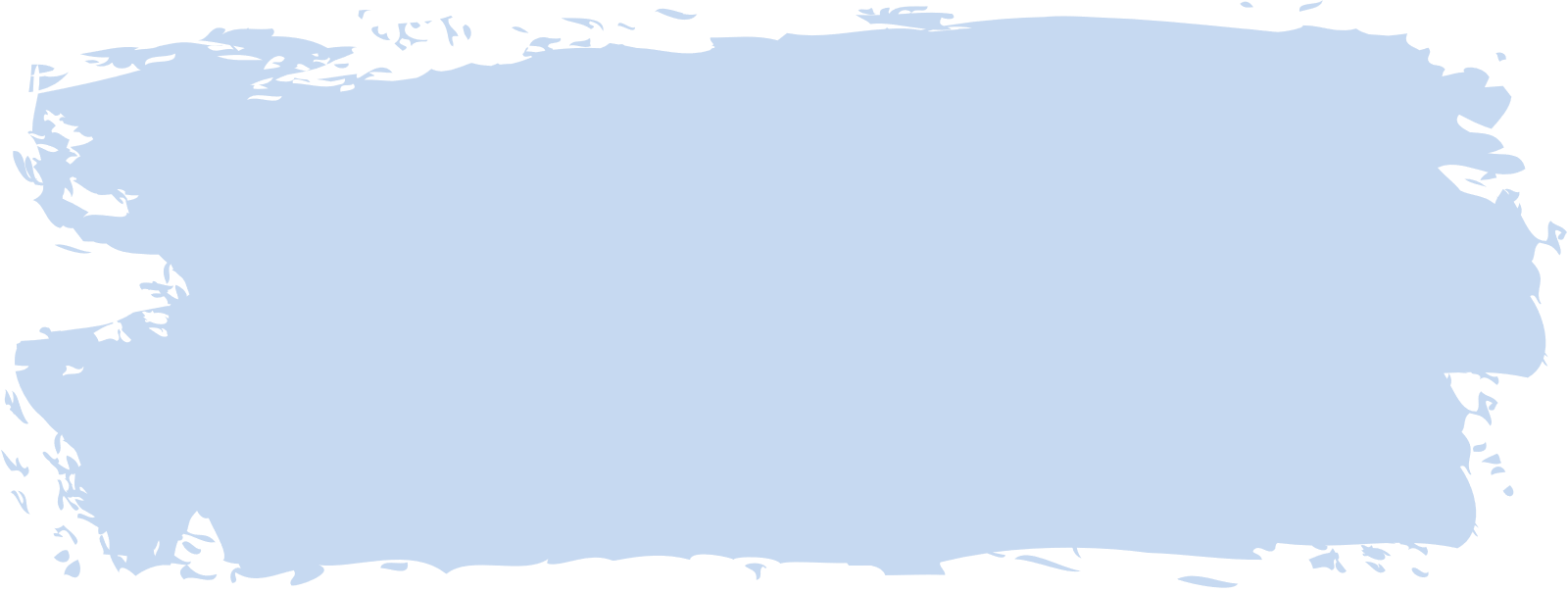 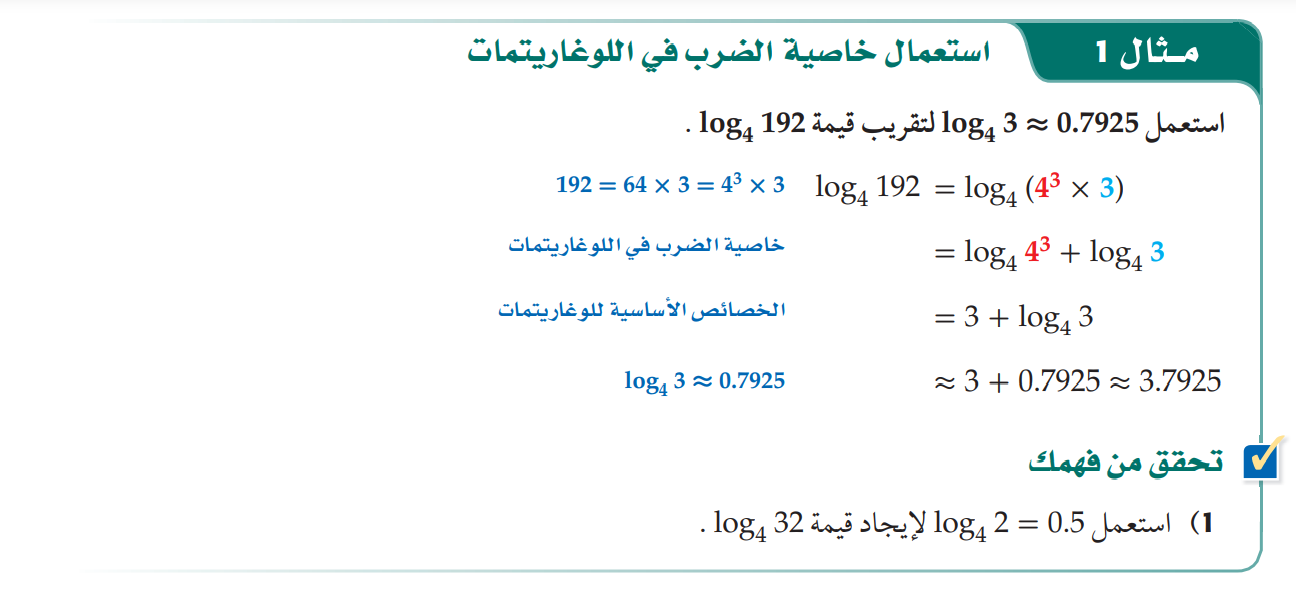 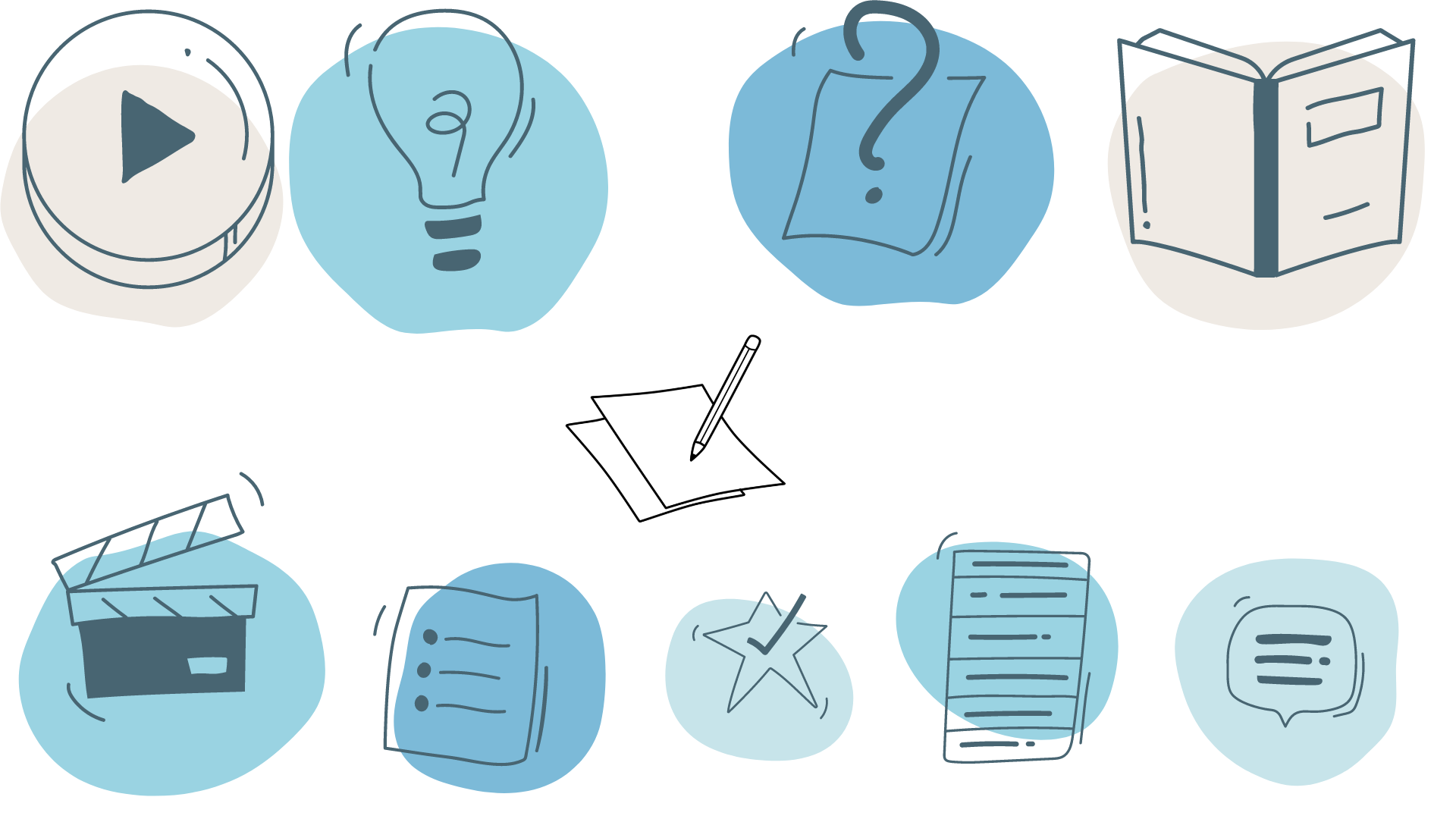 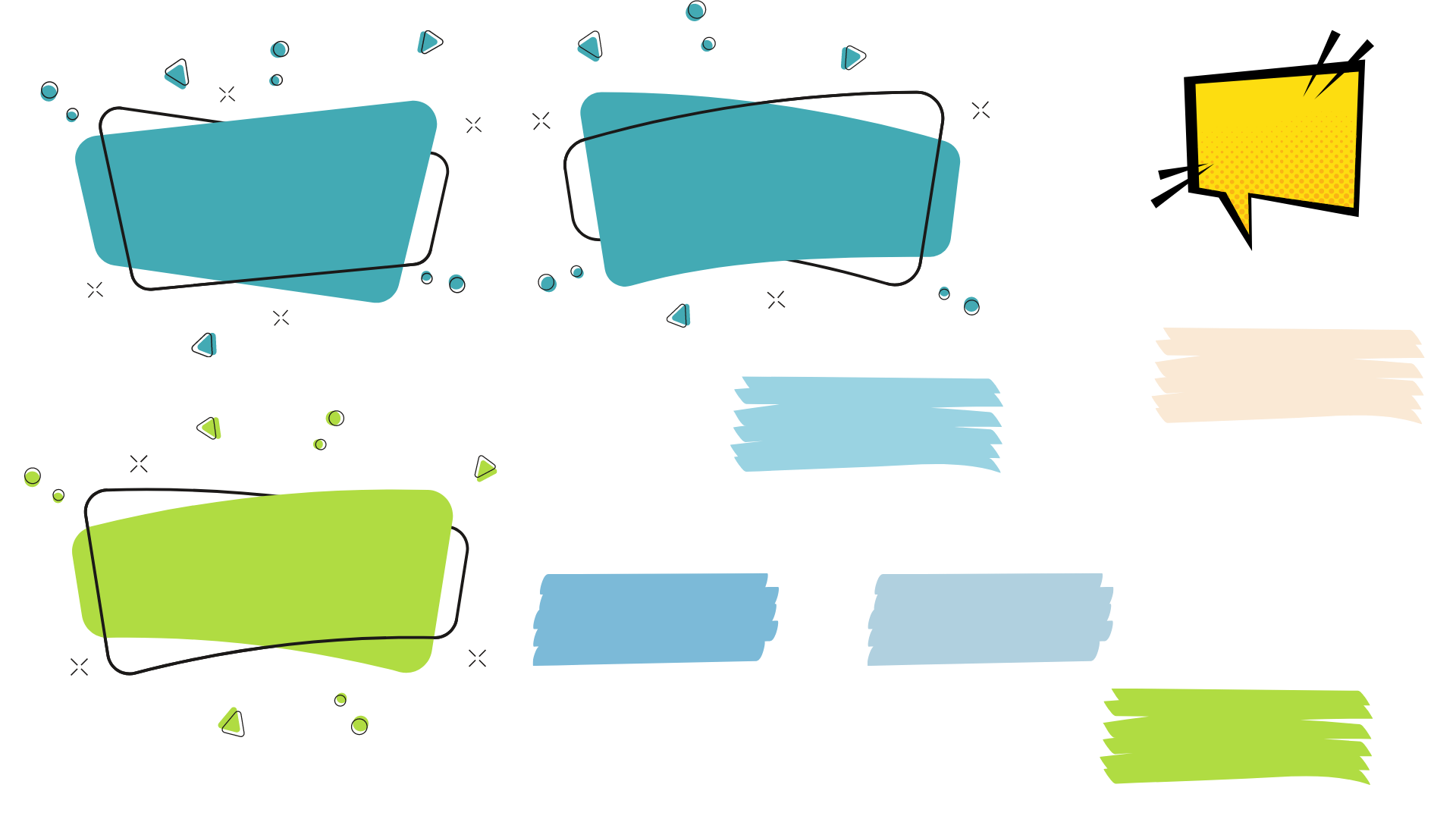 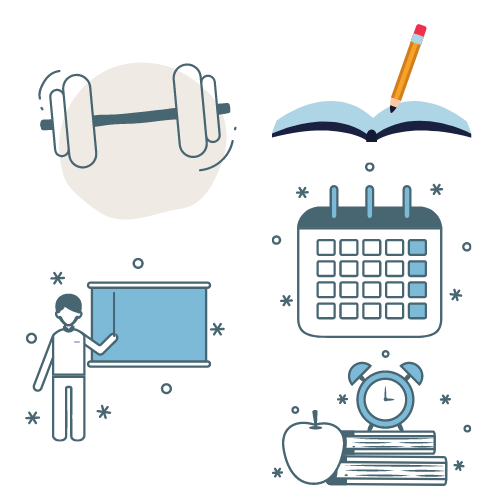 خاصية القسمة في اللوغاريتمات
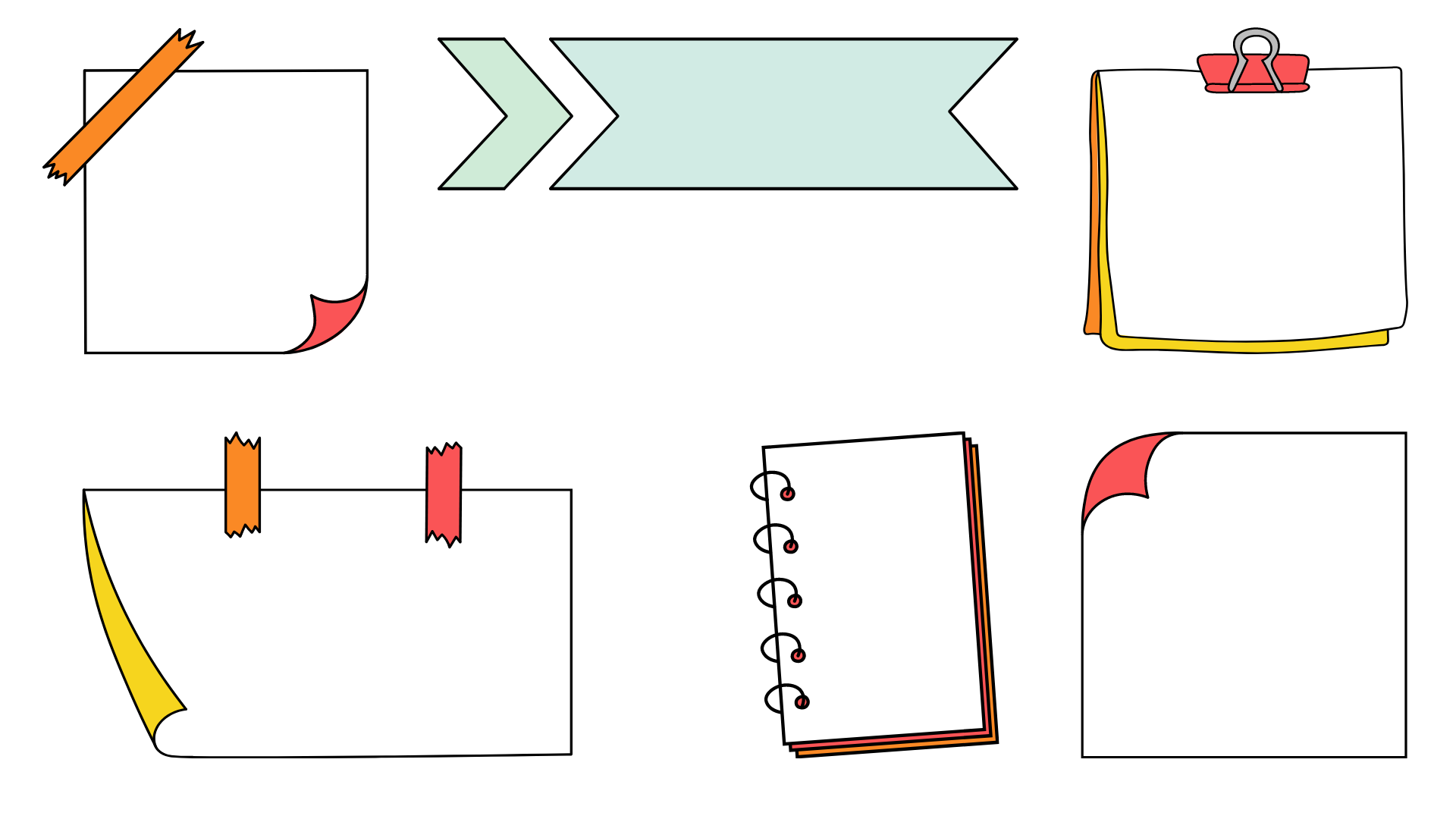 مفهوم أساسي
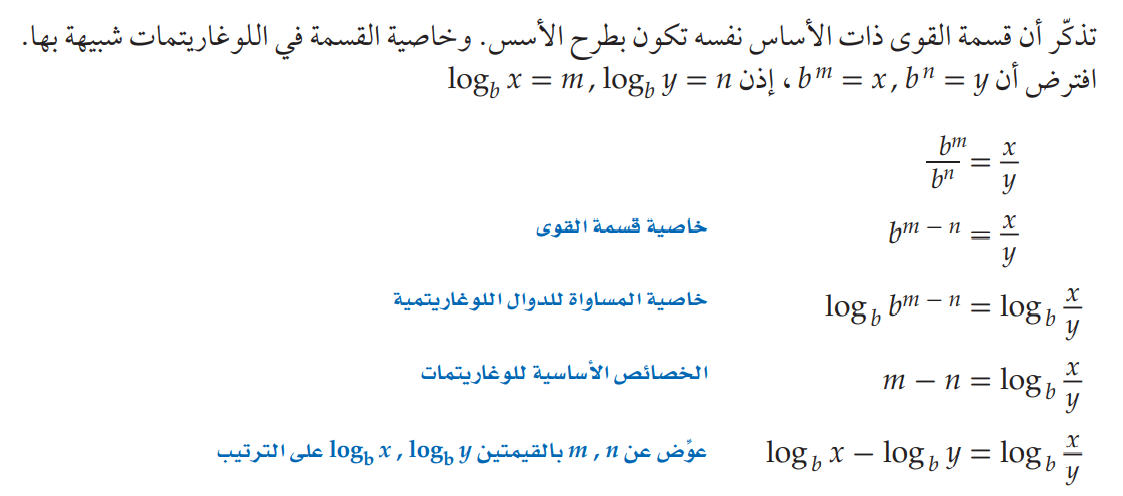 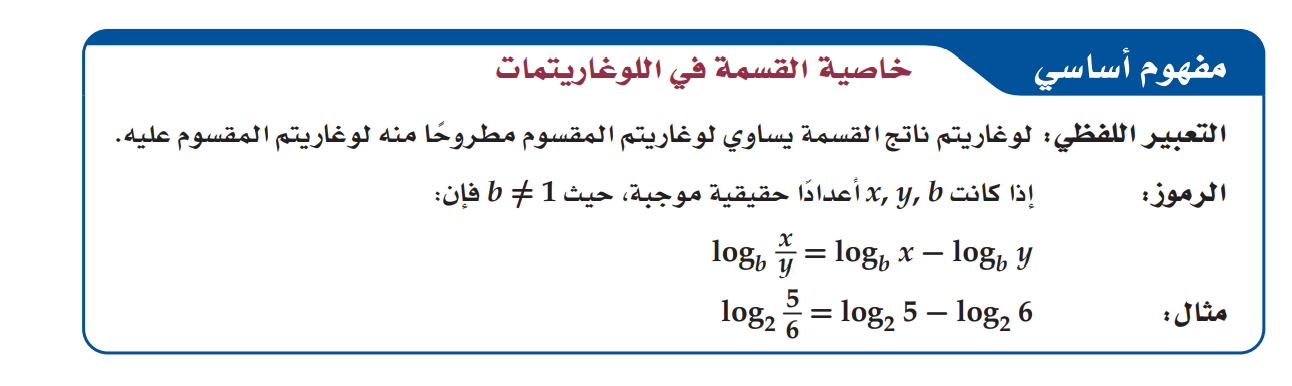 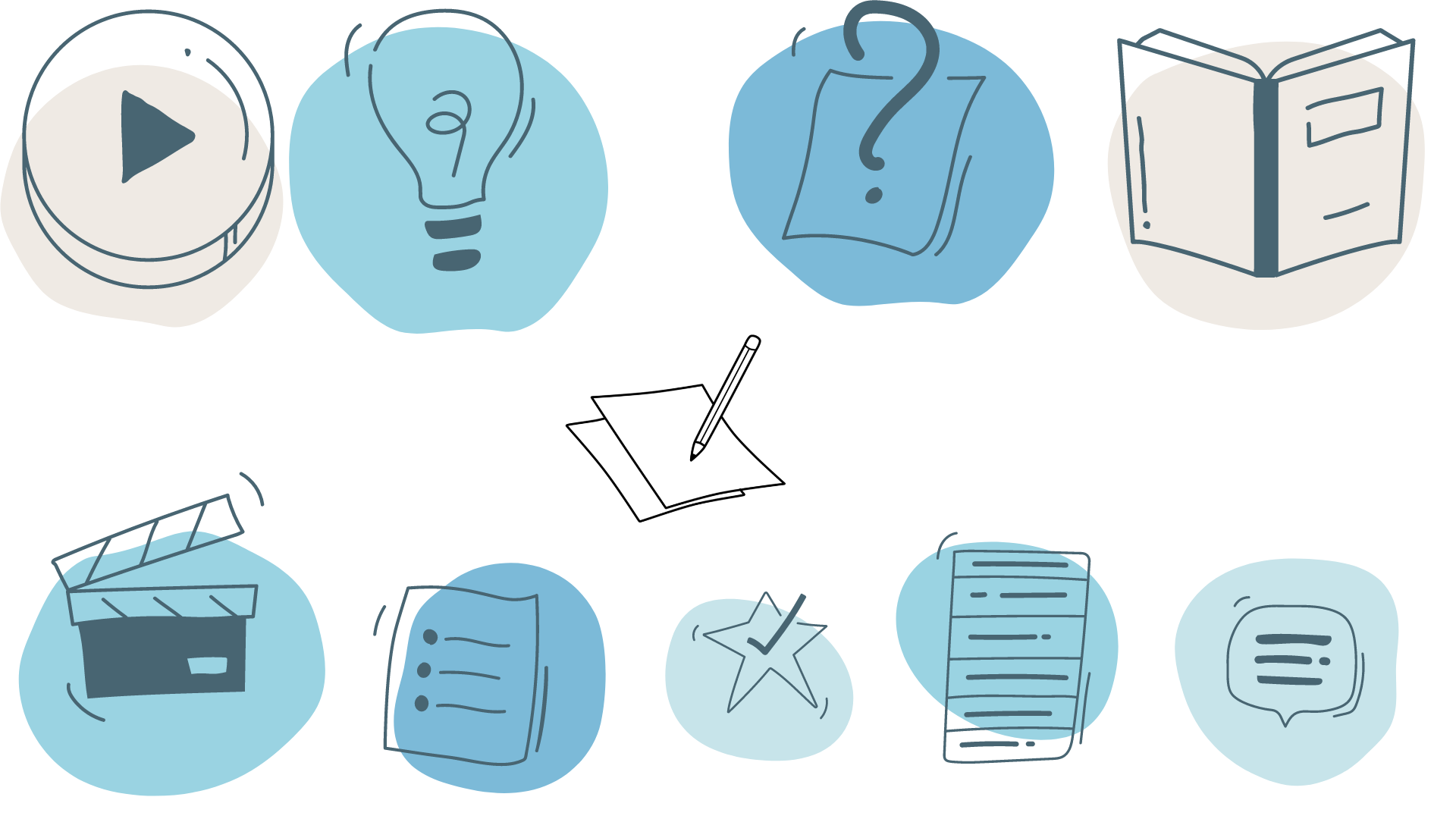 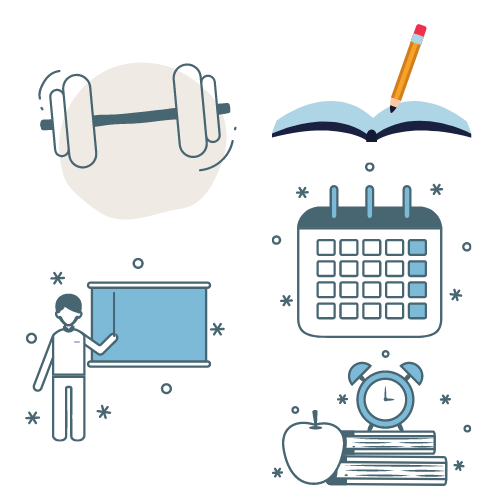 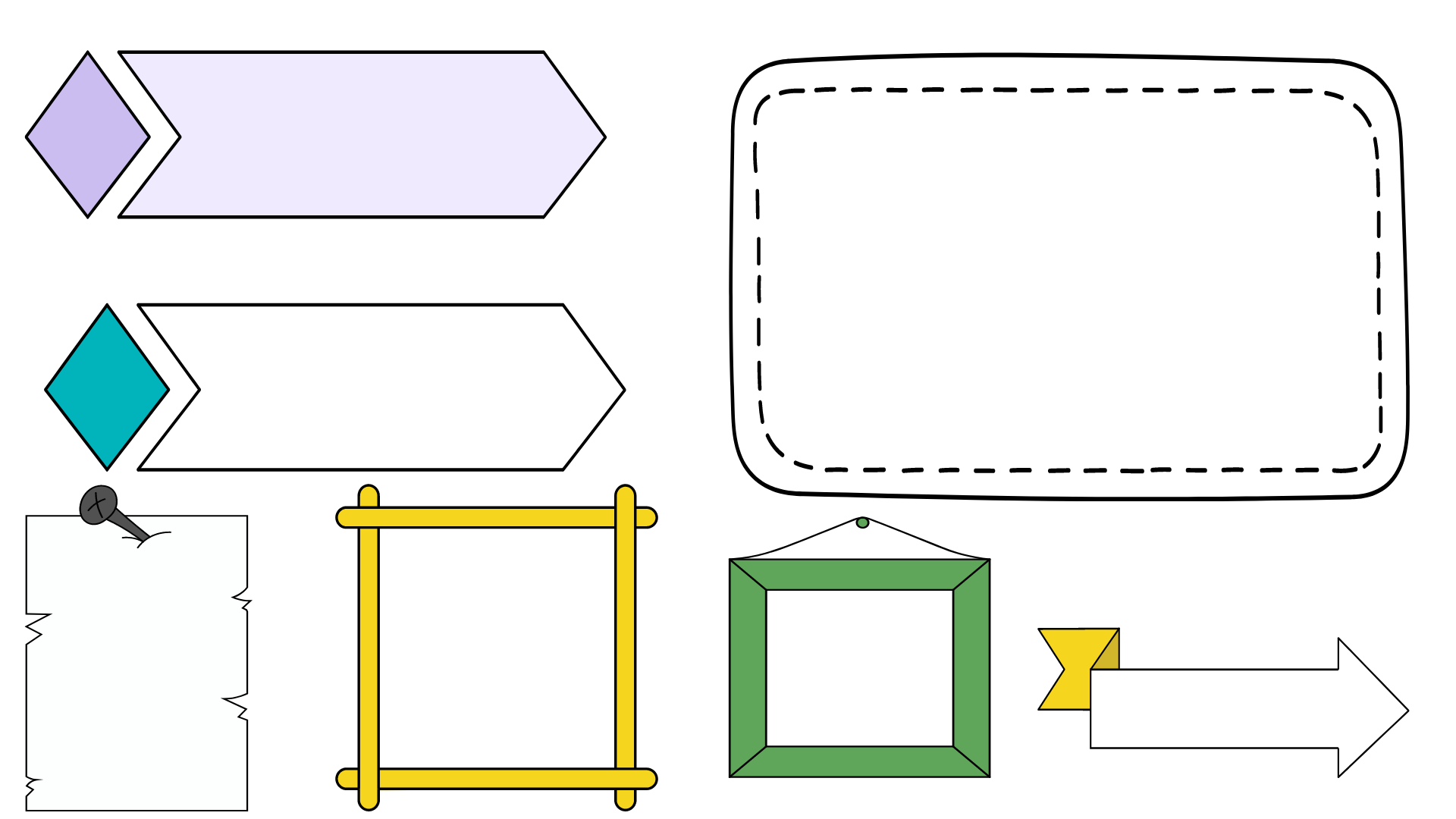 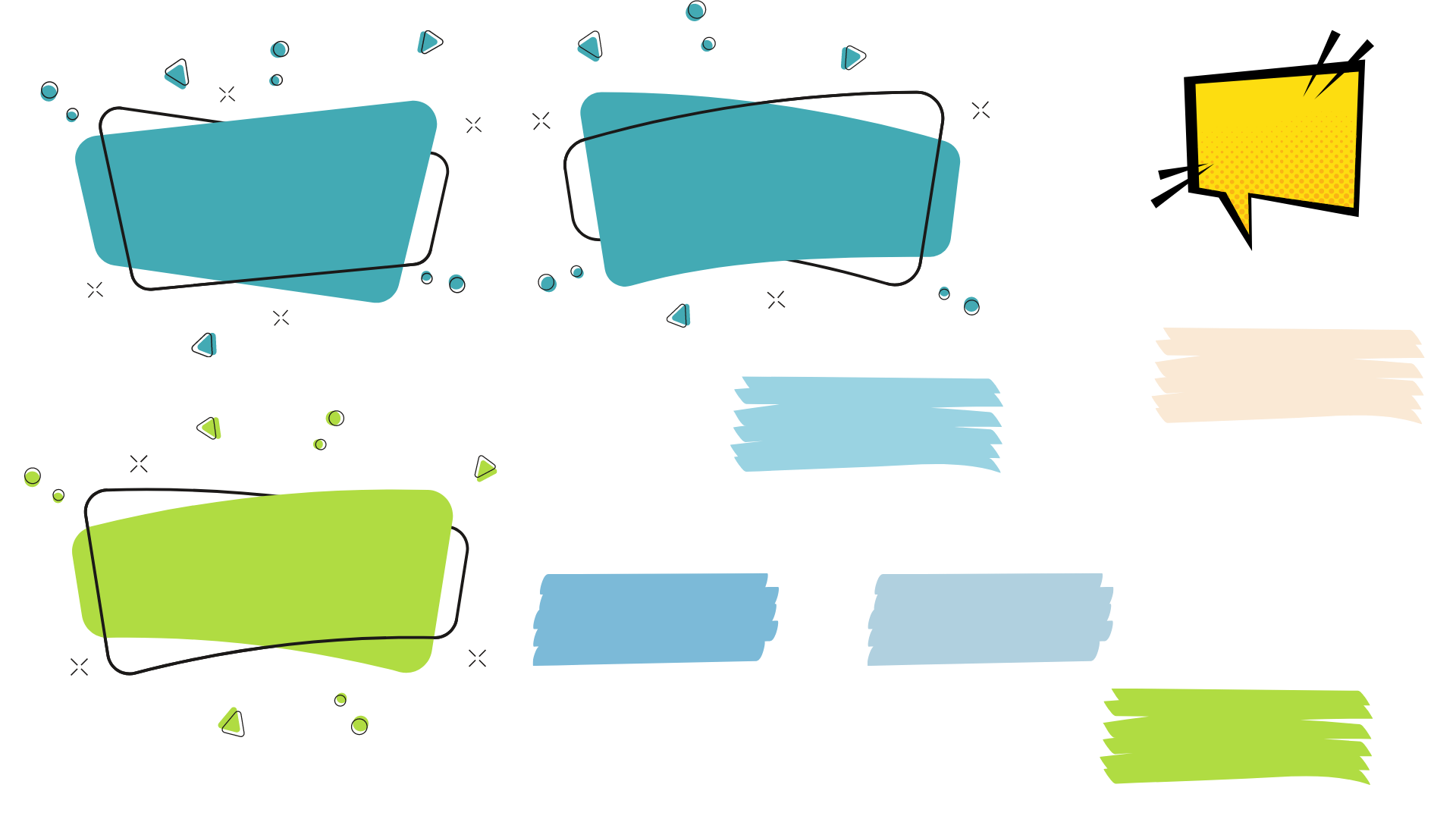 مثال 2
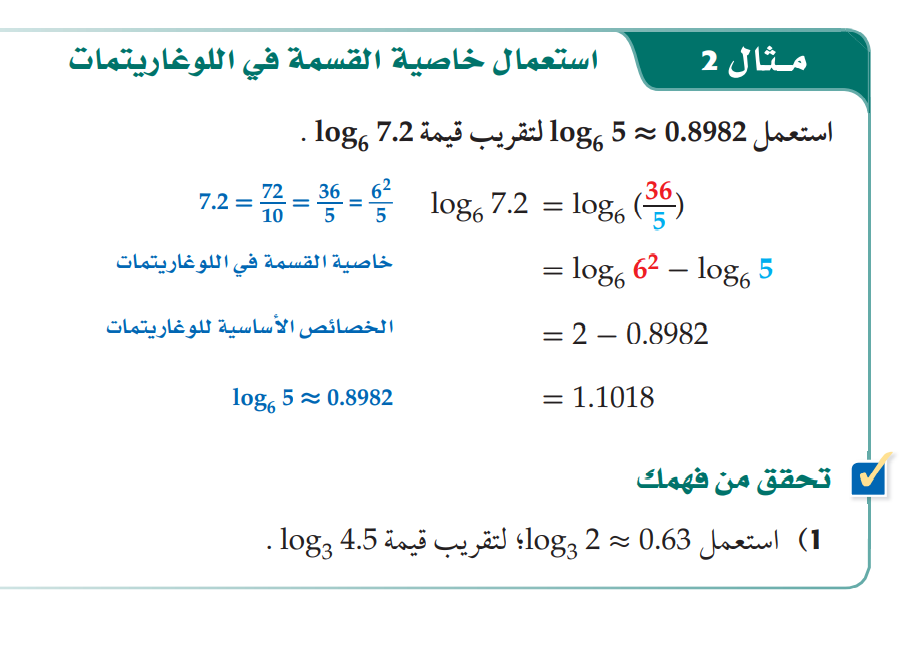 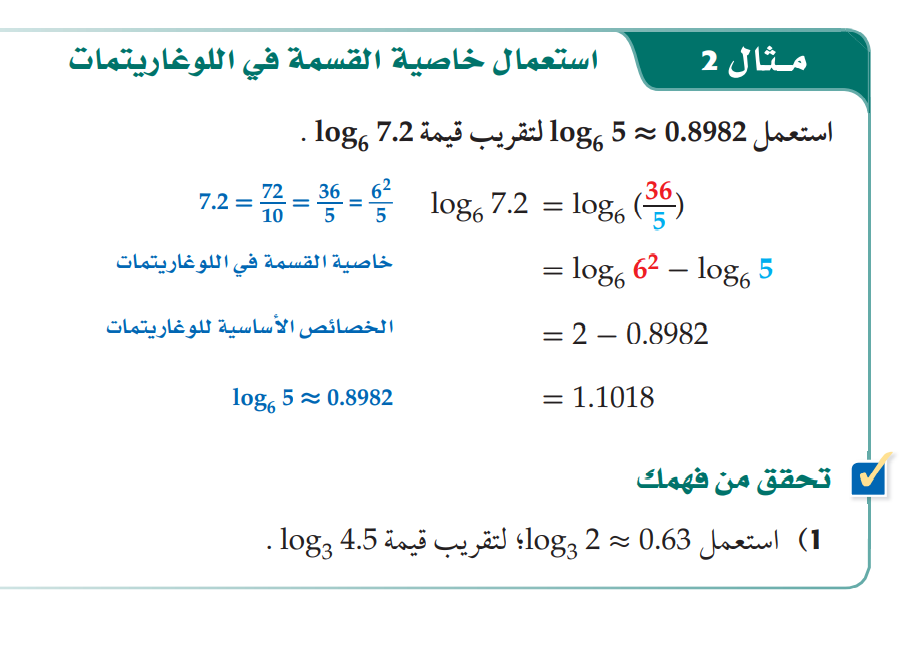 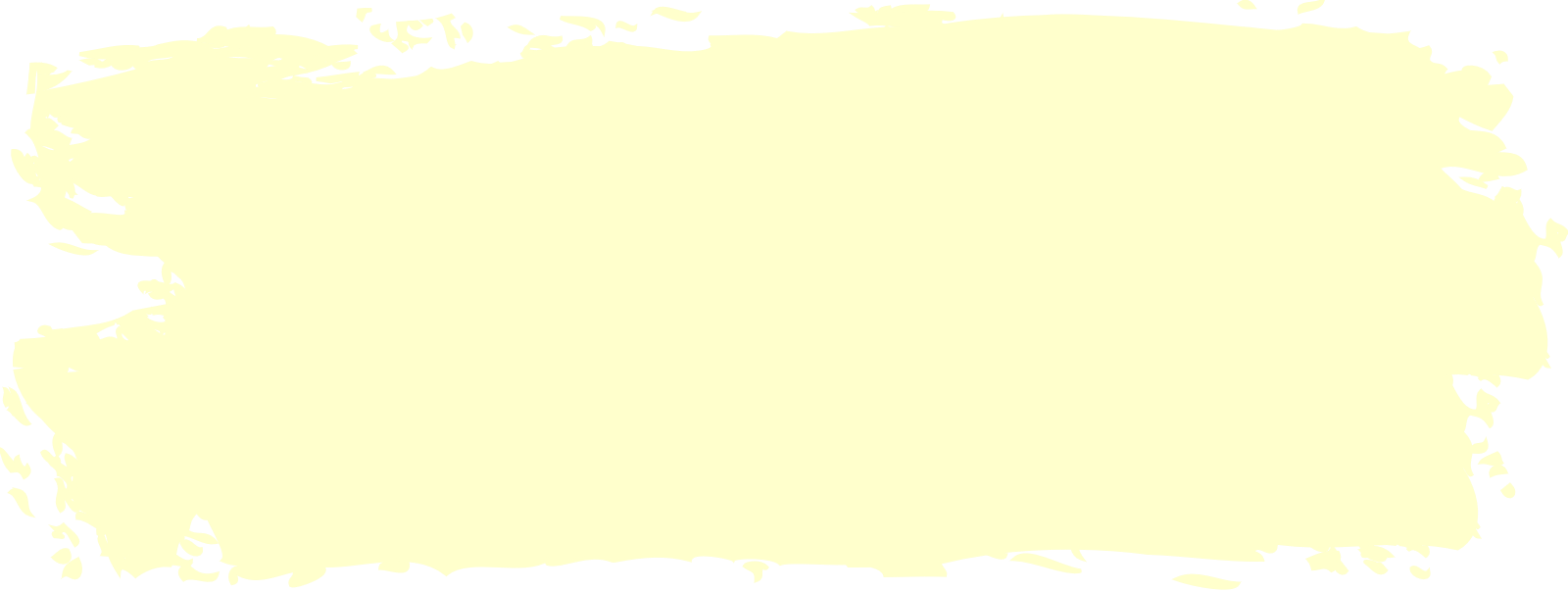 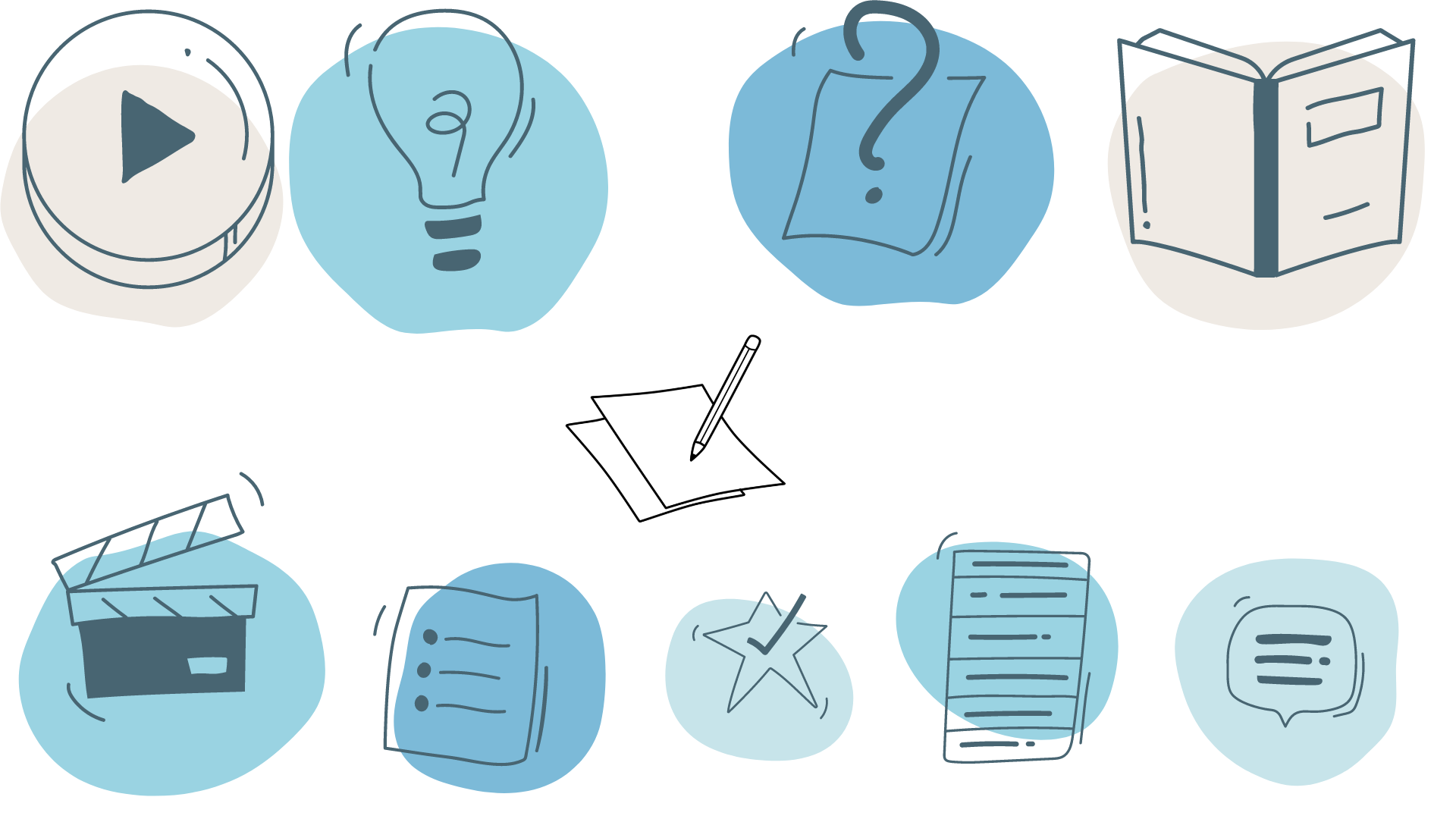 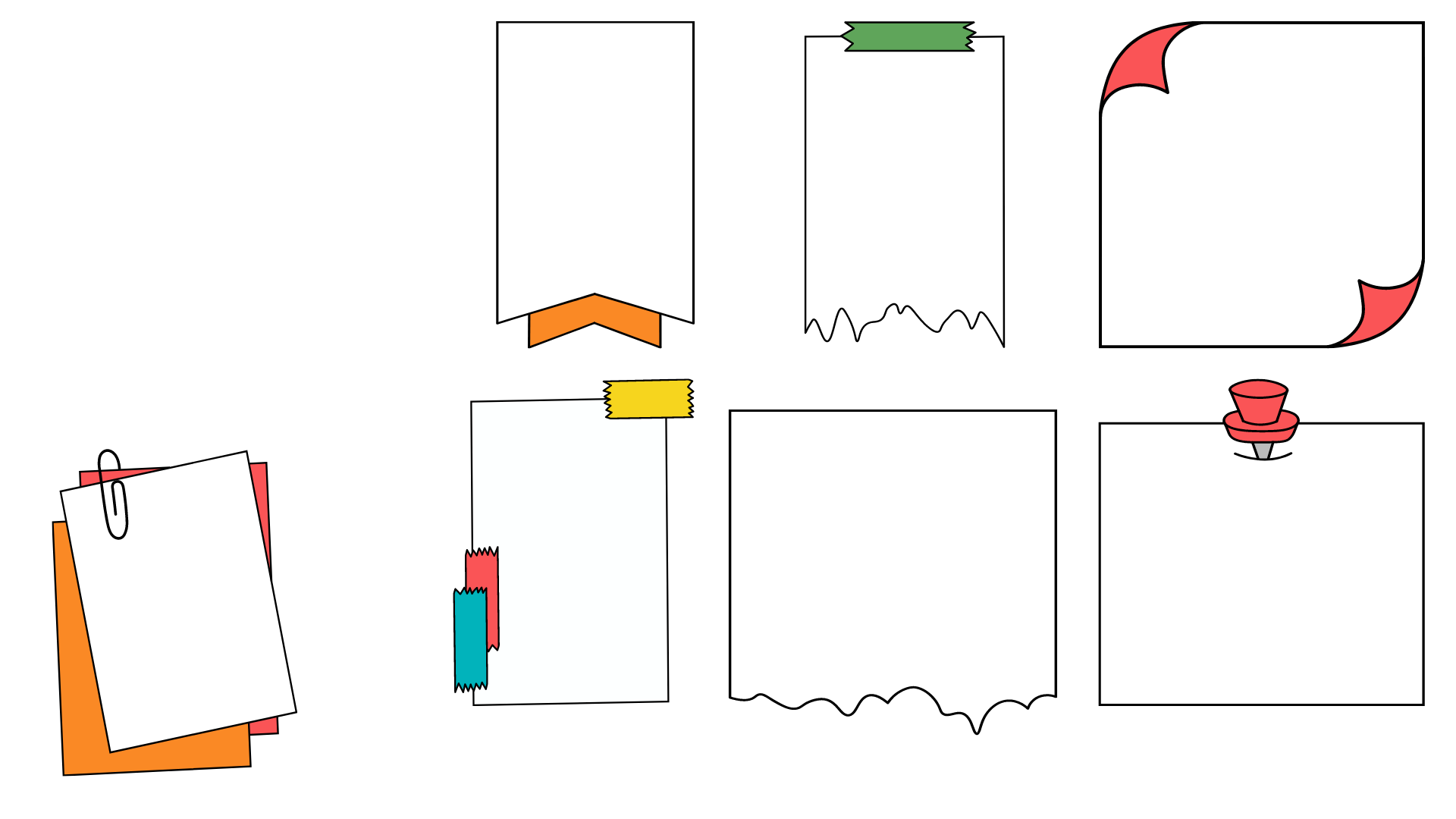 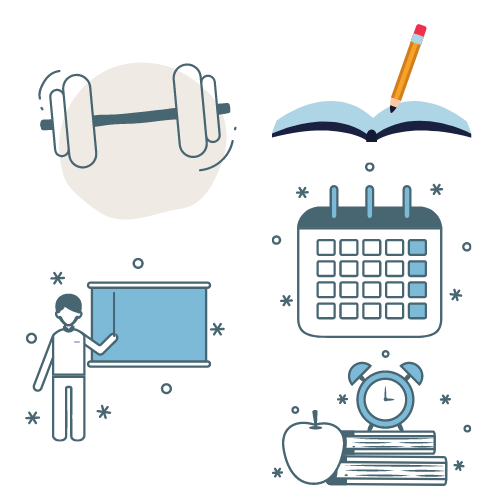 تحقق من فهمك
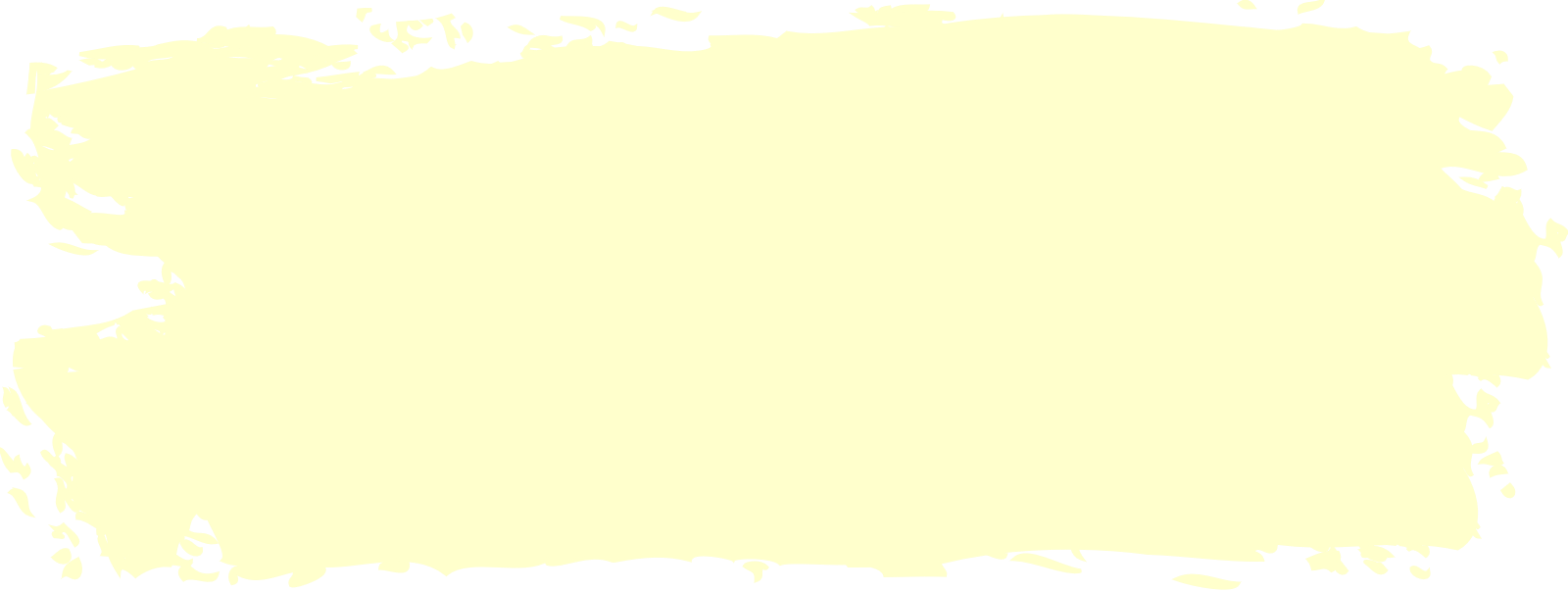 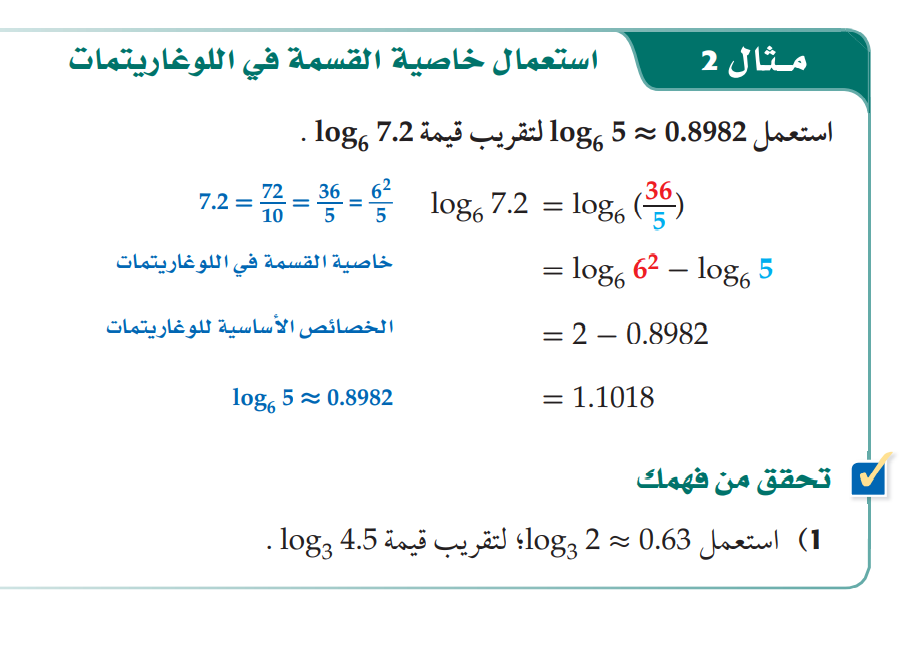 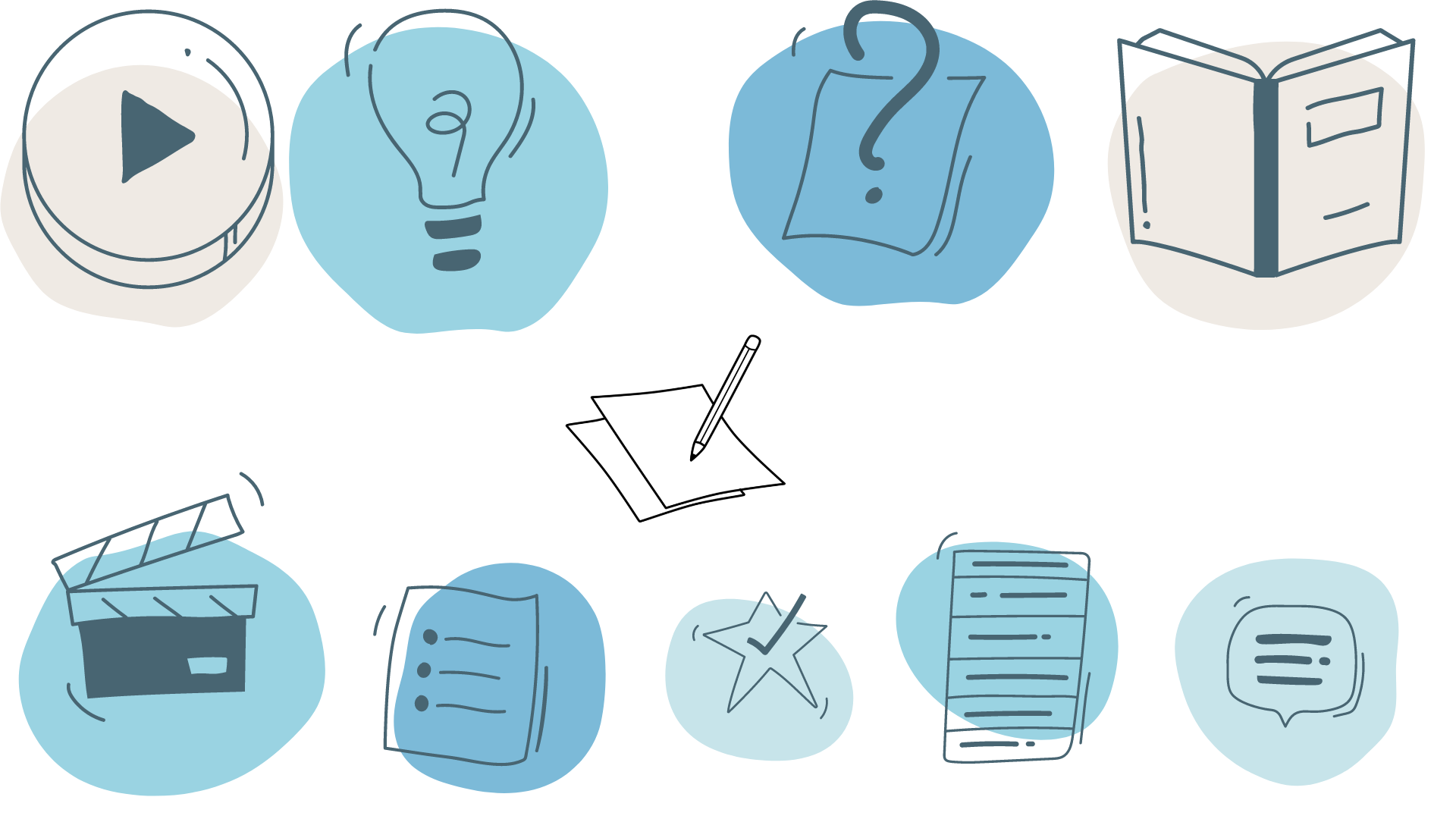 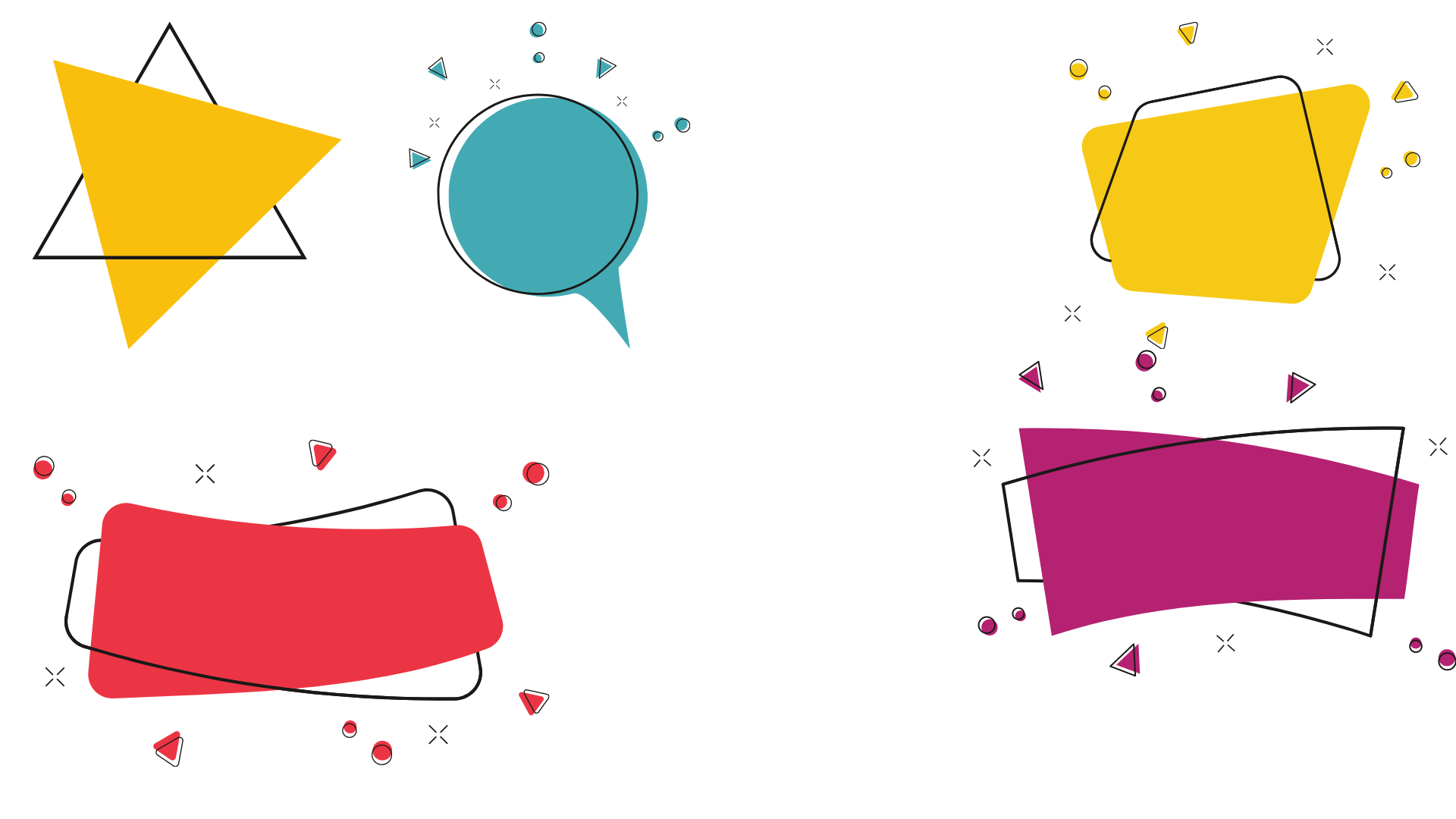 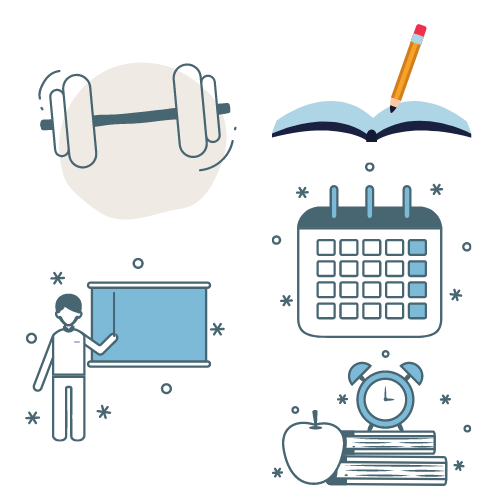 الحل
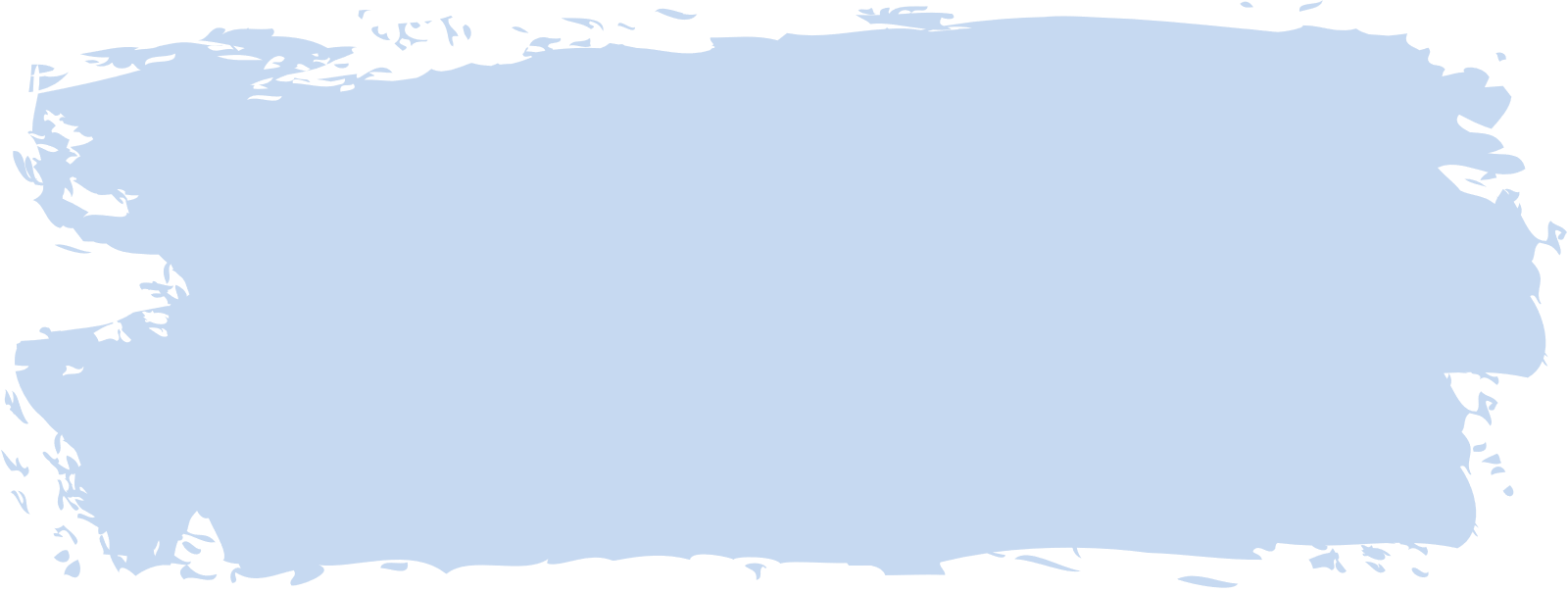 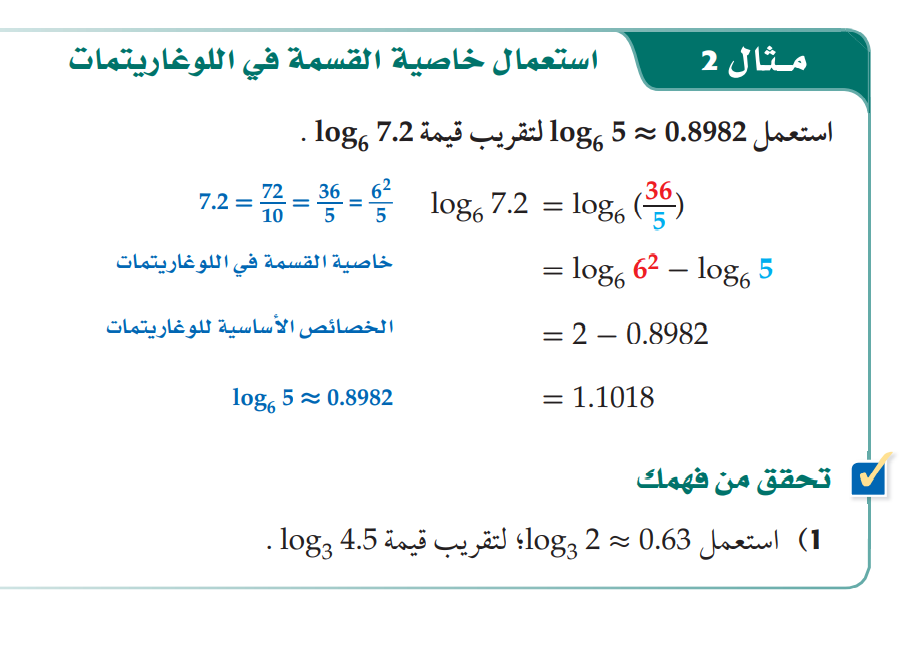 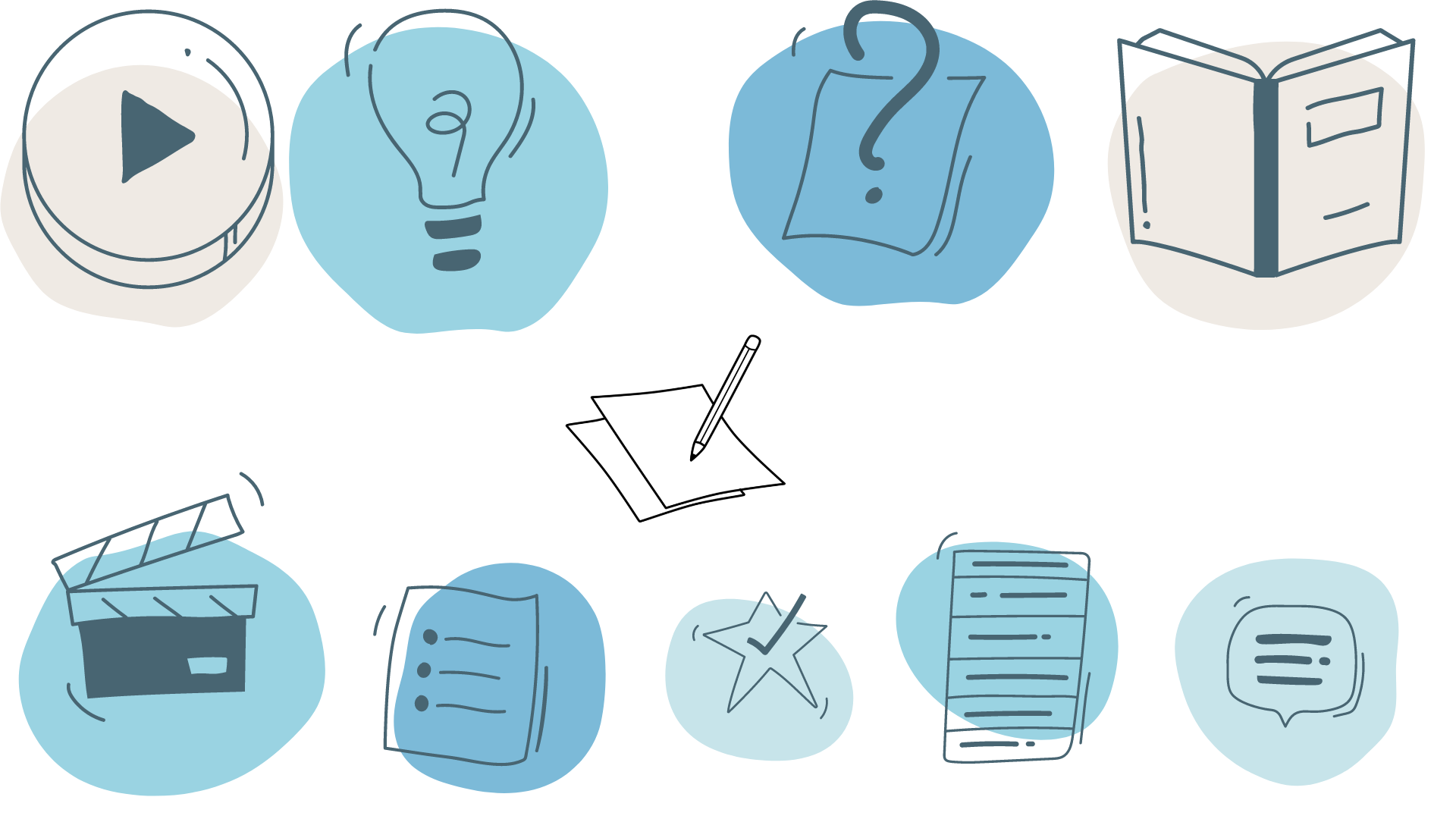 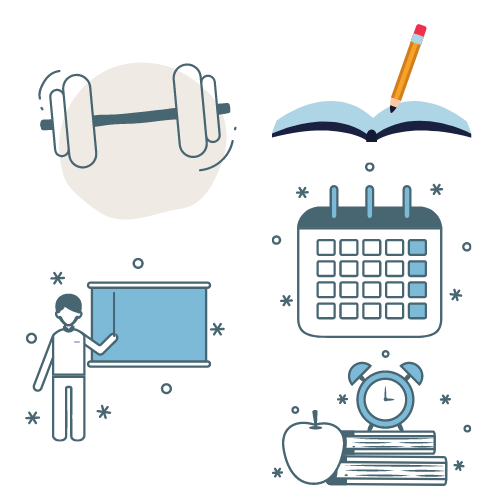 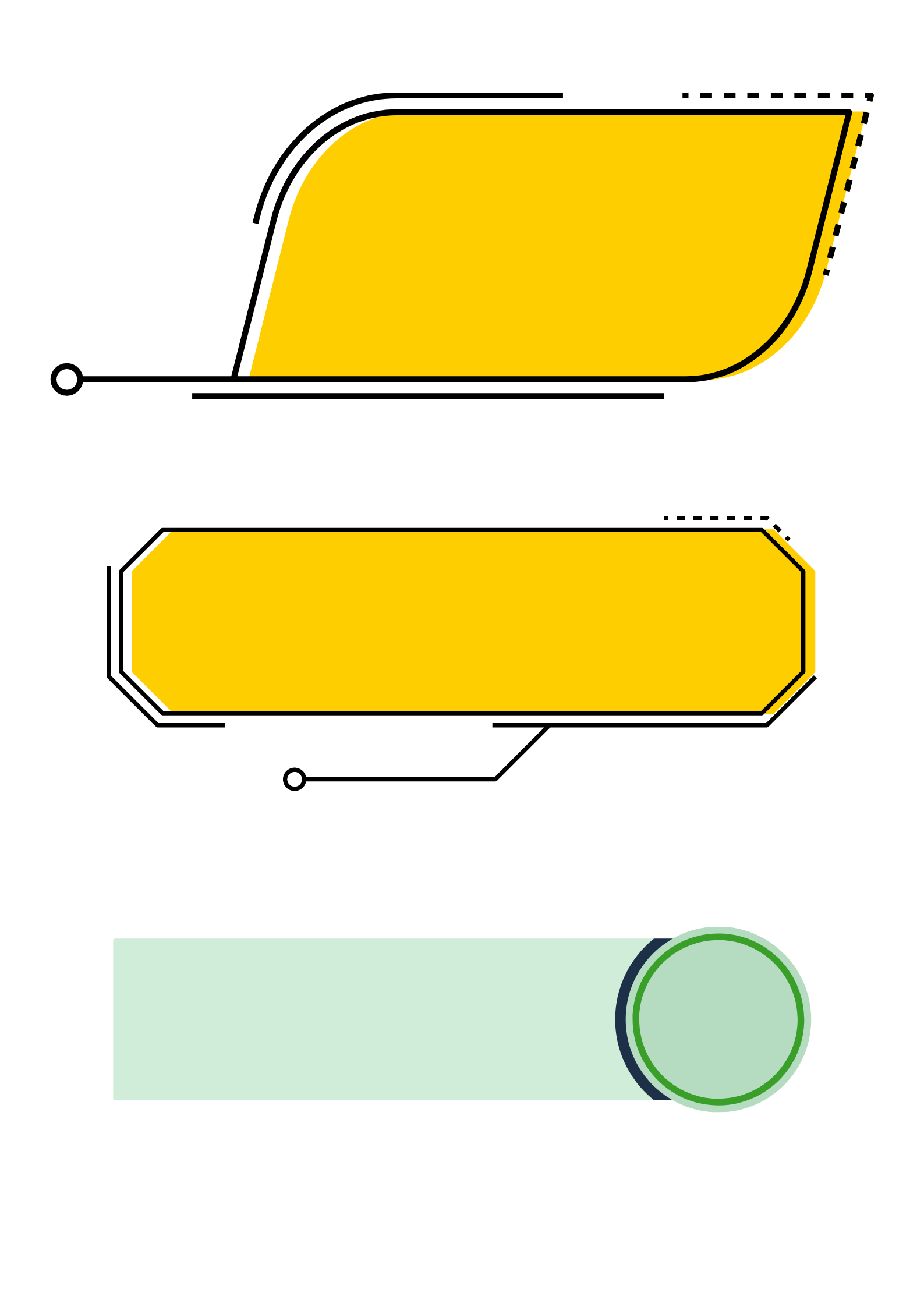 تدرب وحل المسائل
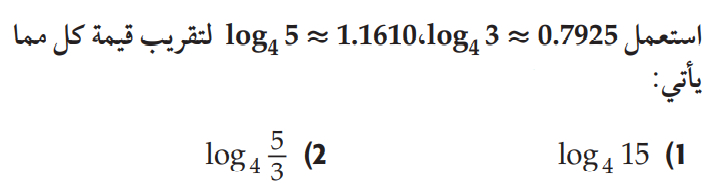 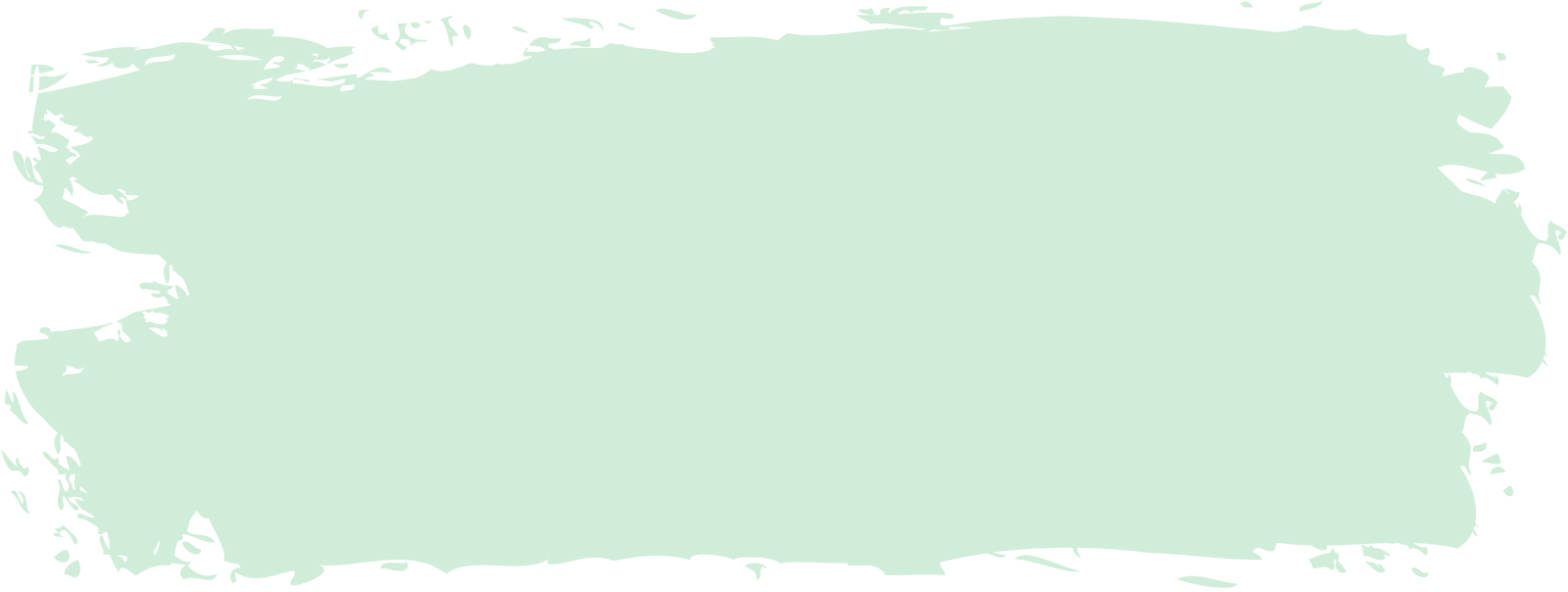 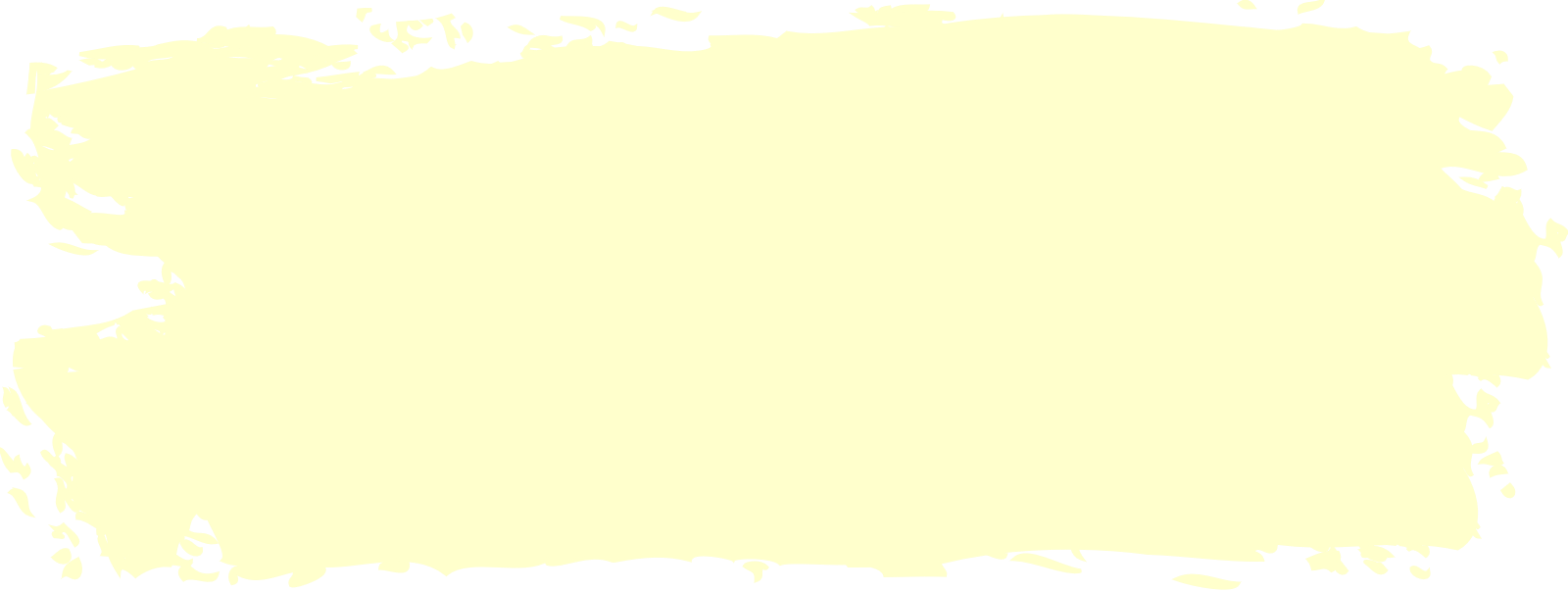 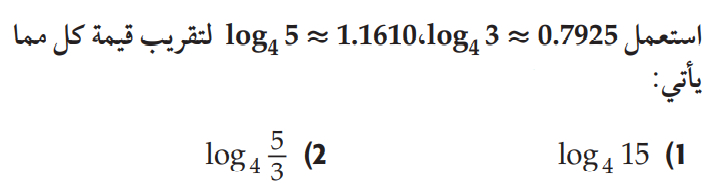 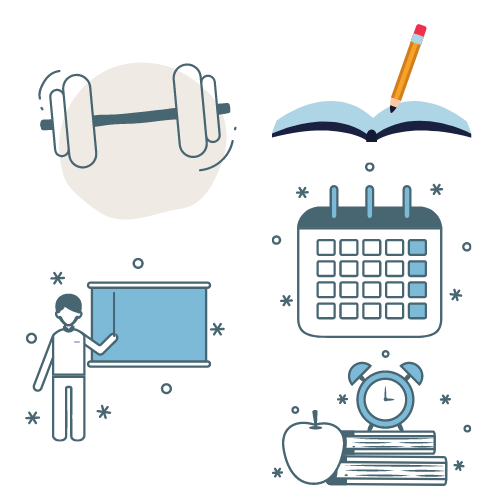 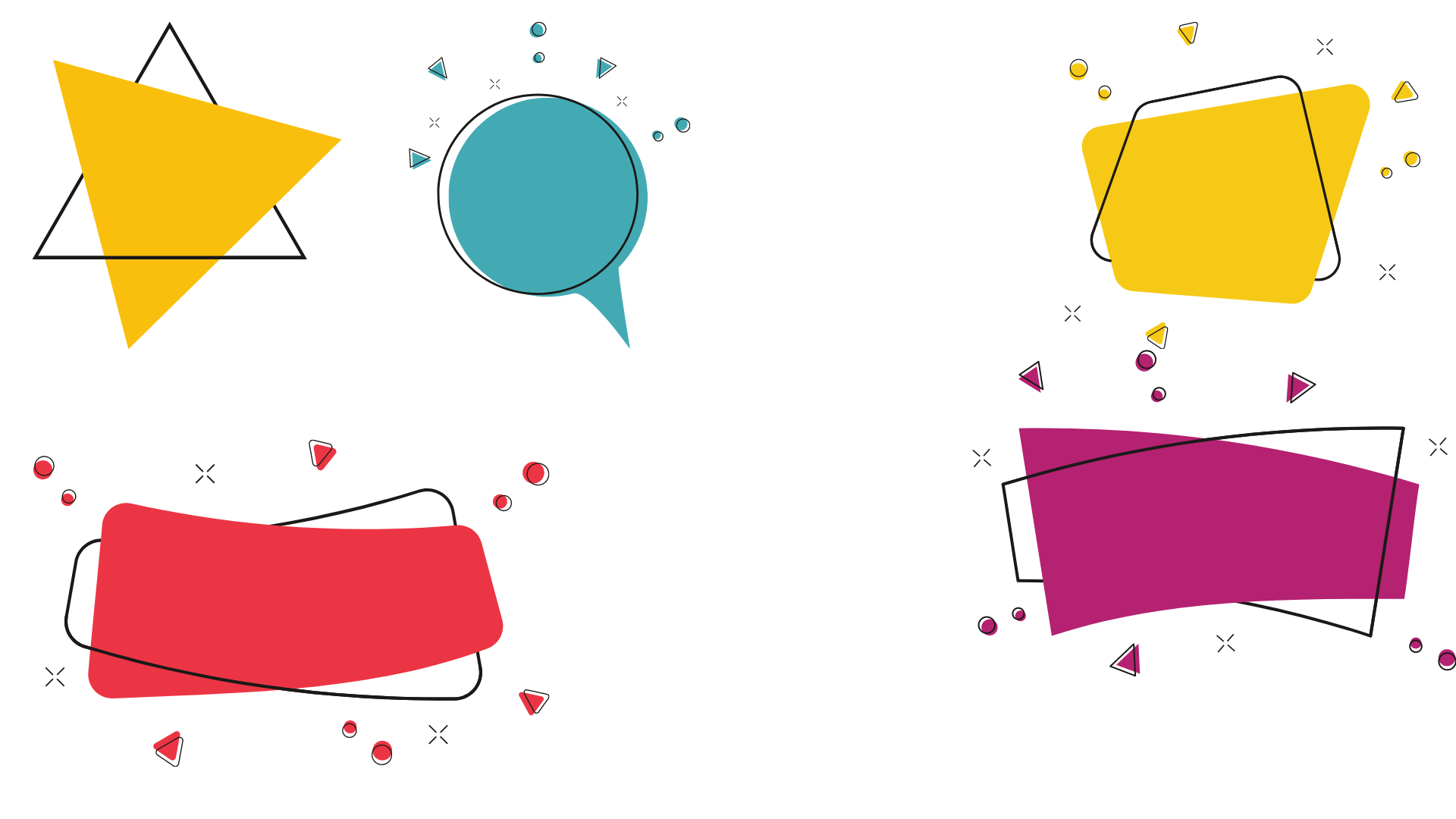 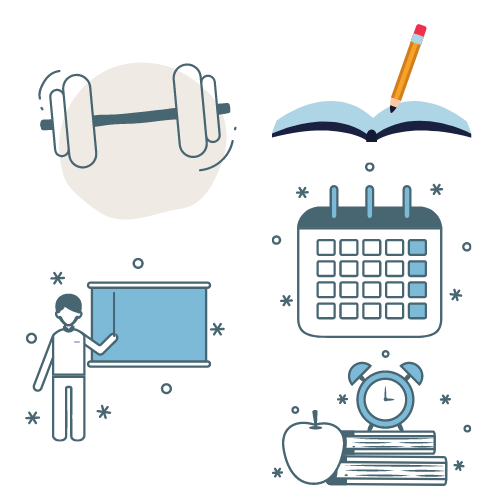 الحل
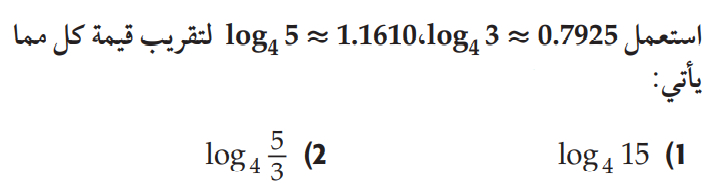 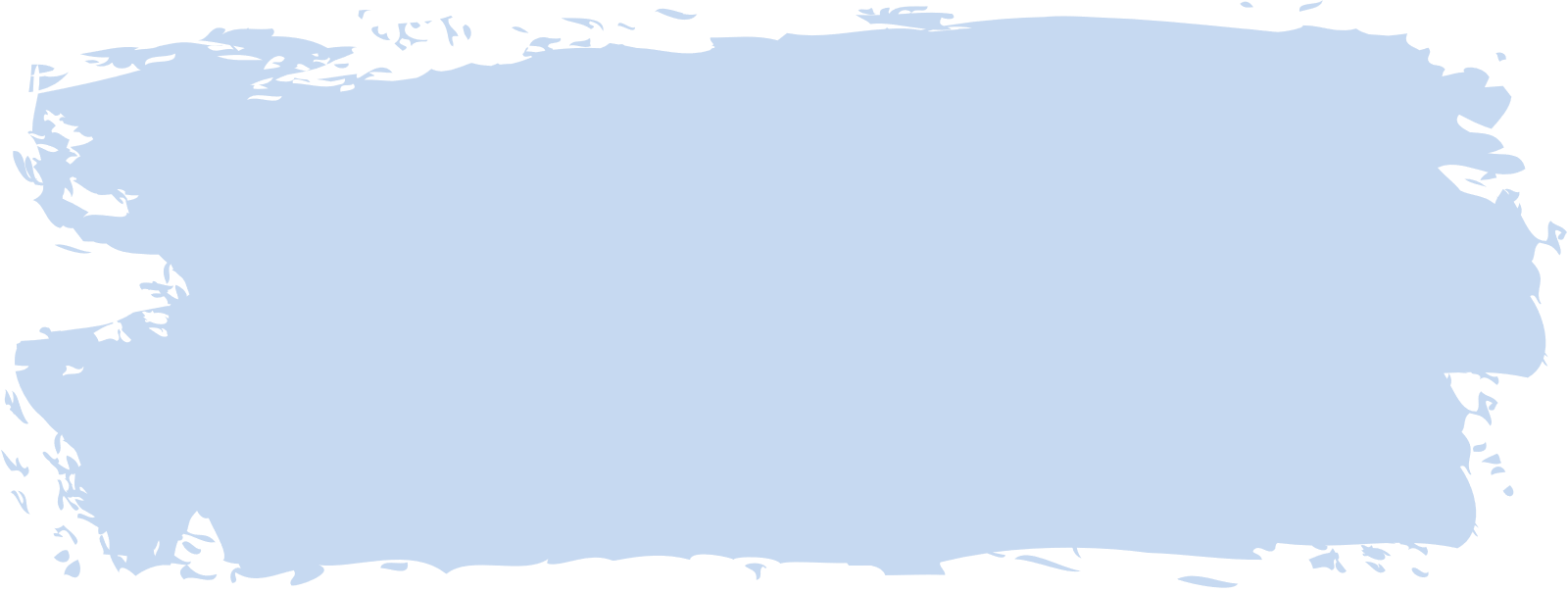 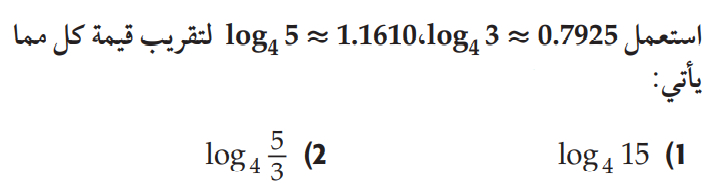 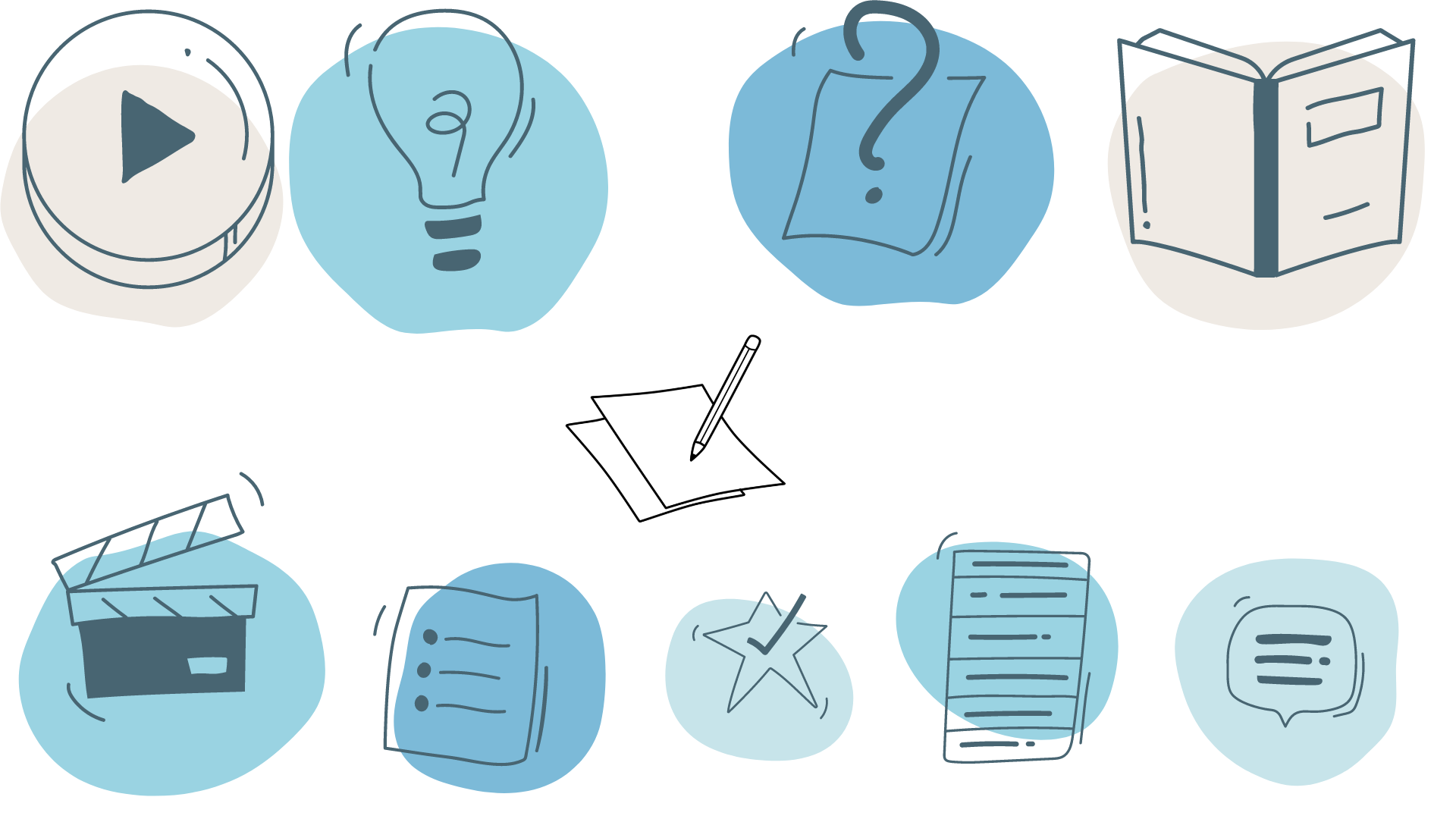 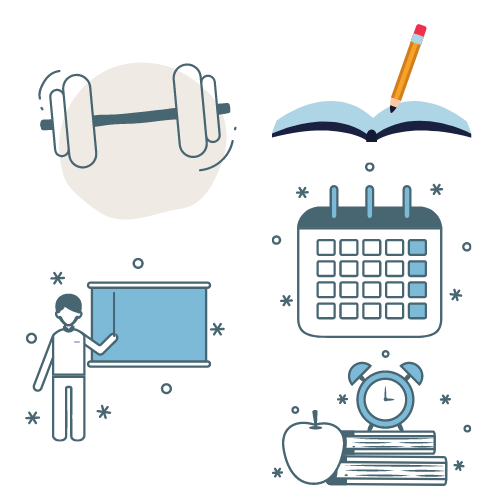 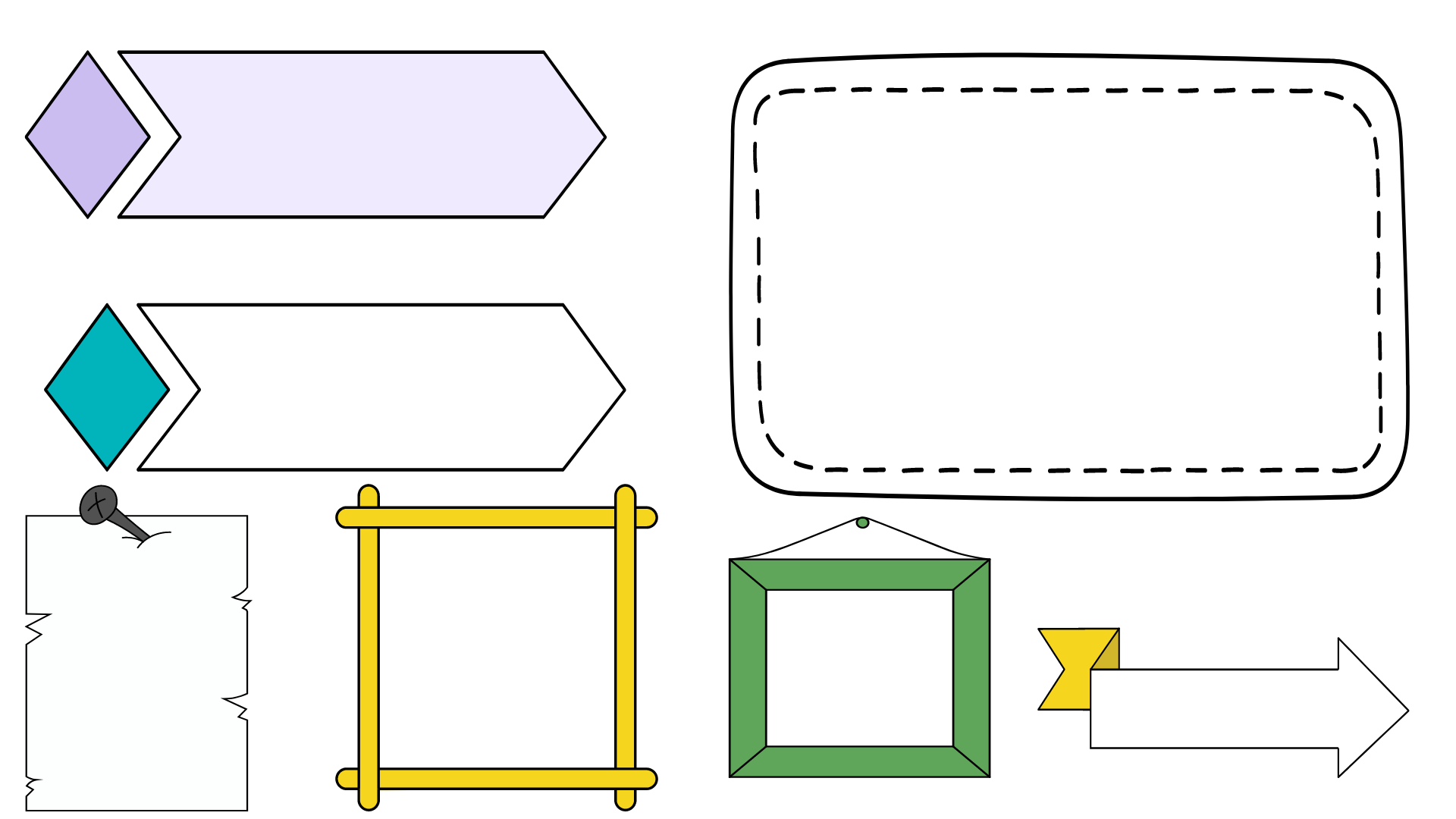 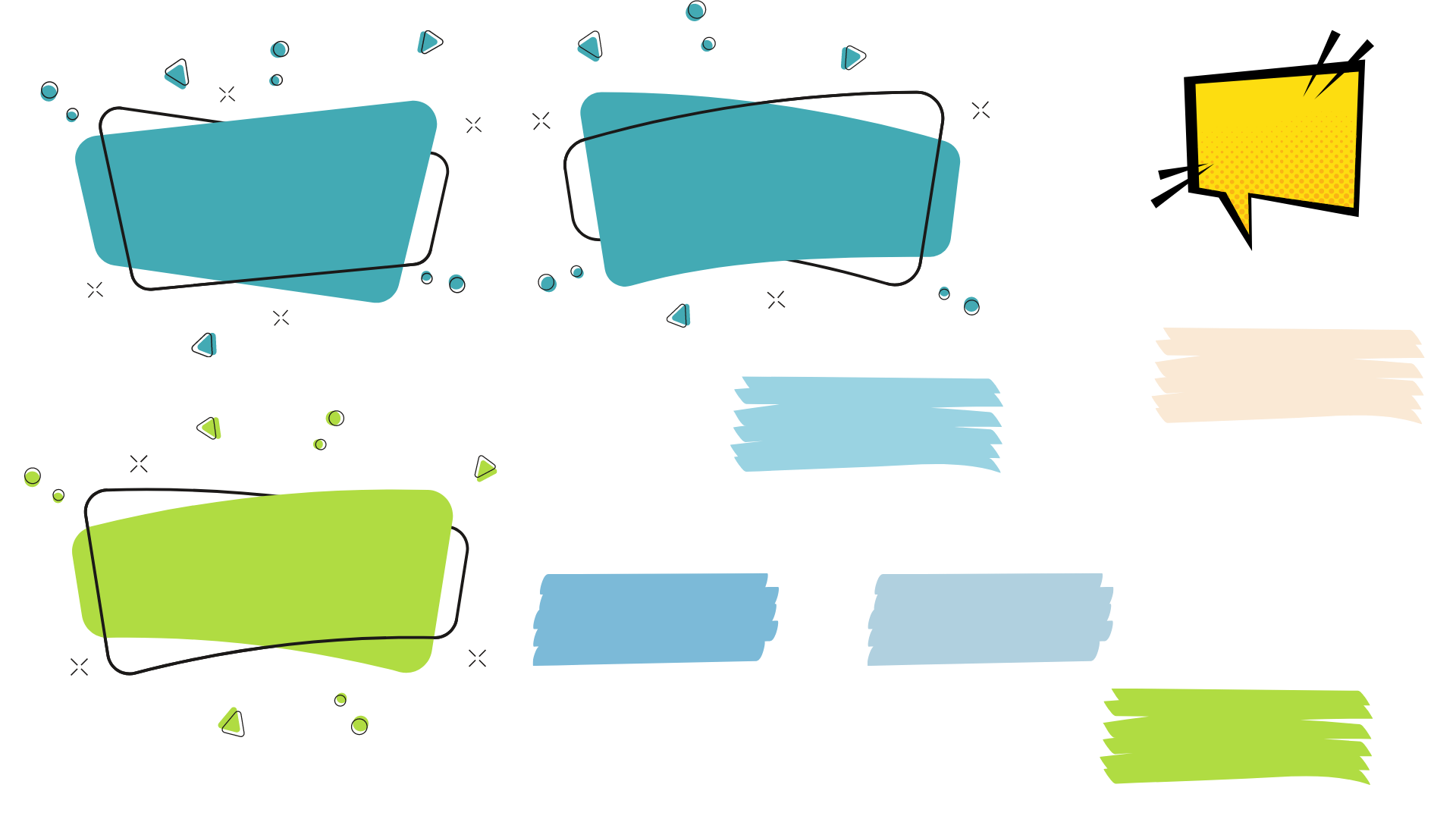 مثال 3
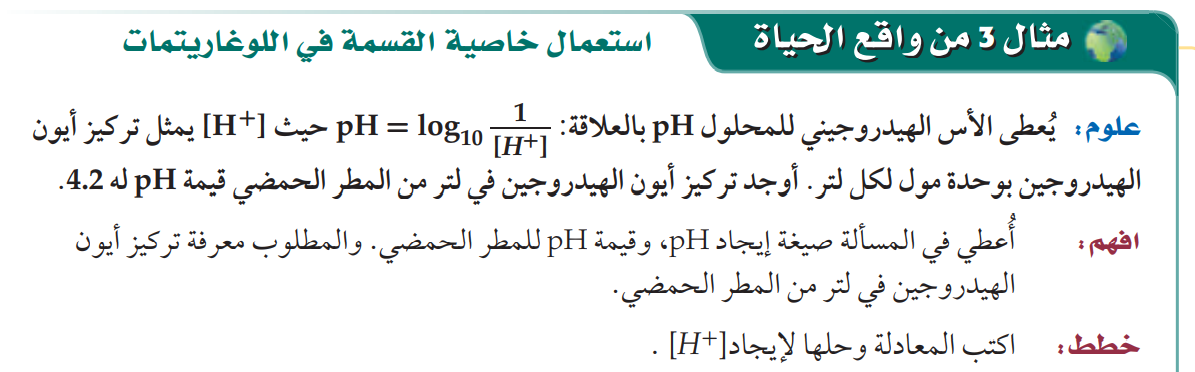 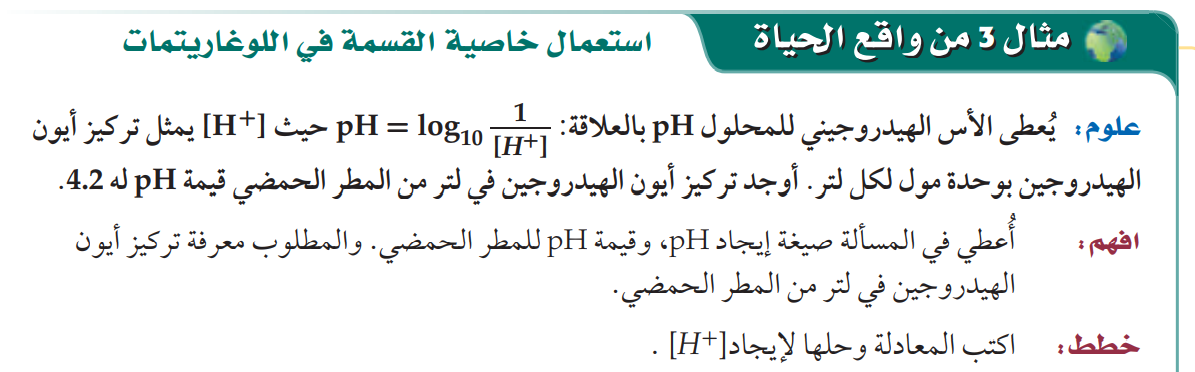 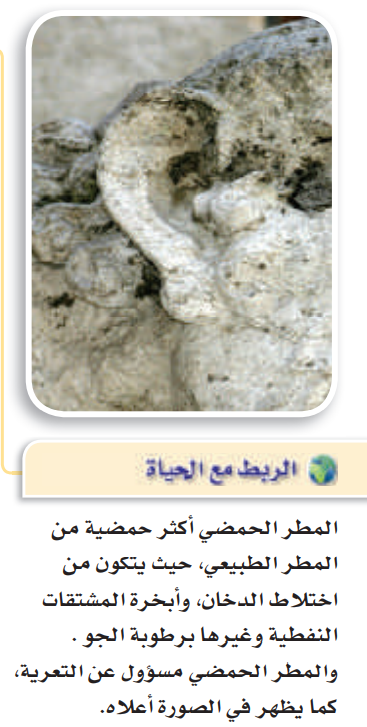 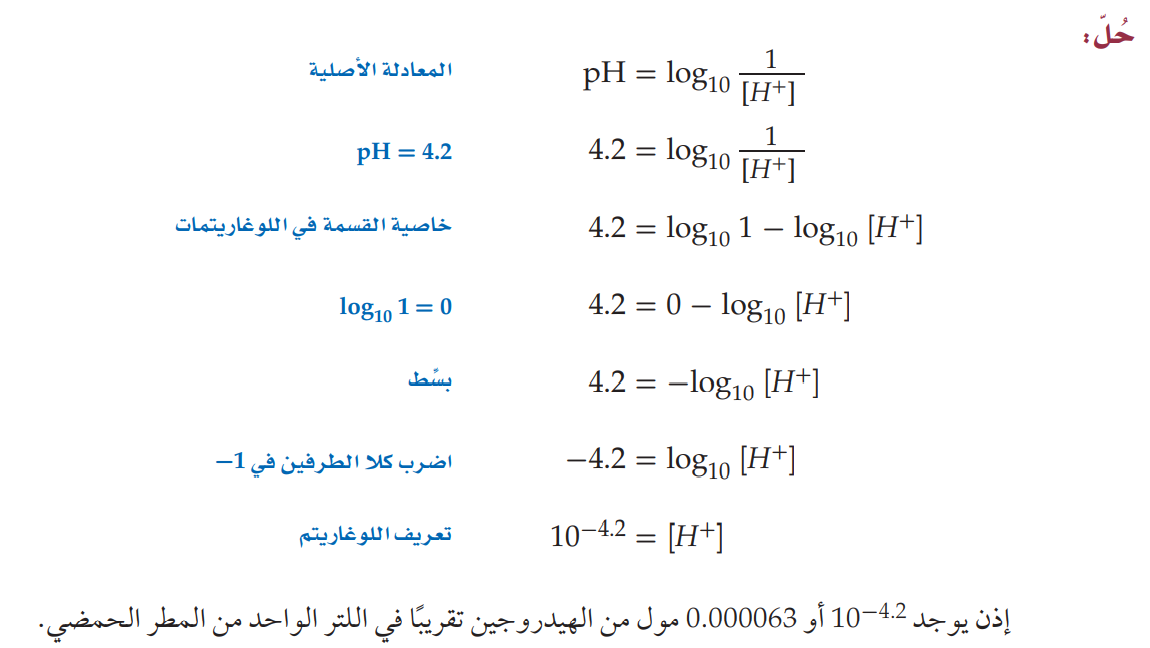 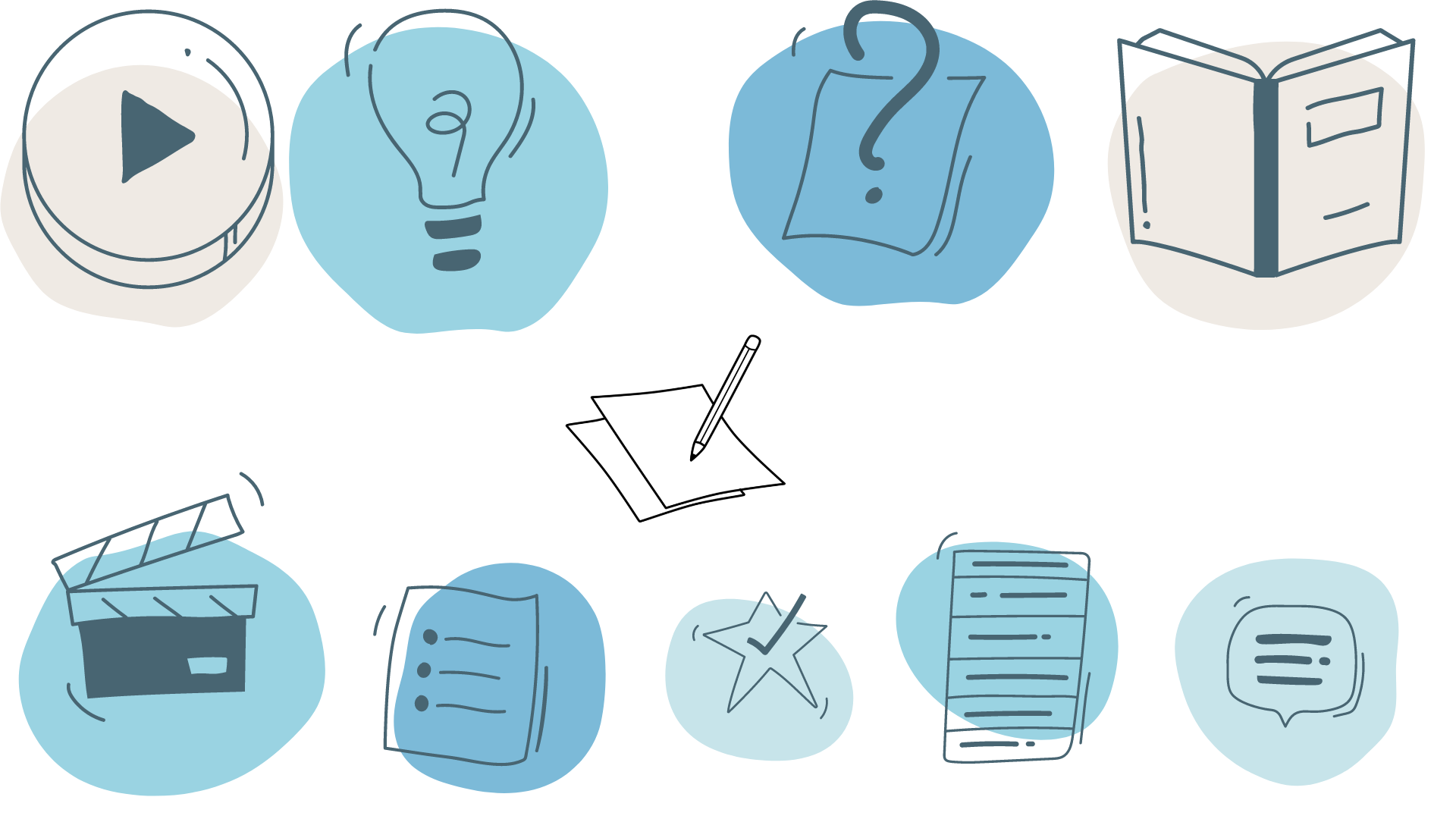 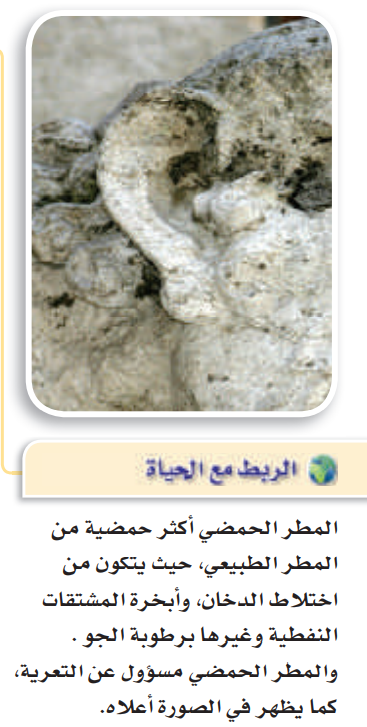 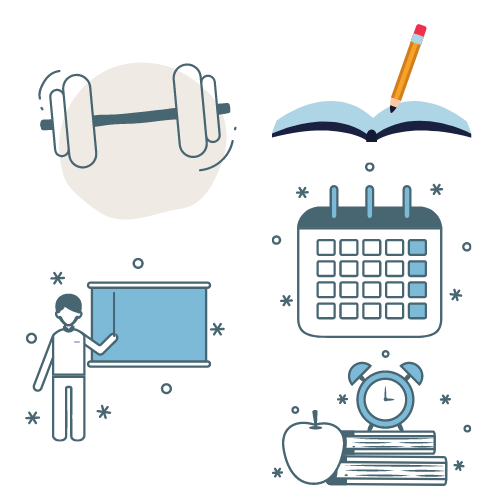 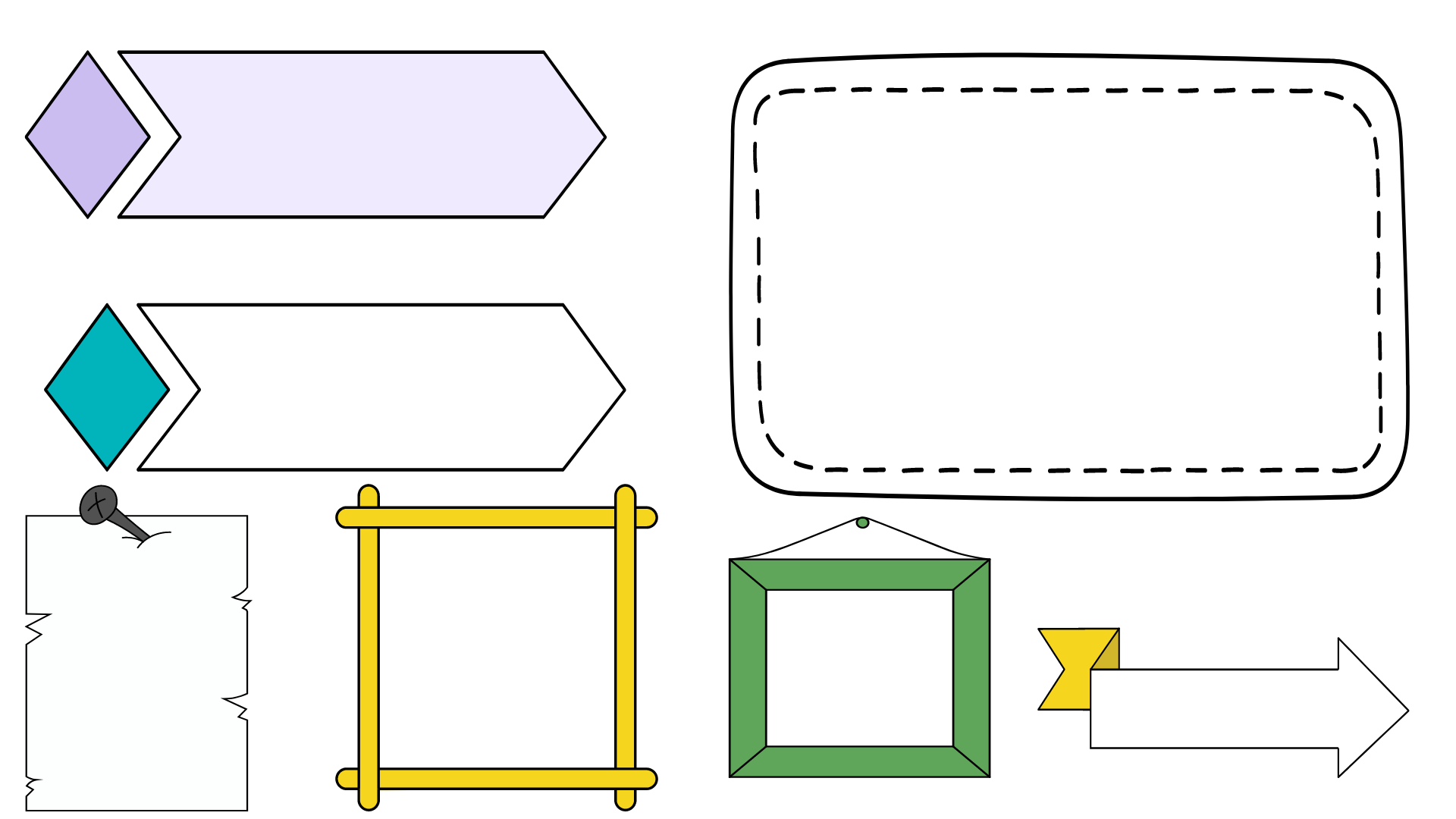 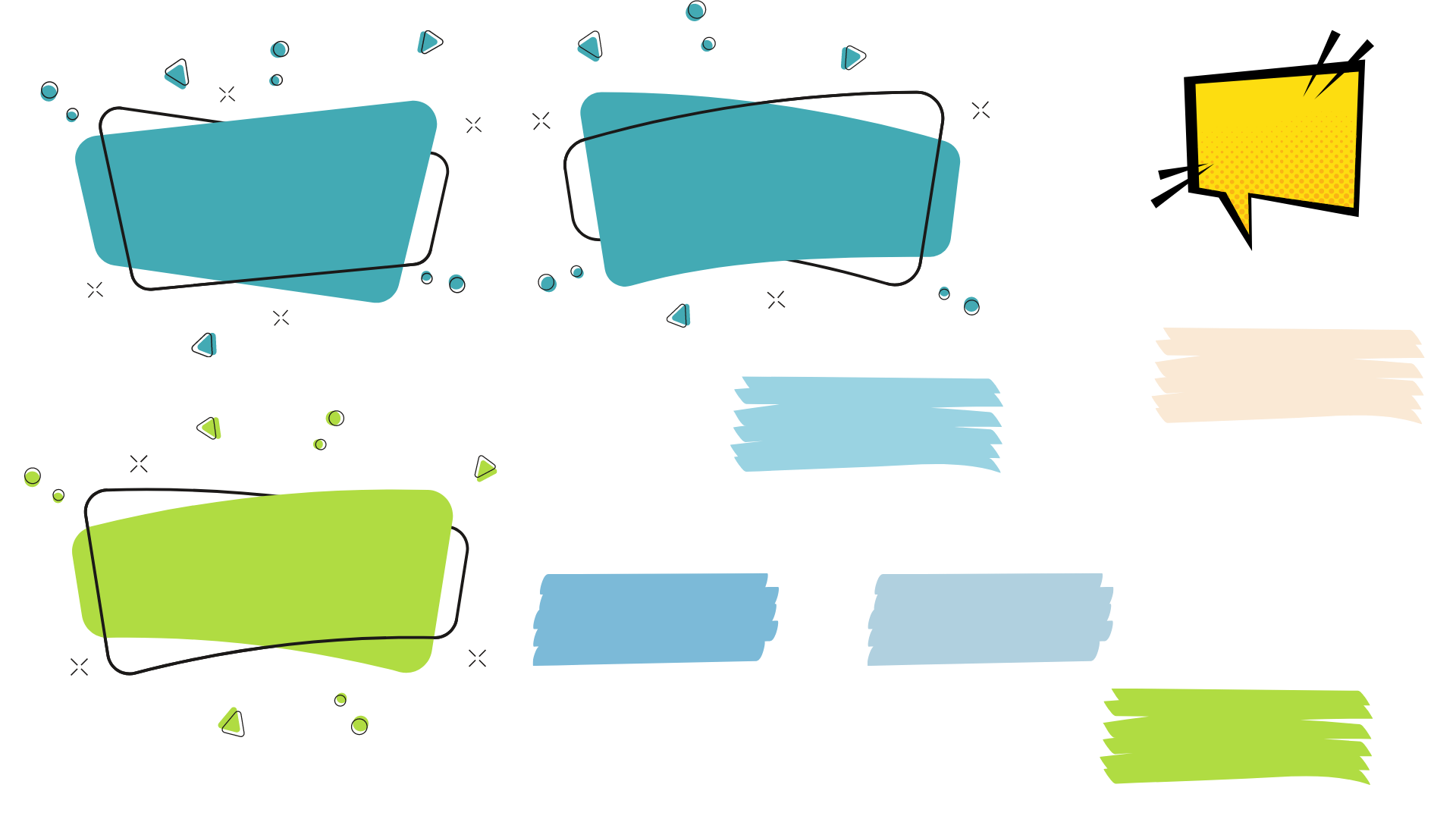 مثال 3
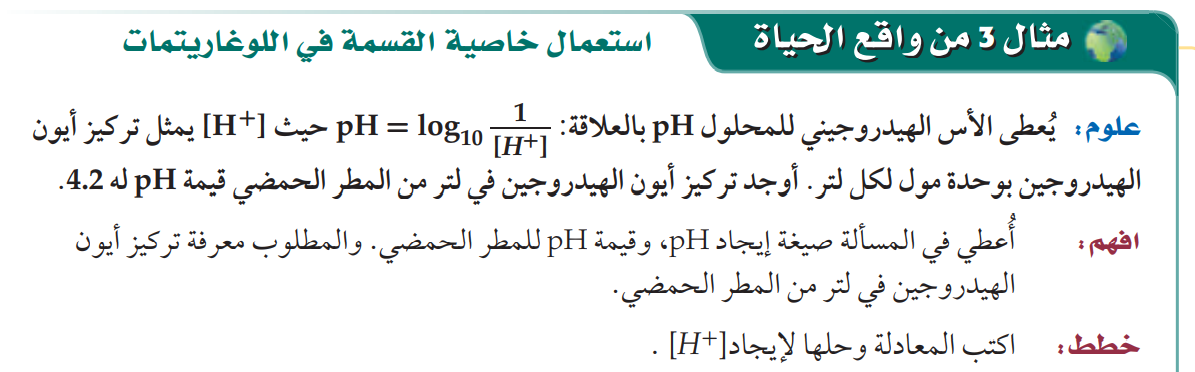 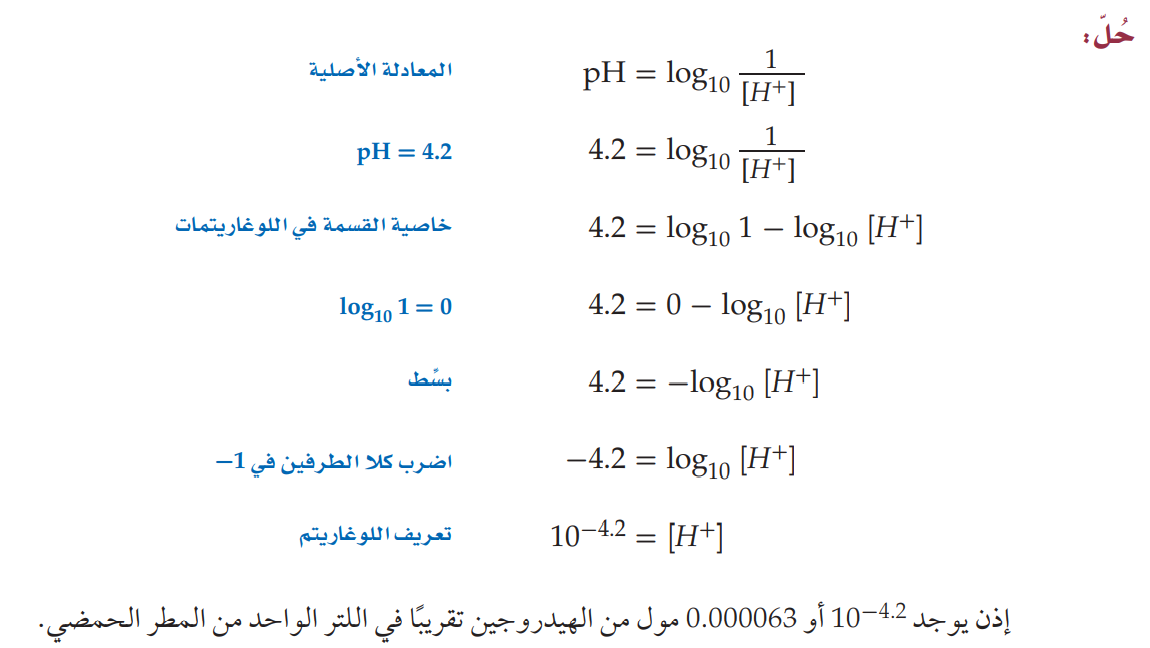 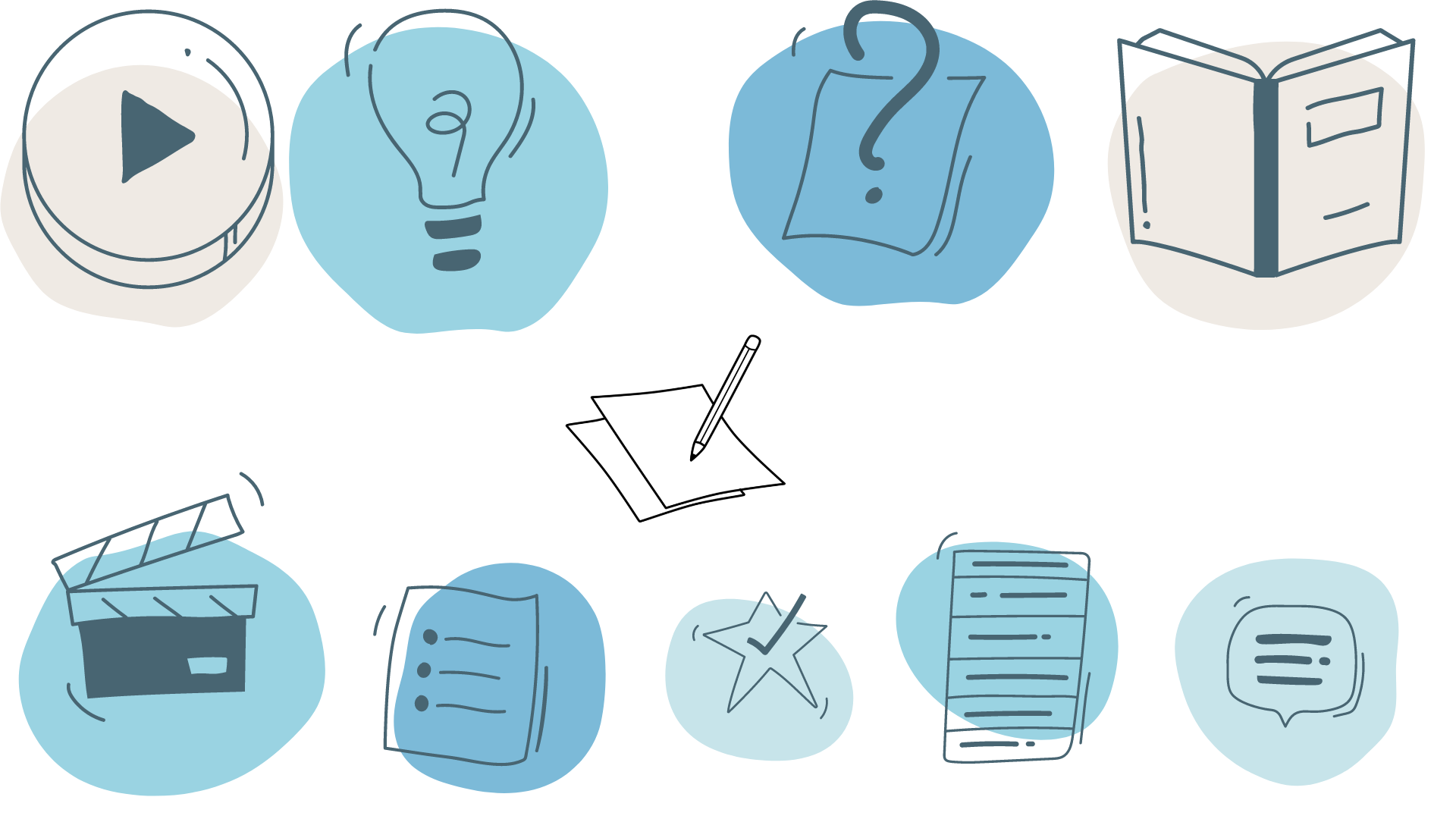 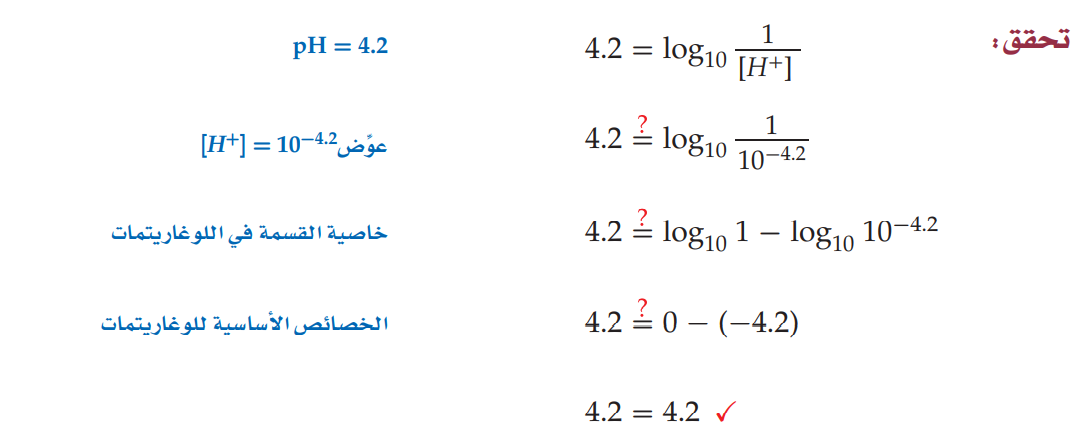 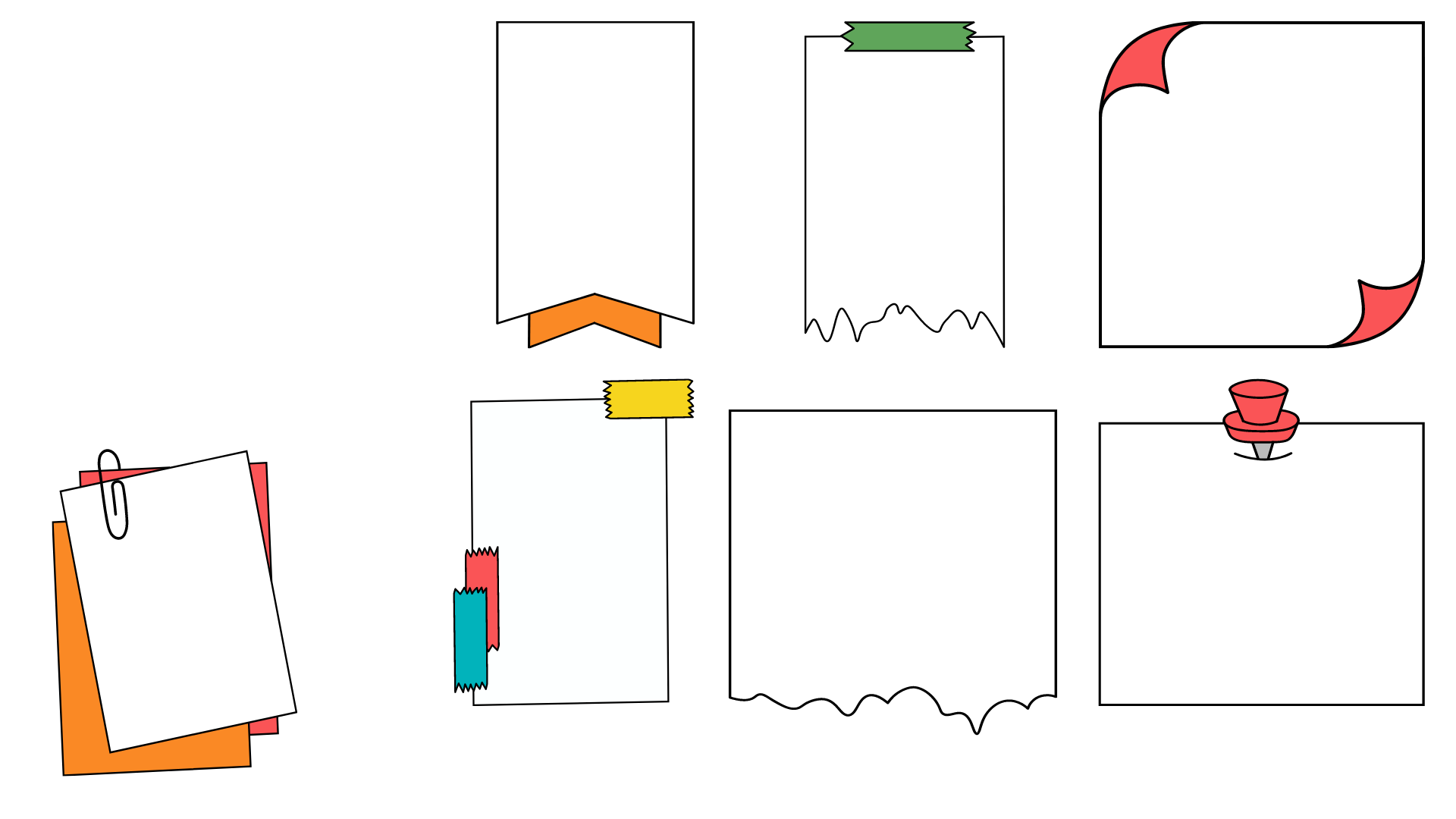 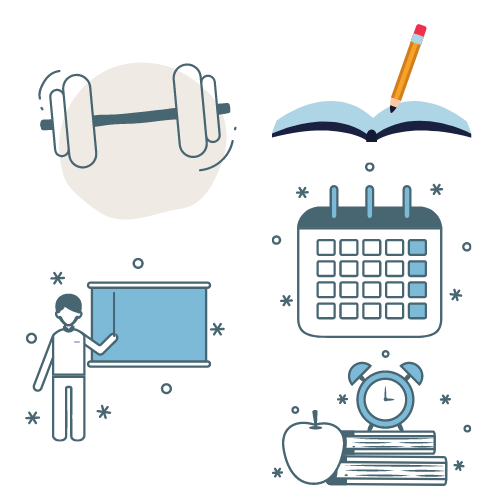 تحقق من فهمك
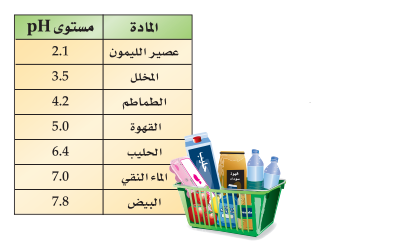 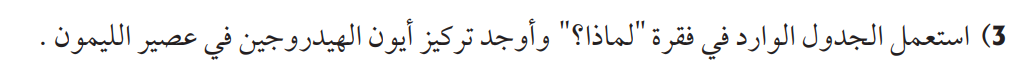 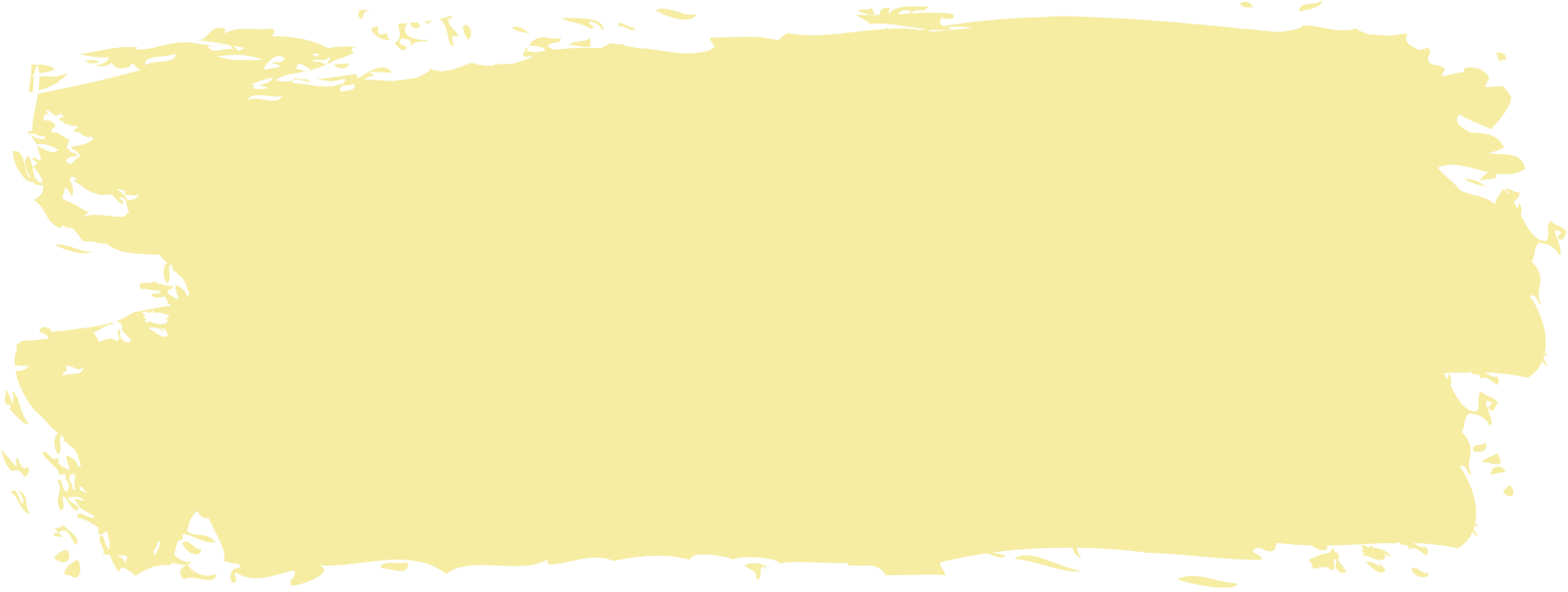 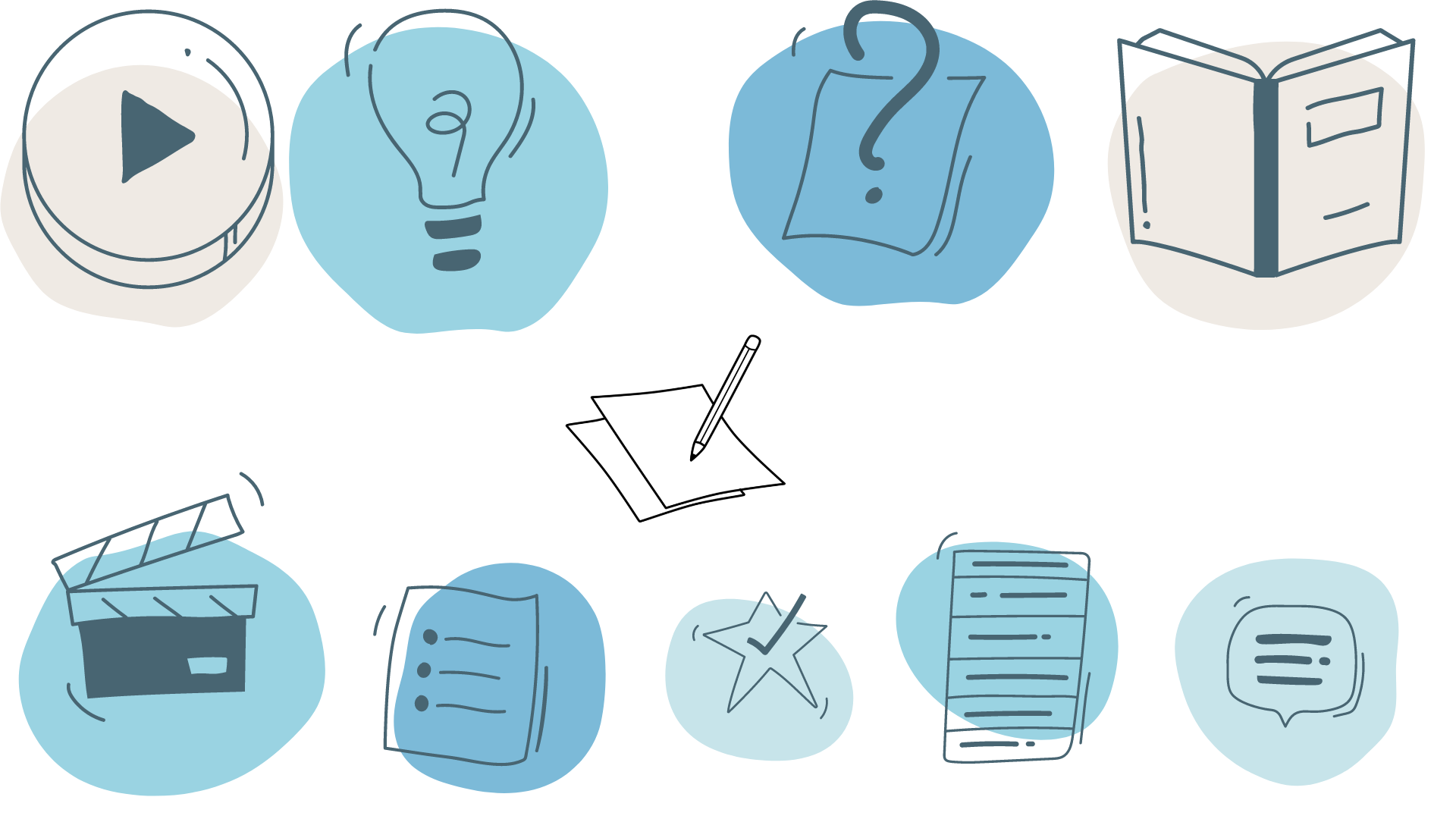 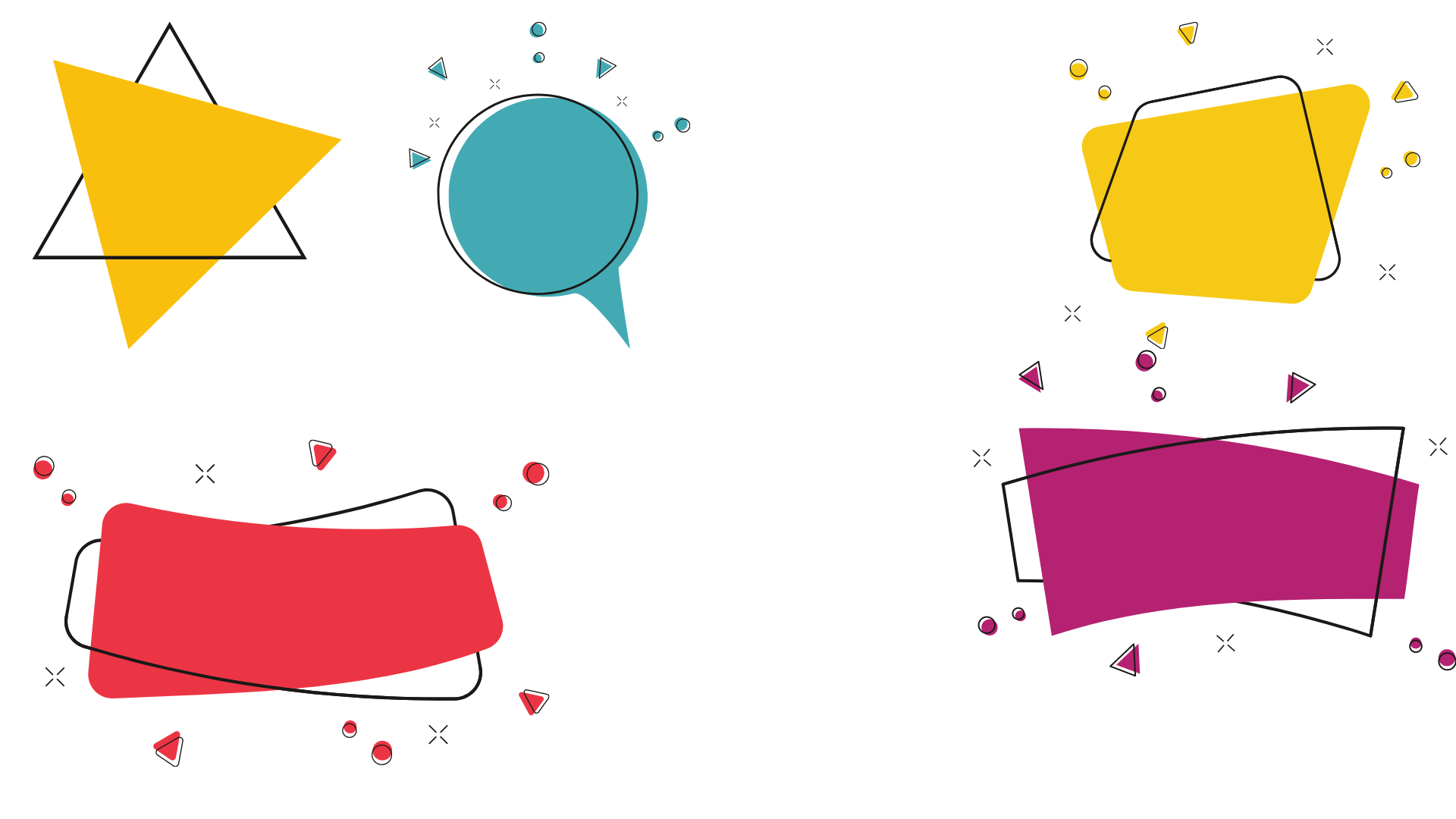 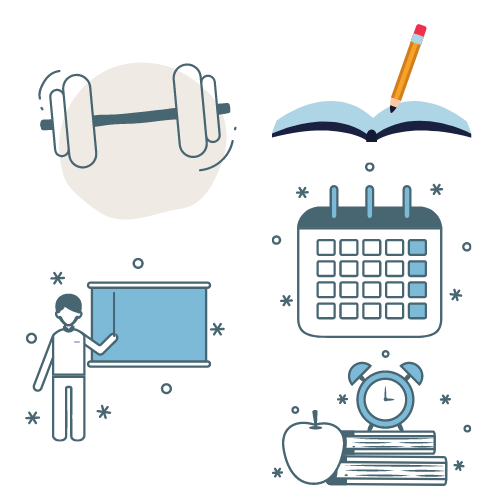 الحل
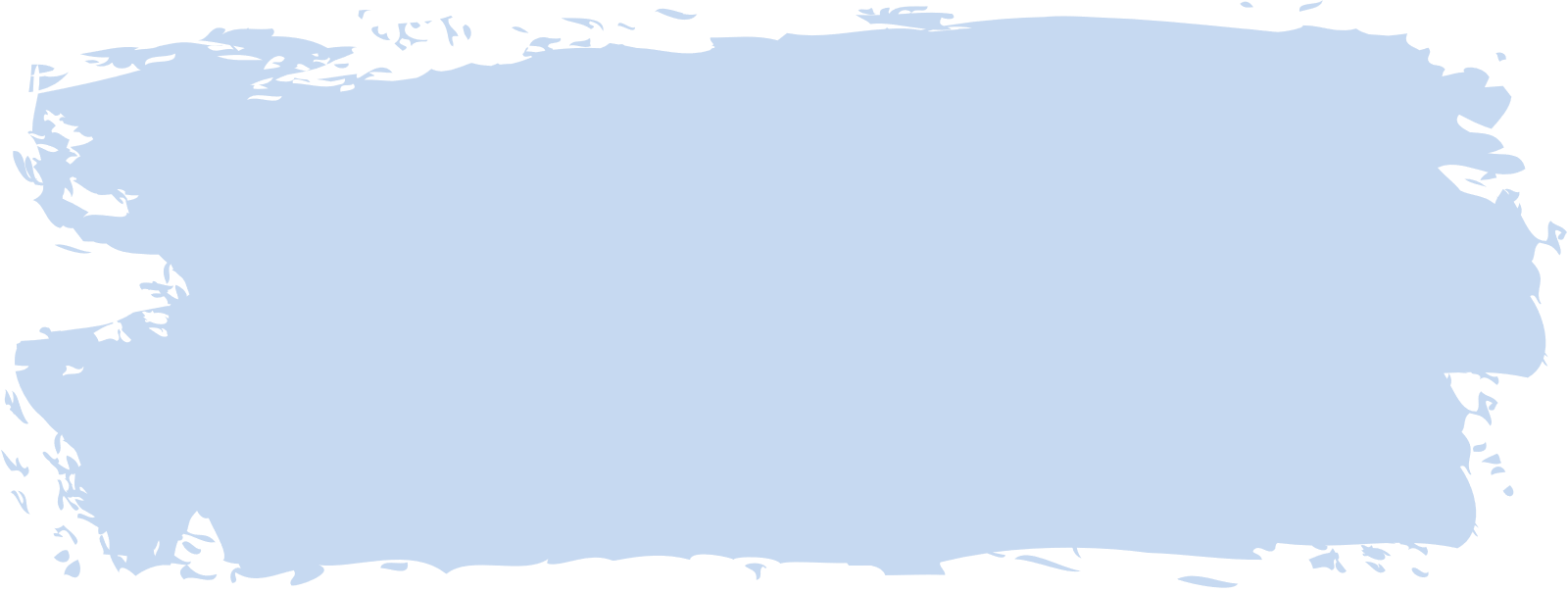 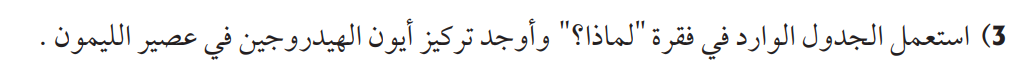 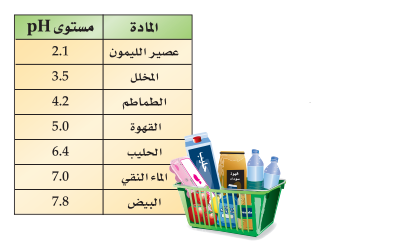 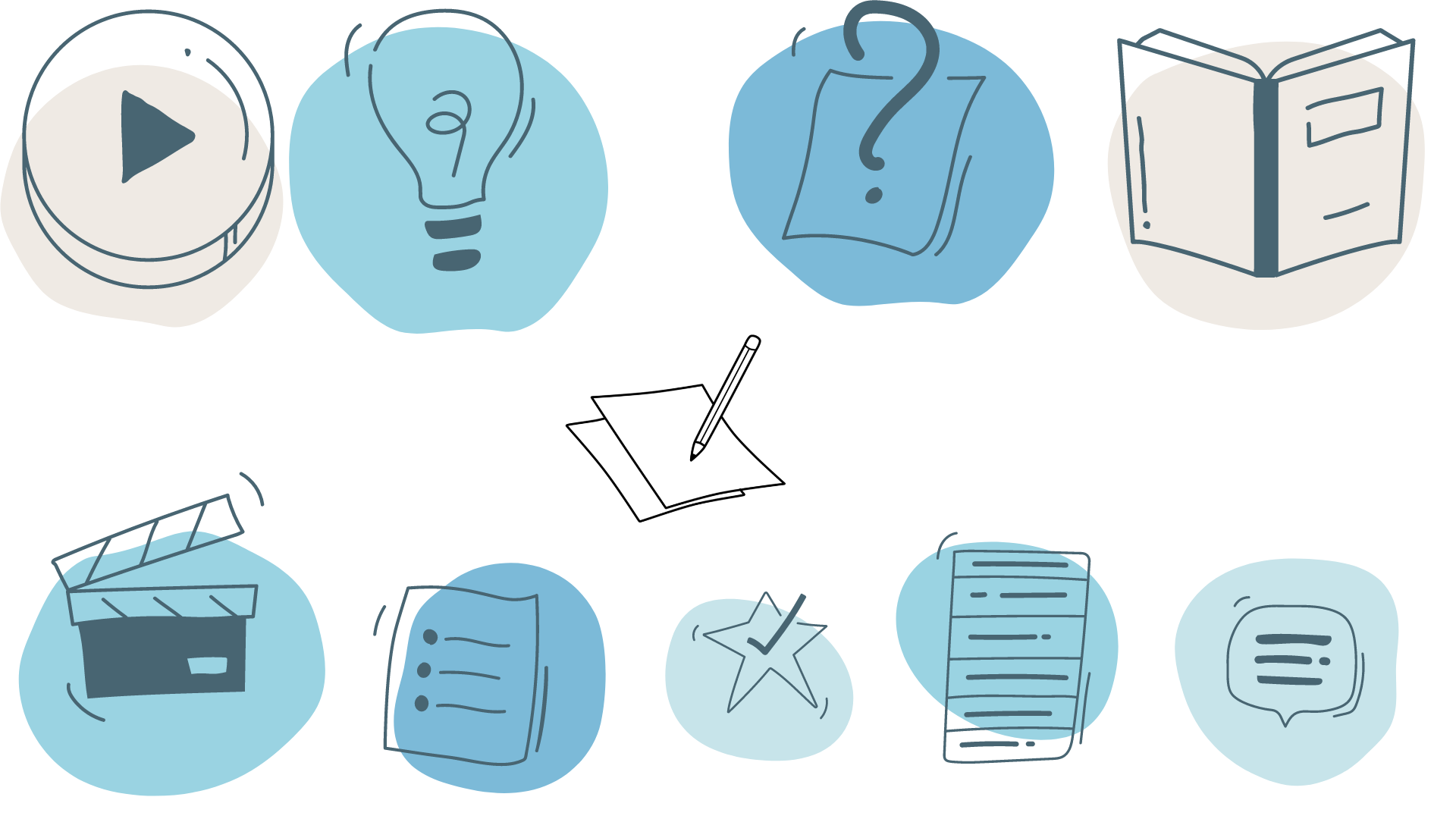 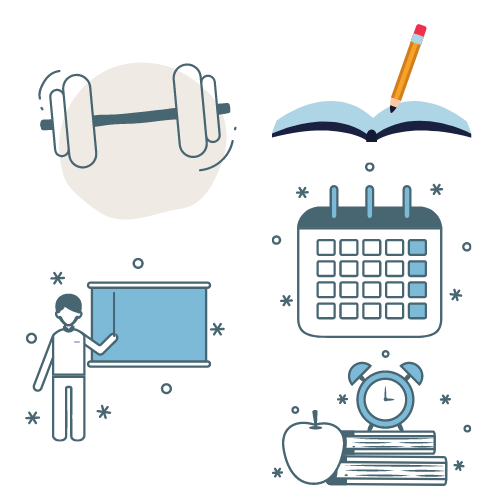 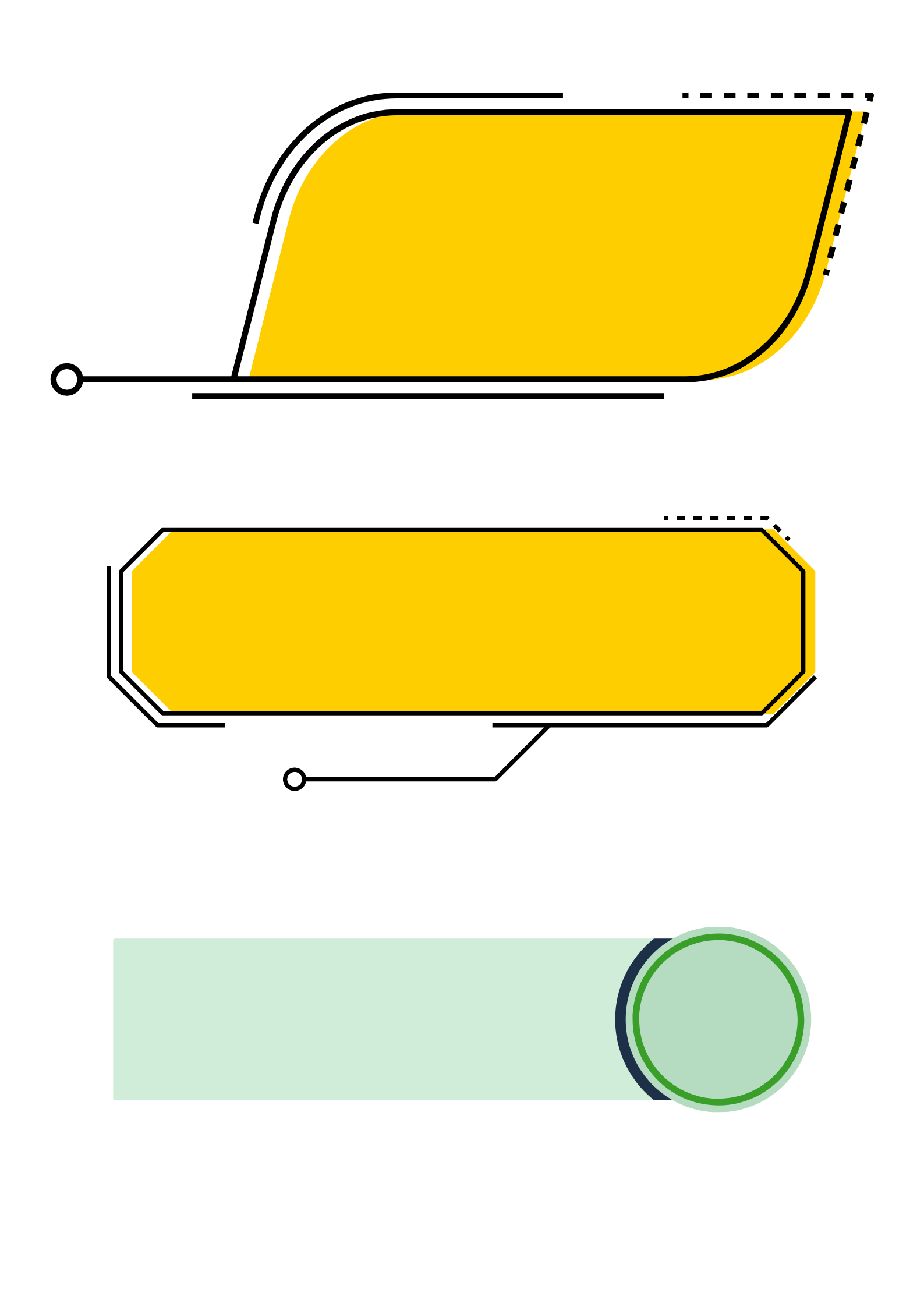 تدرب وحل المسائل
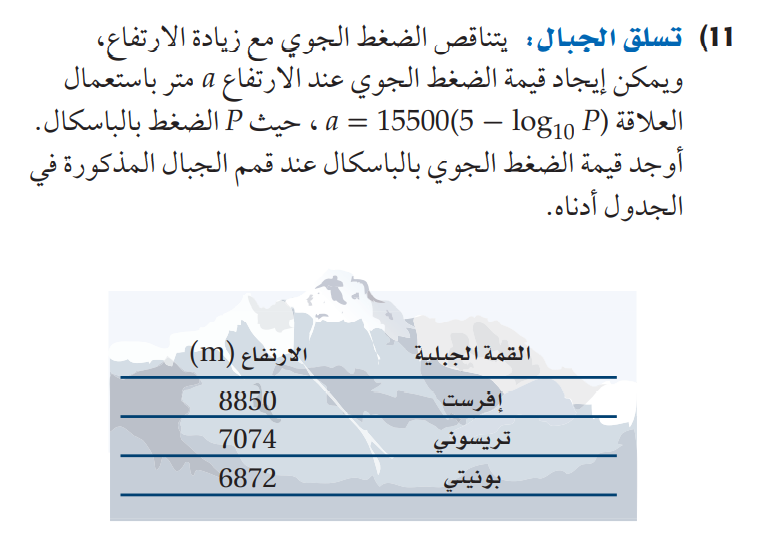 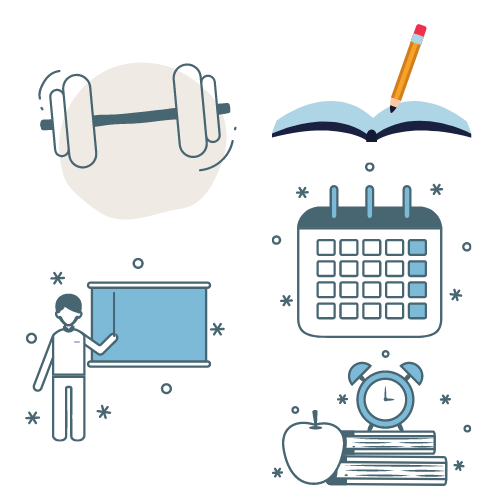 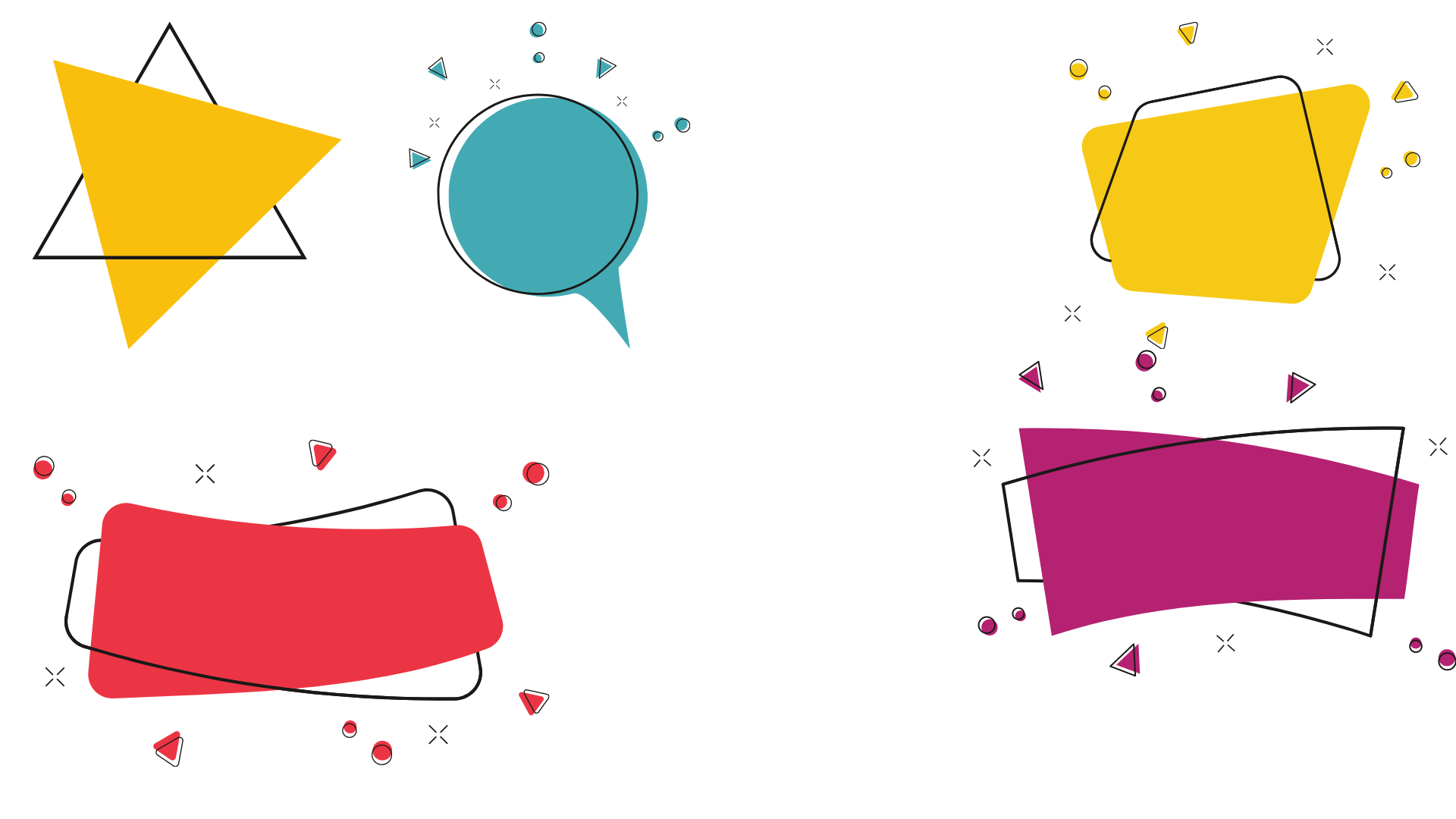 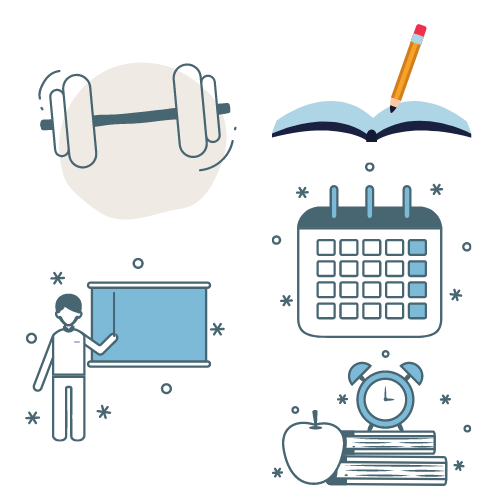 الحل
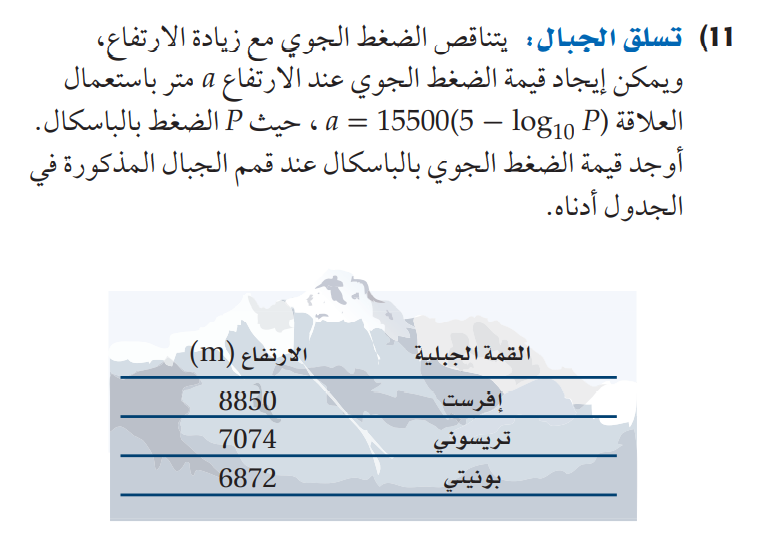 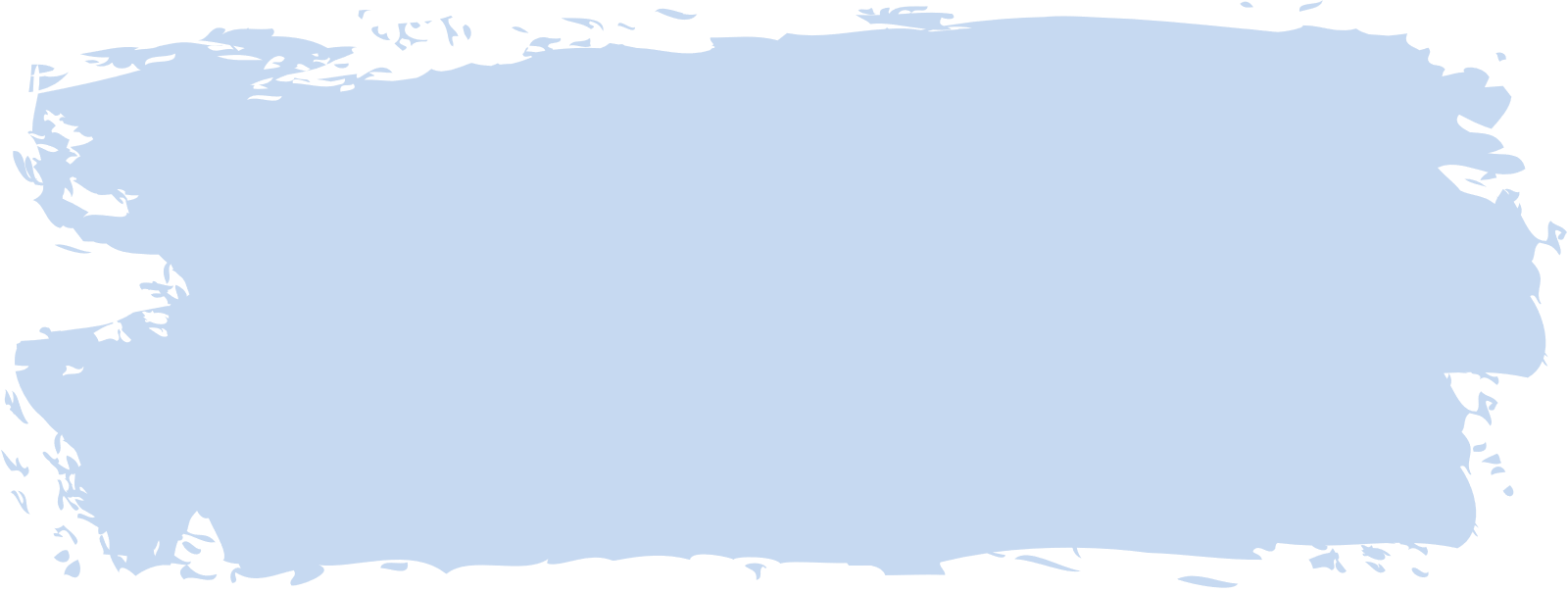 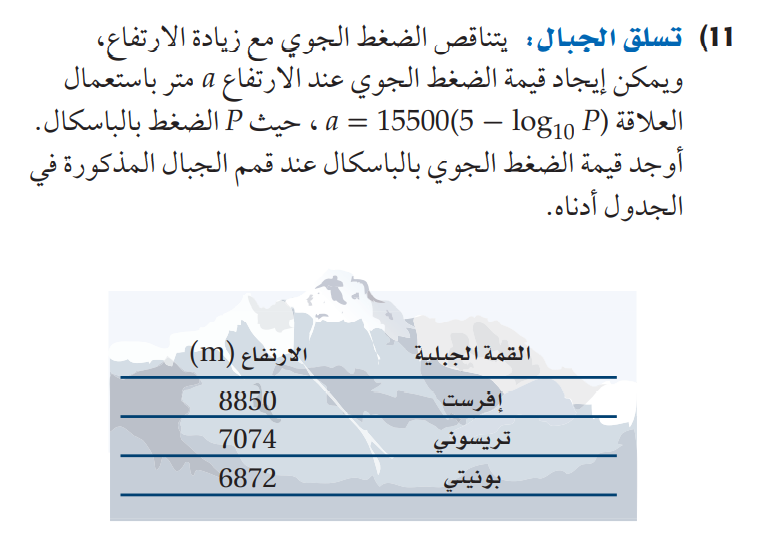 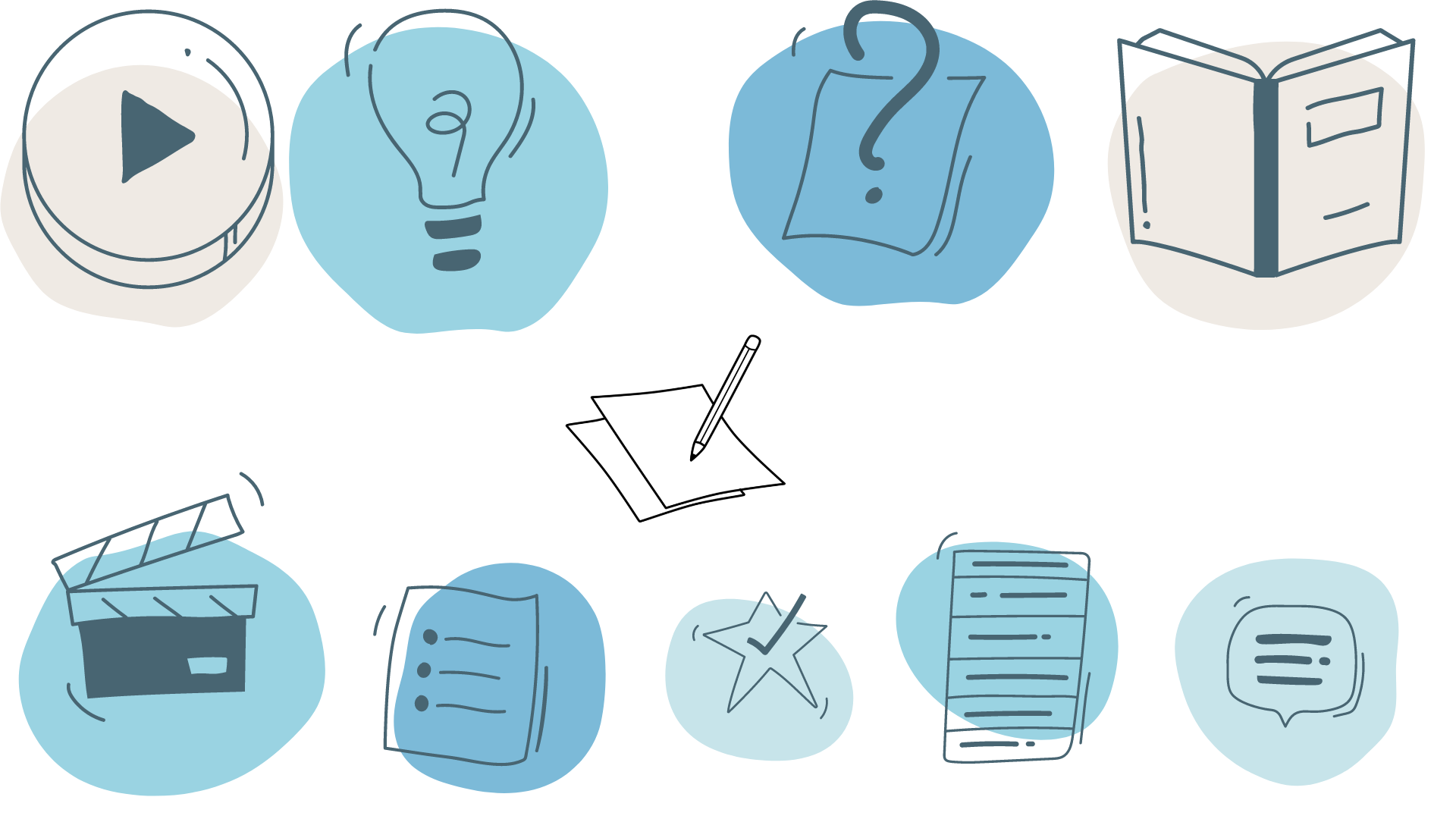 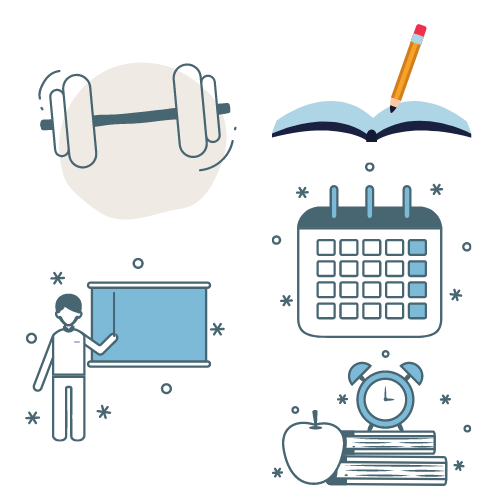 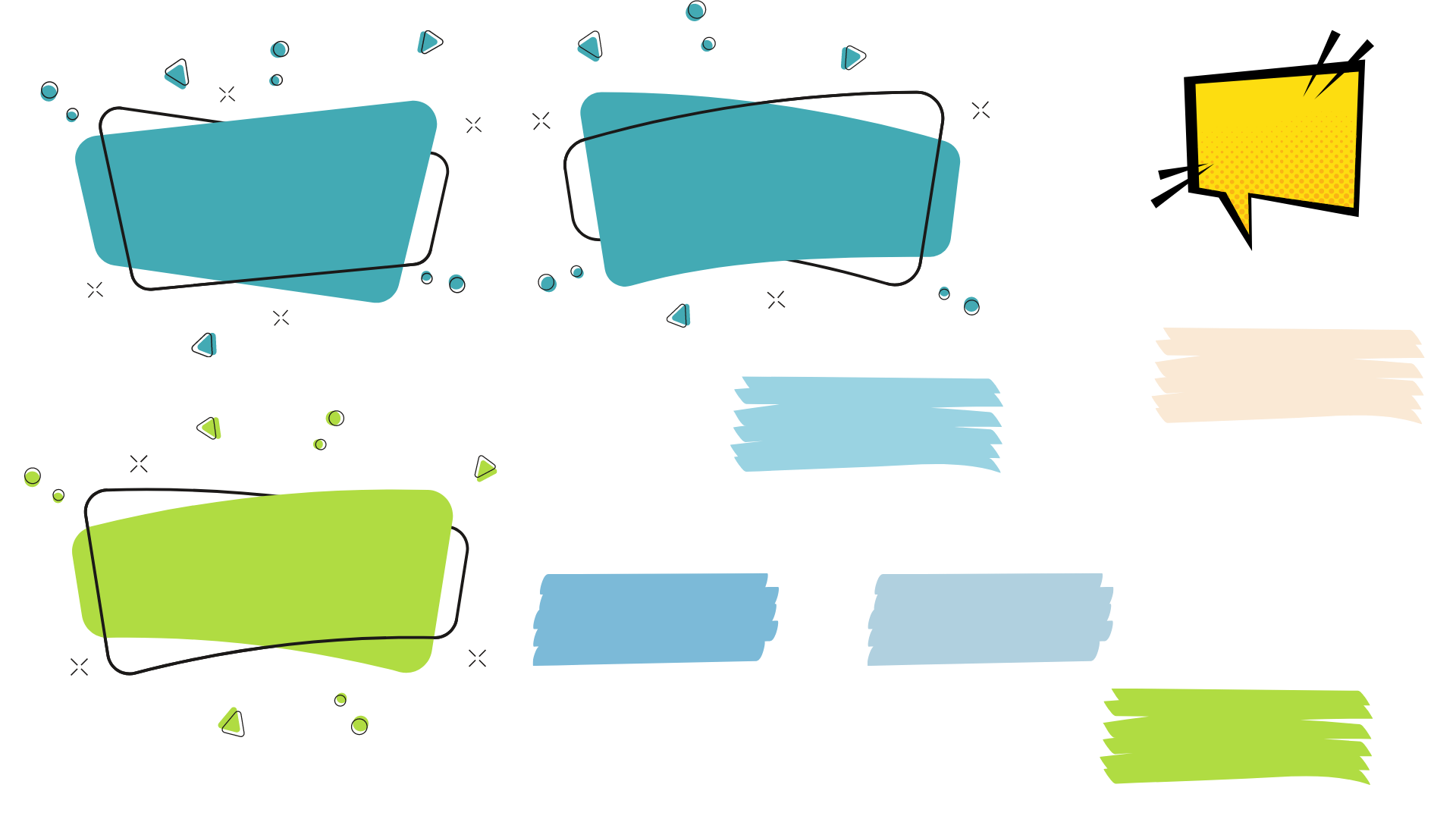 خاصية لوغاريتم القوة
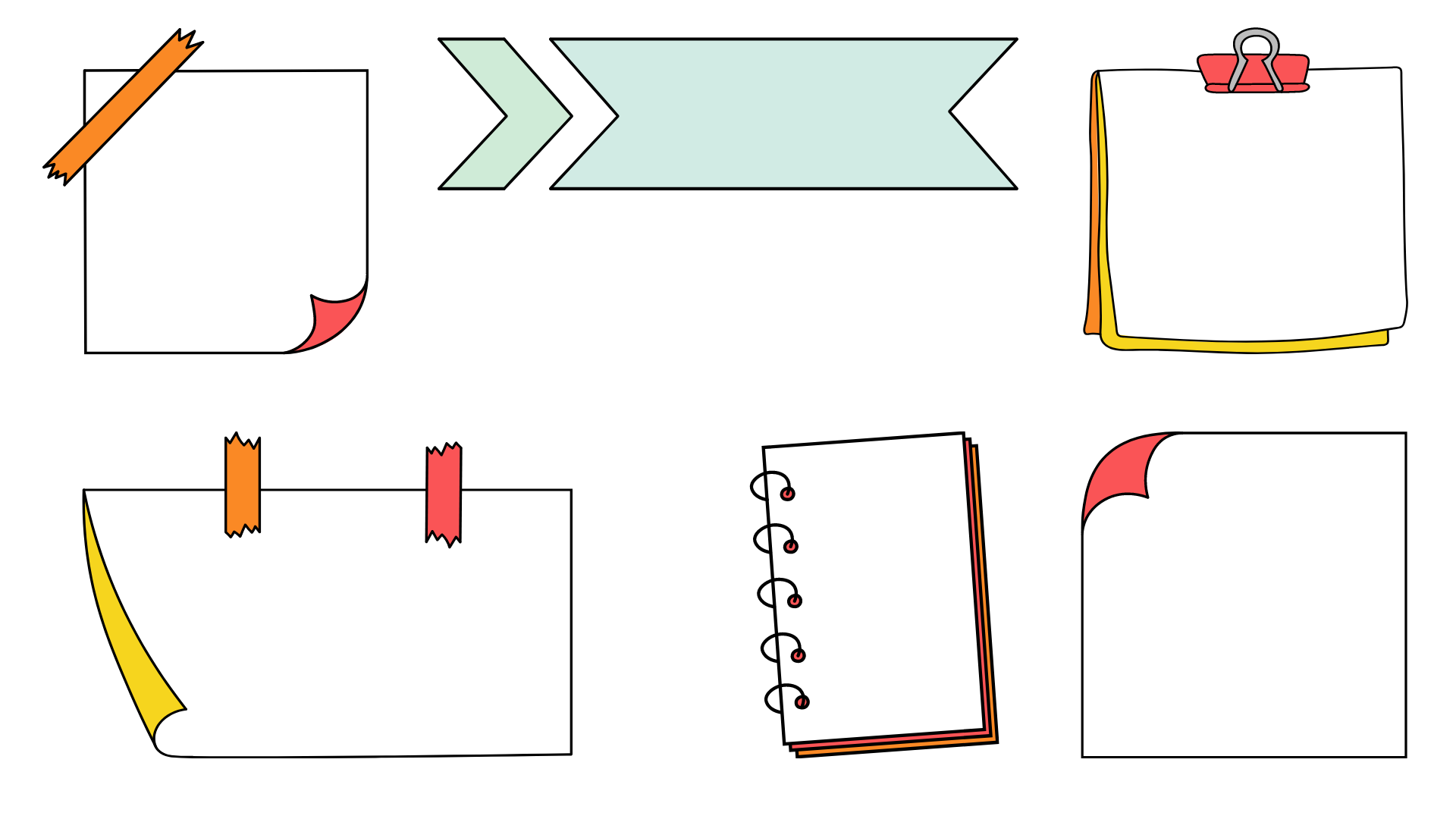 مفهوم أساسي
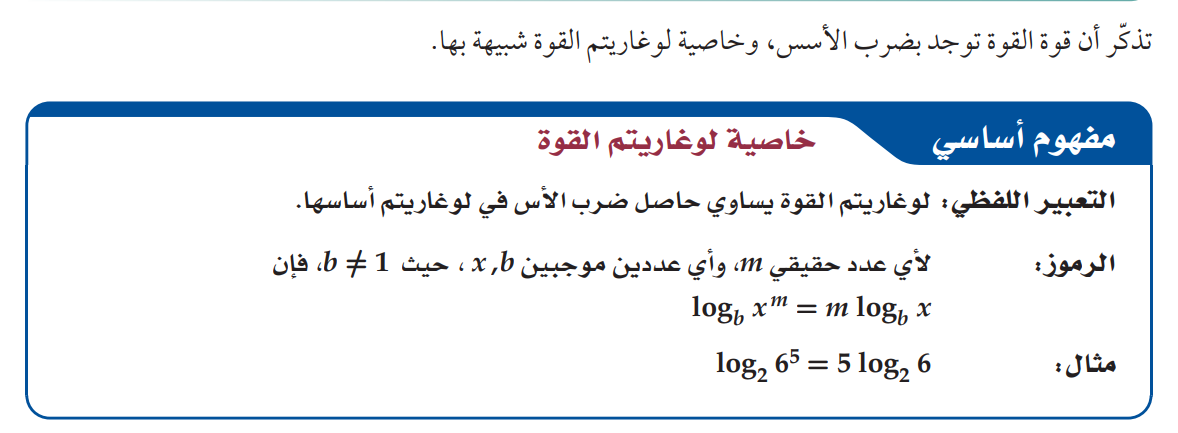 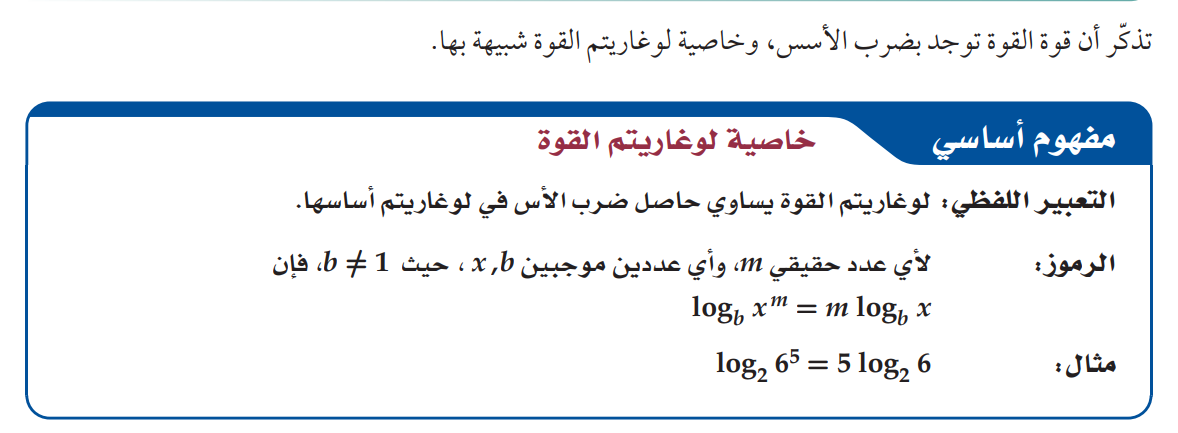 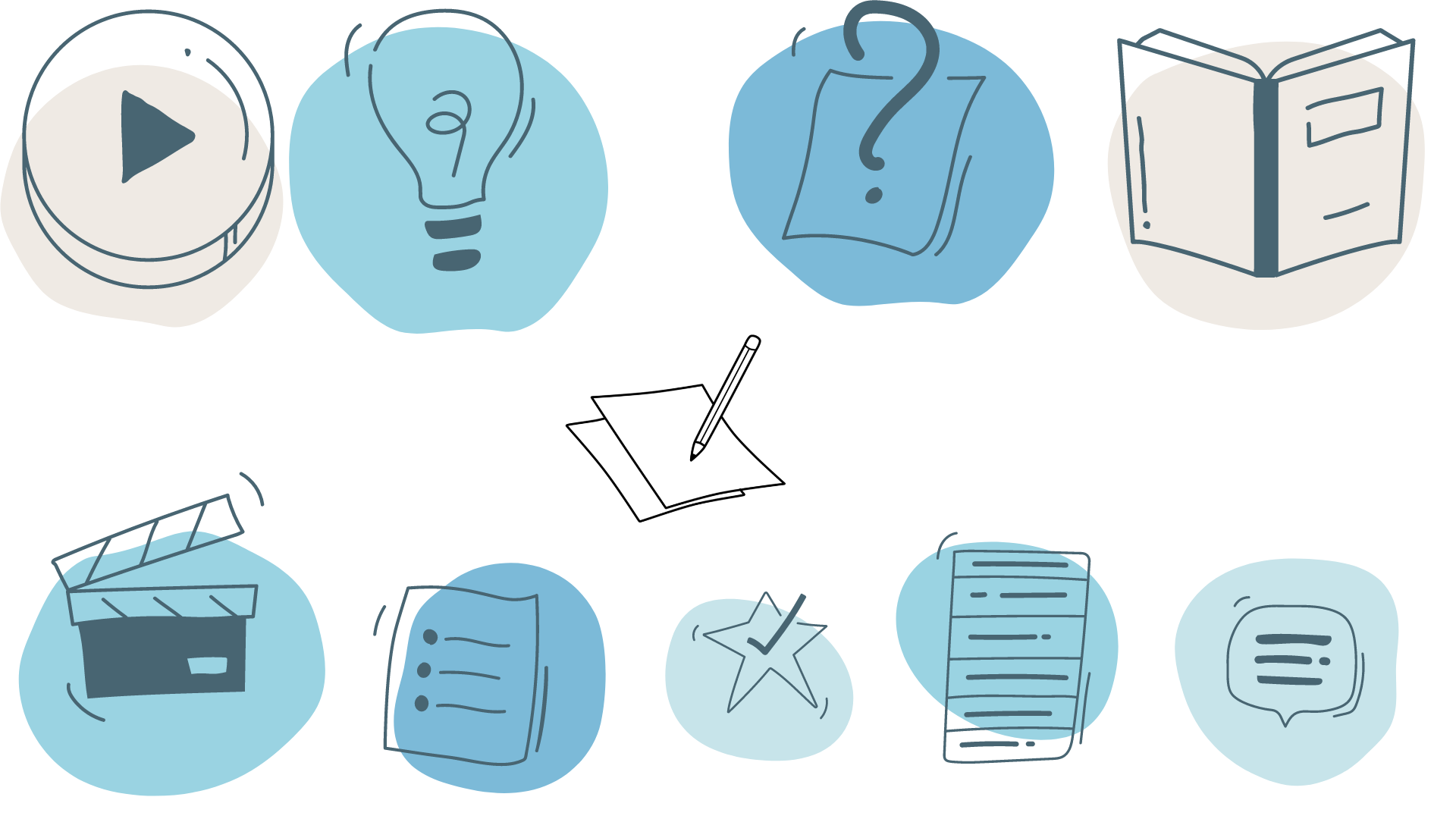 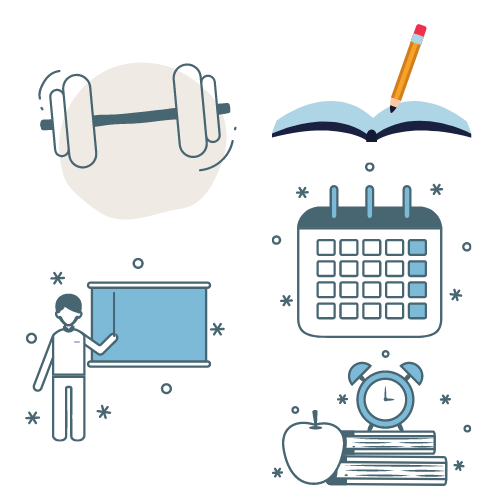 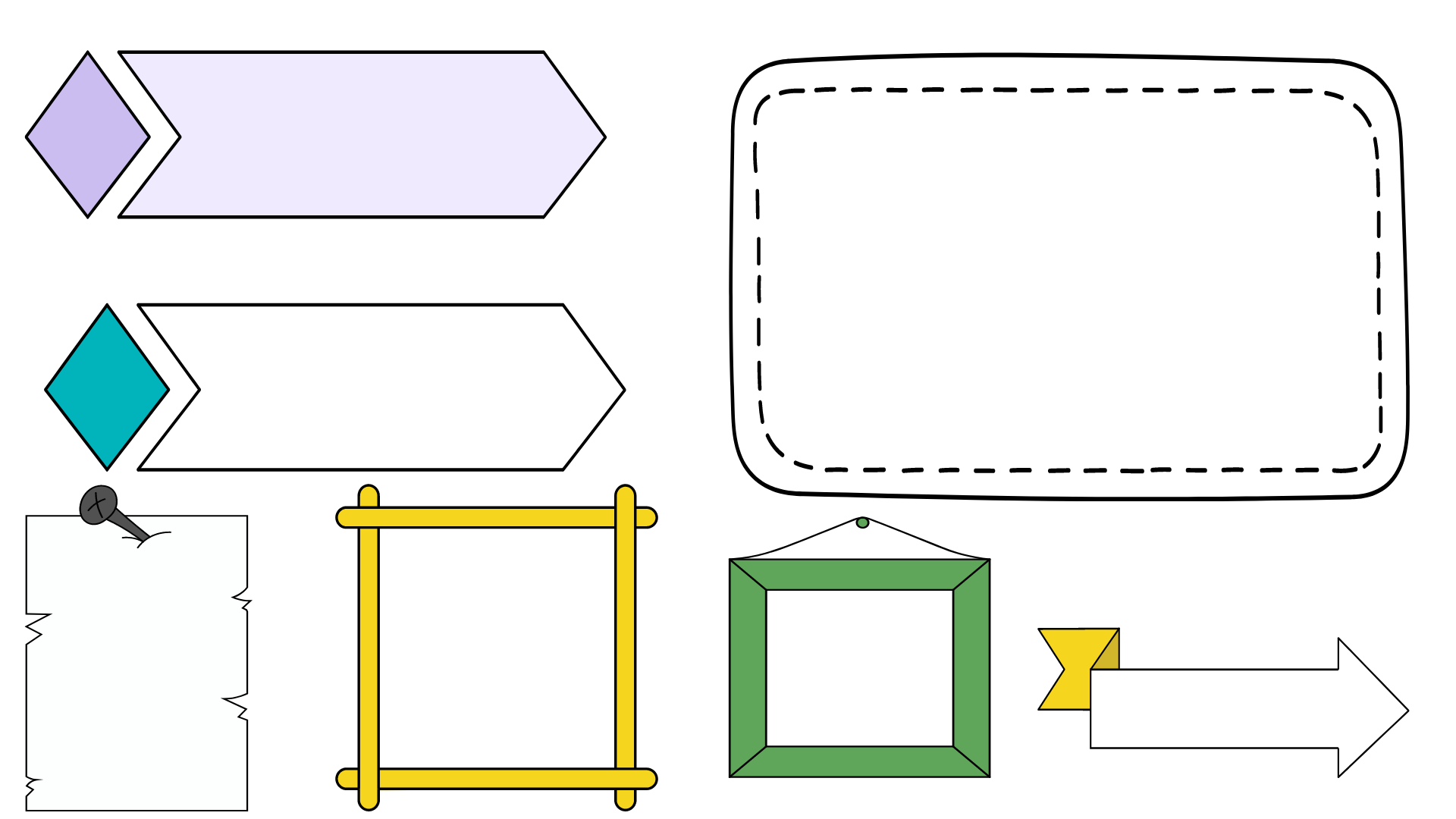 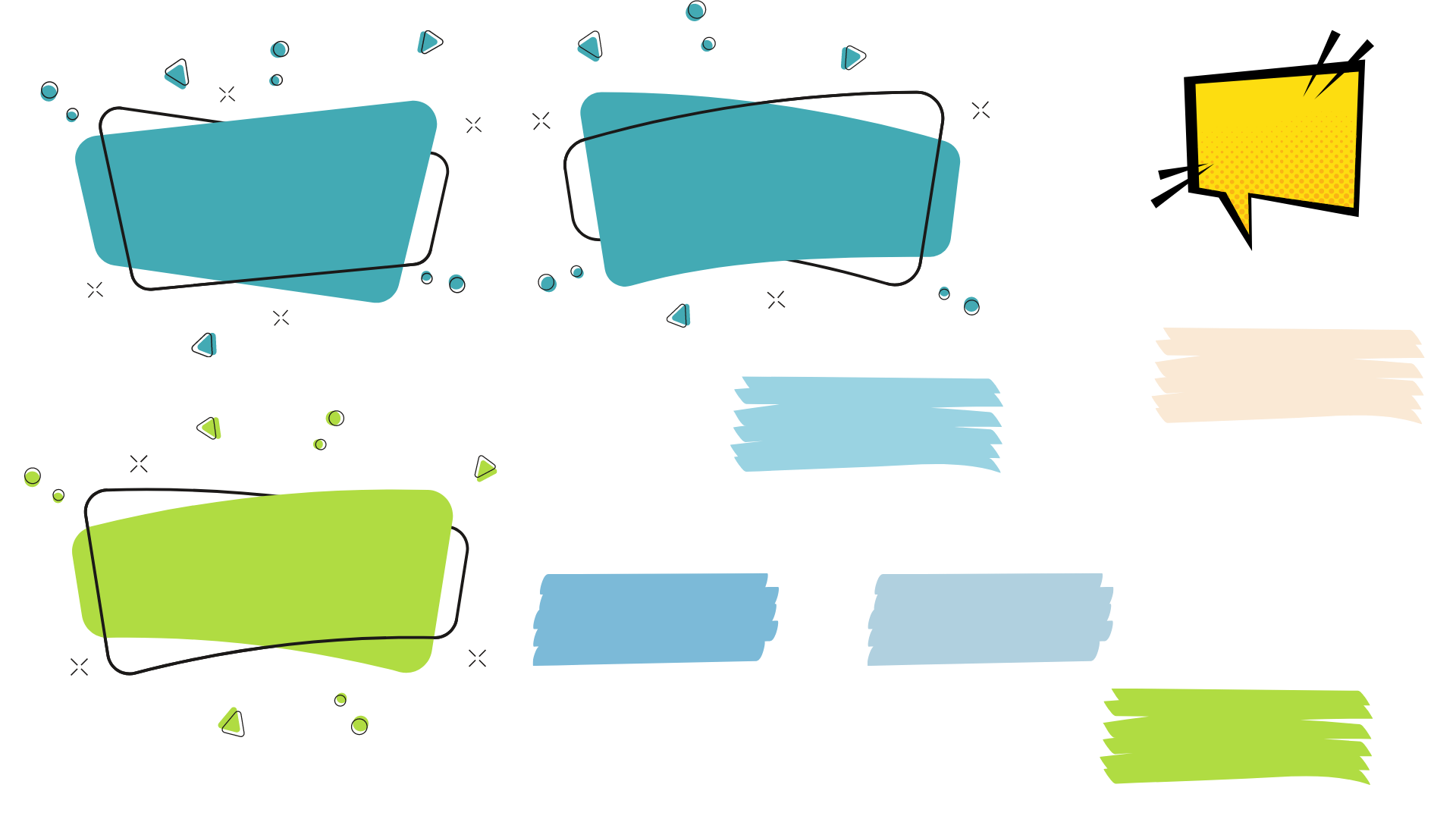 مثال 4
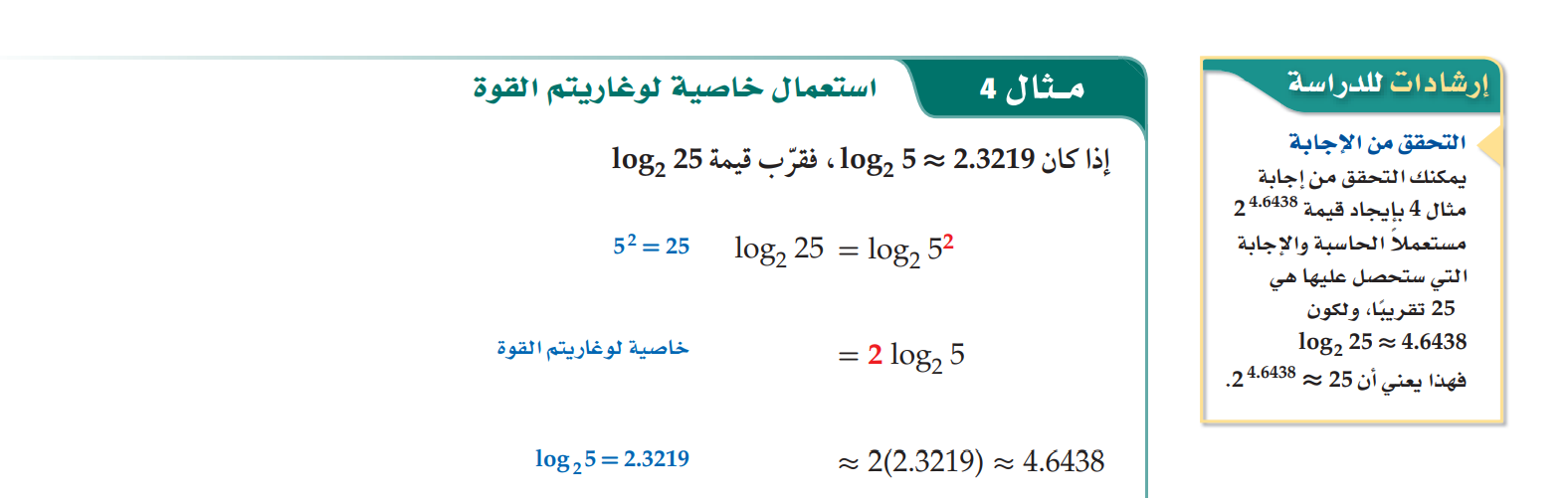 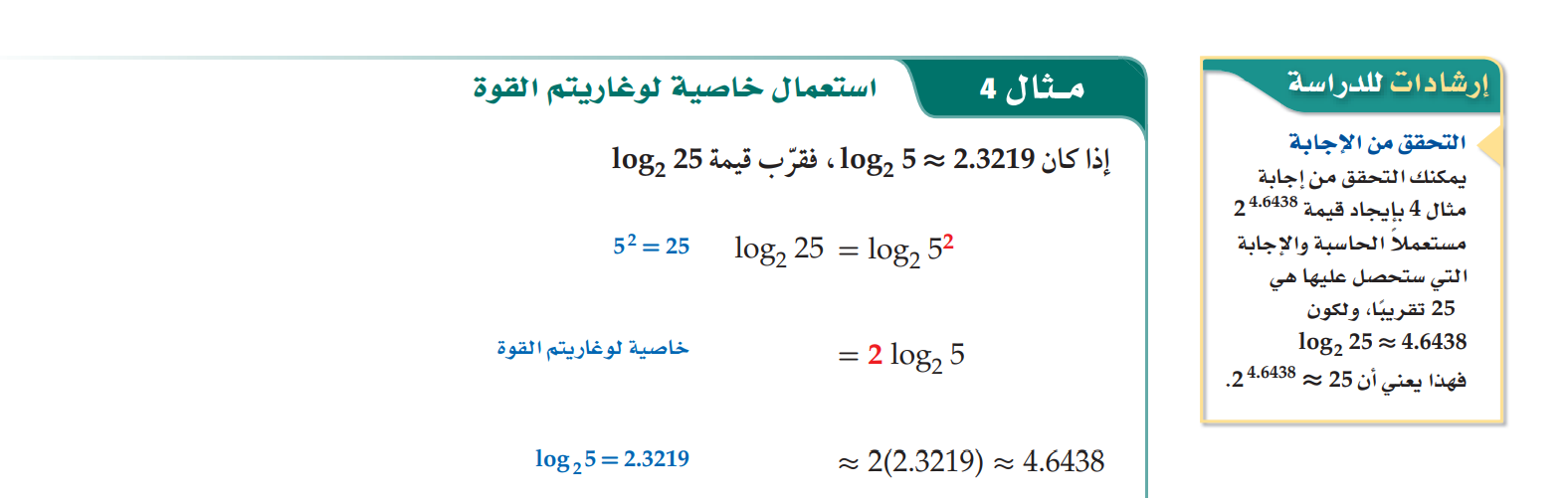 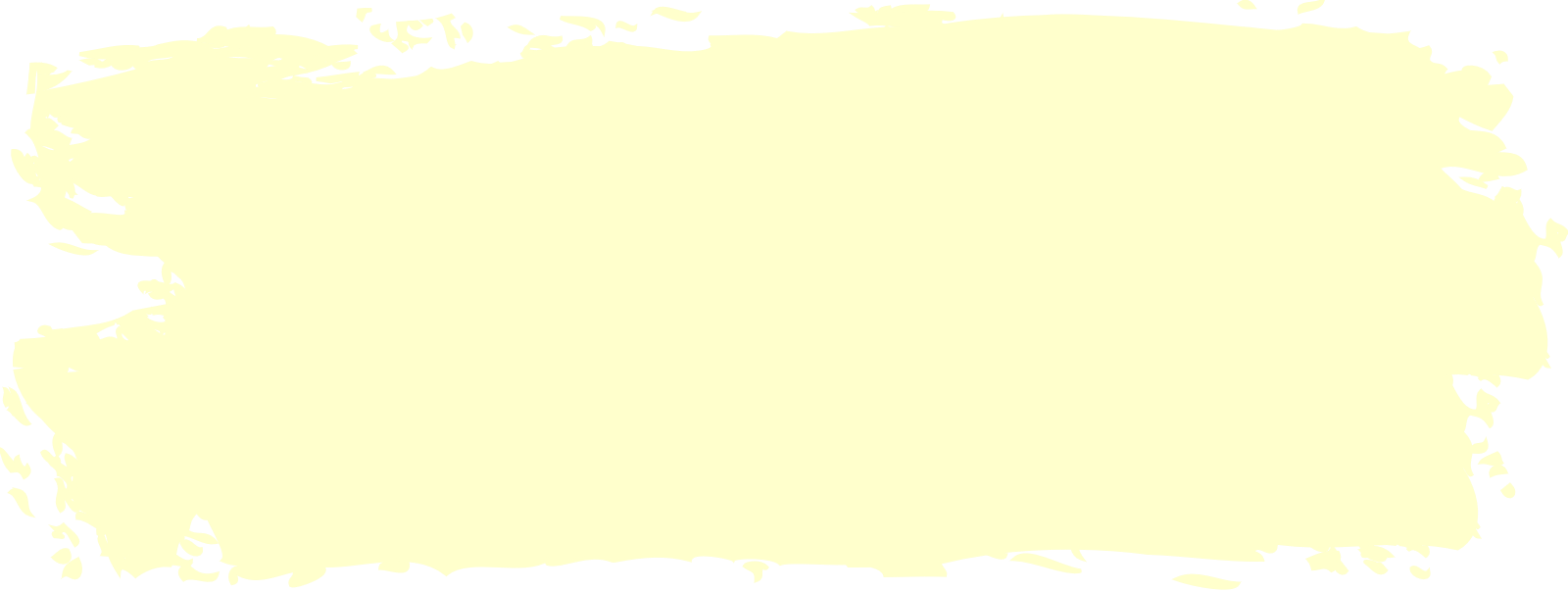 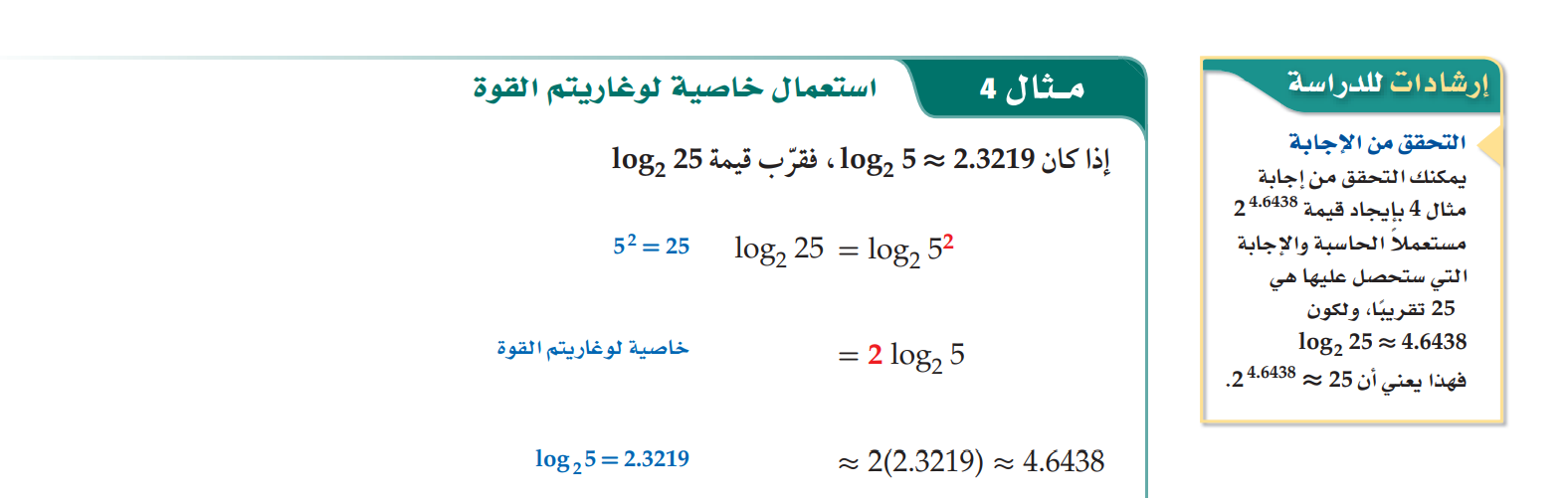 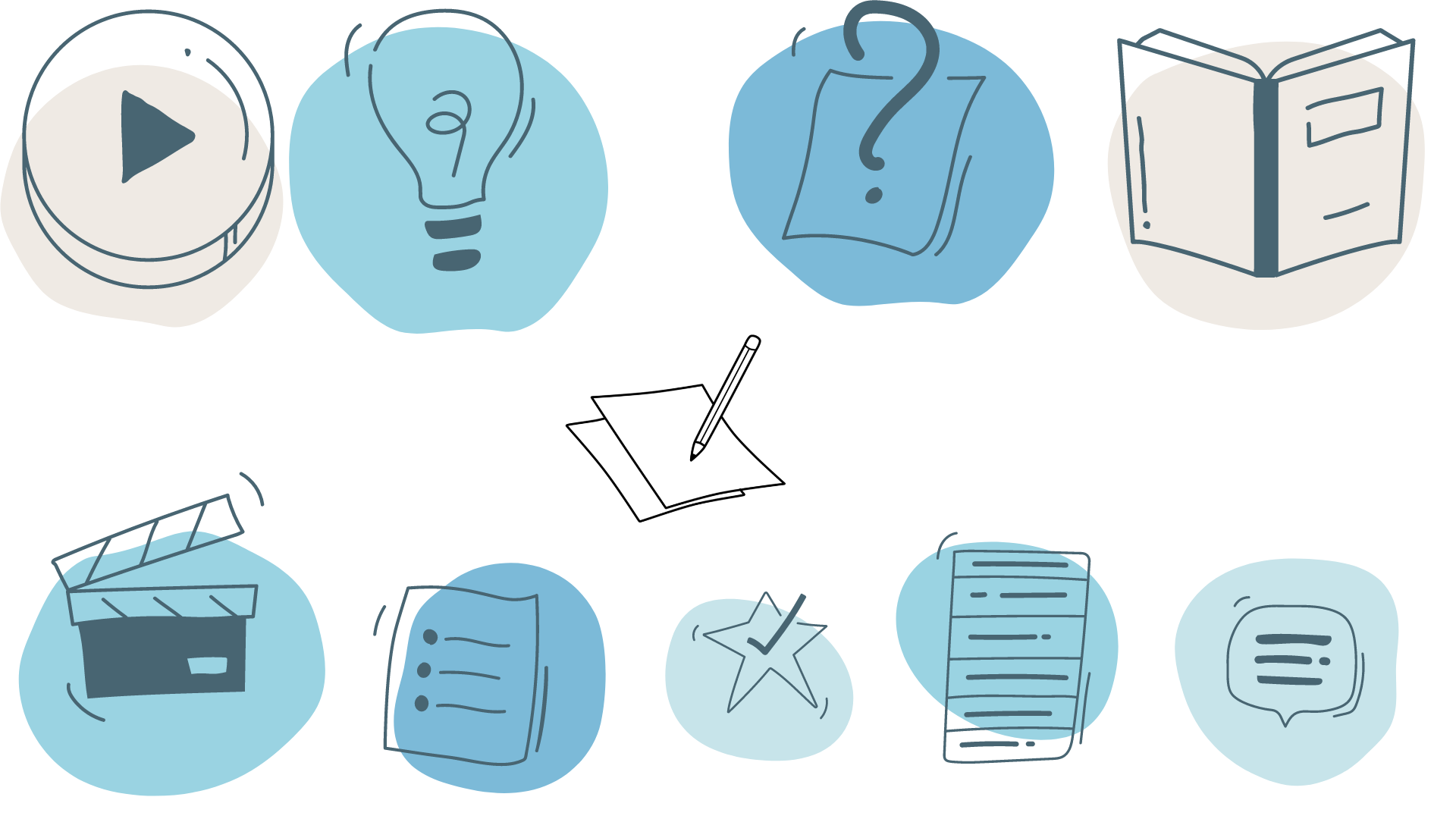 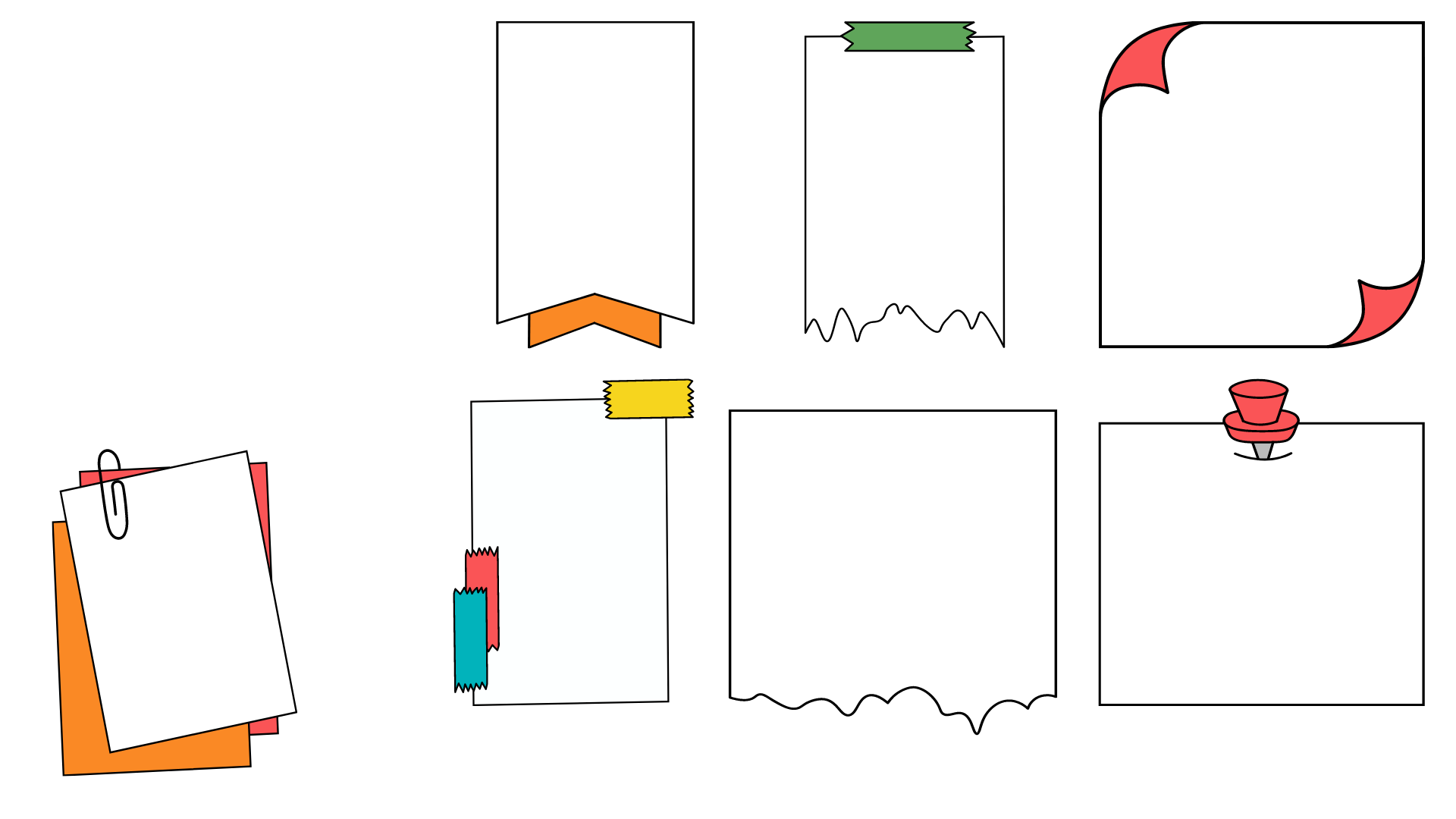 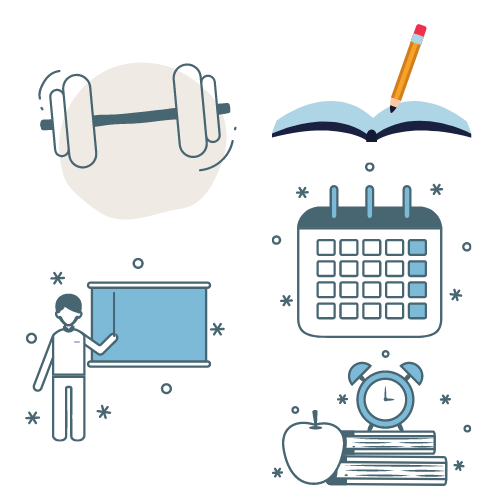 تحقق من فهمك
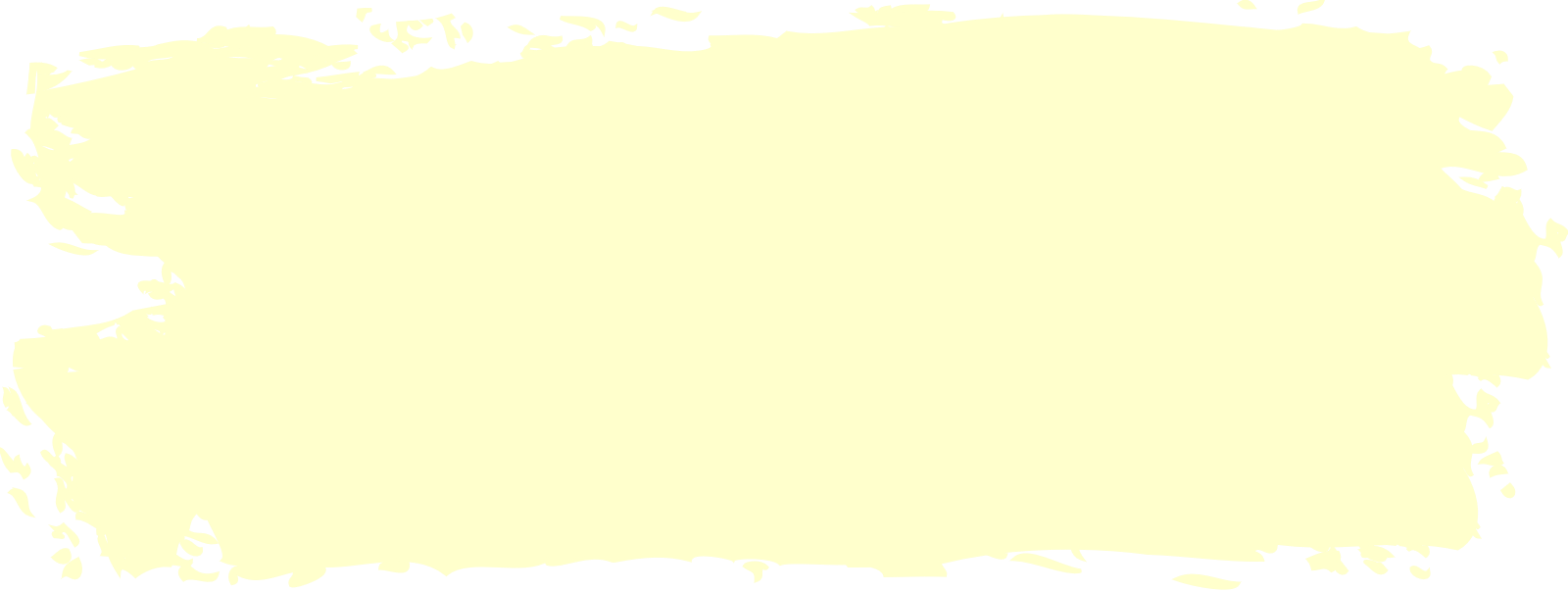 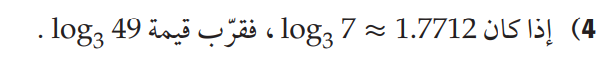 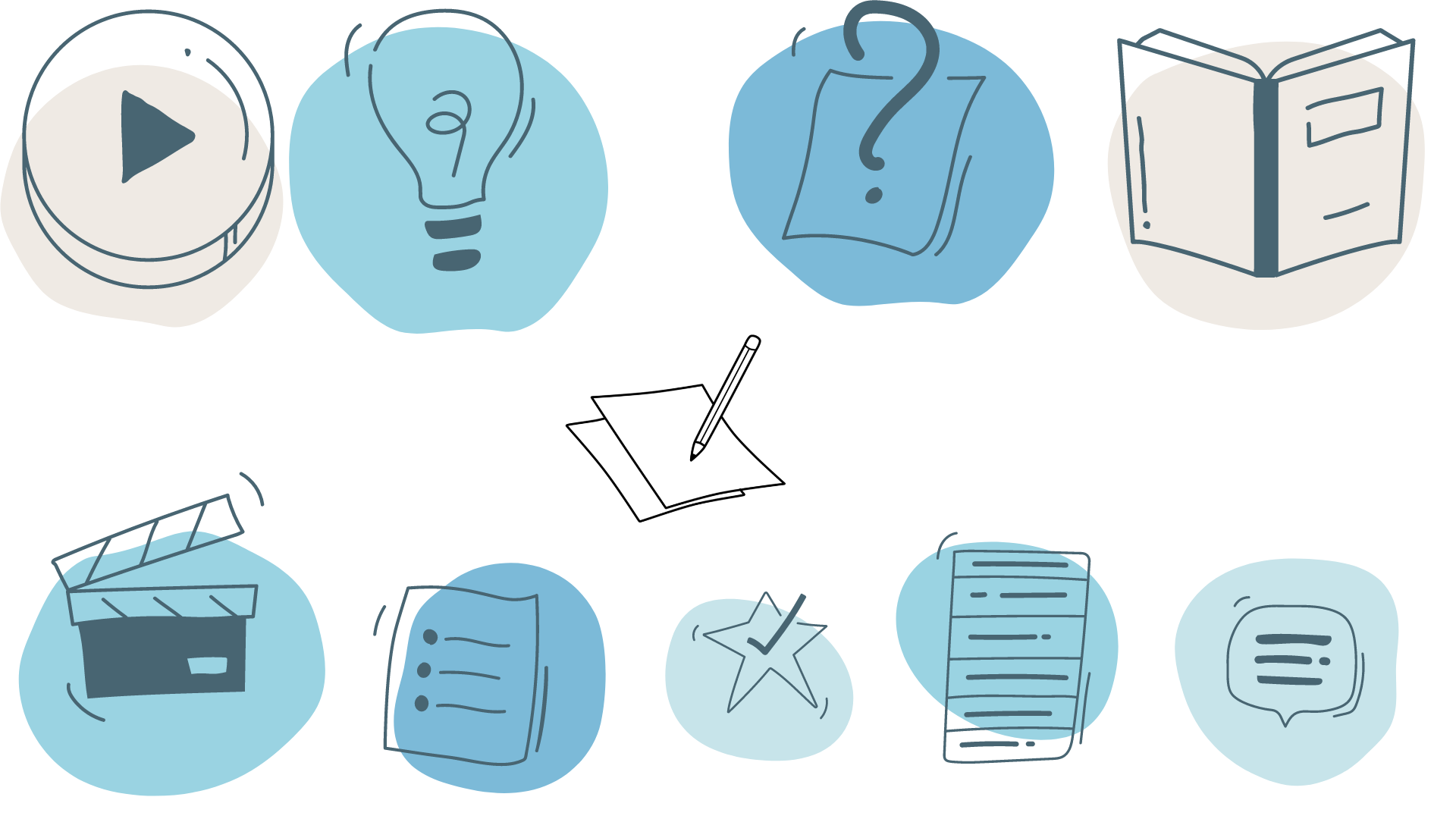 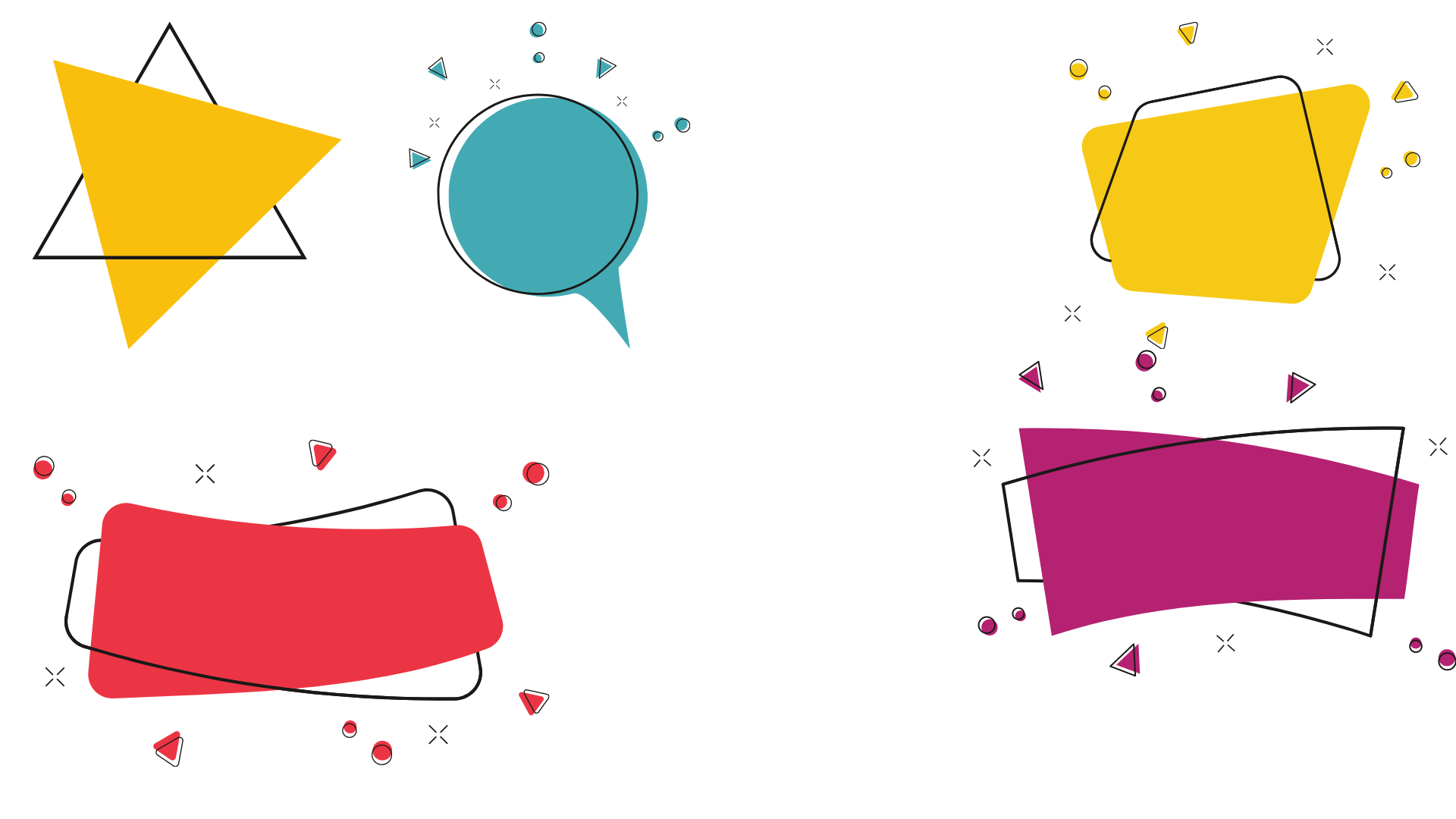 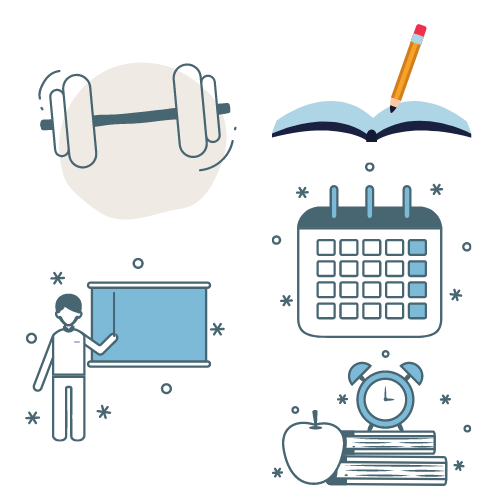 الحل
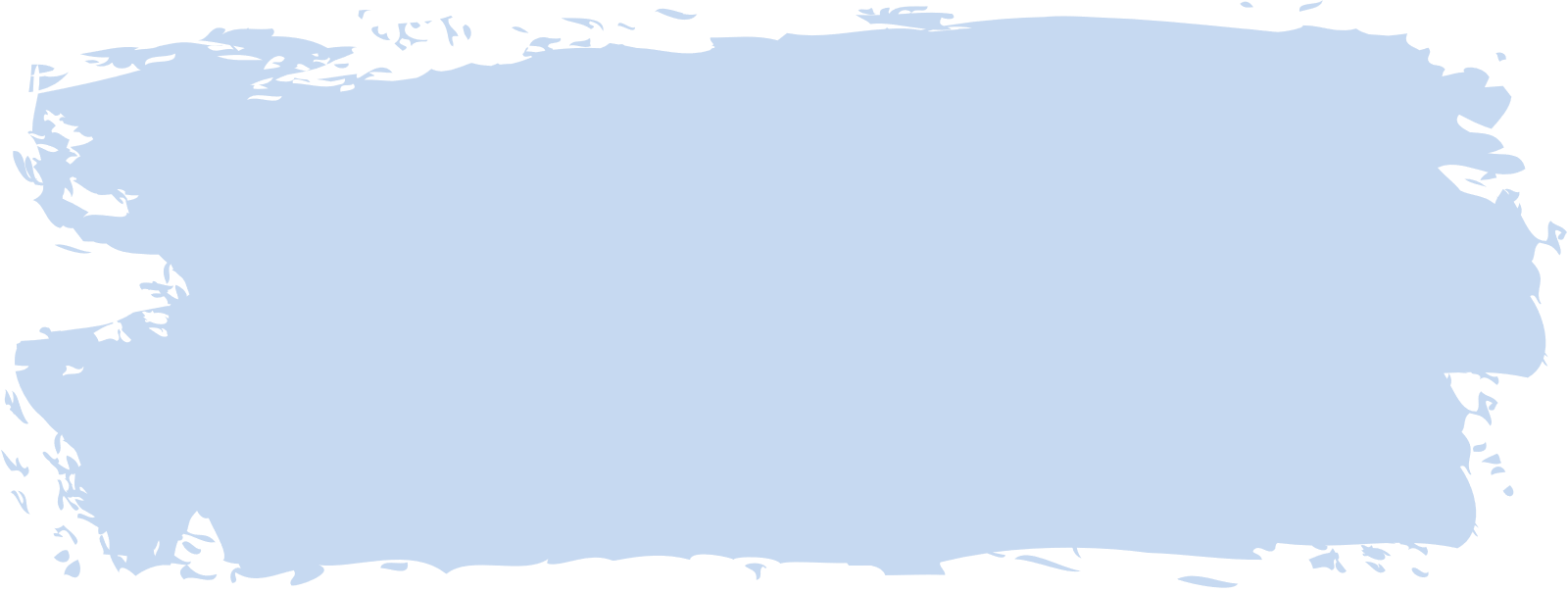 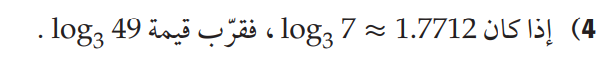 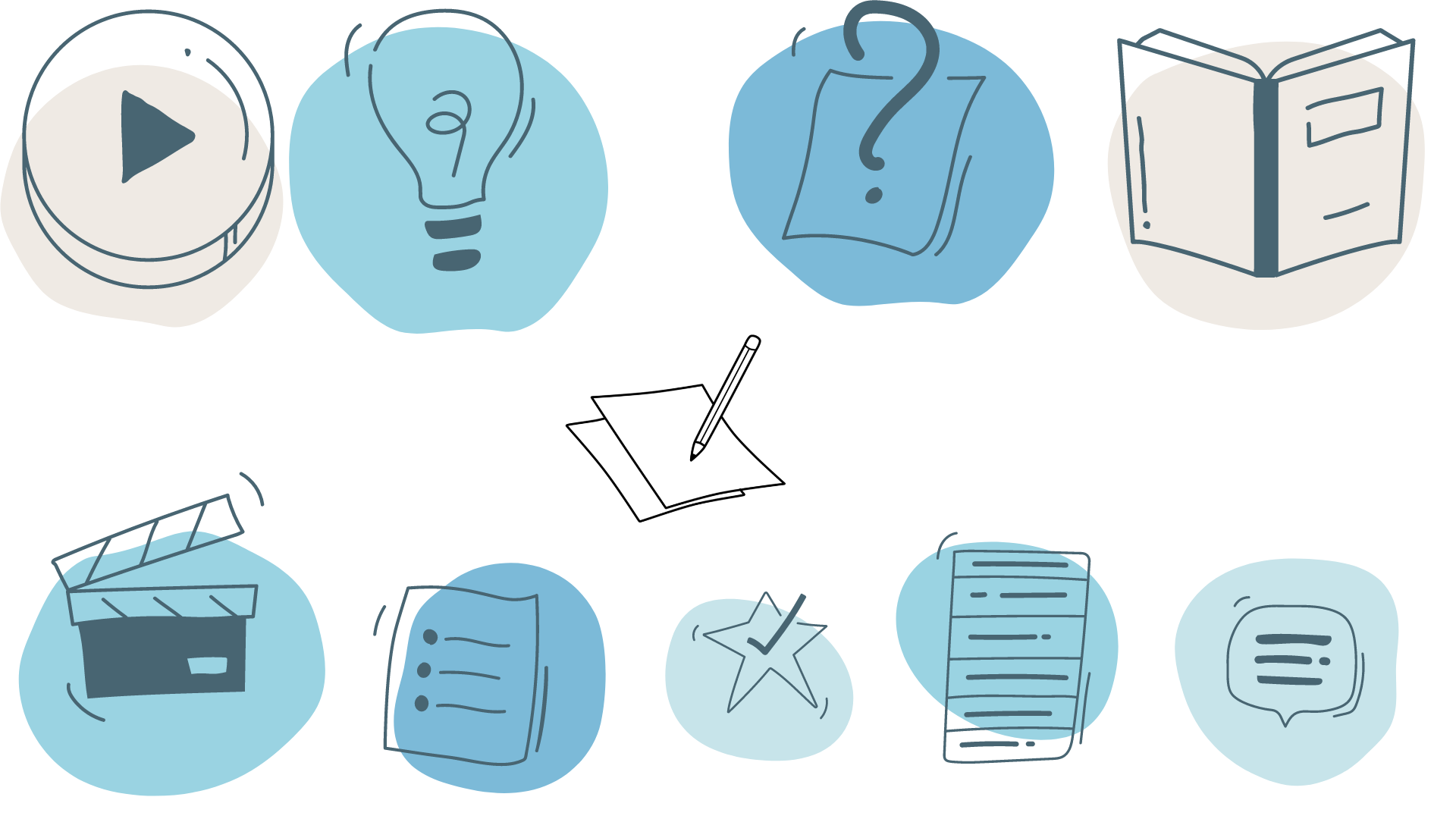 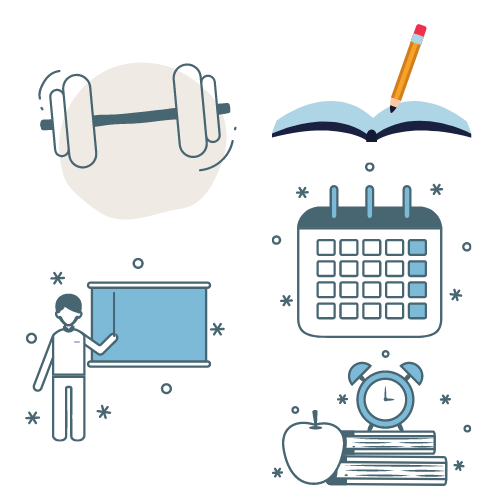 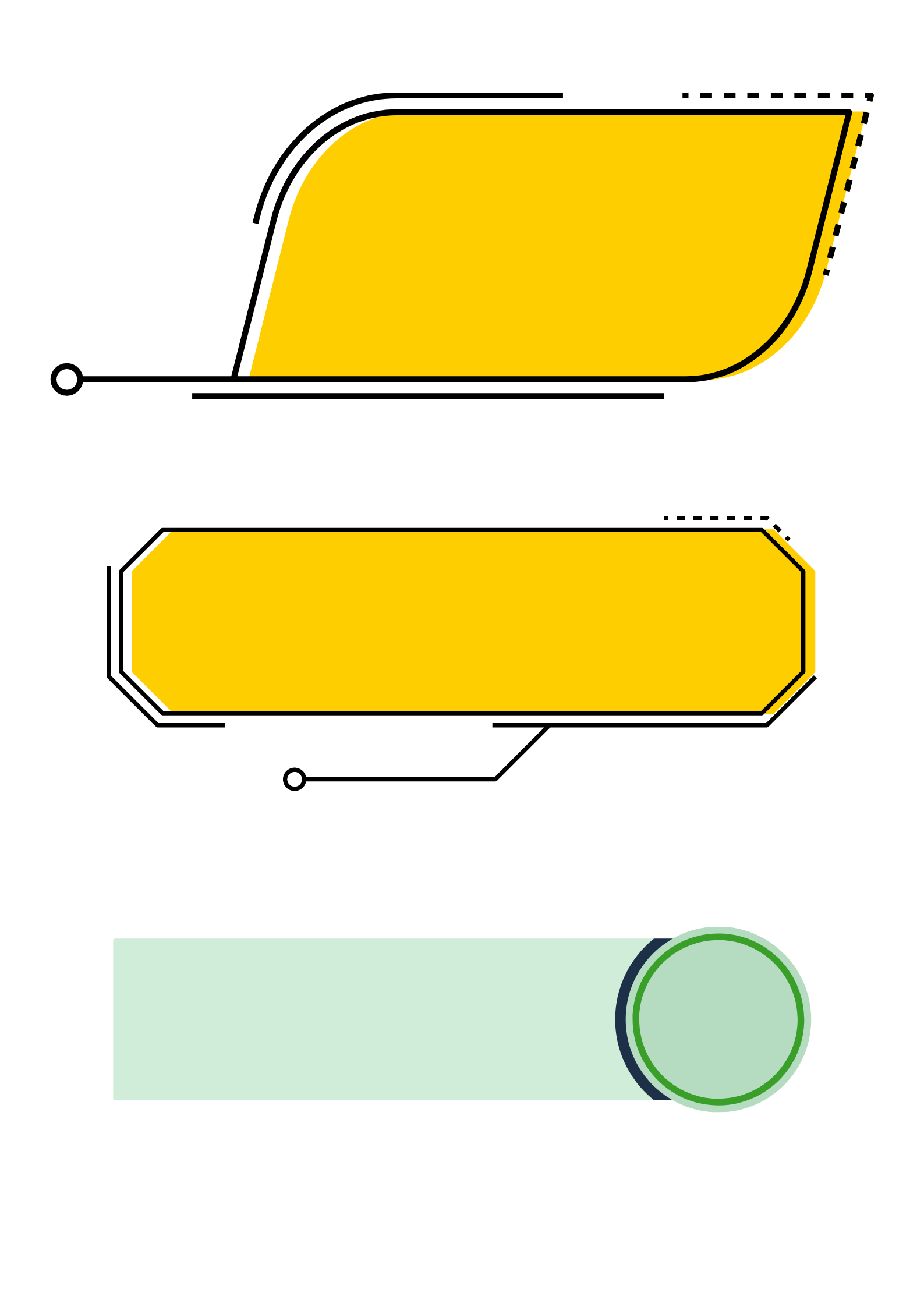 تدرب وحل المسائل
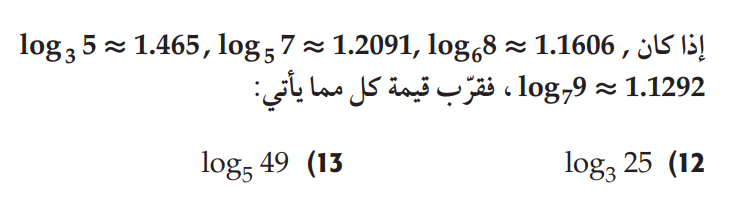 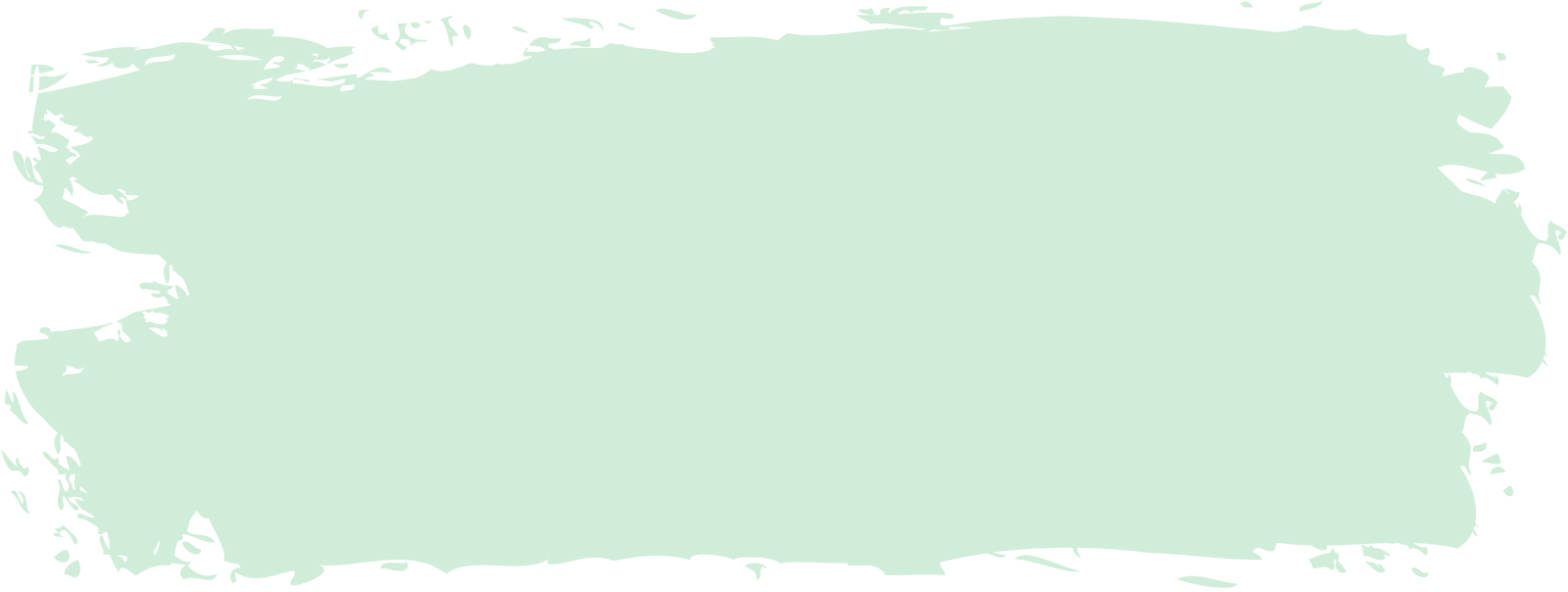 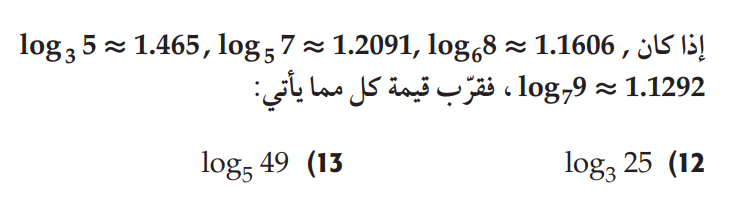 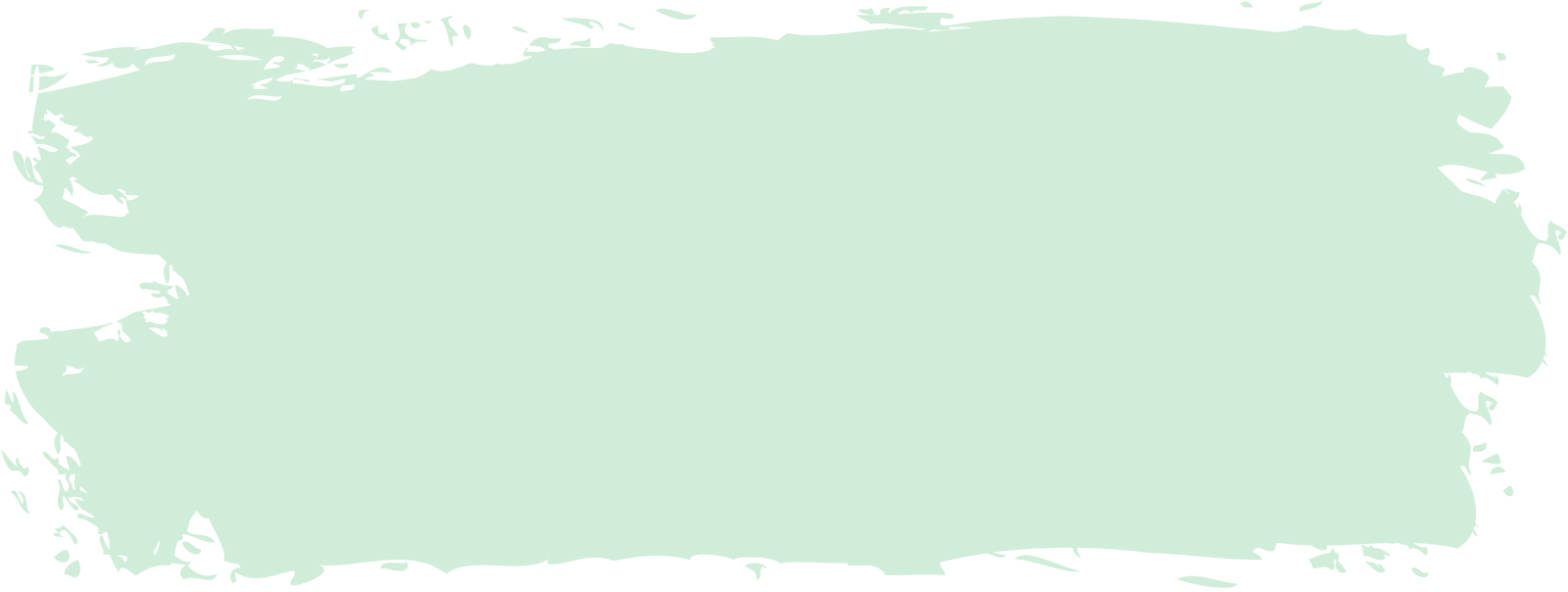 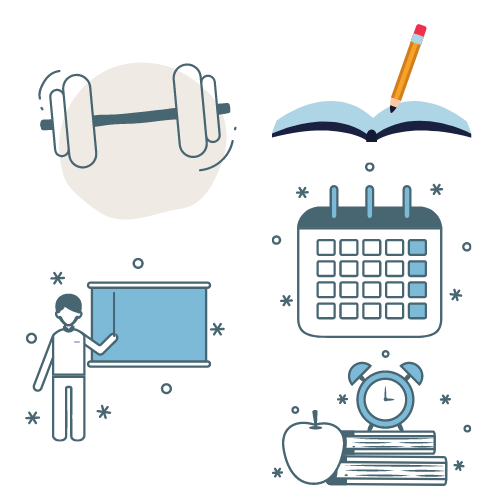 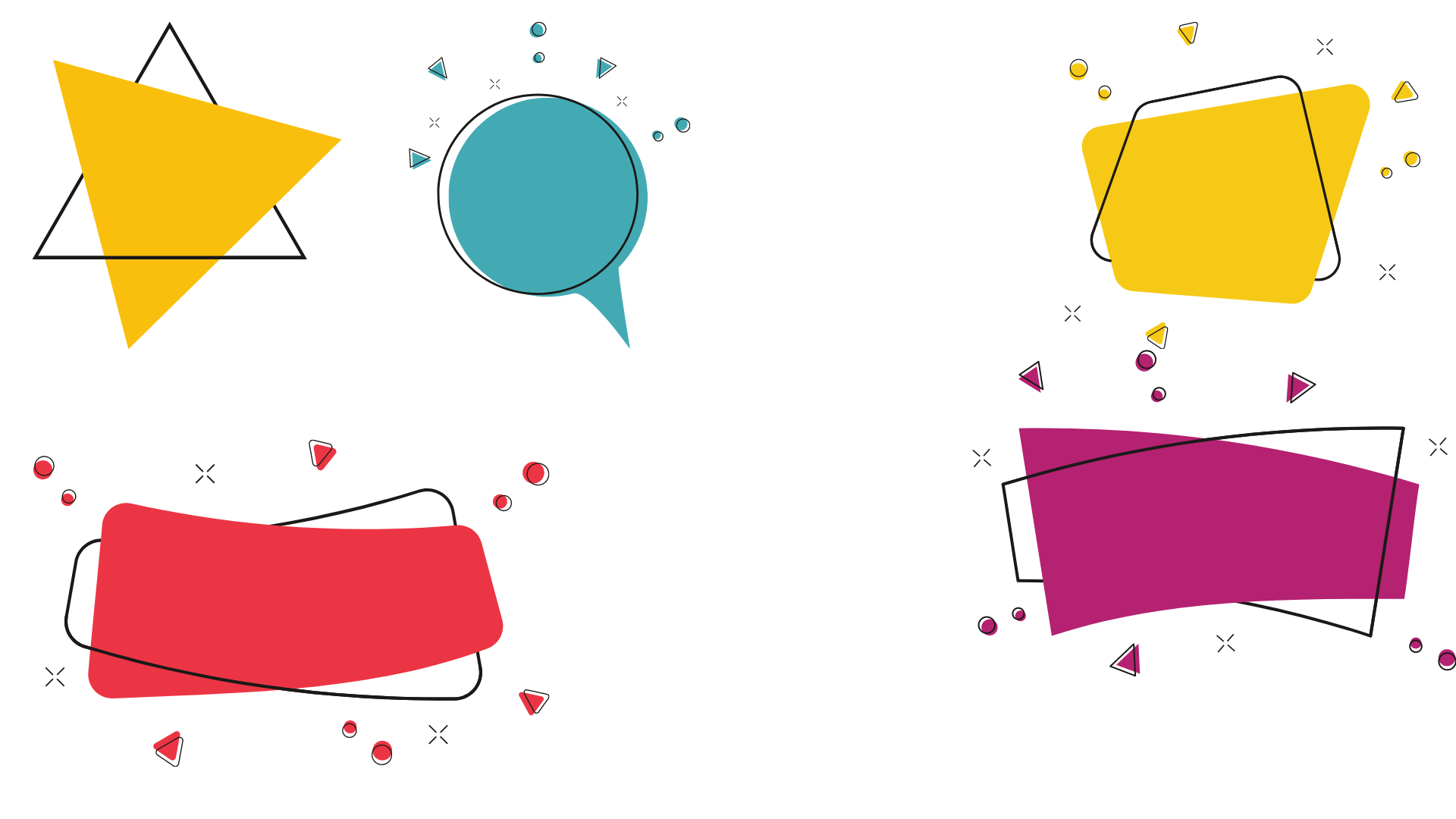 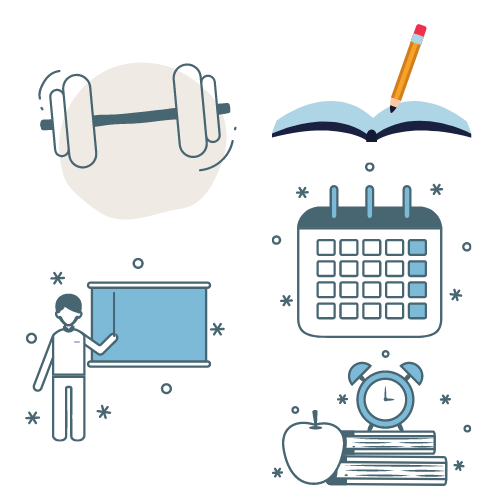 الحل
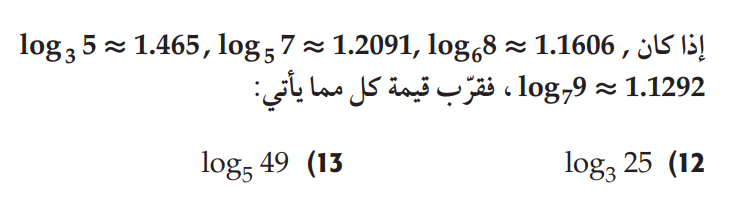 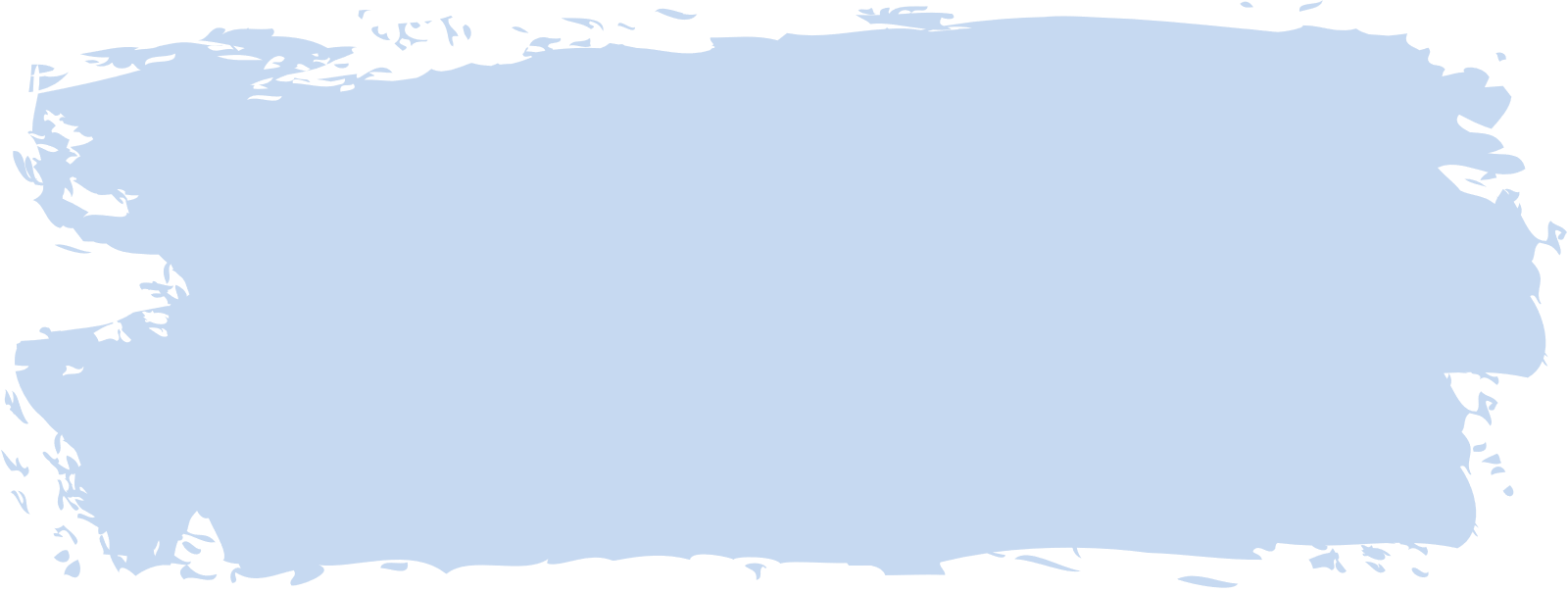 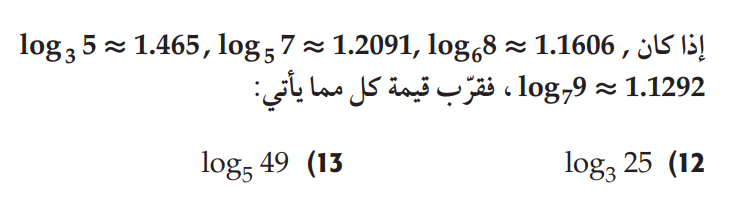 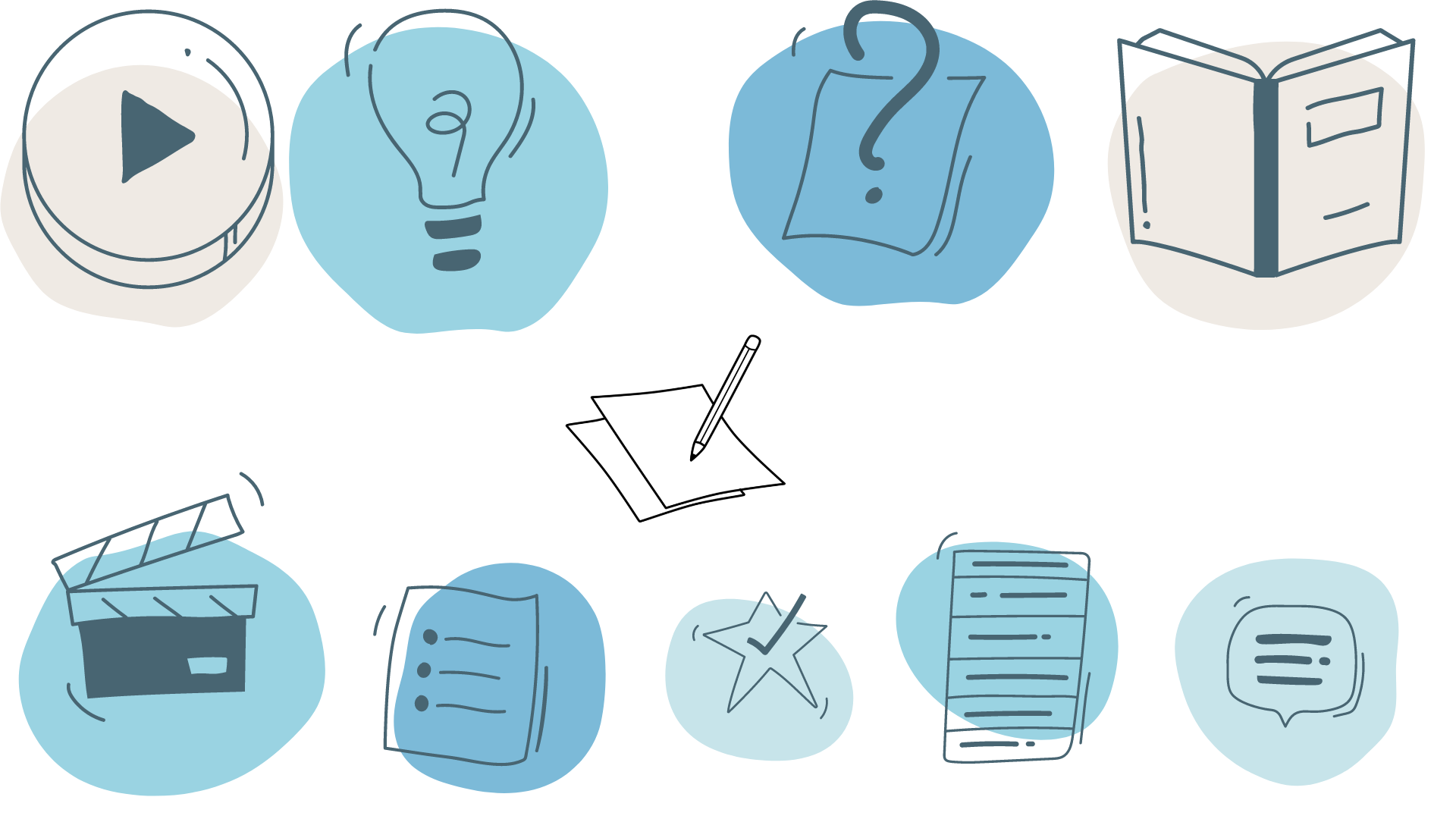 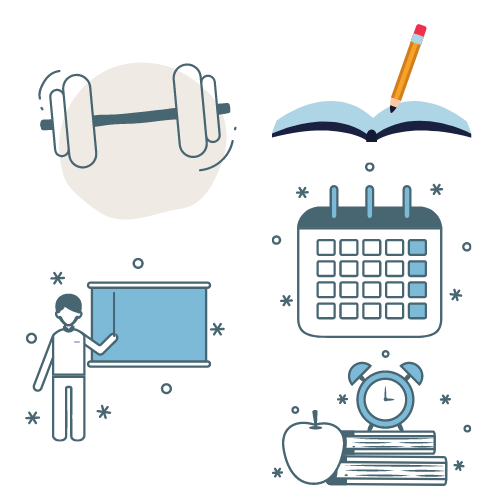 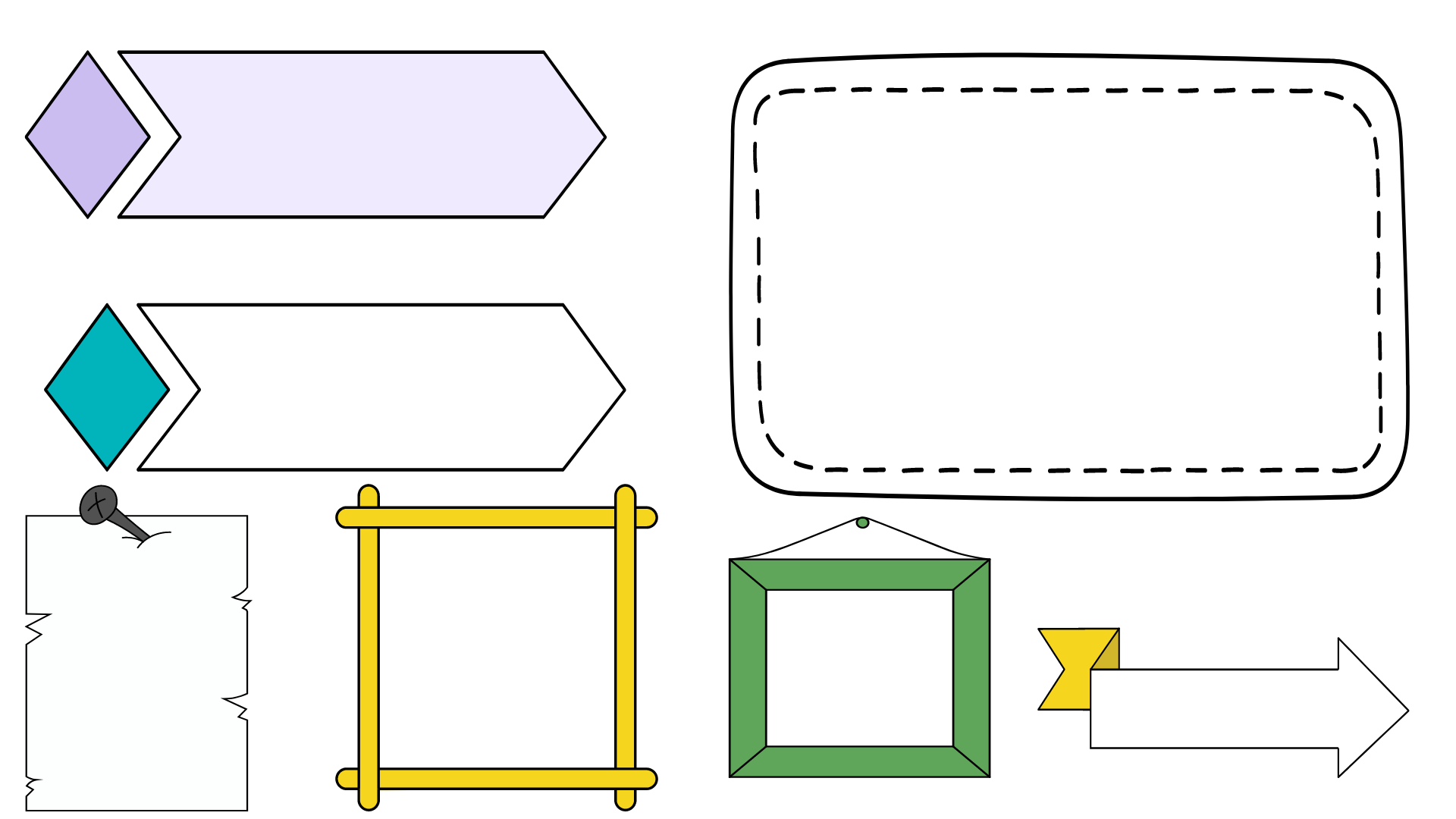 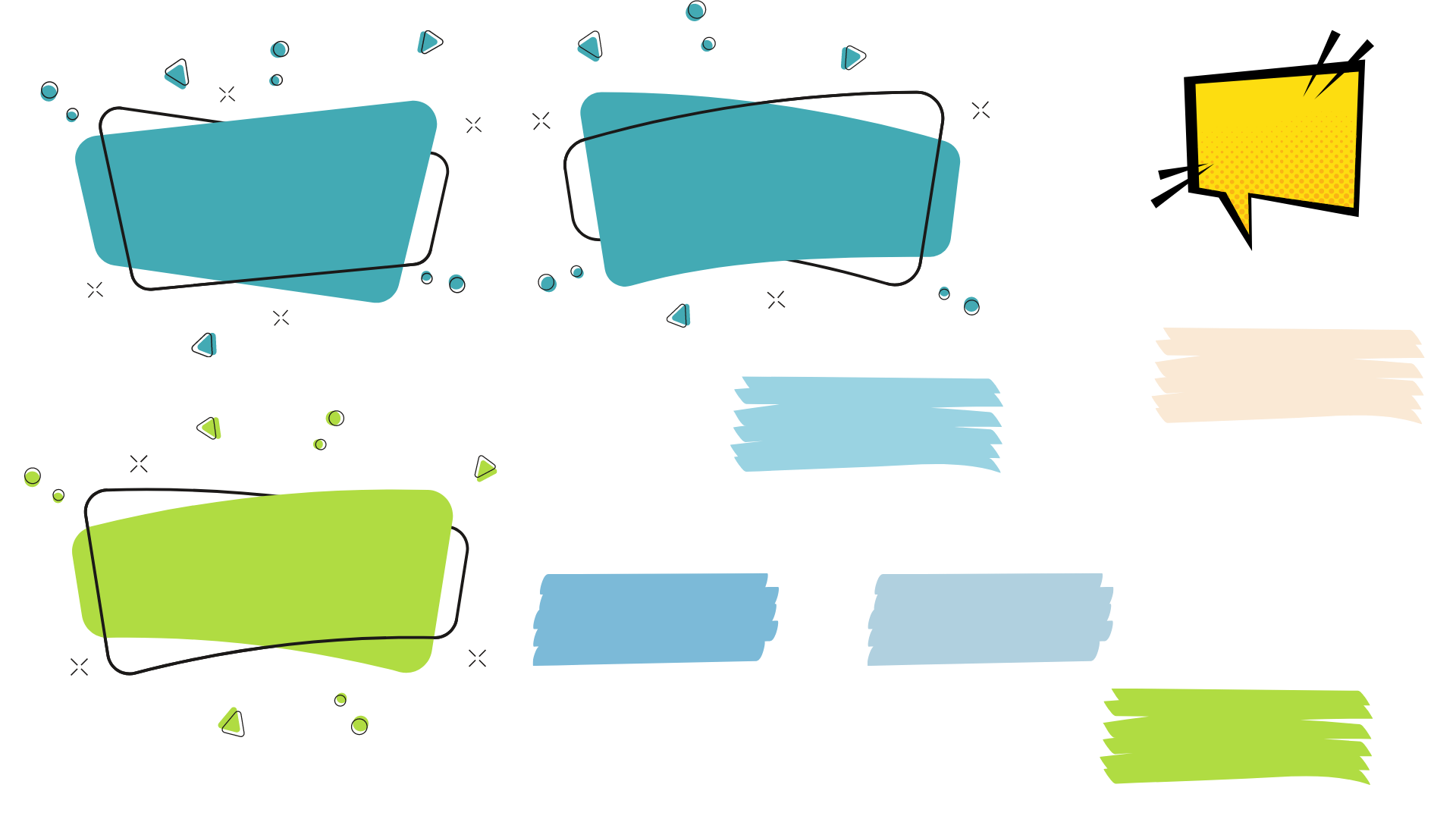 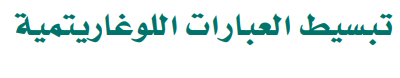 مثال 5
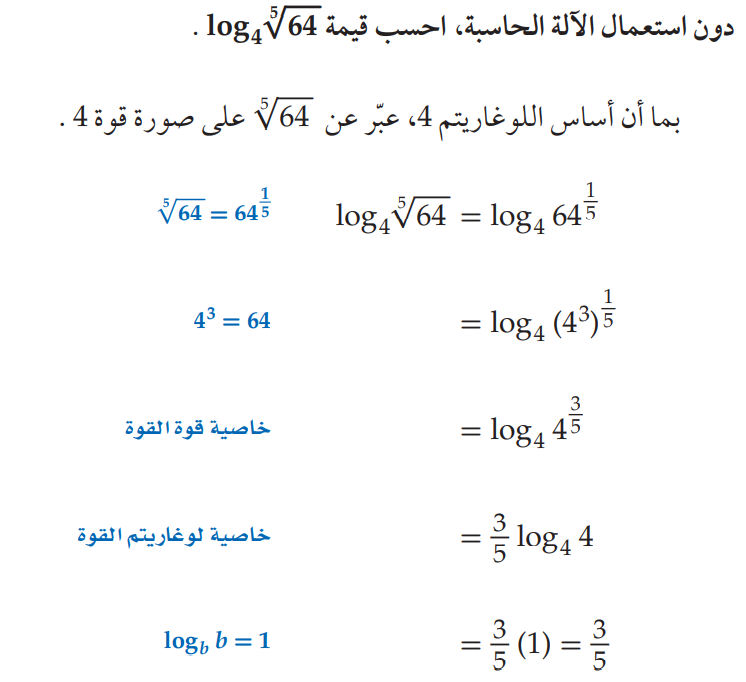 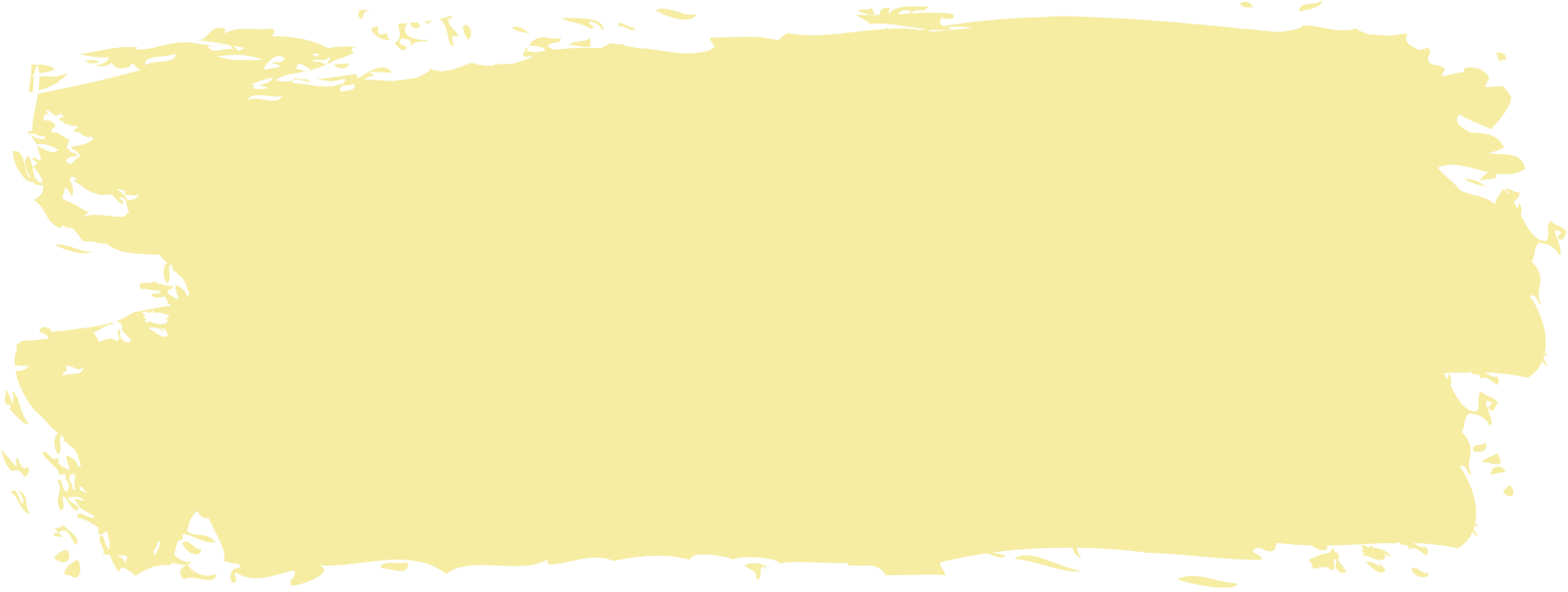 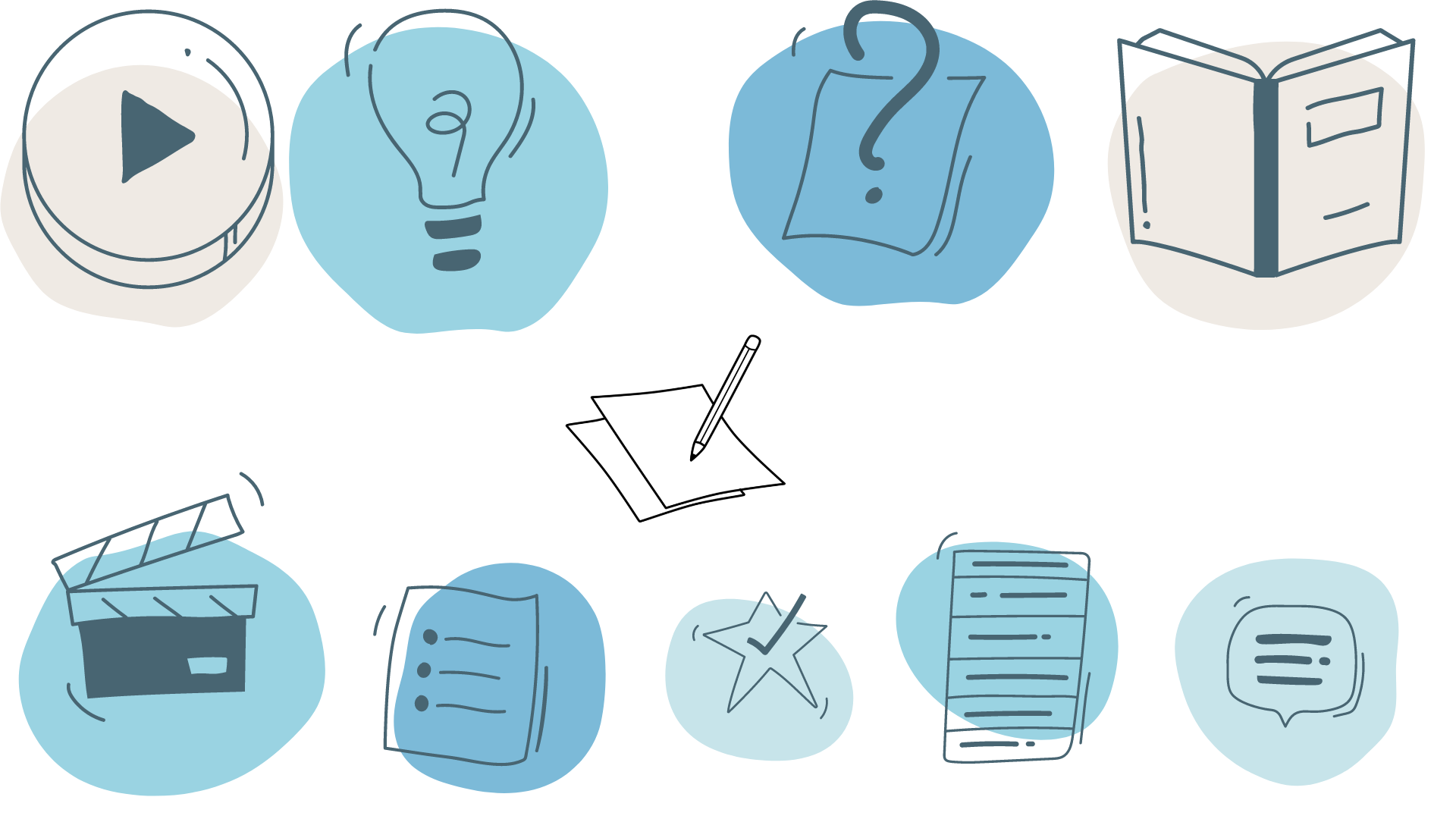 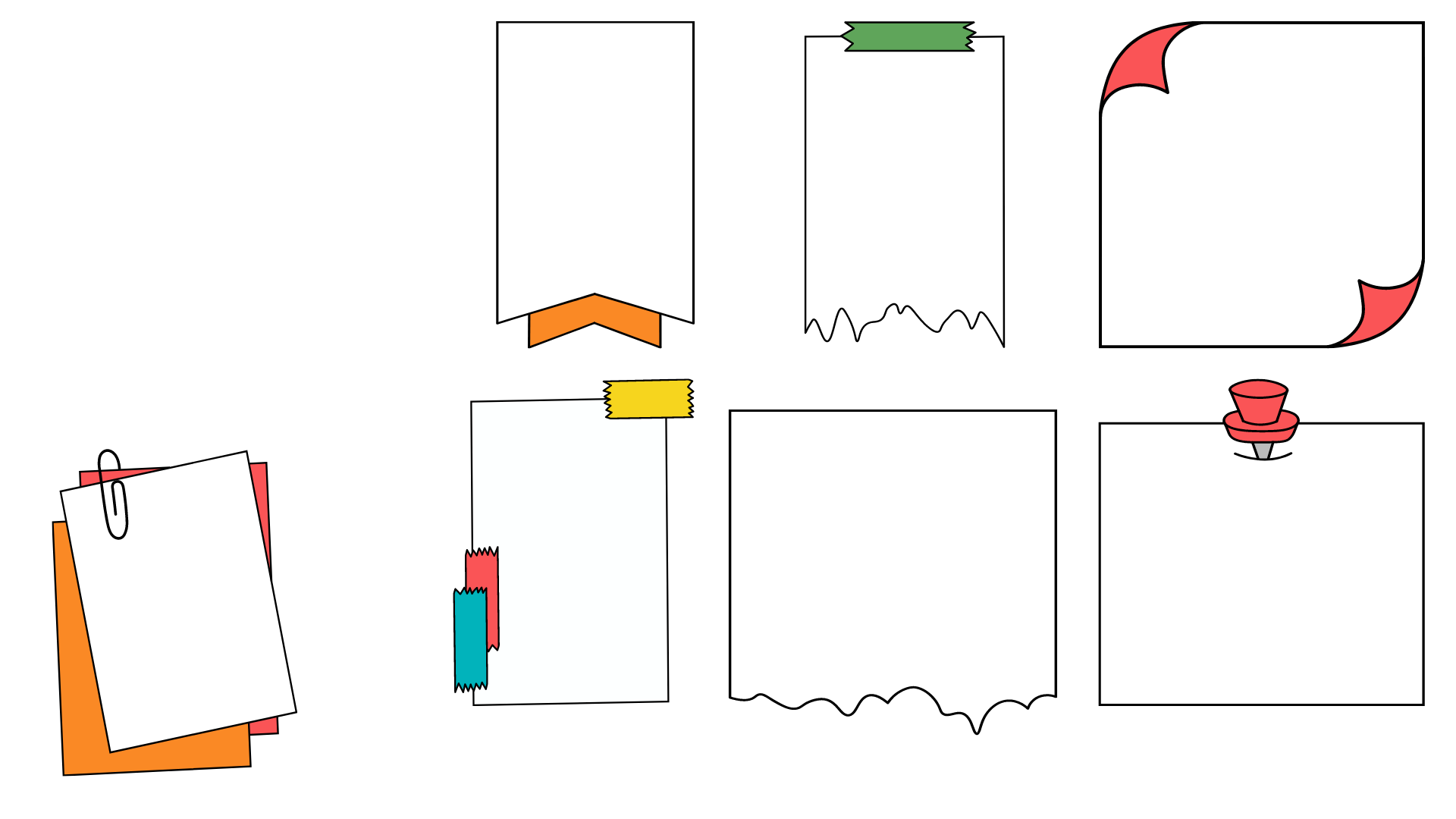 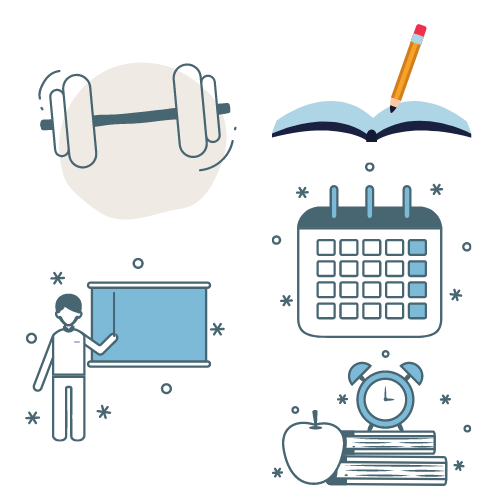 تحقق من فهمك
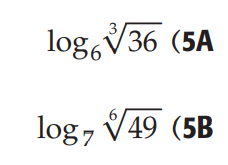 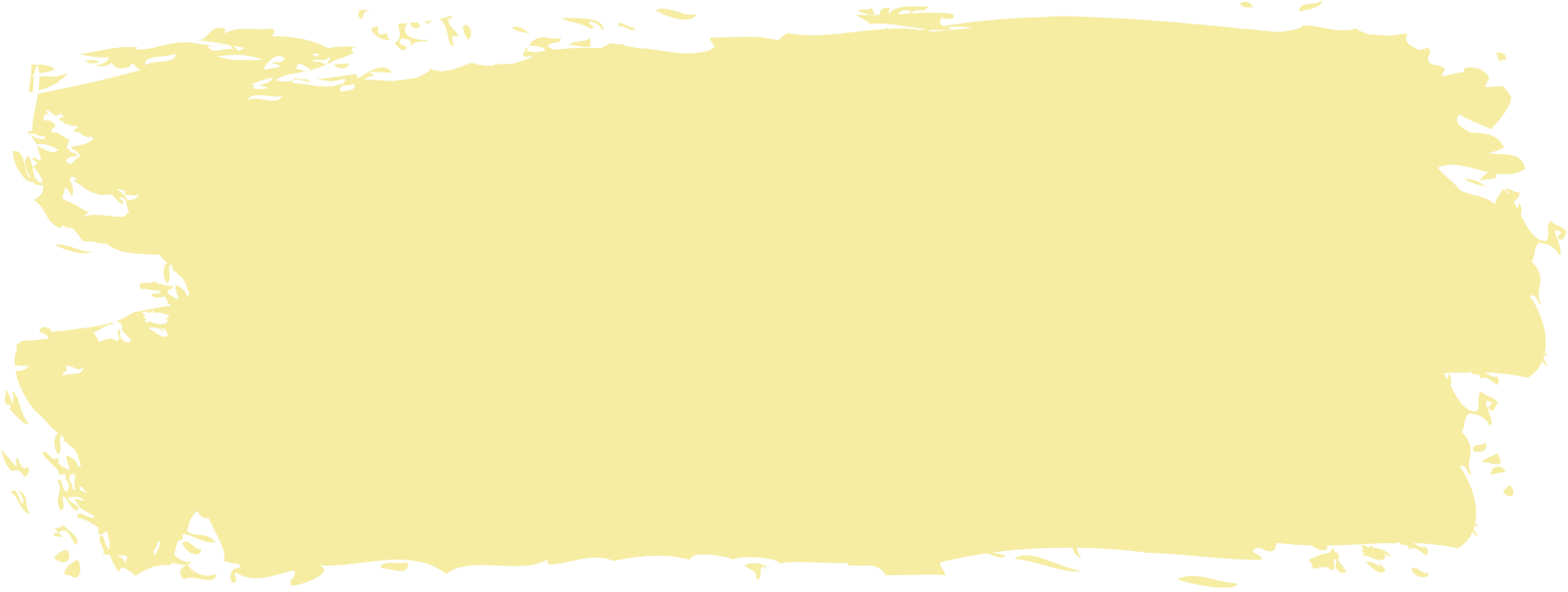 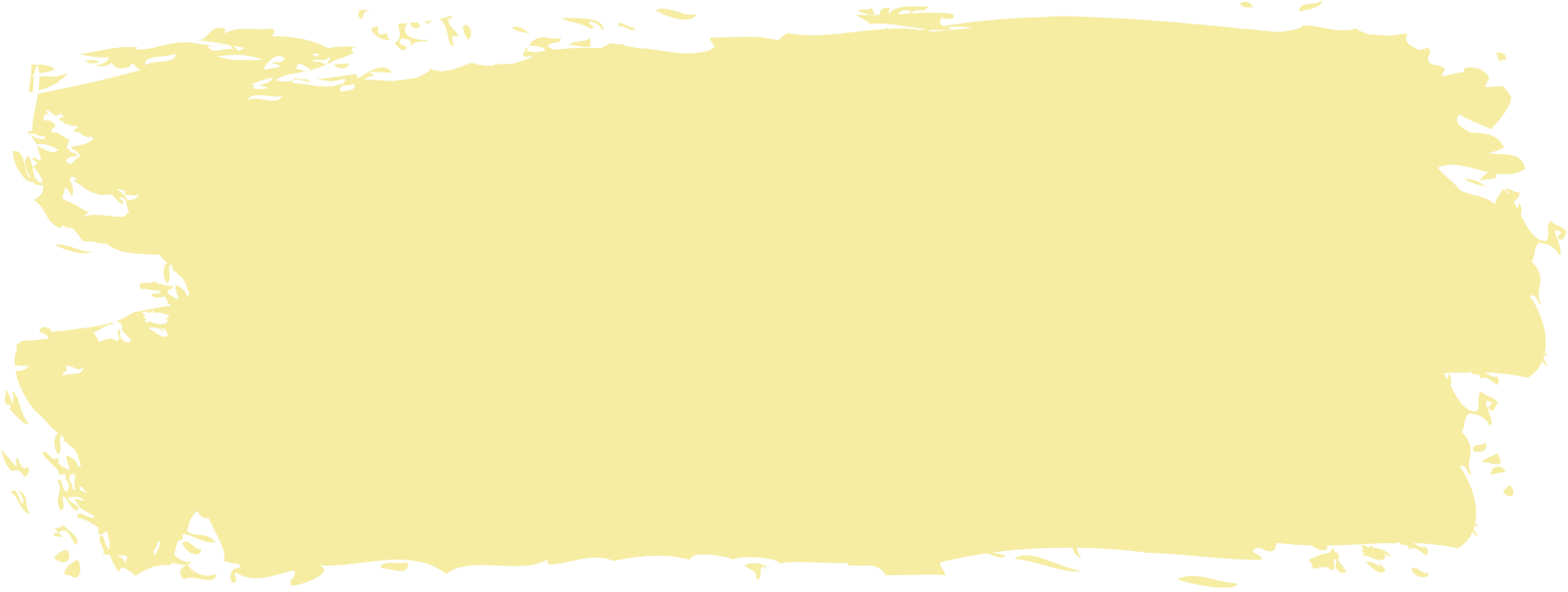 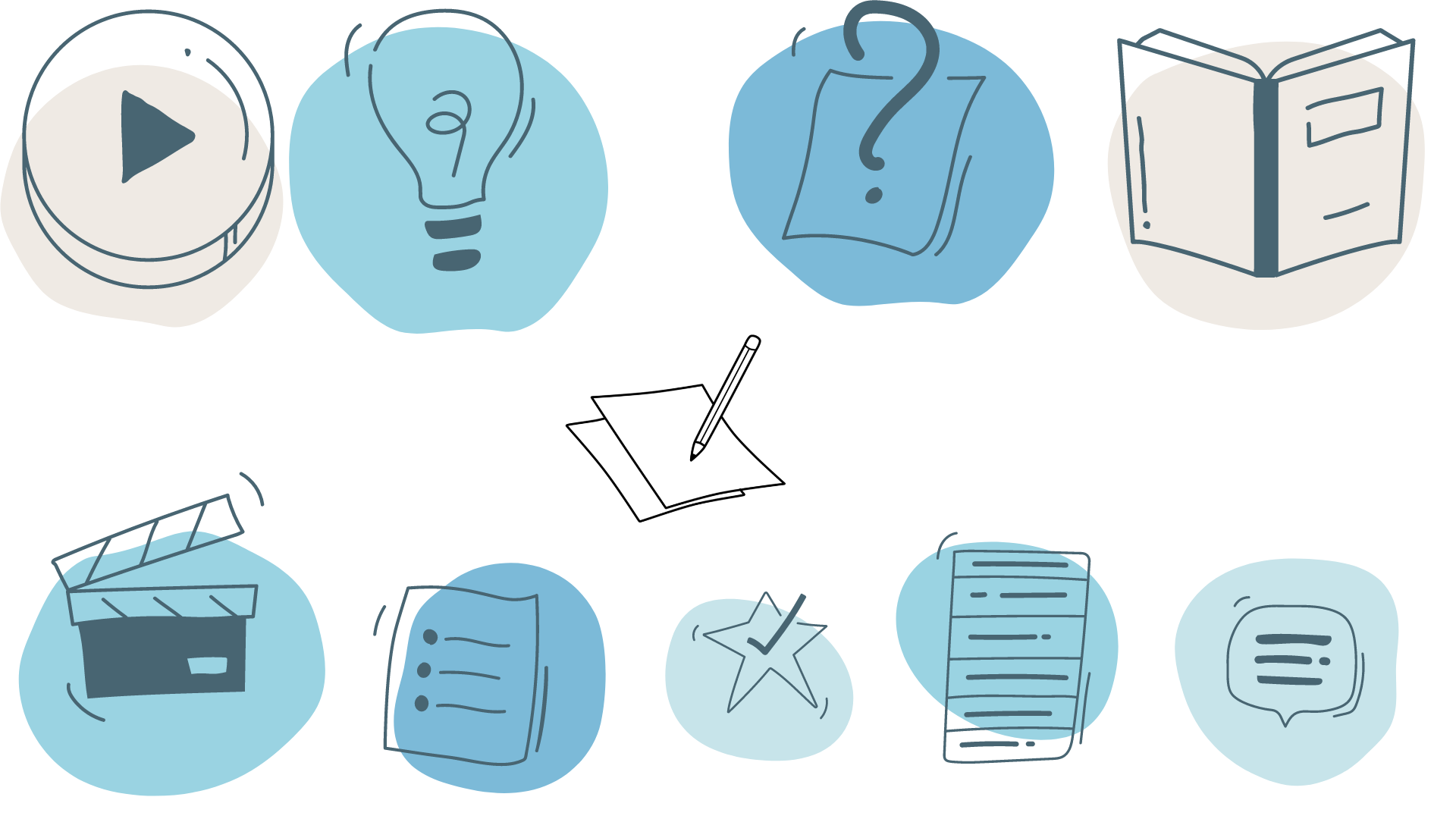 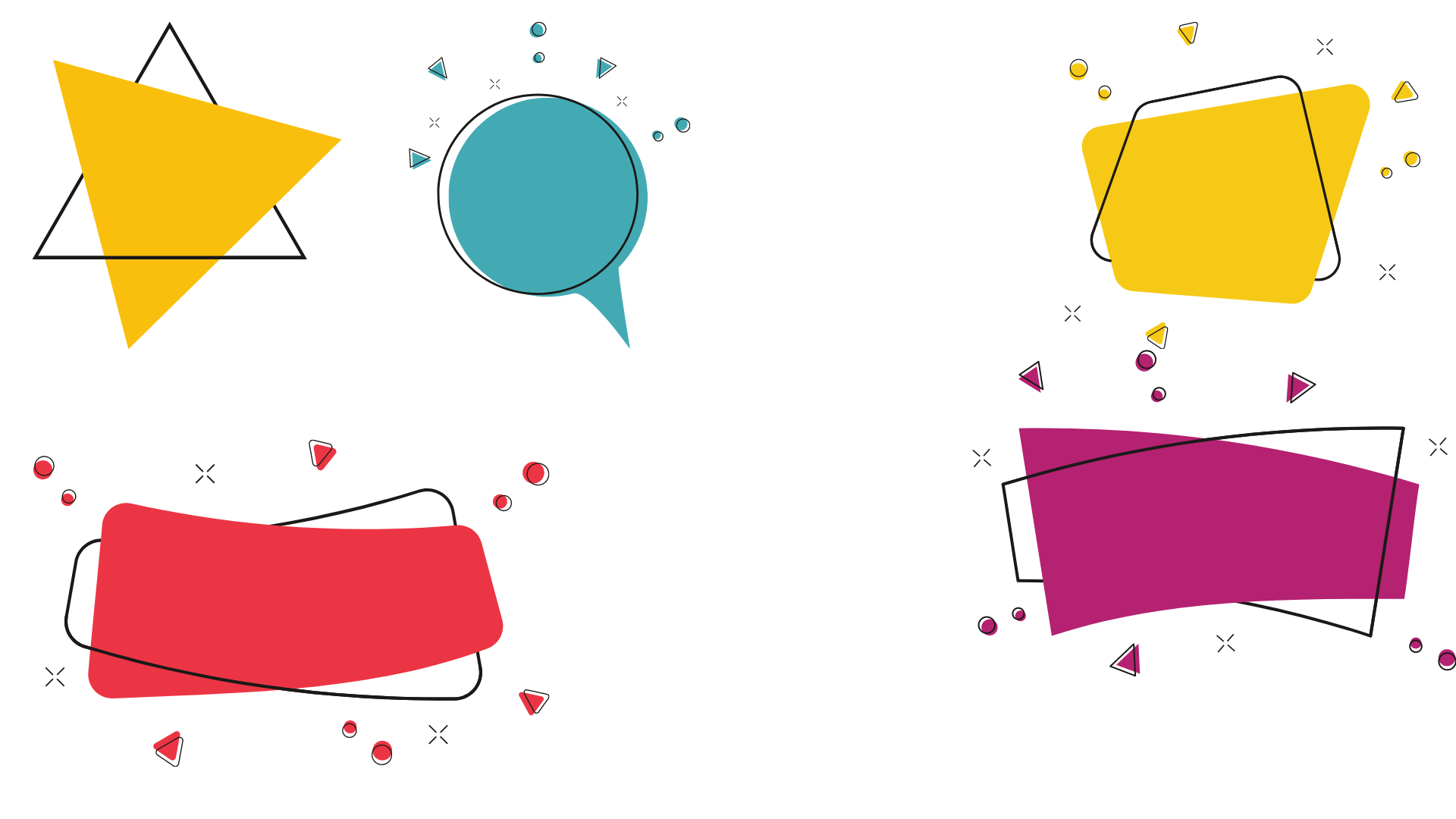 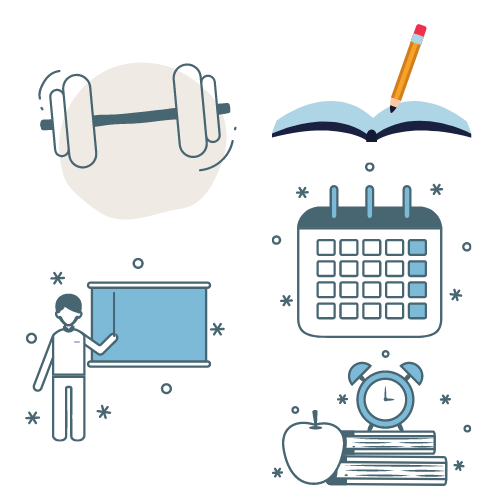 الحل
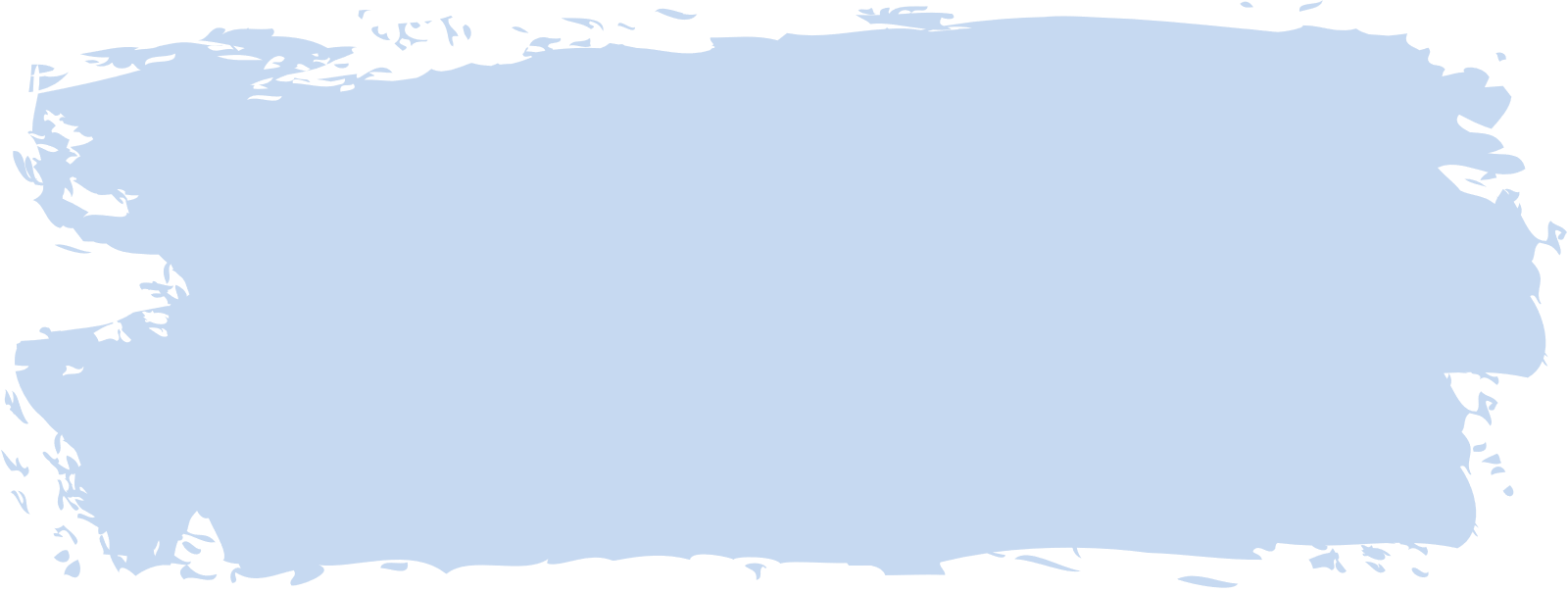 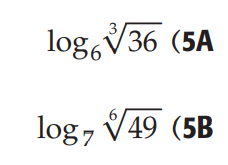 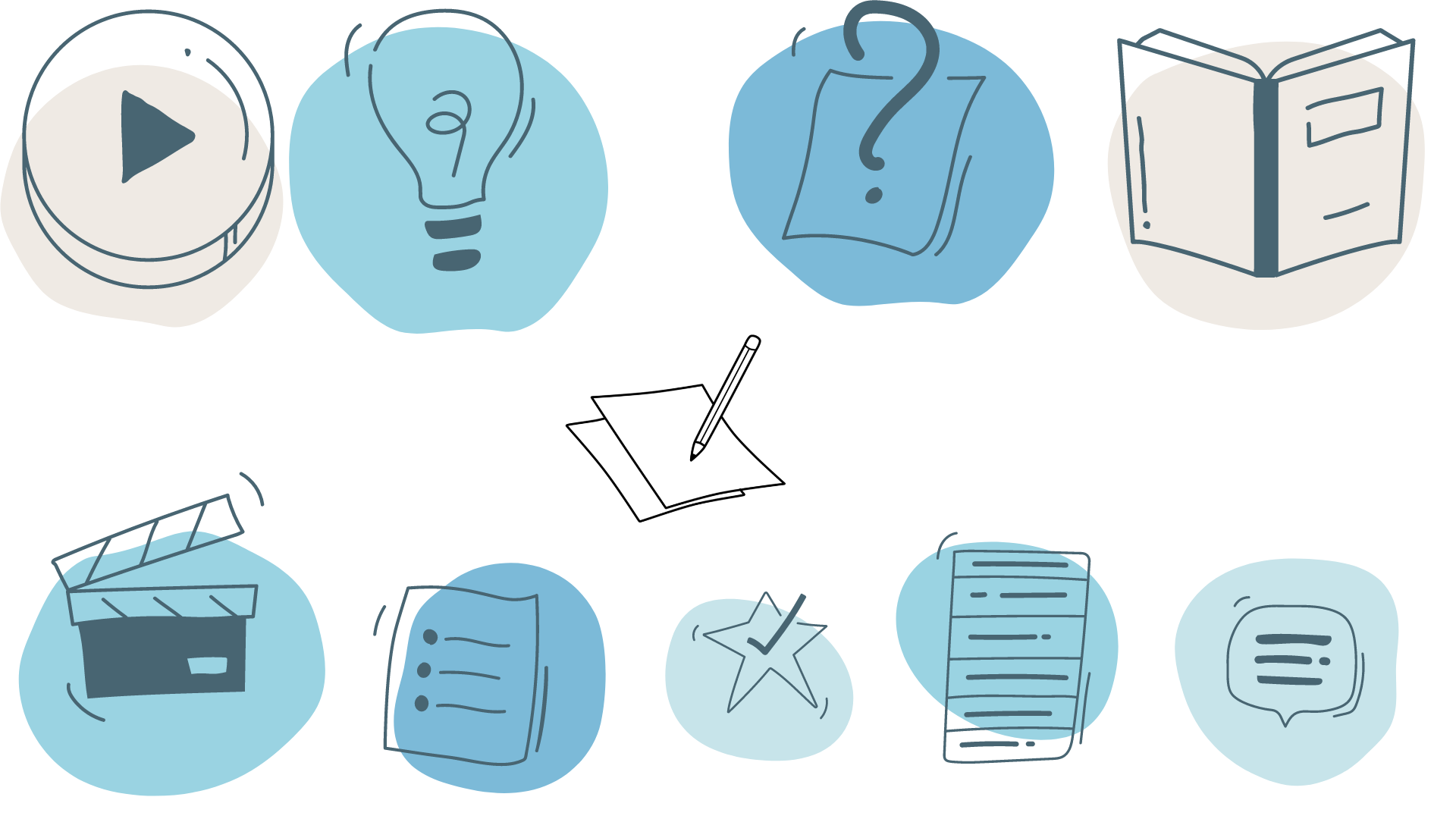 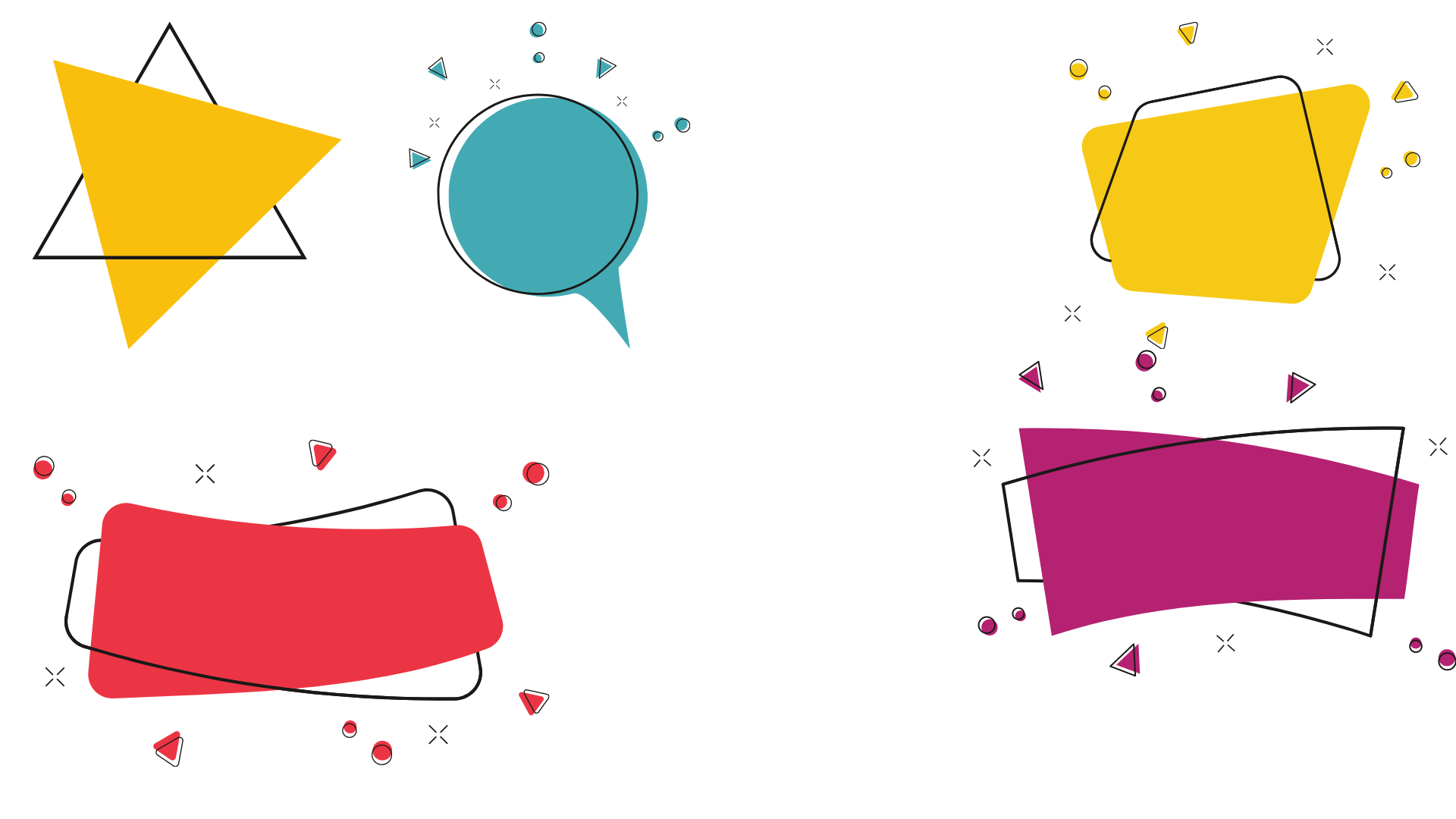 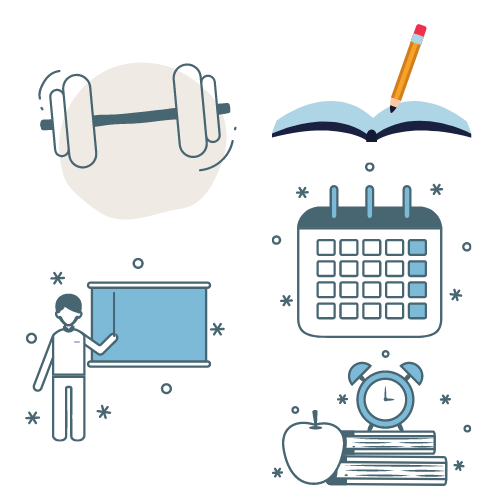 الحل
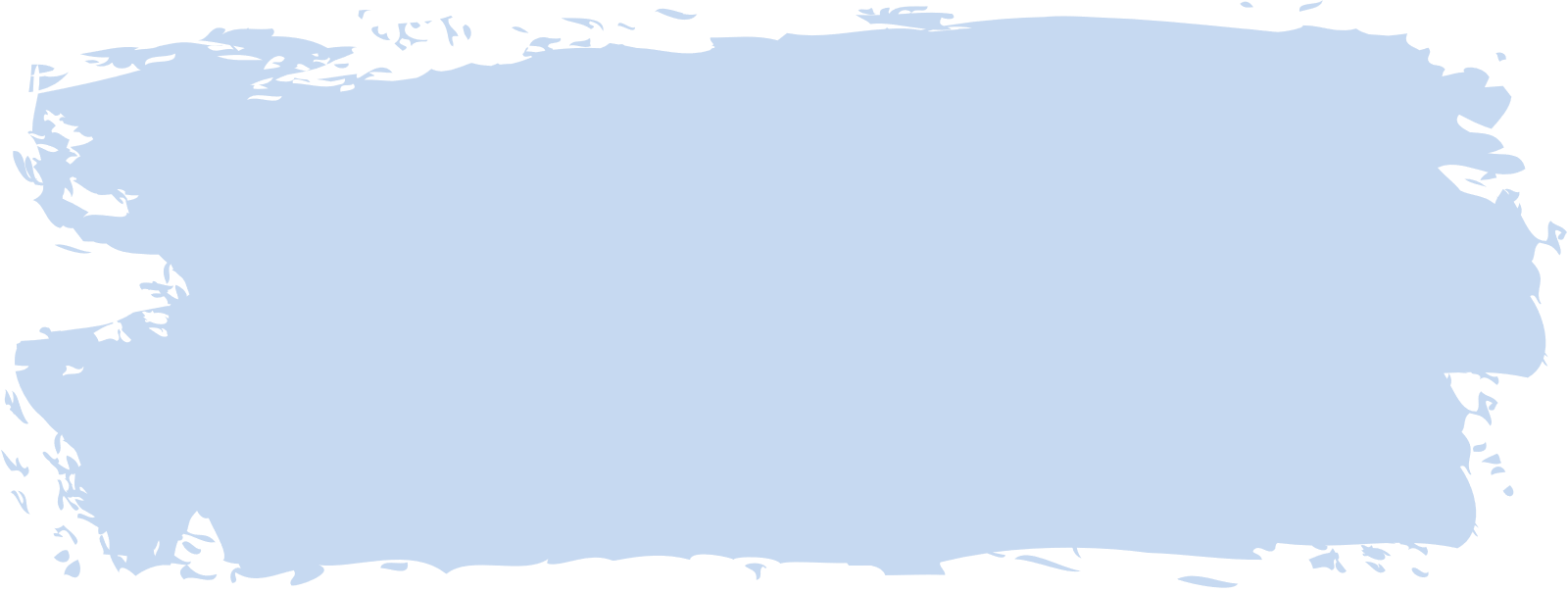 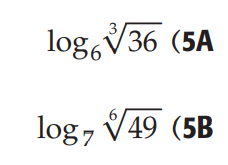 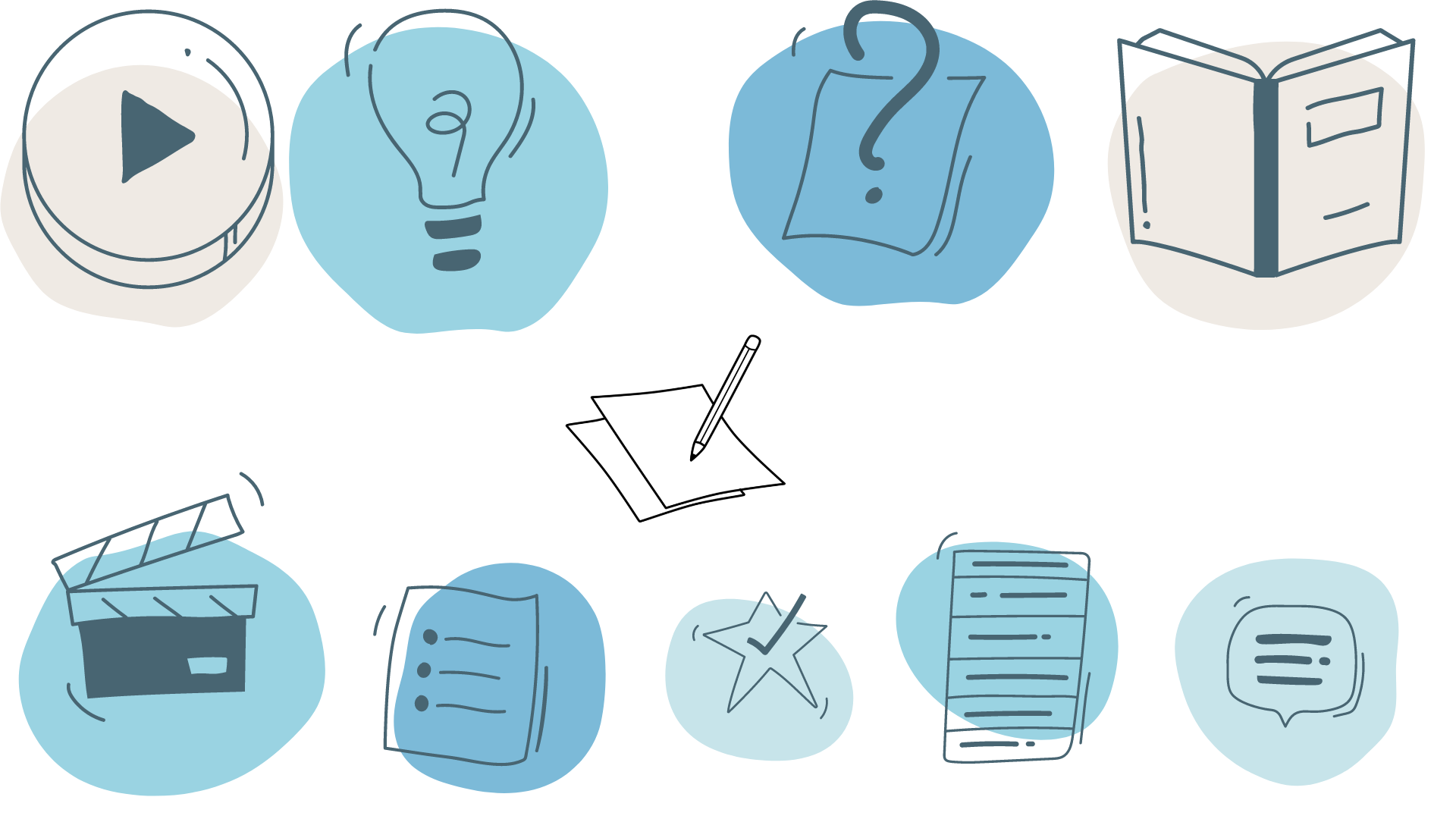 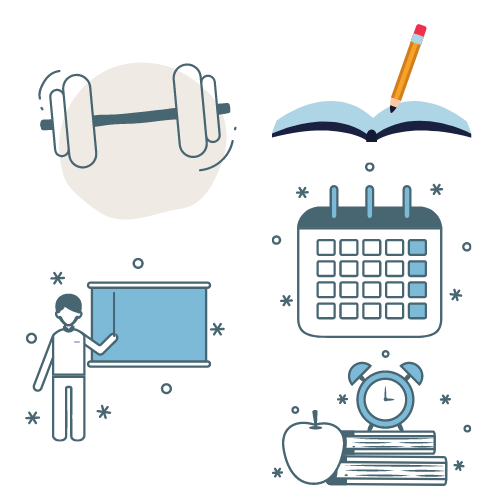 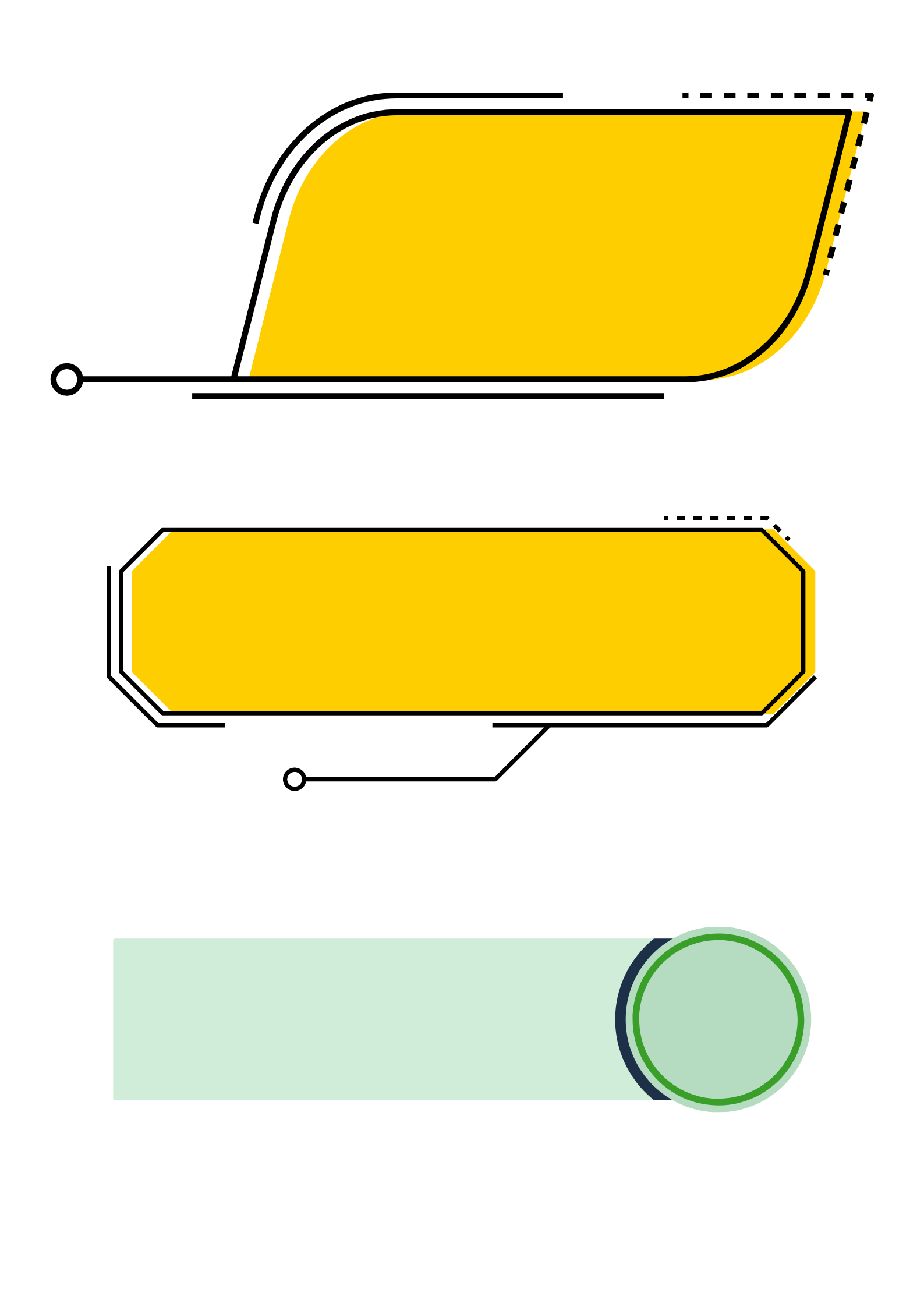 تدرب وحل المسائل
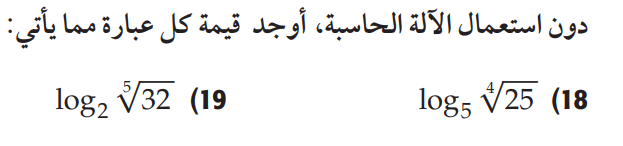 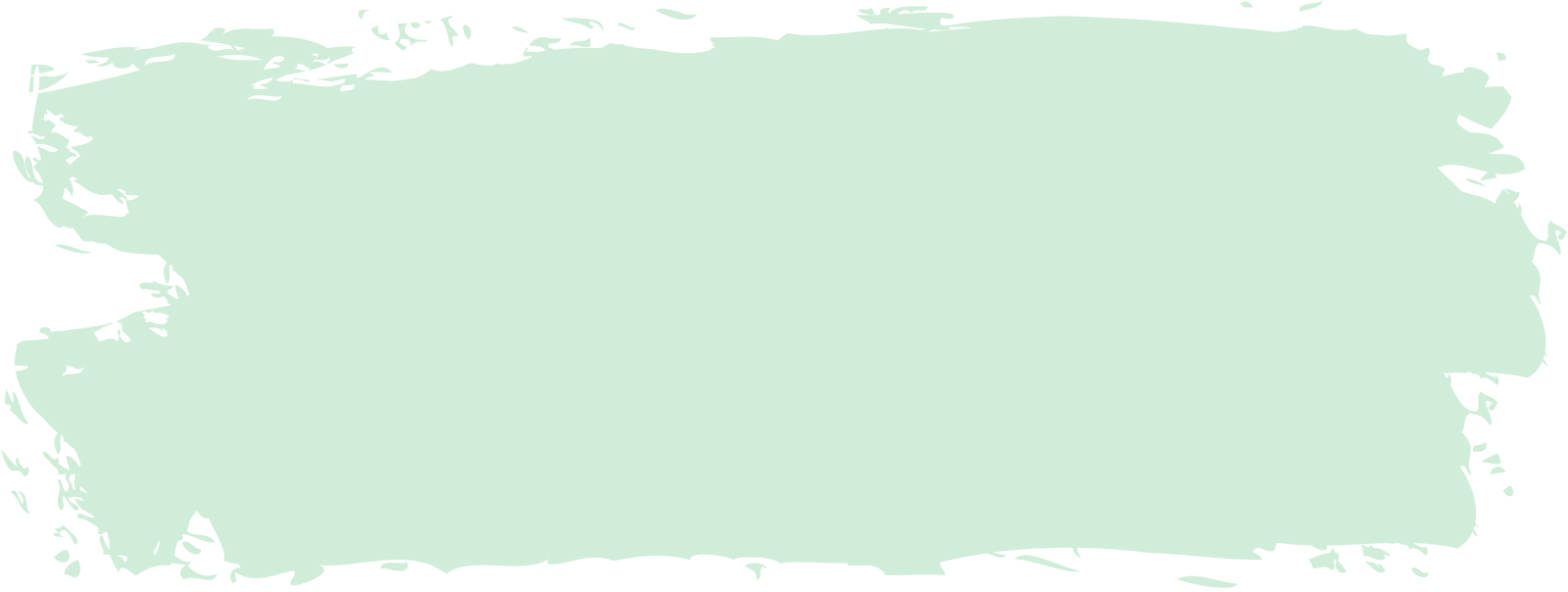 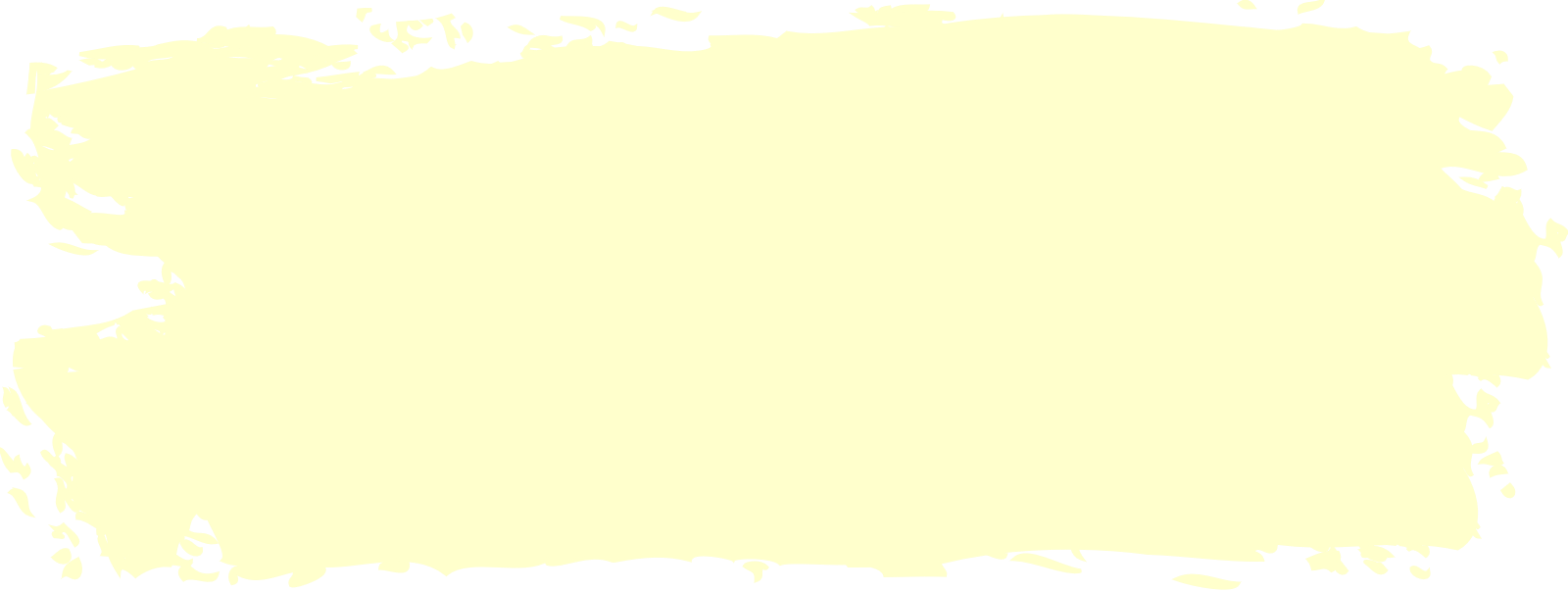 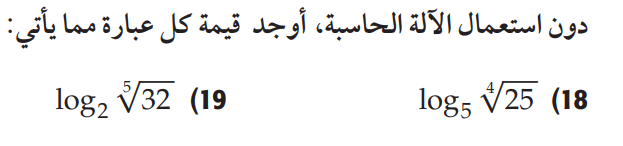 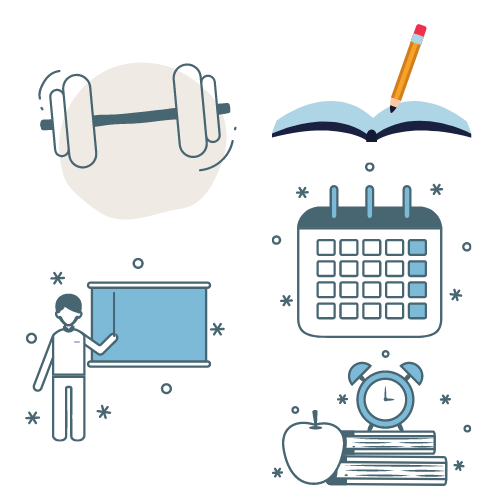 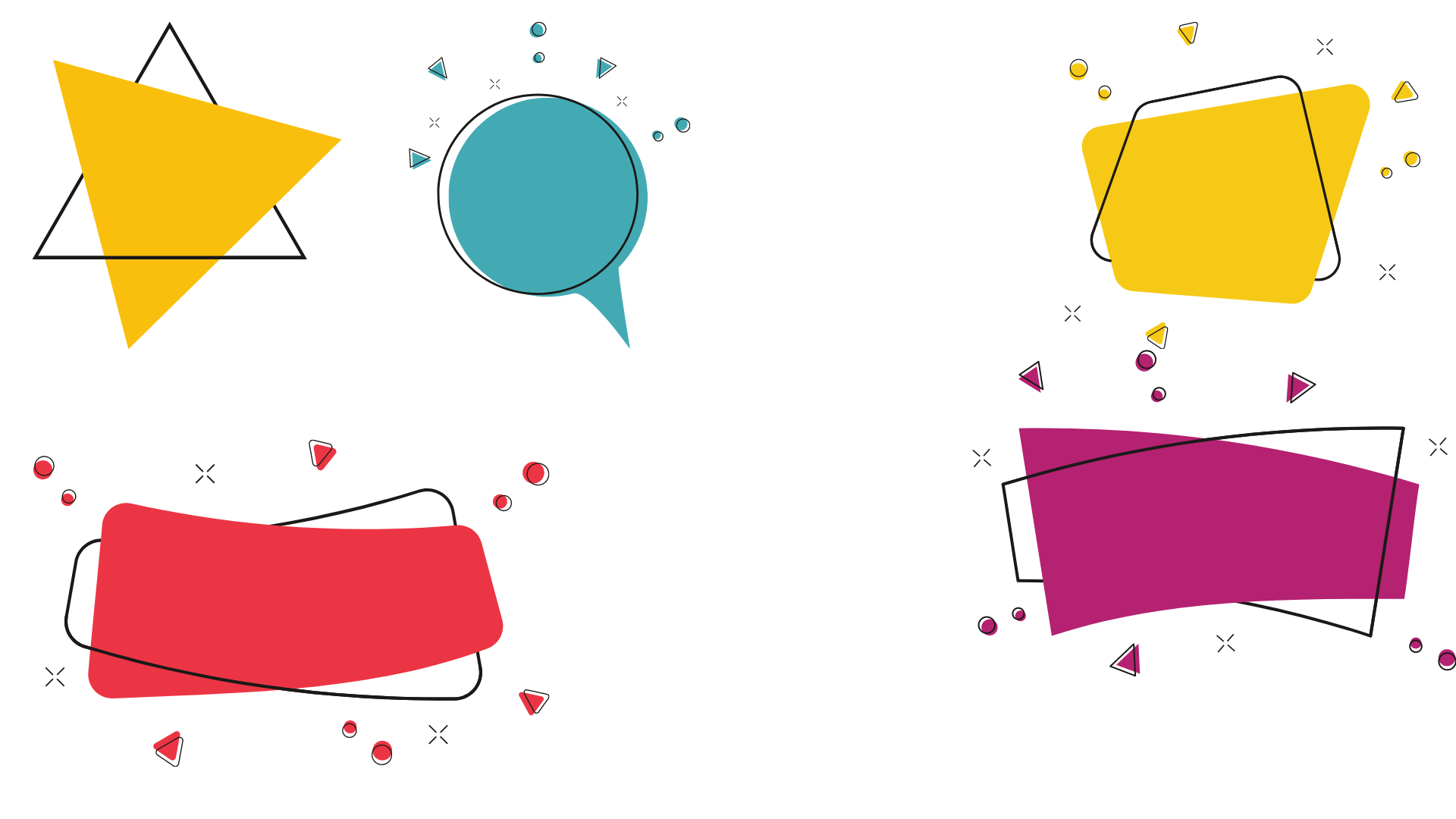 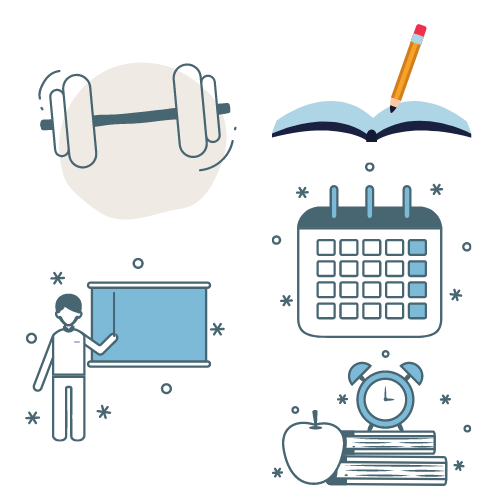 الحل
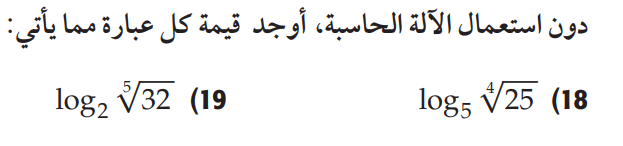 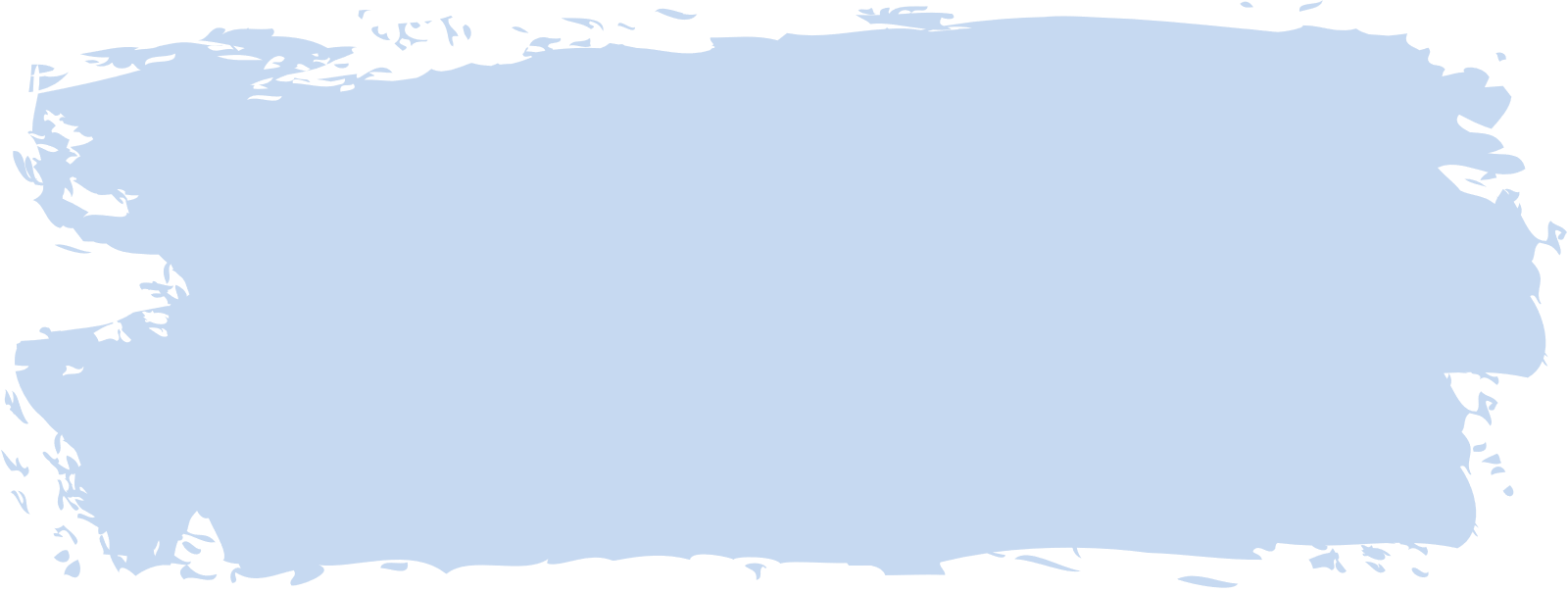 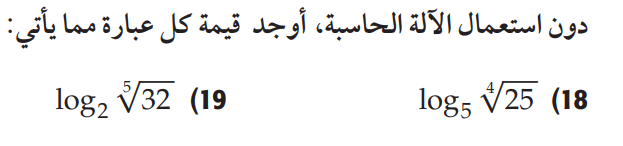 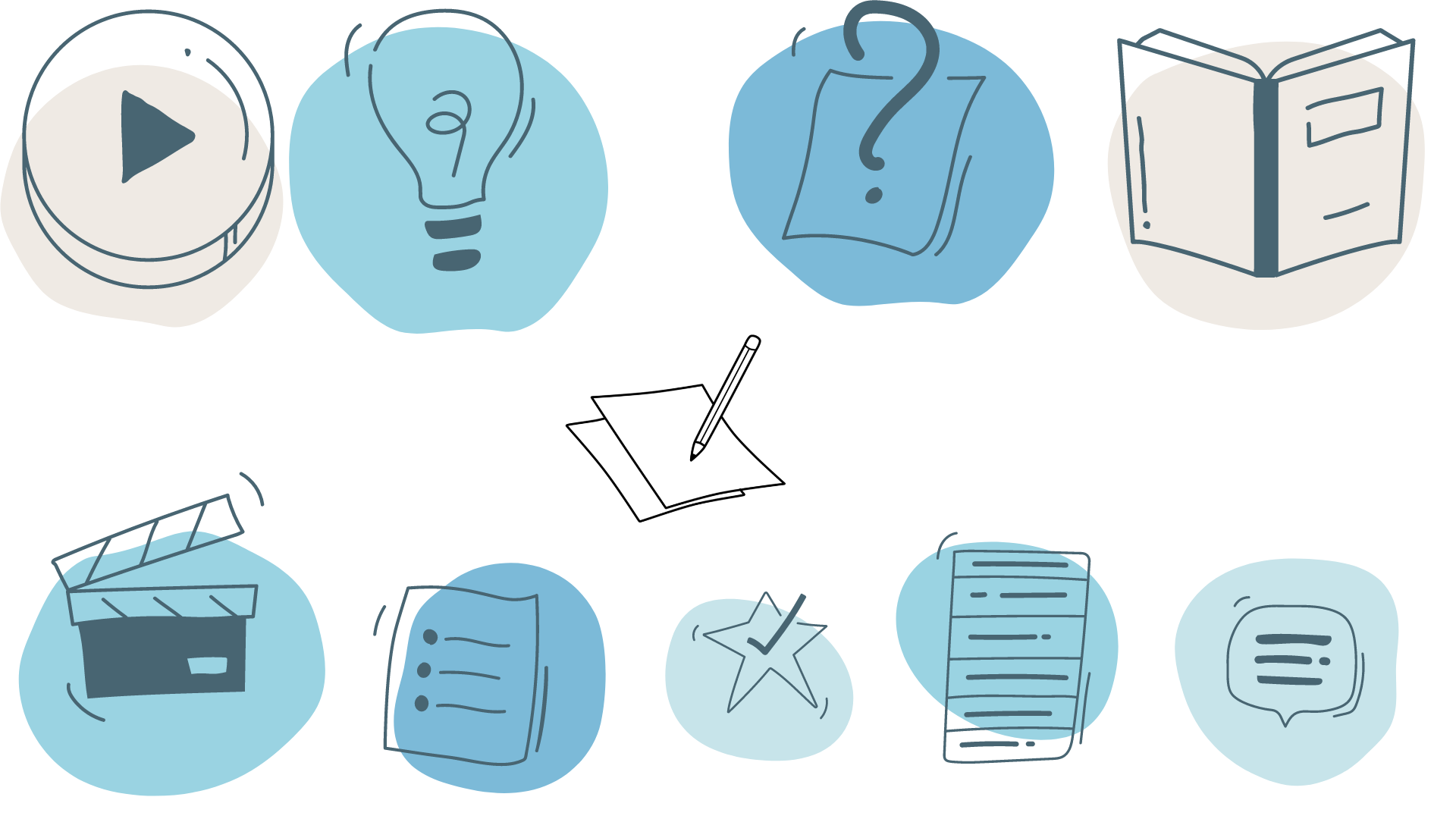 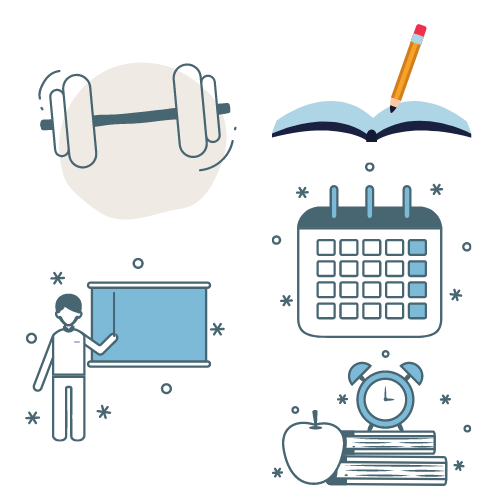 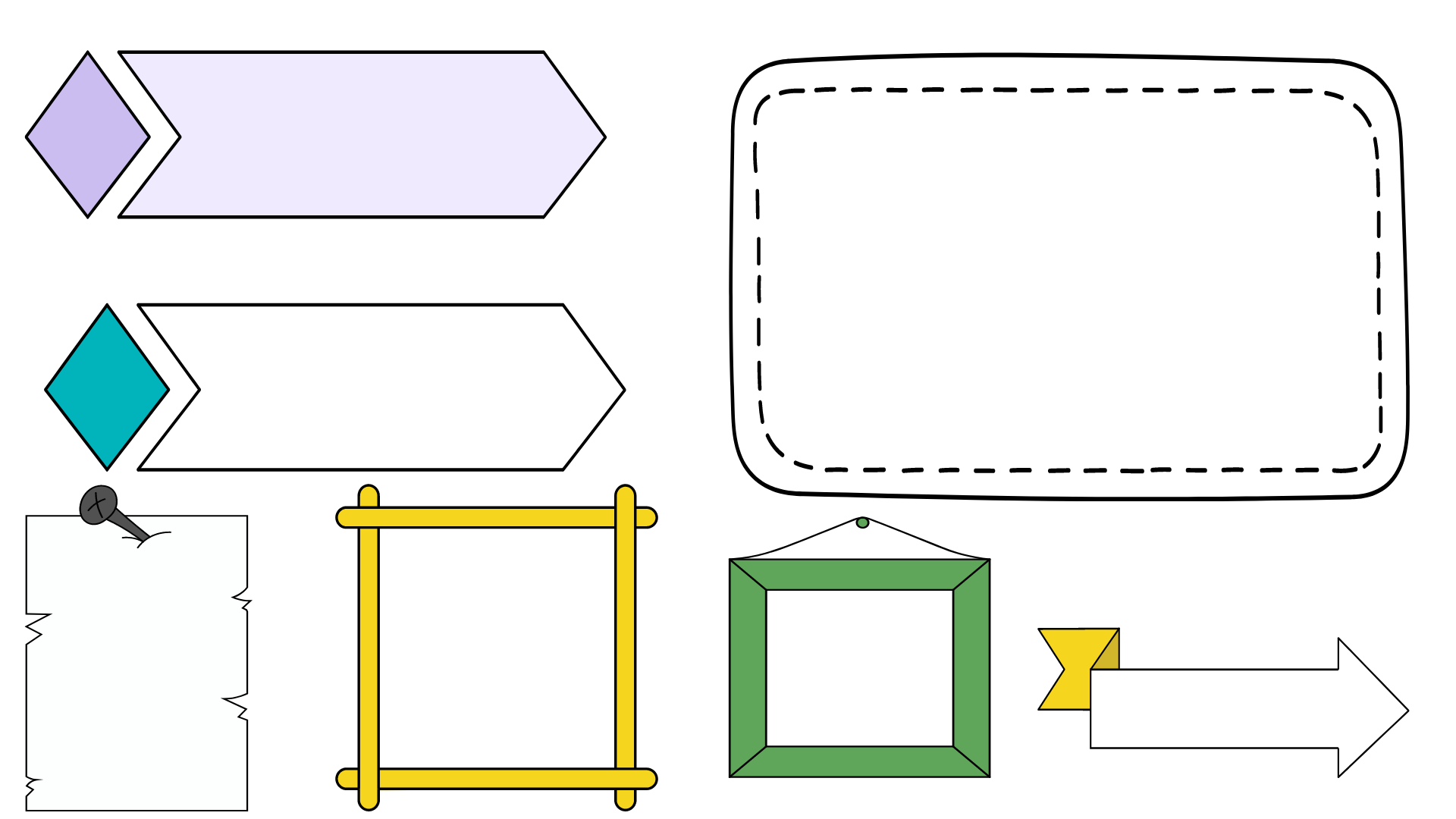 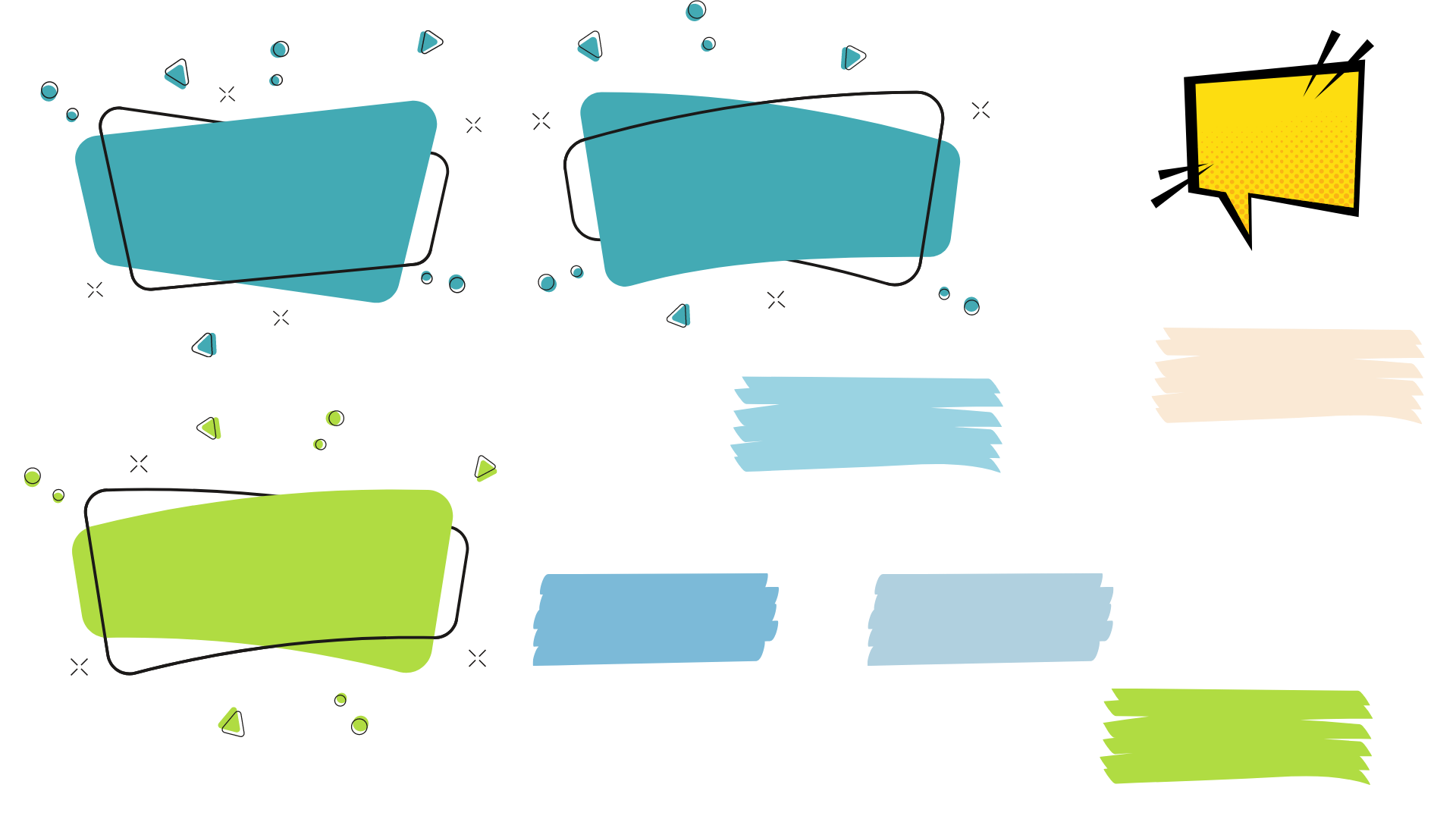 مثال 6
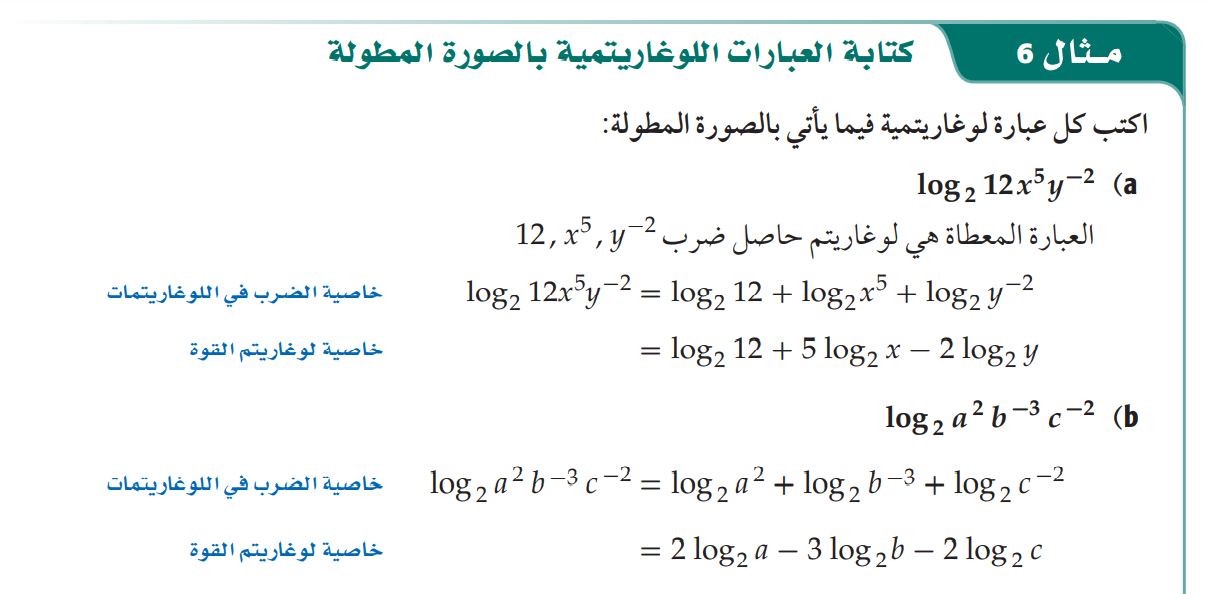 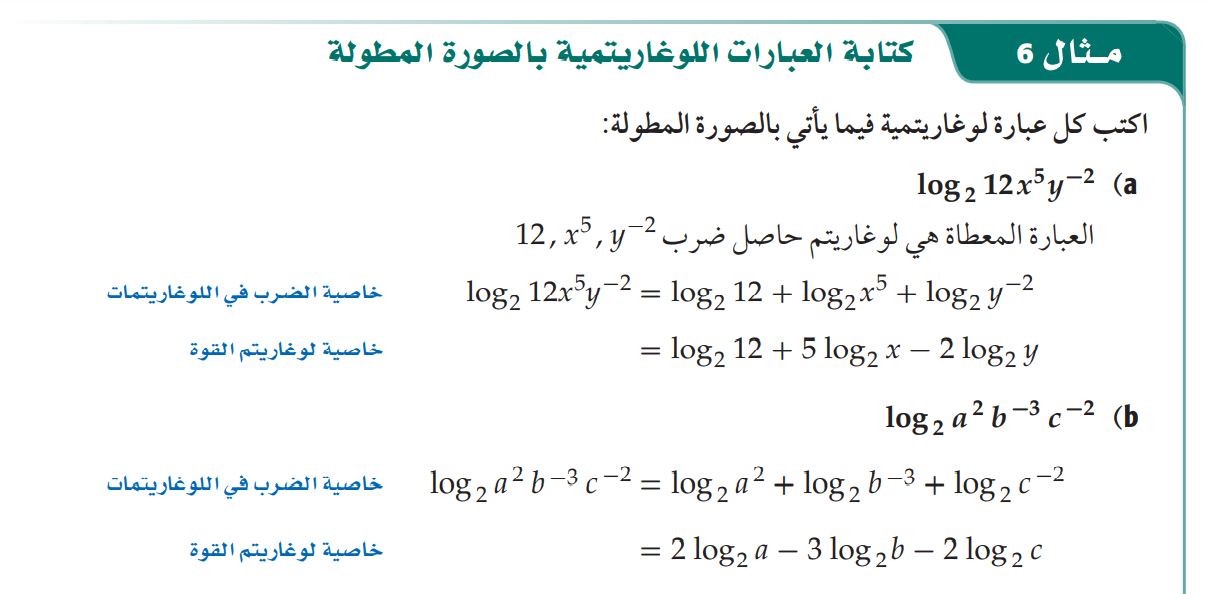 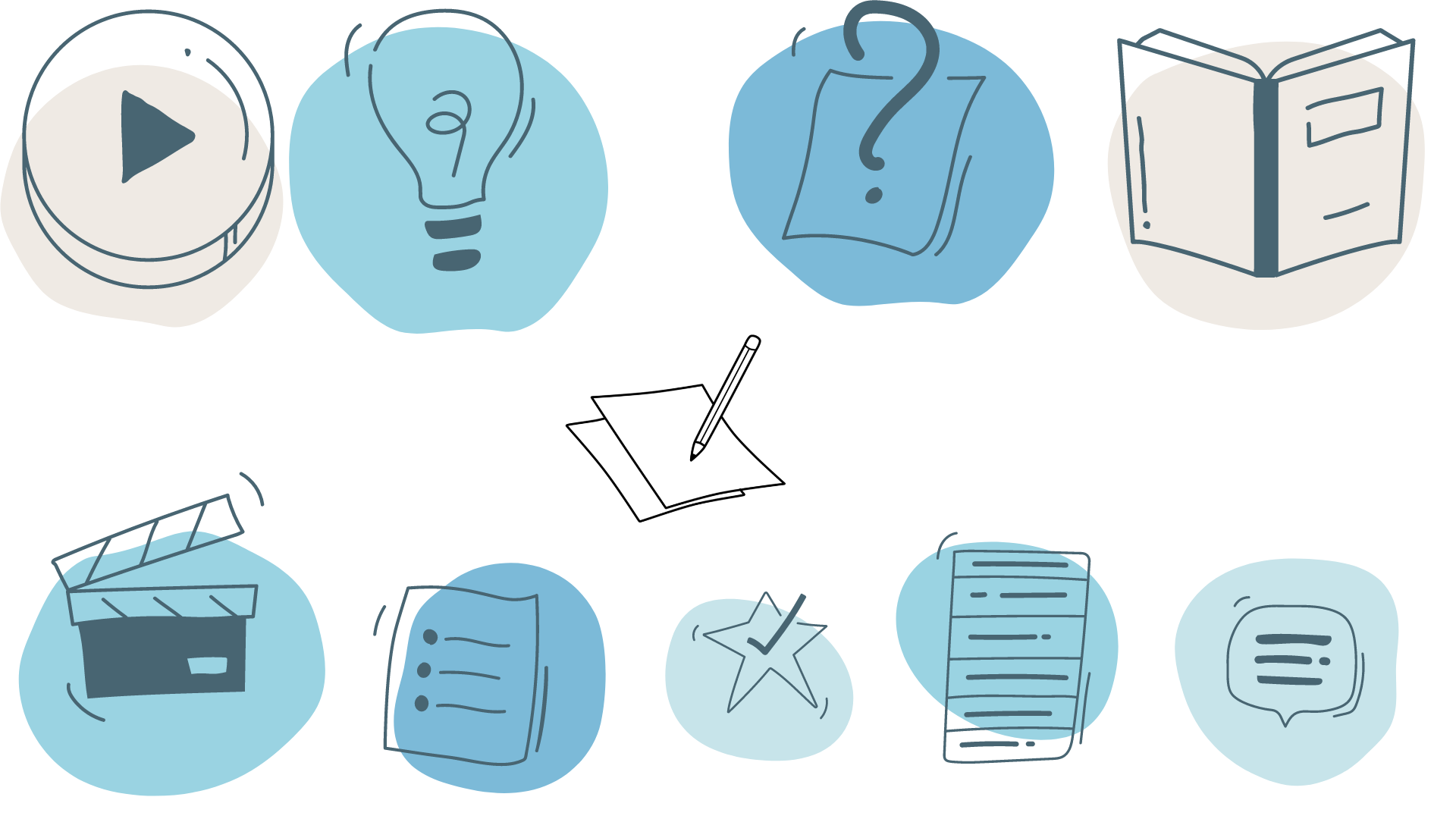 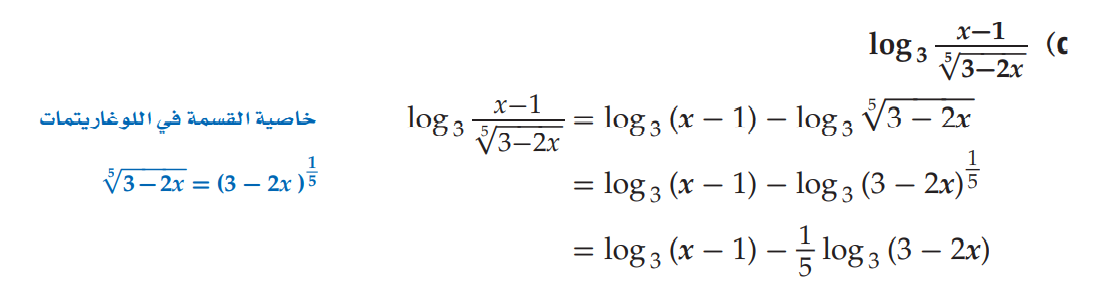 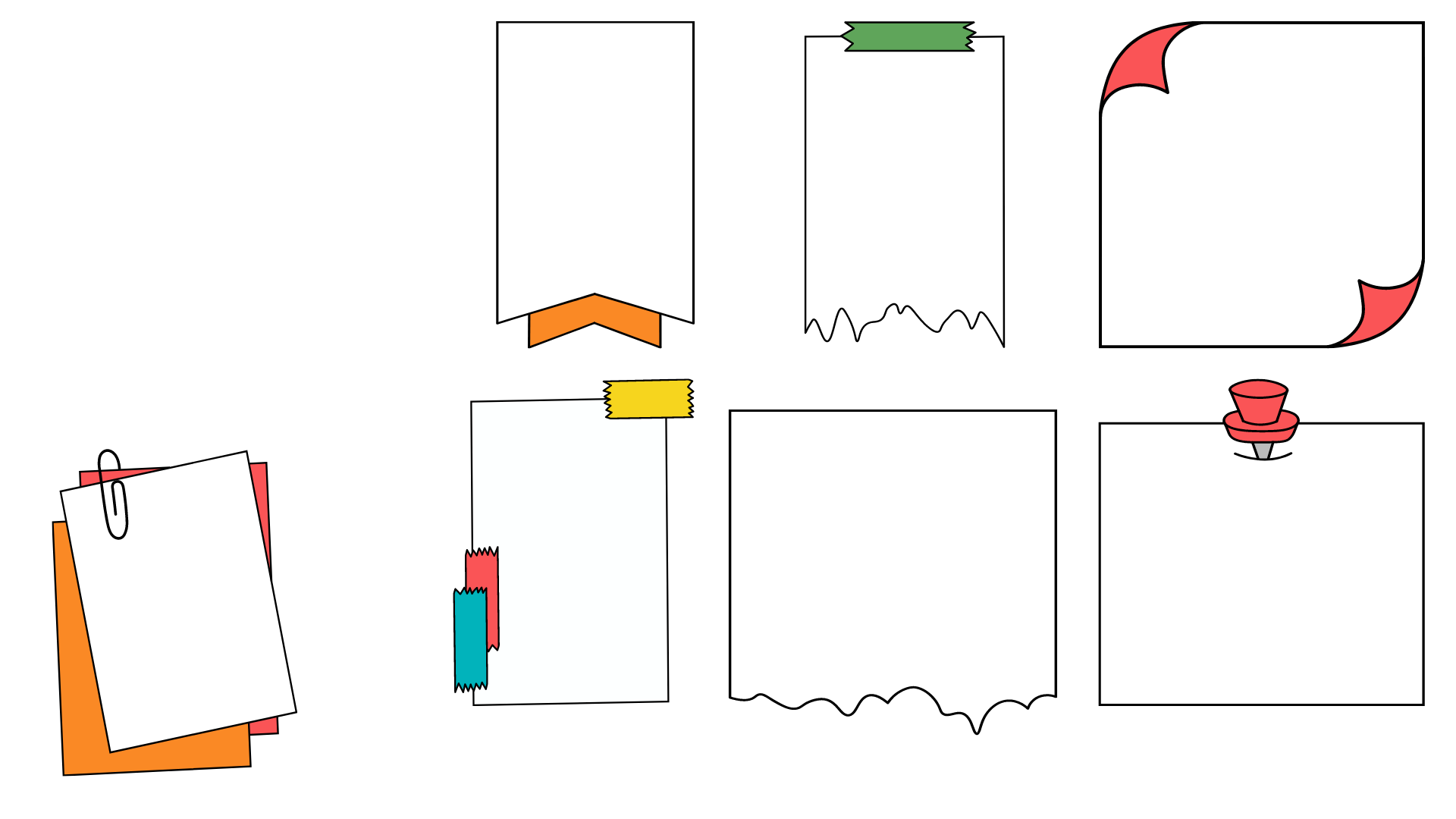 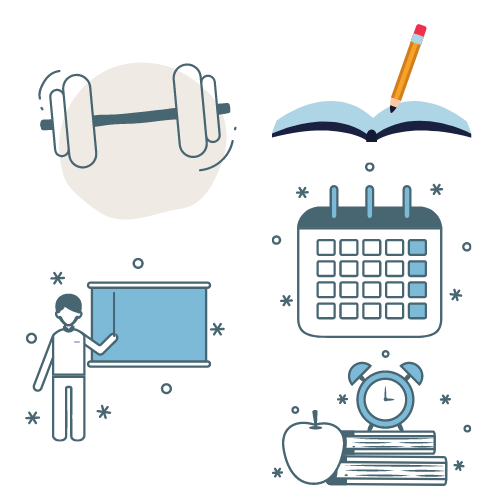 تحقق من فهمك
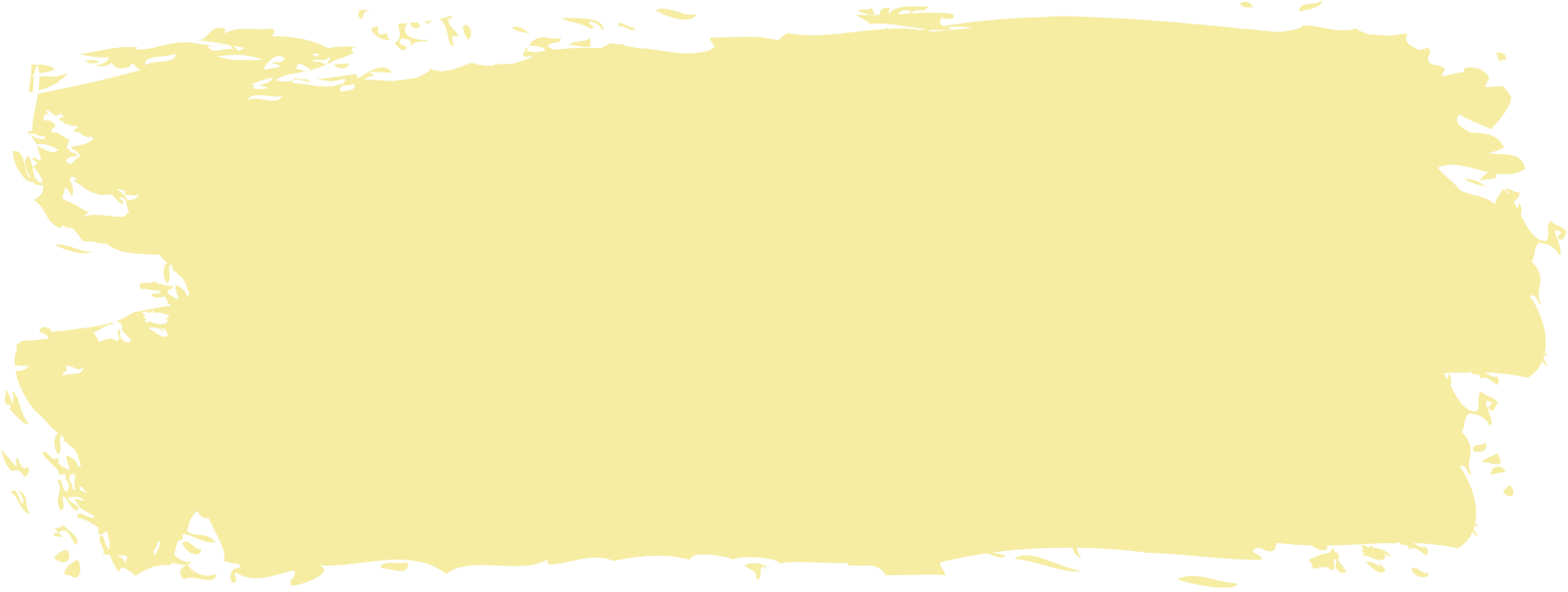 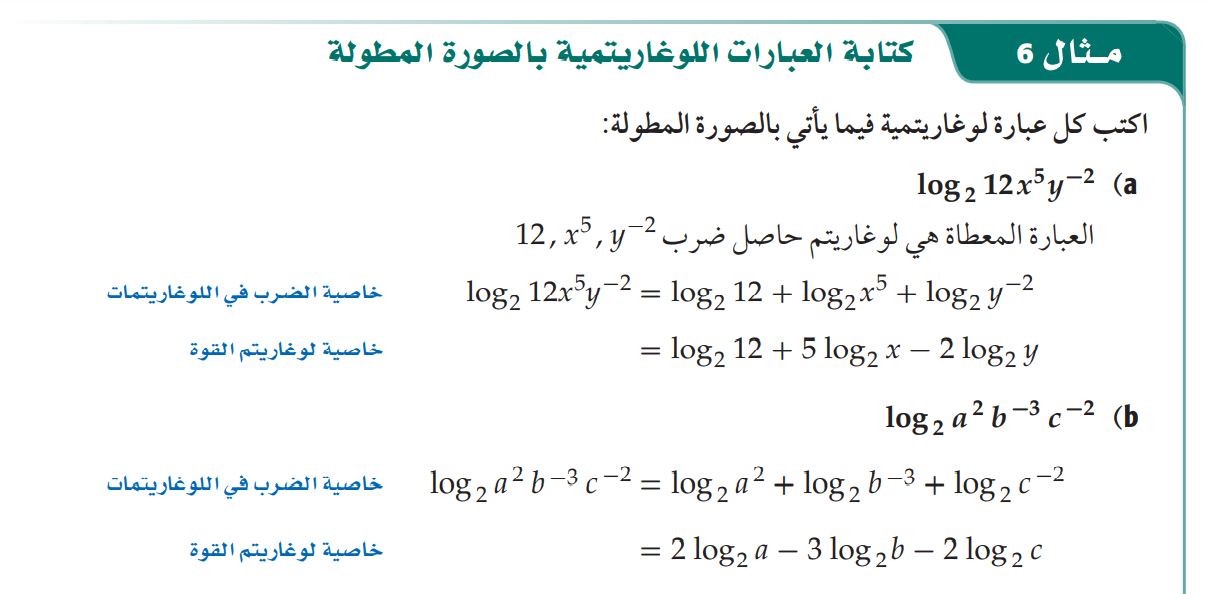 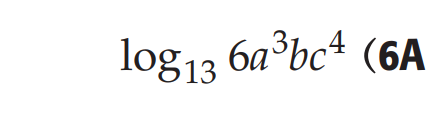 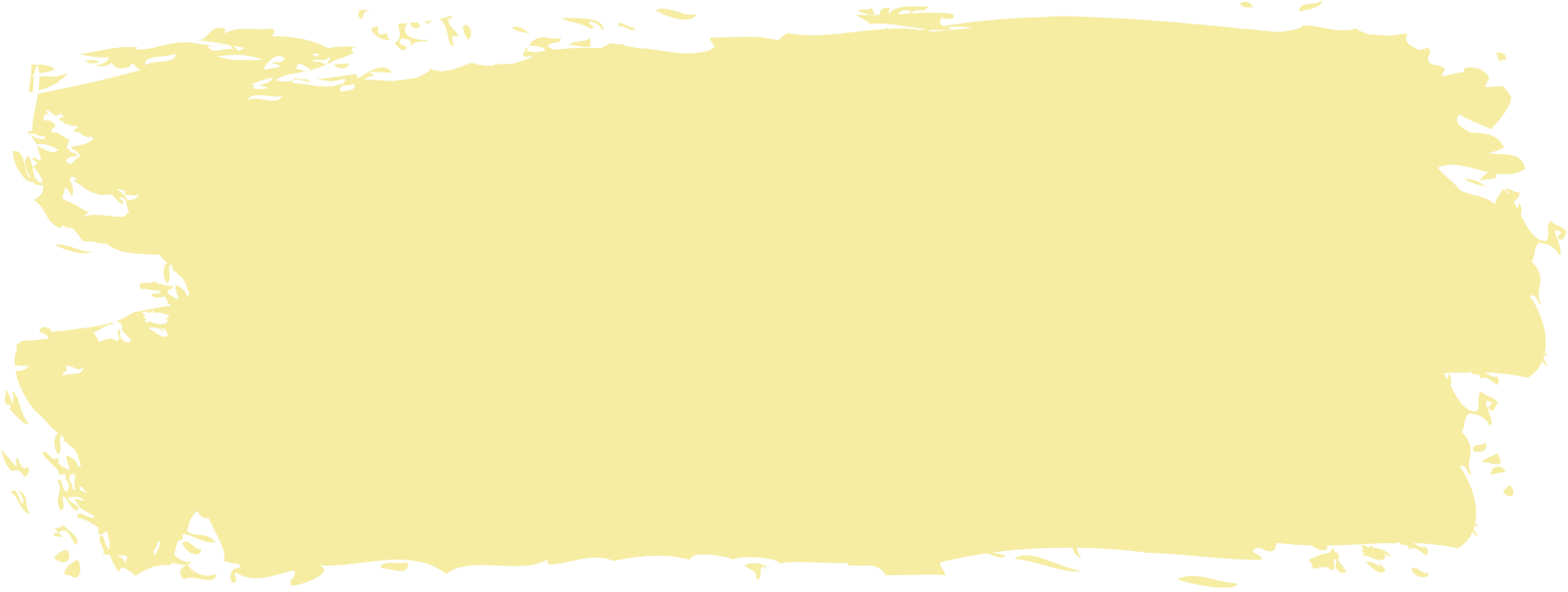 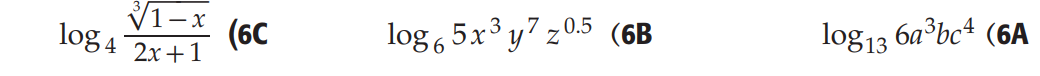 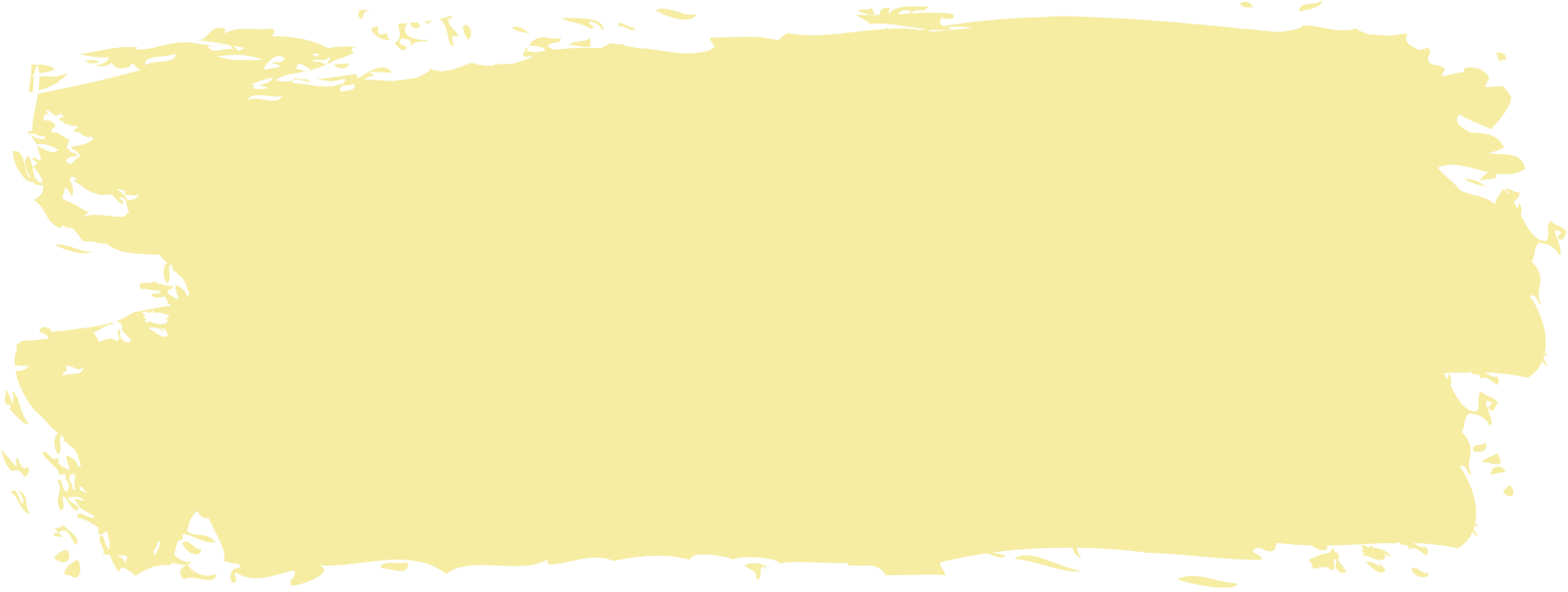 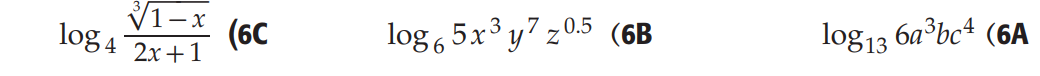 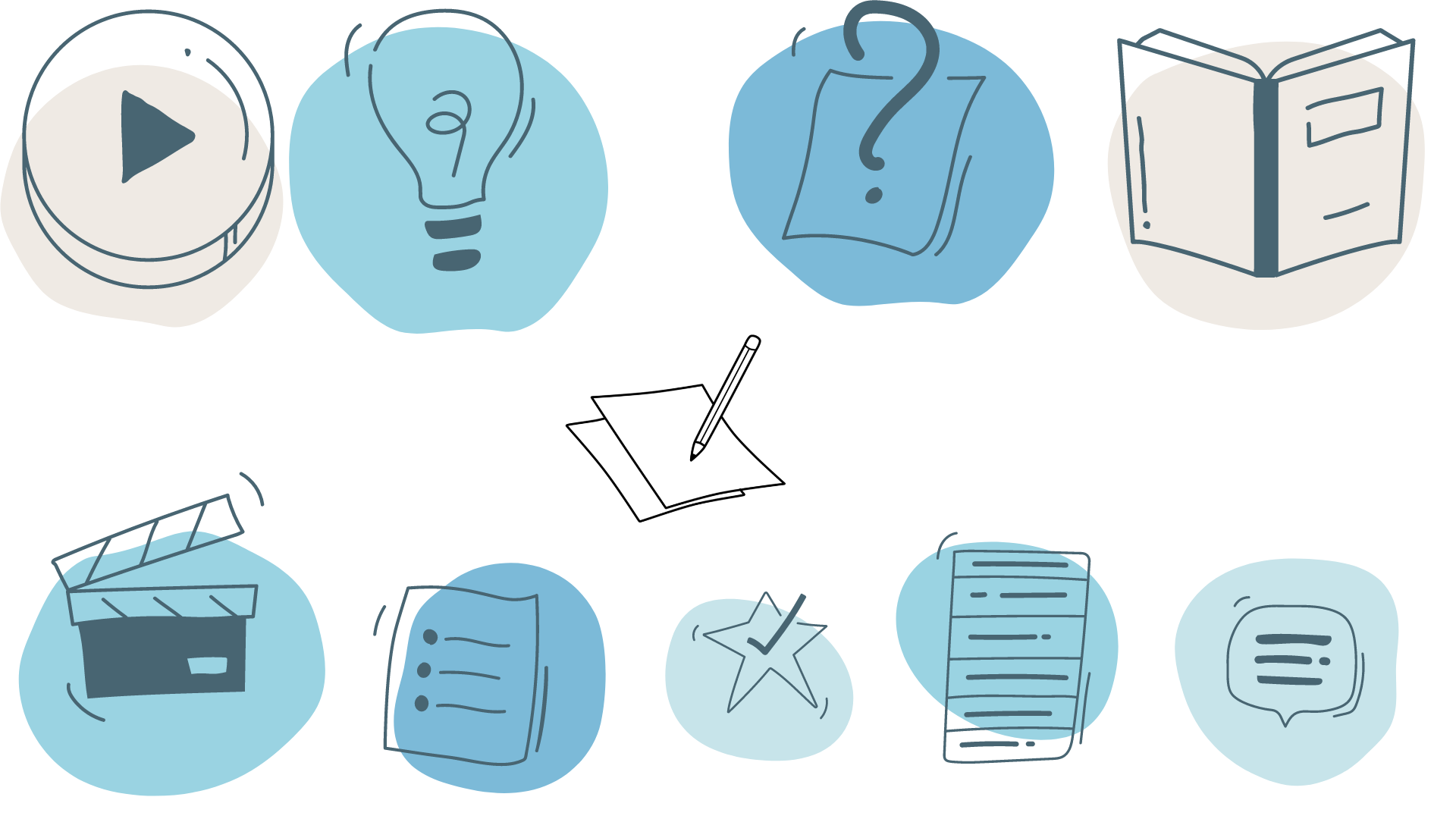 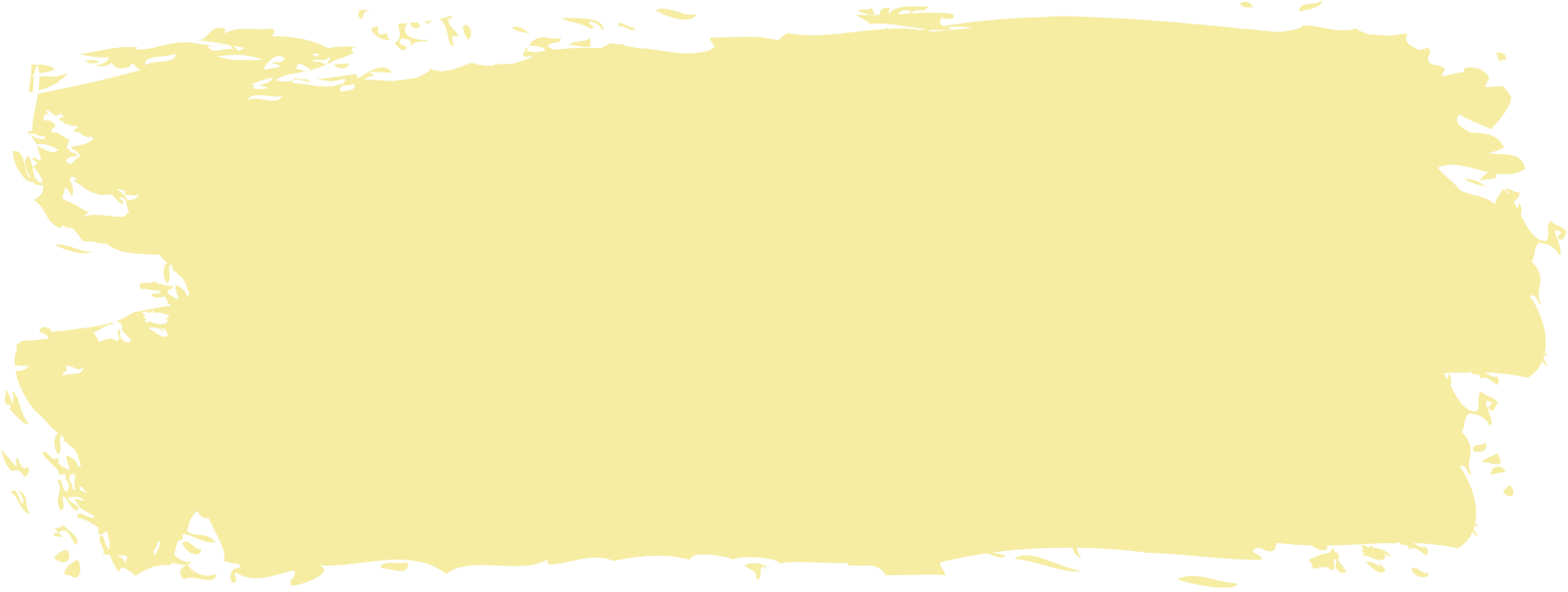 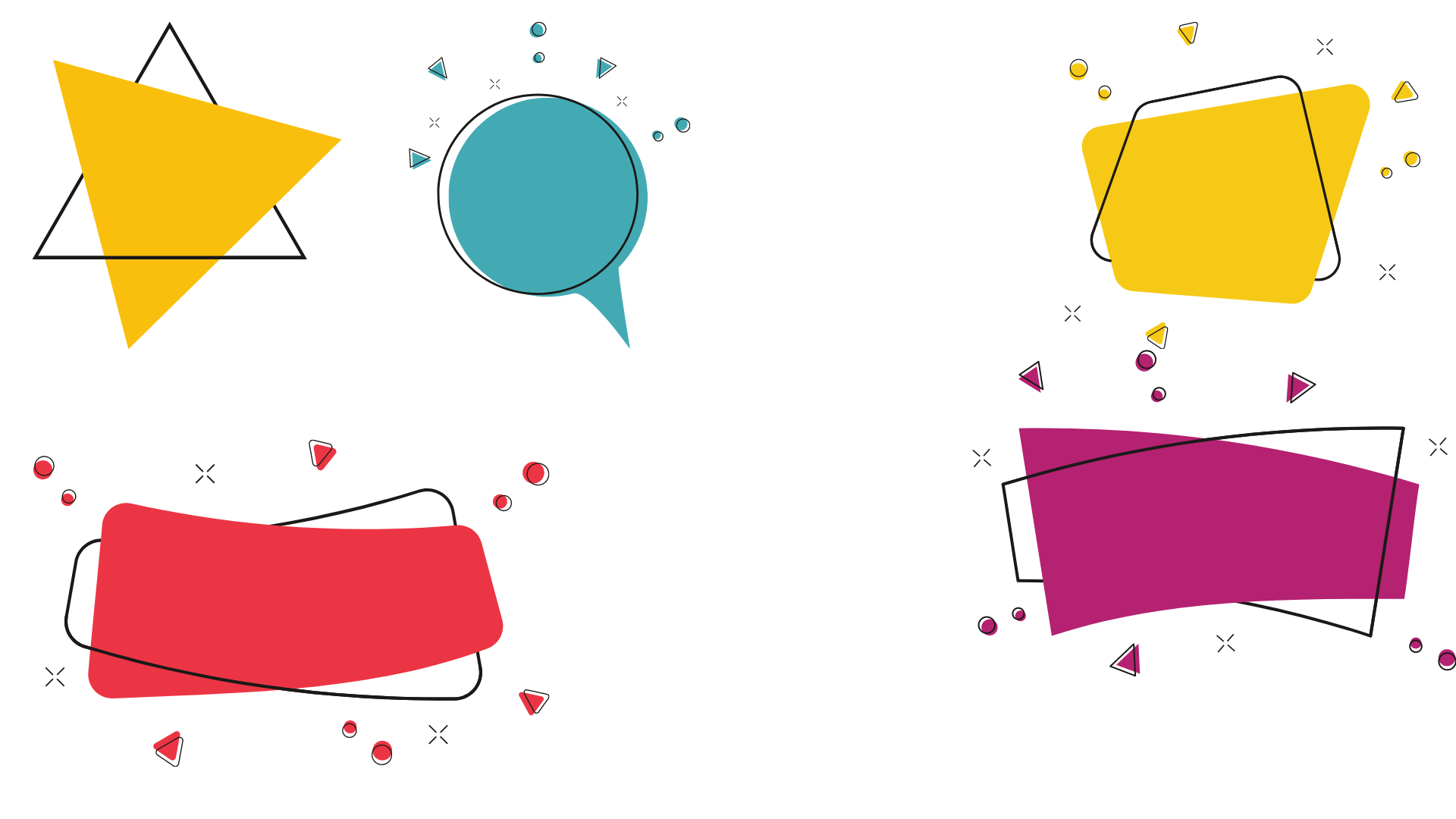 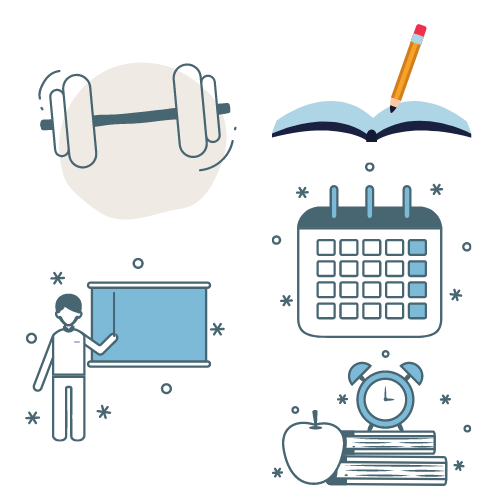 الحل
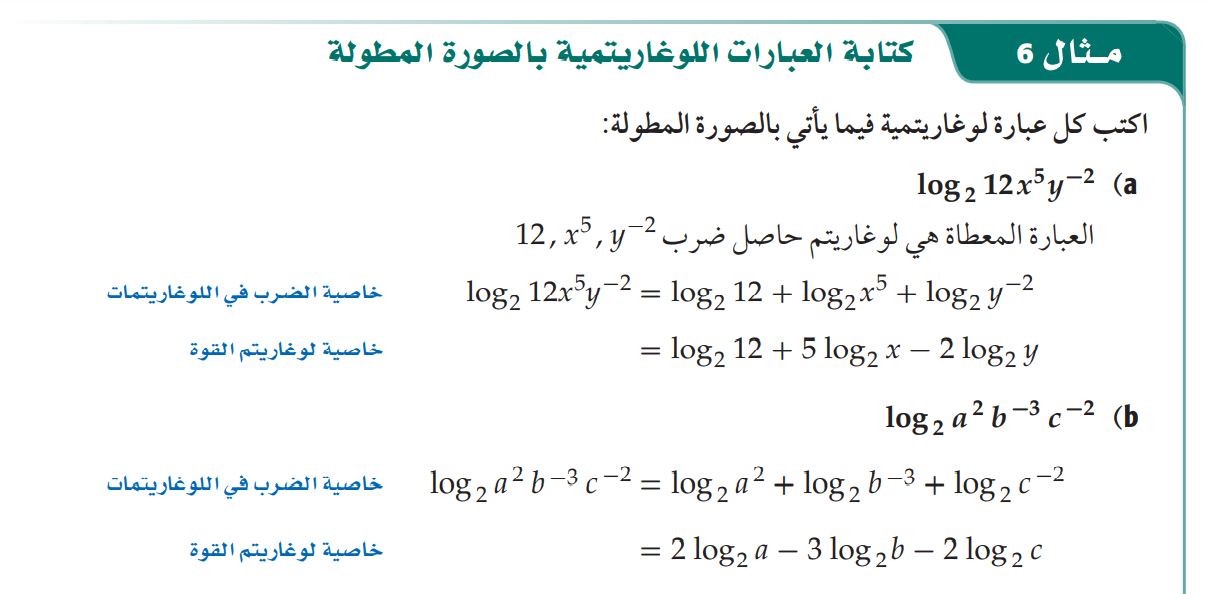 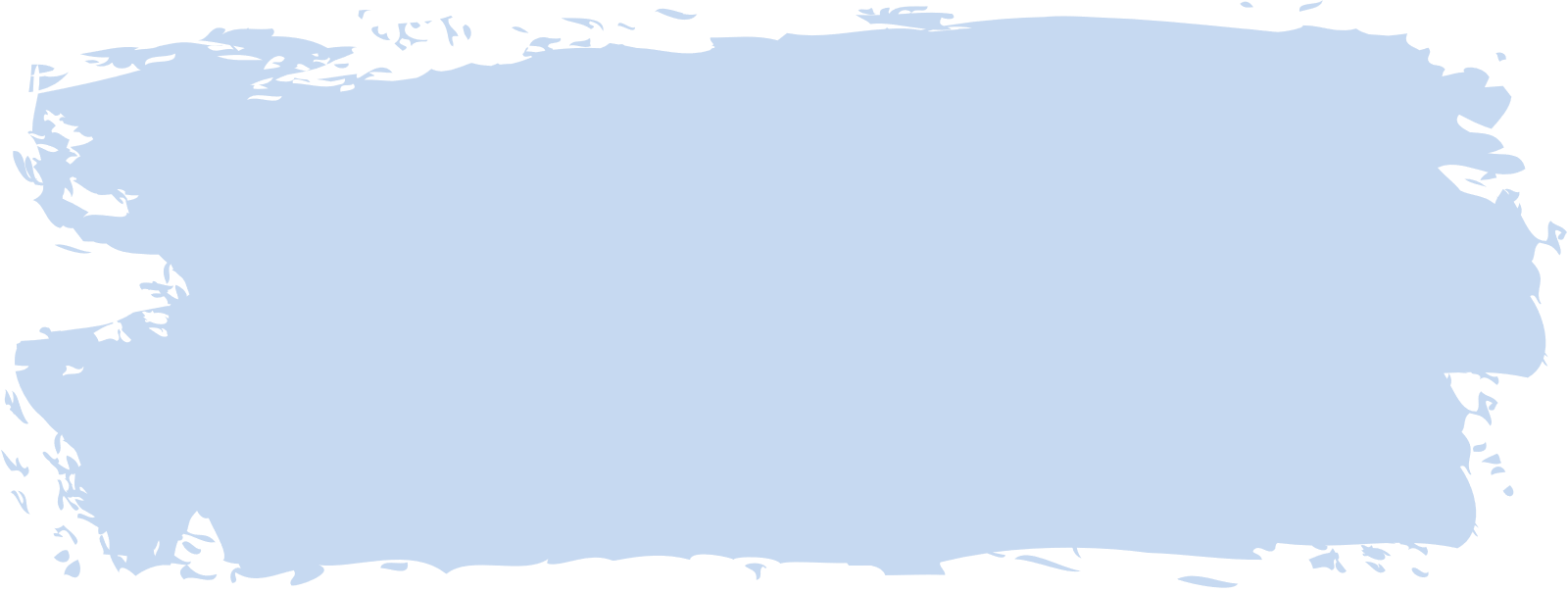 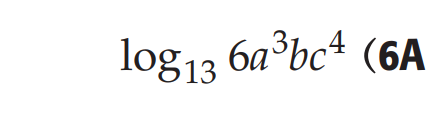 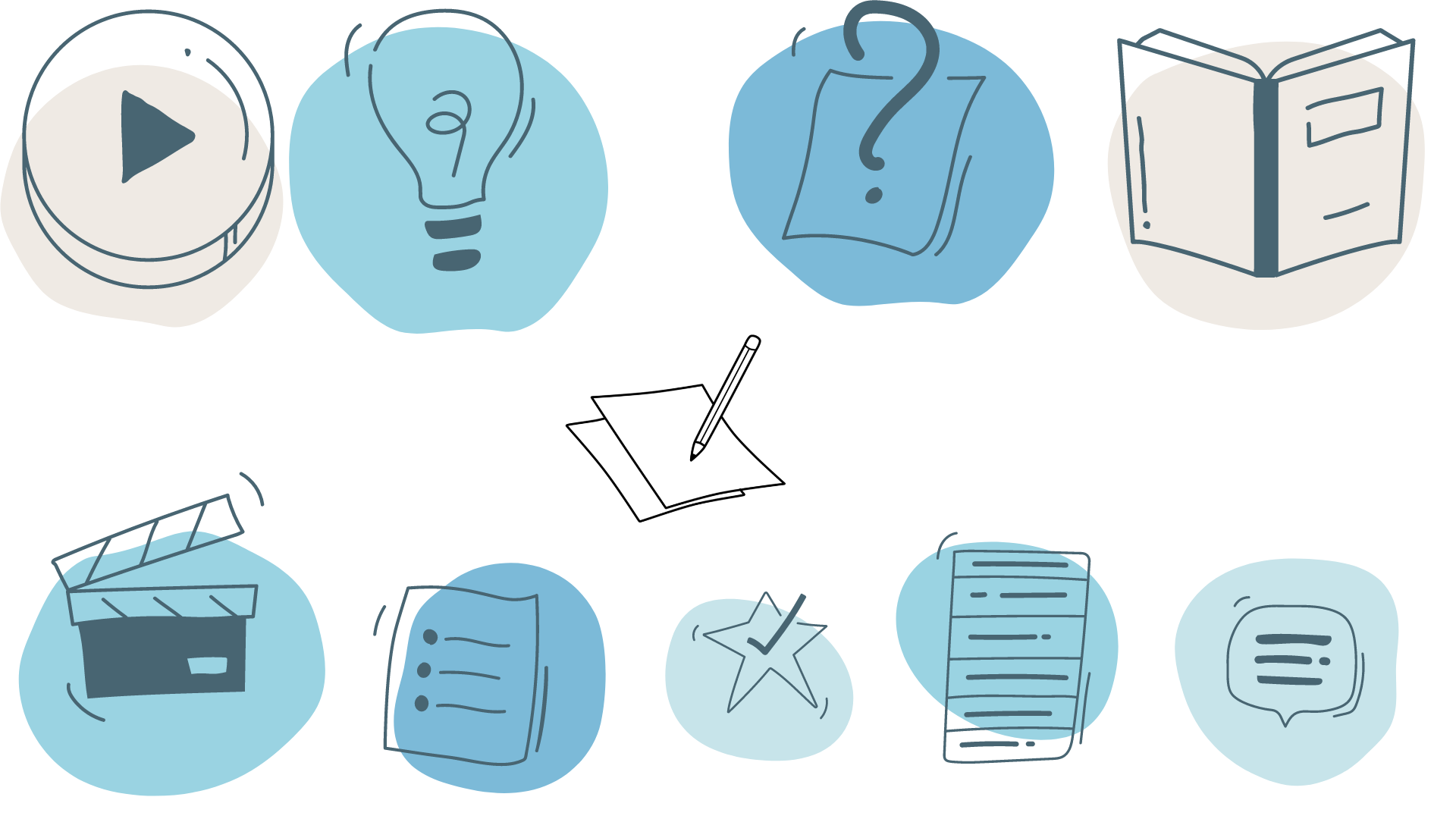 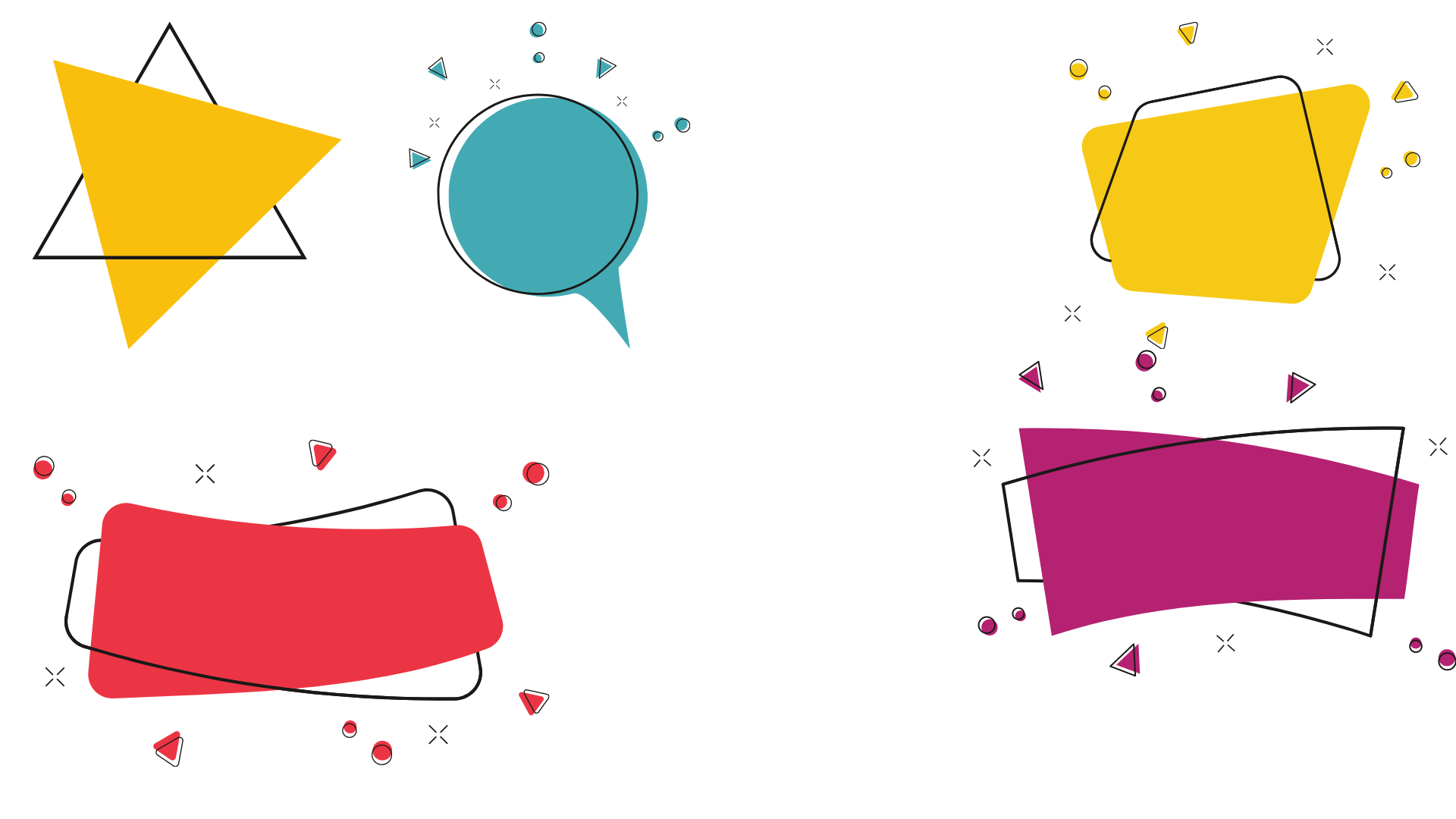 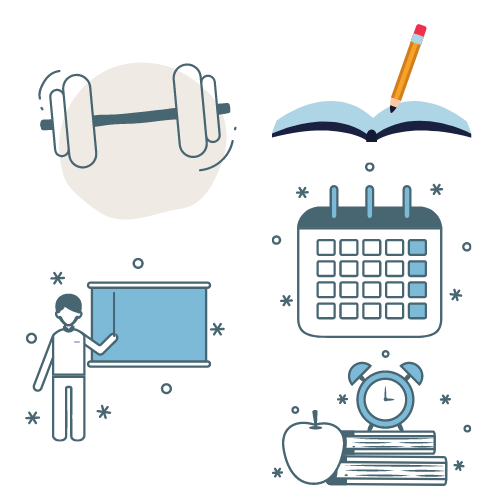 الحل
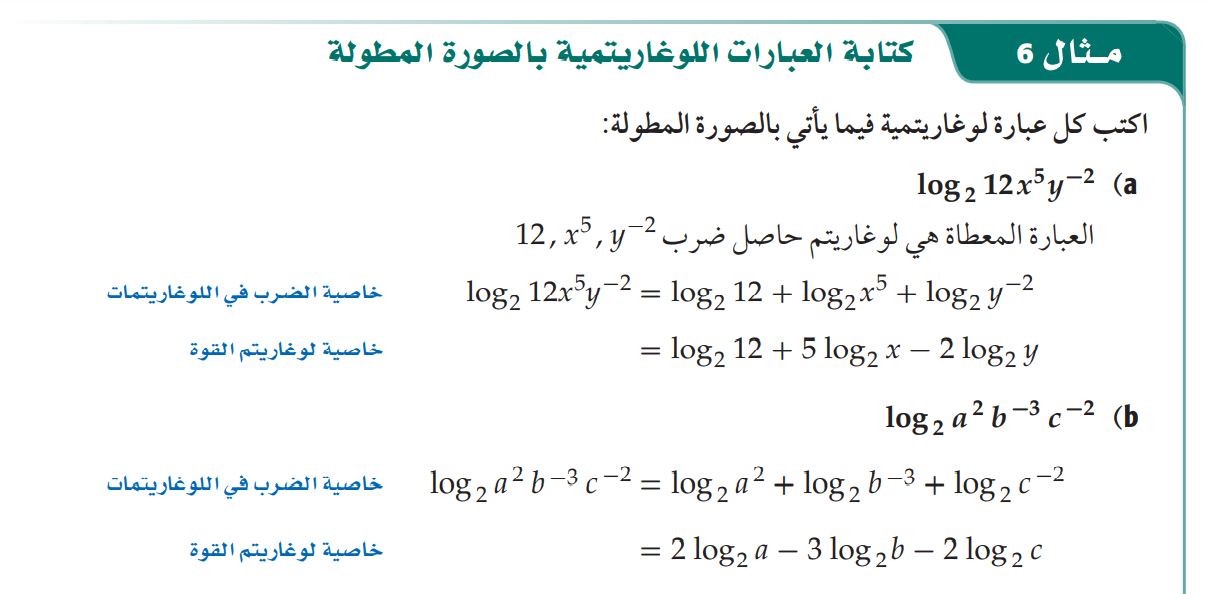 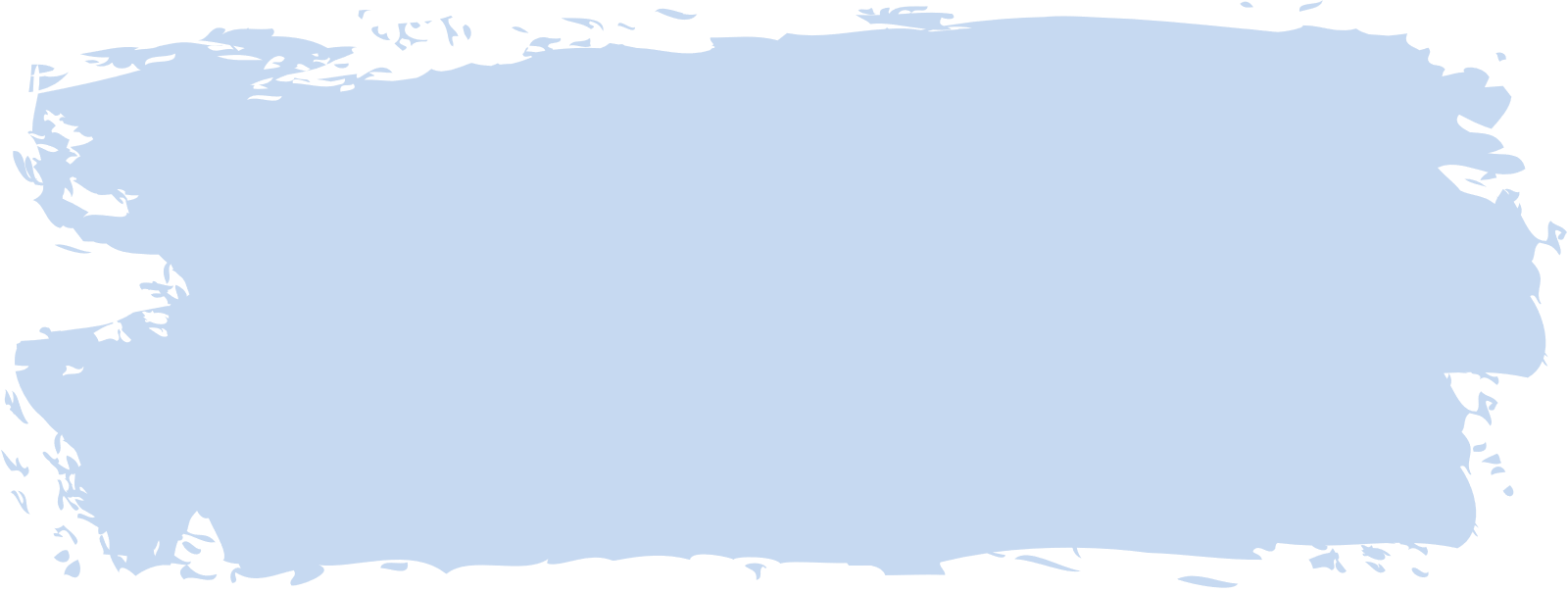 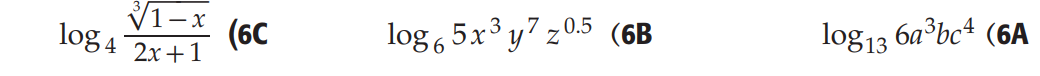 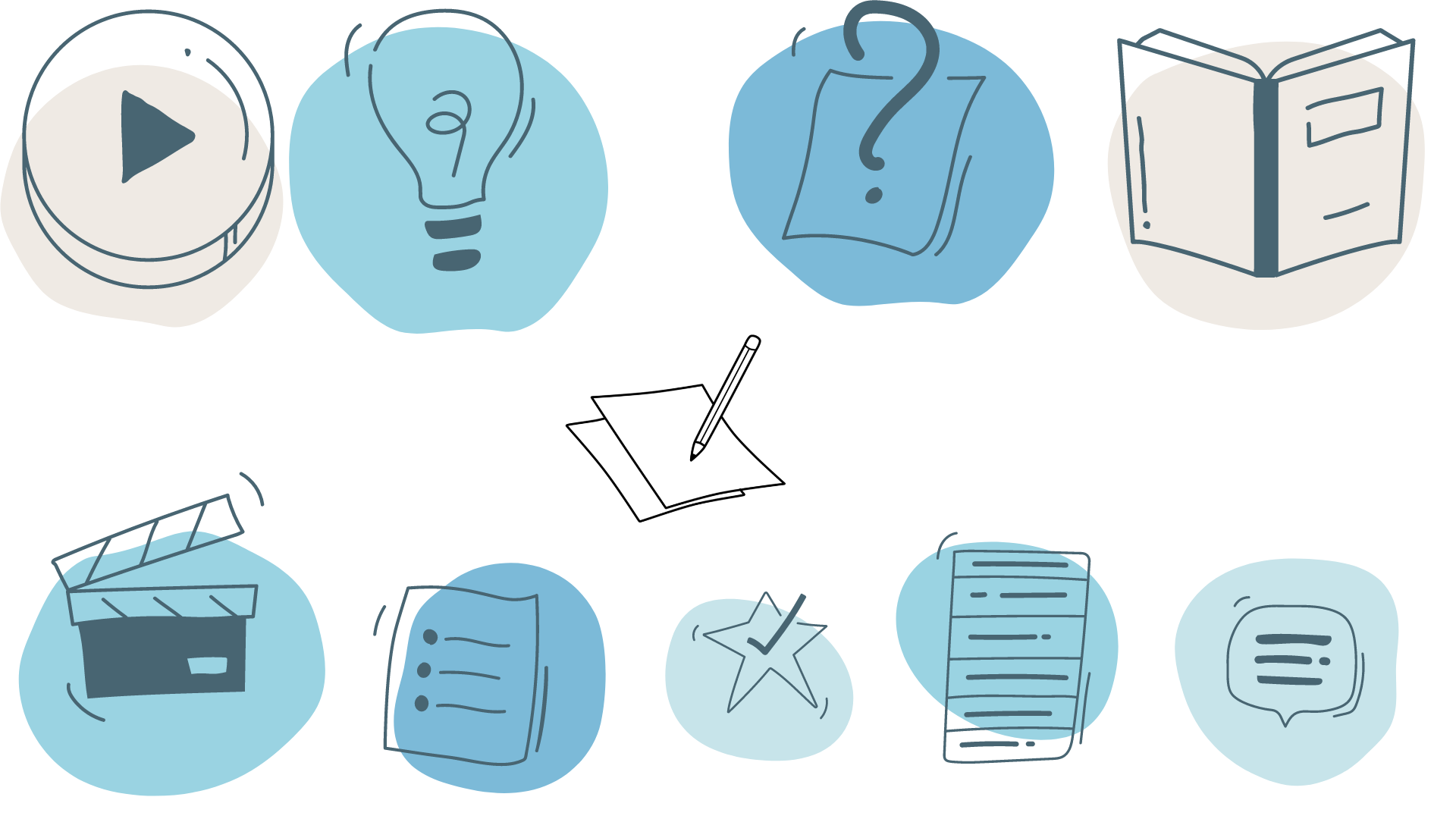 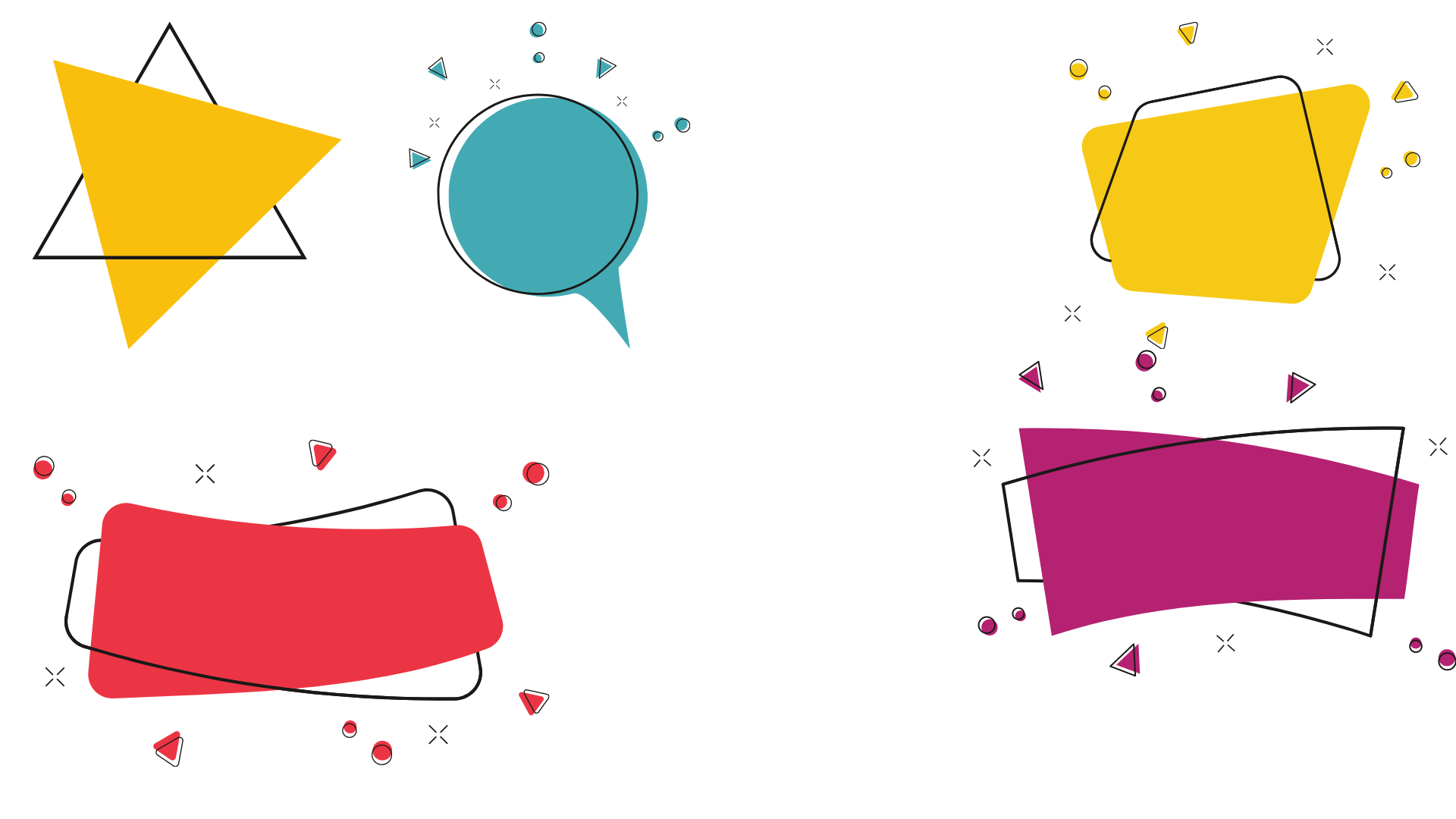 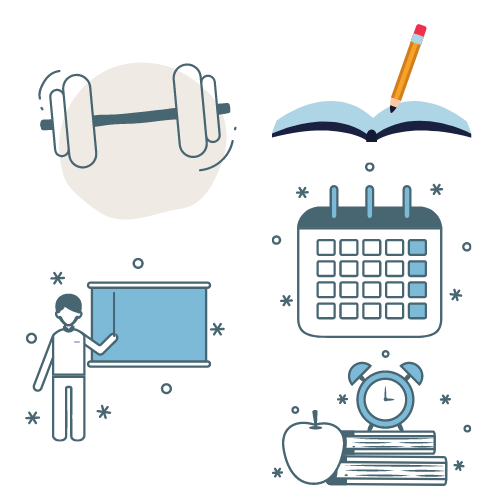 الحل
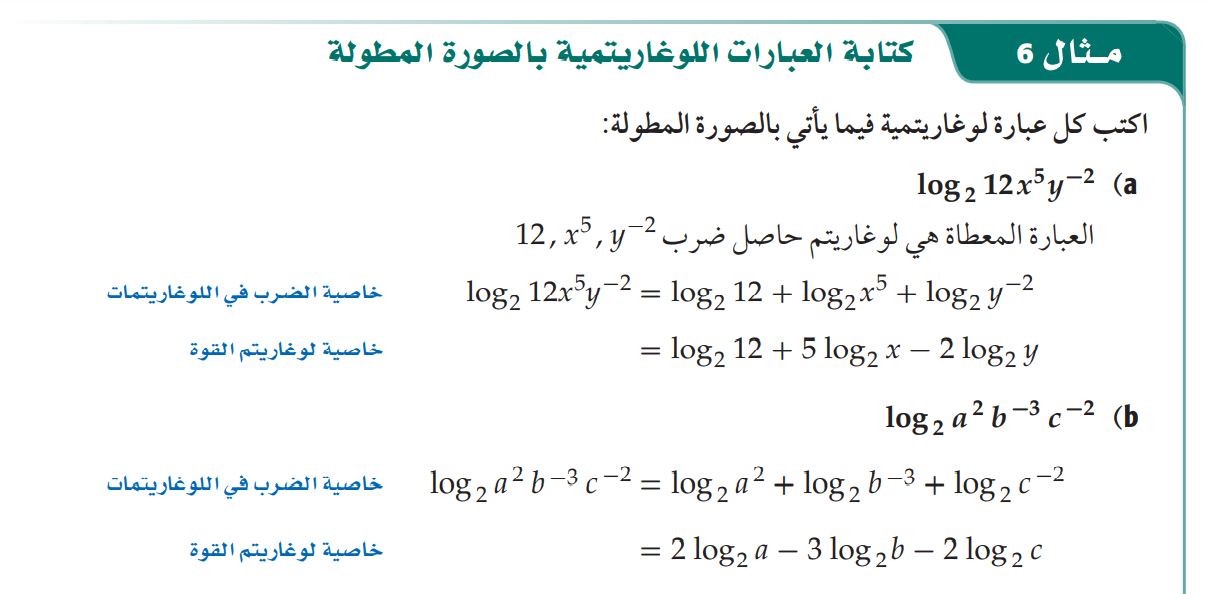 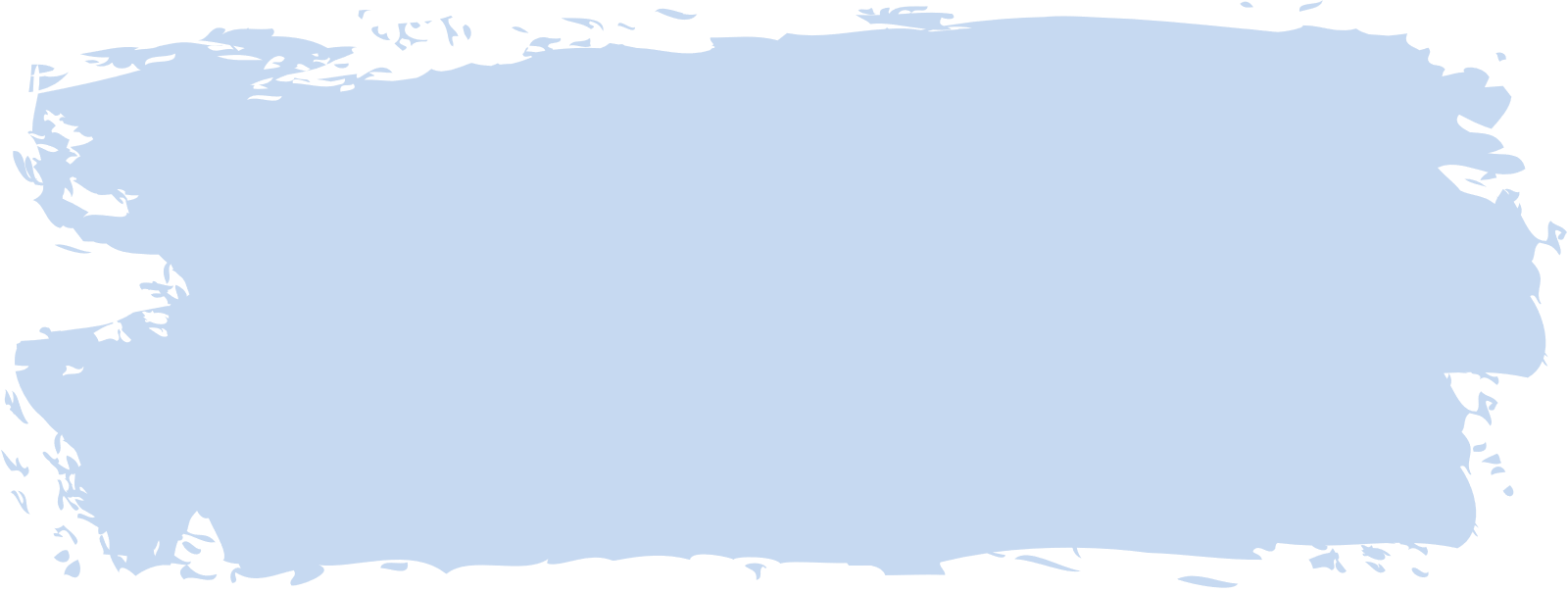 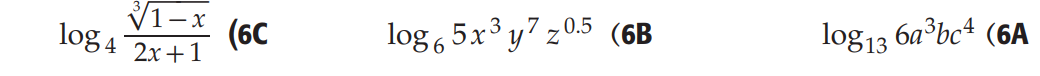 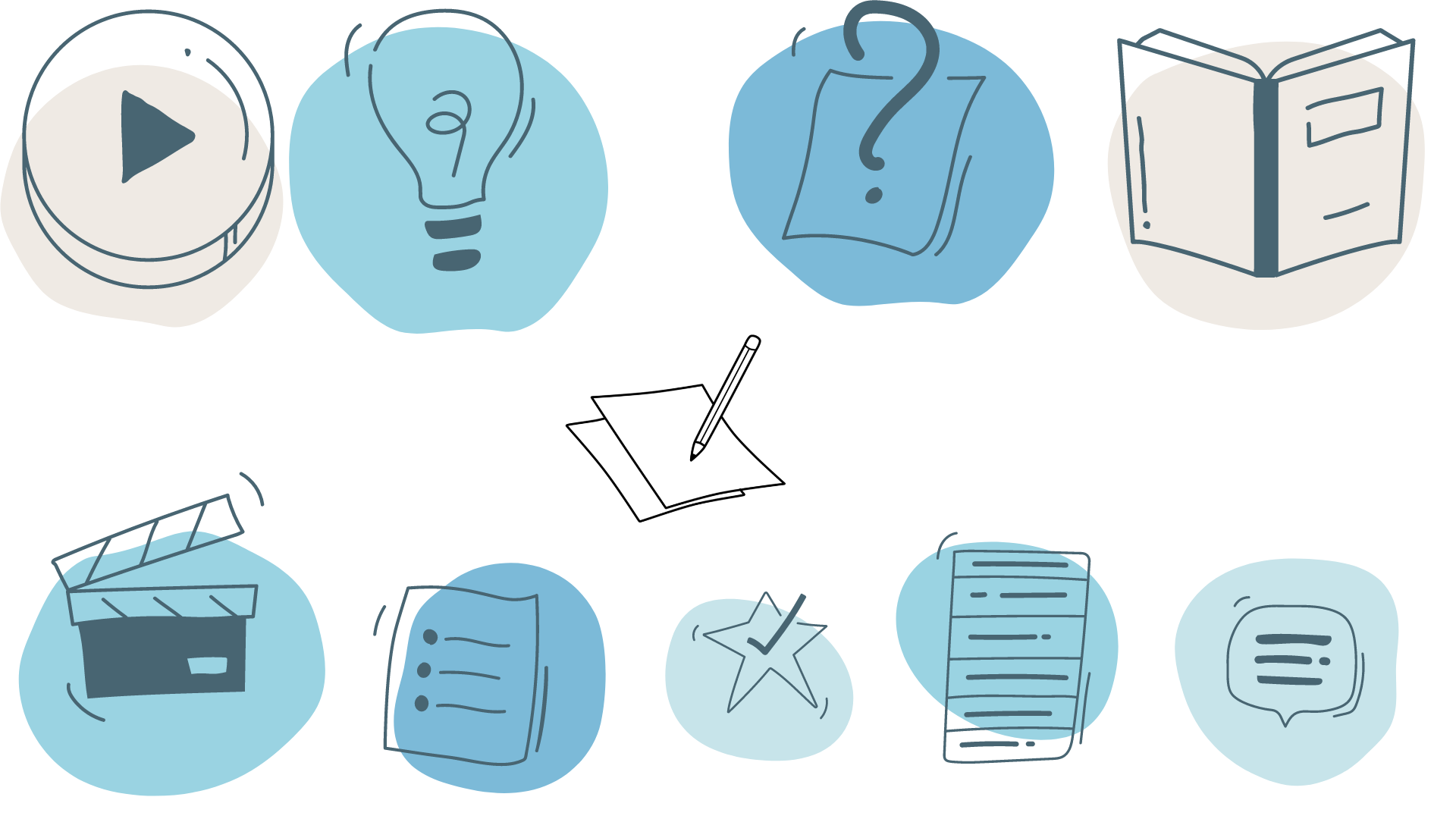 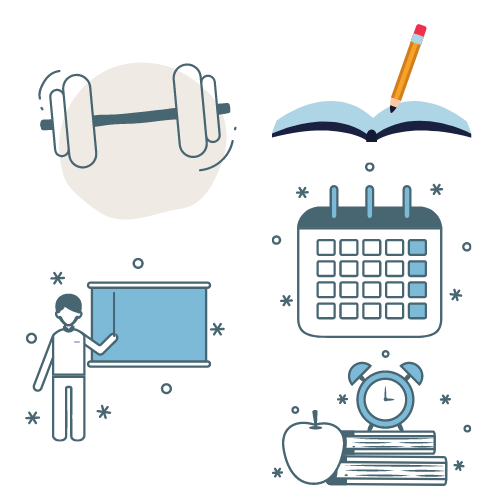 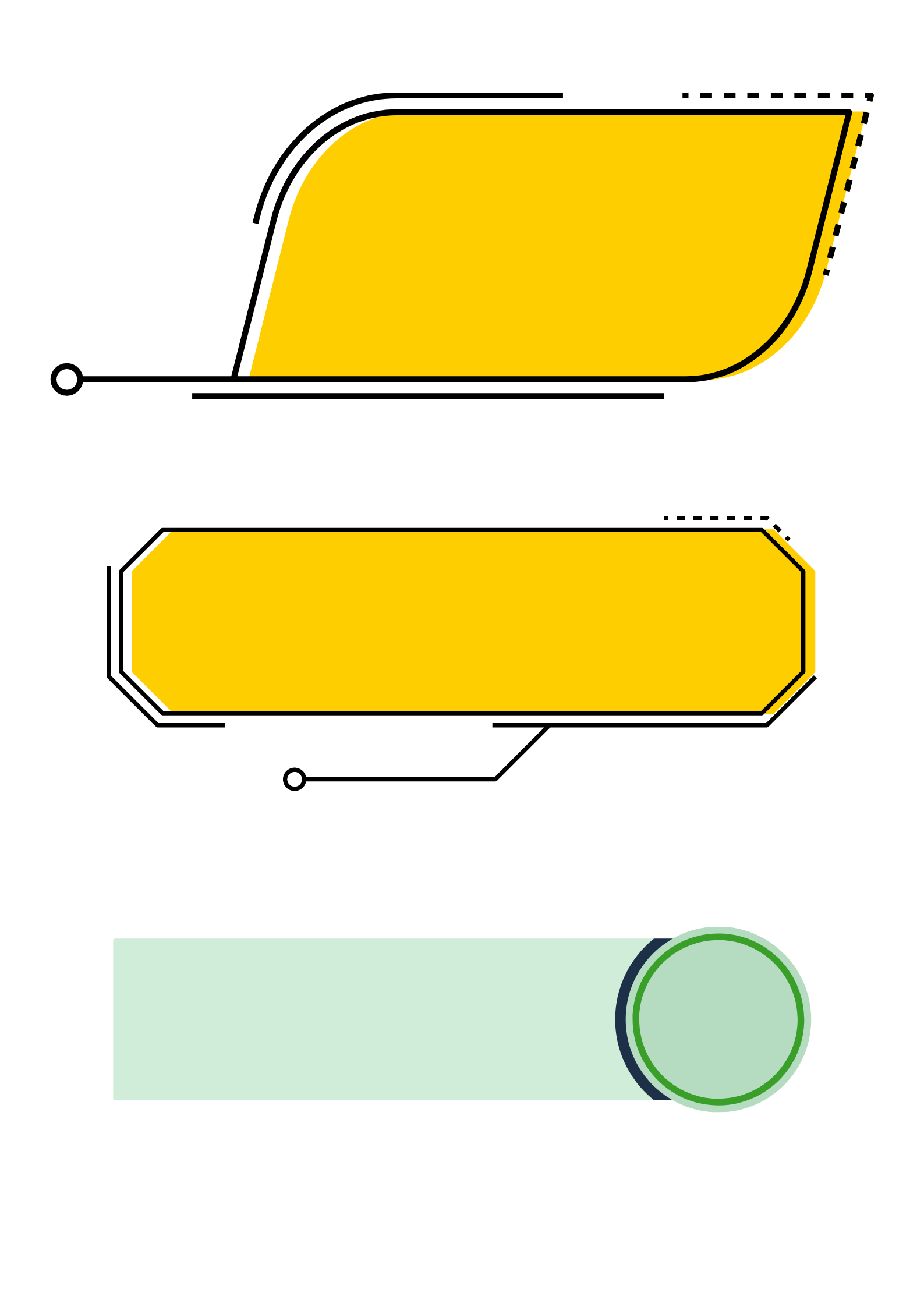 تدرب وحل المسائل
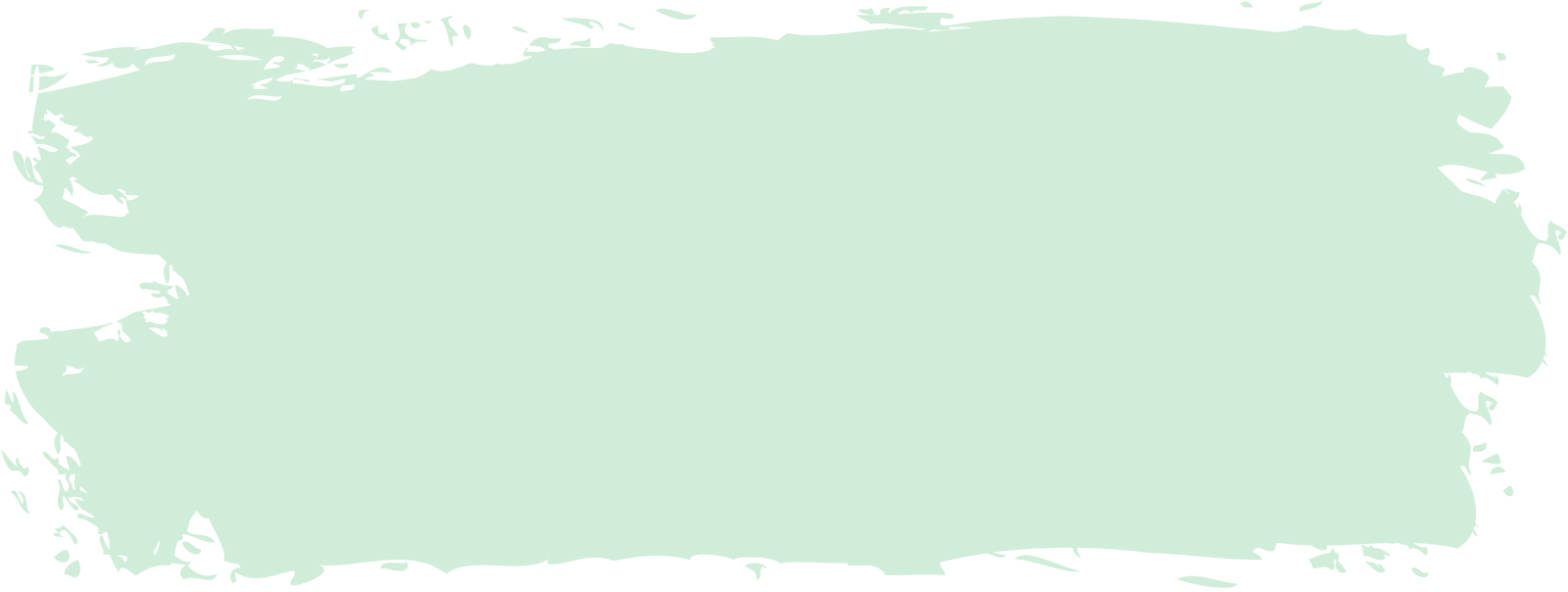 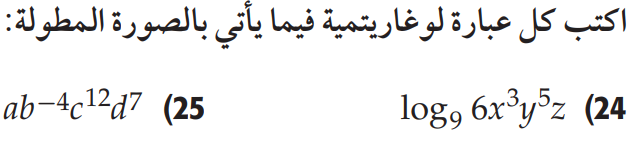 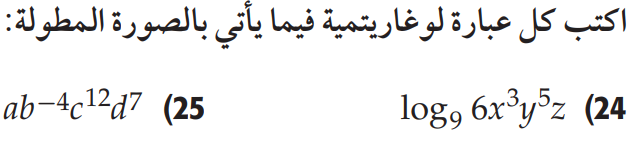 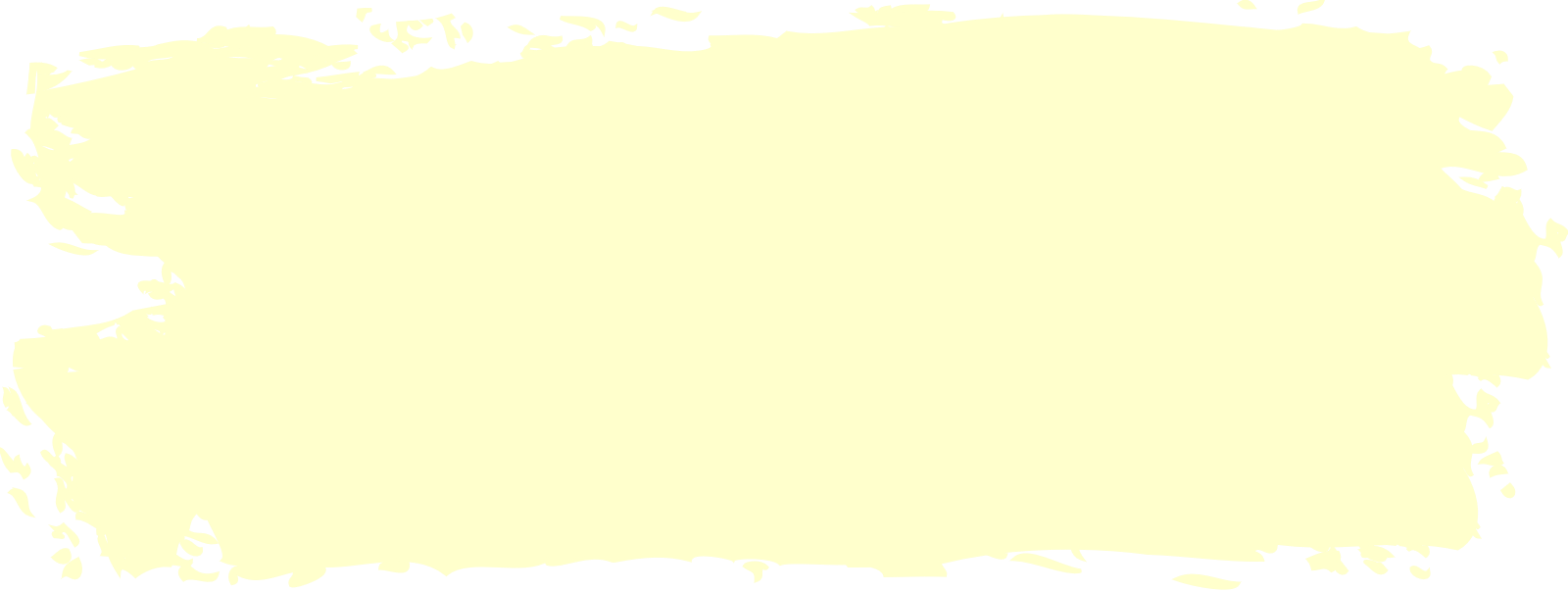 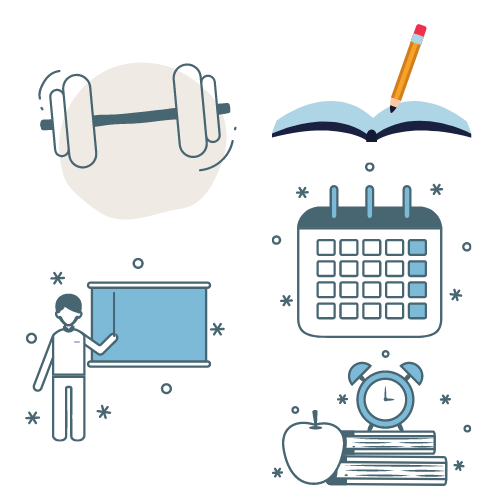 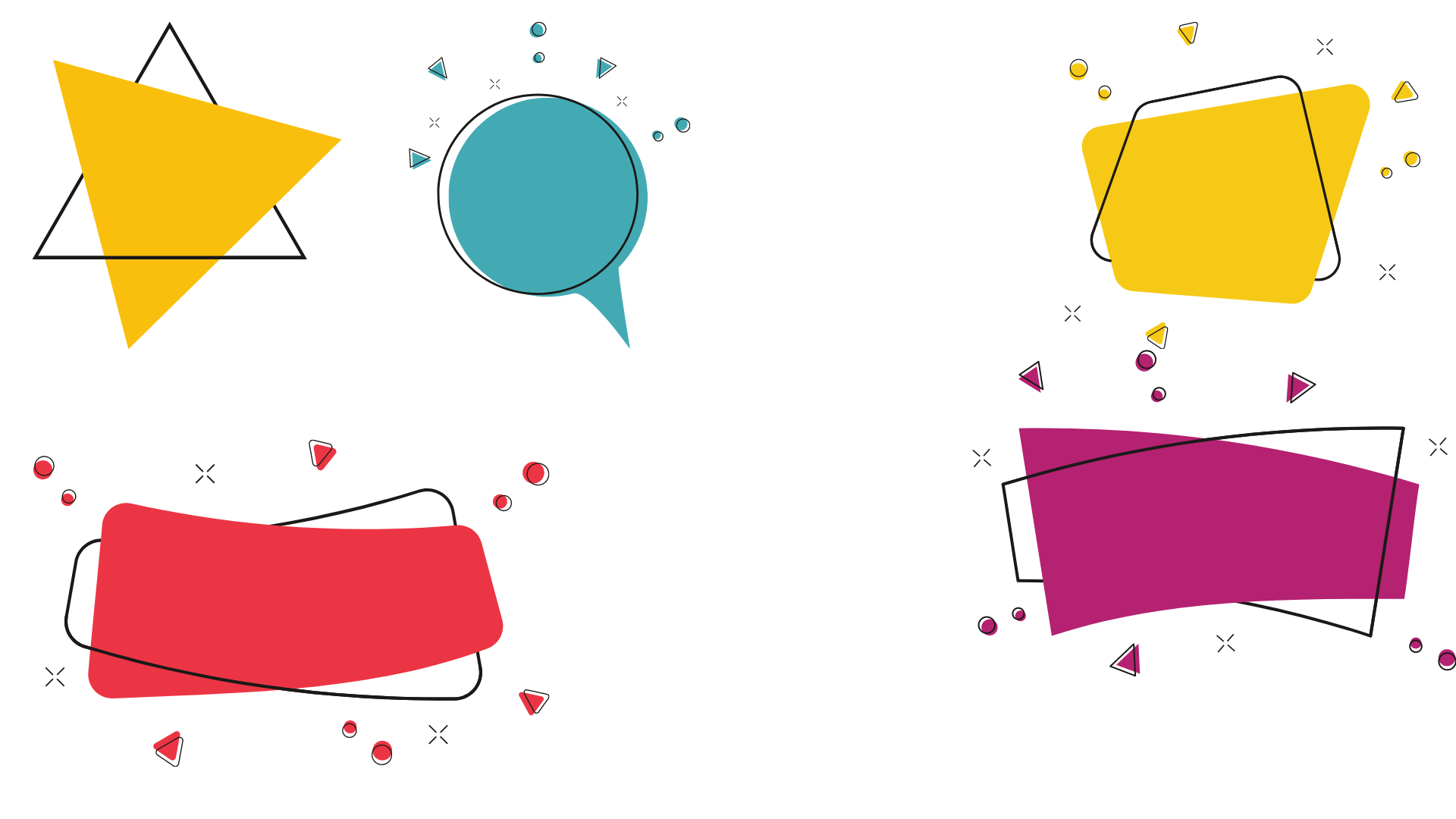 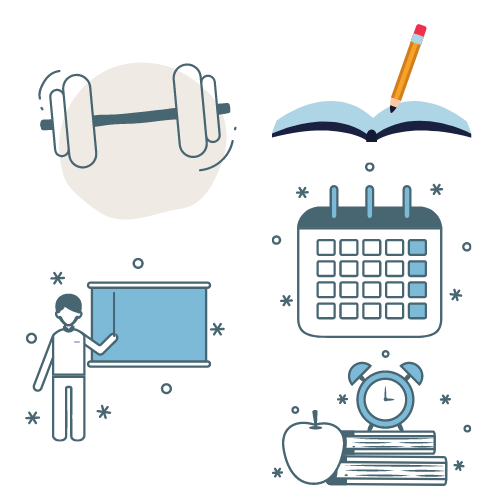 الحل
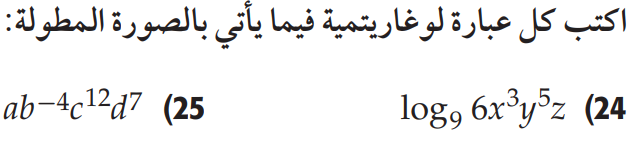 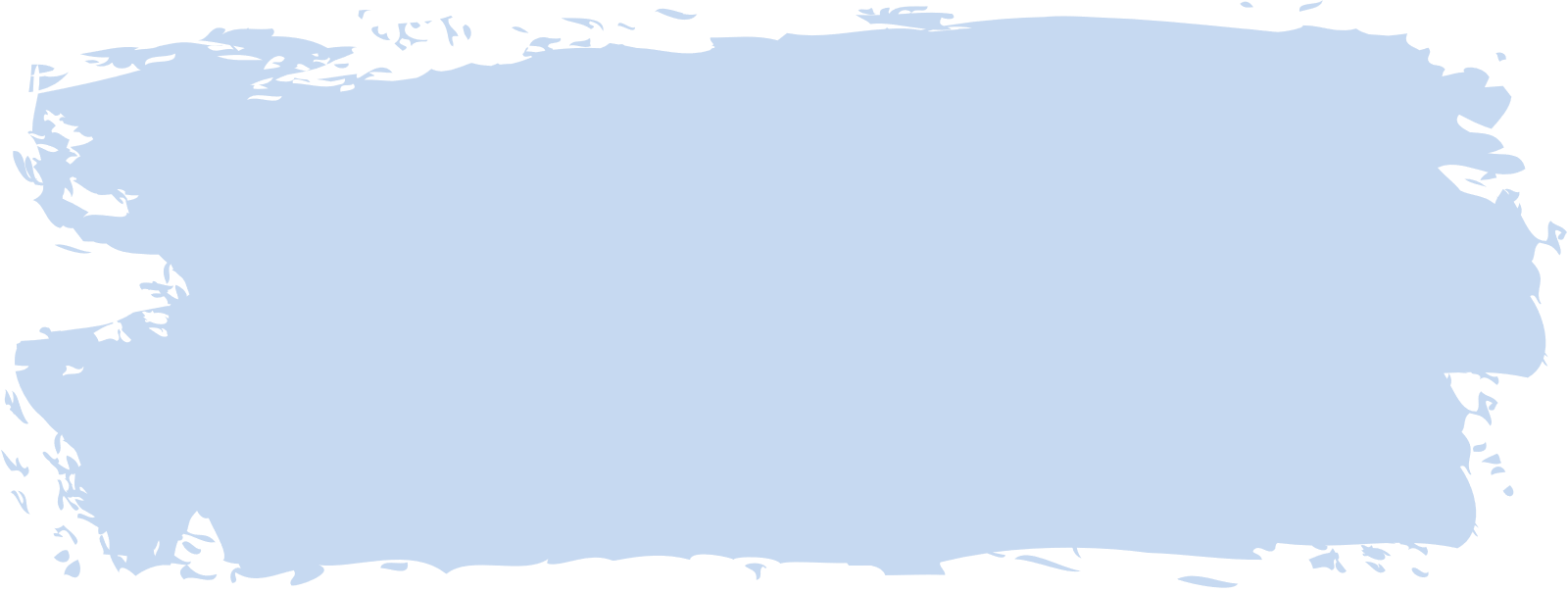 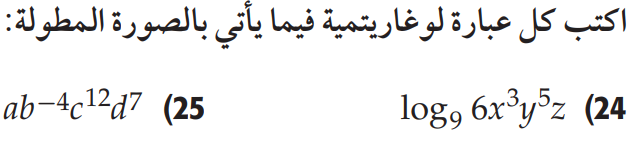 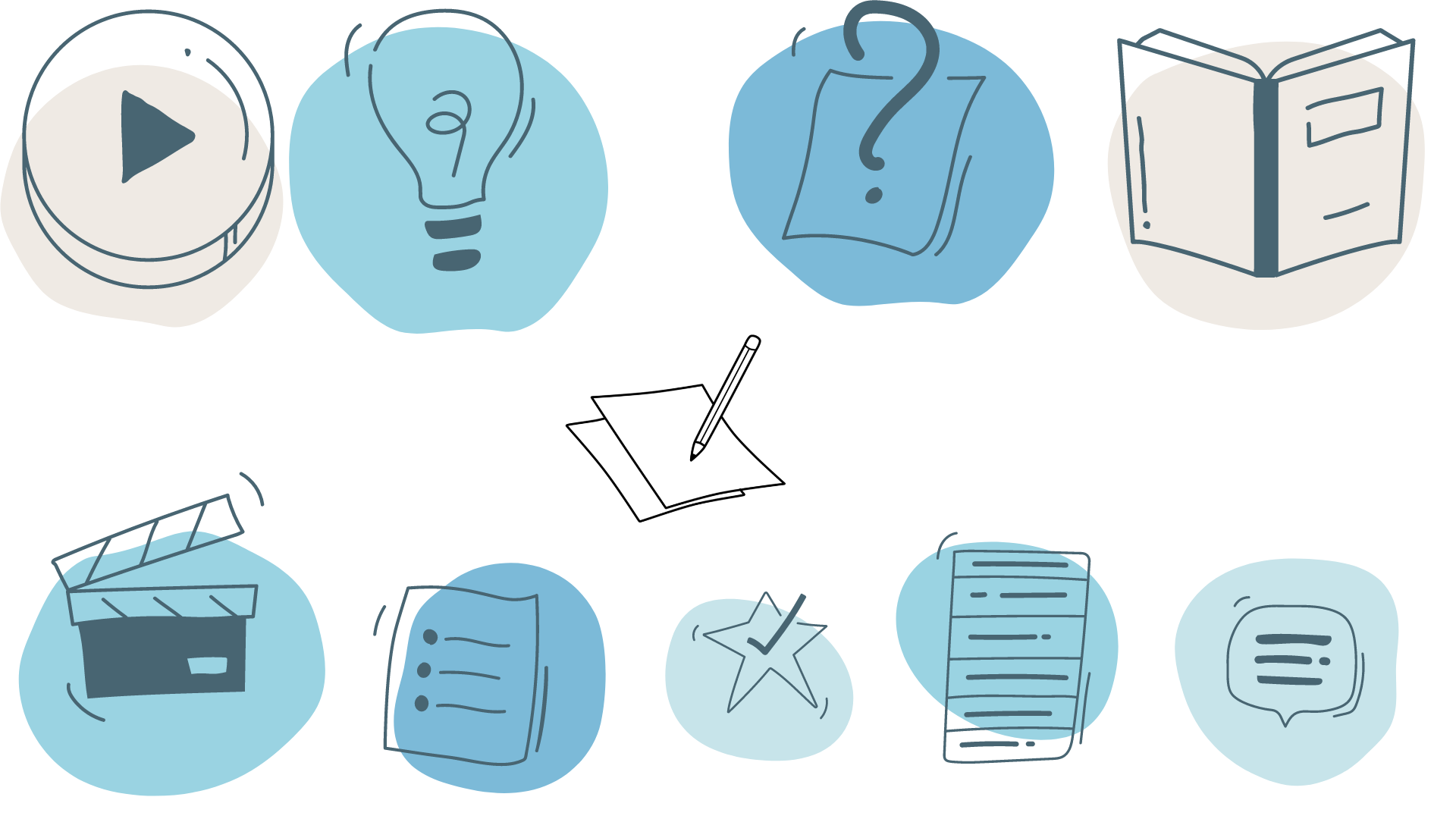 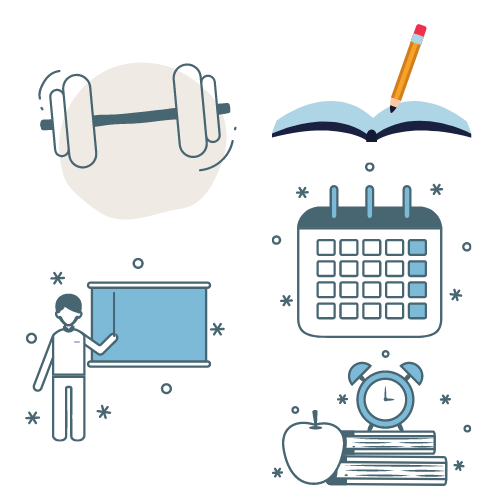 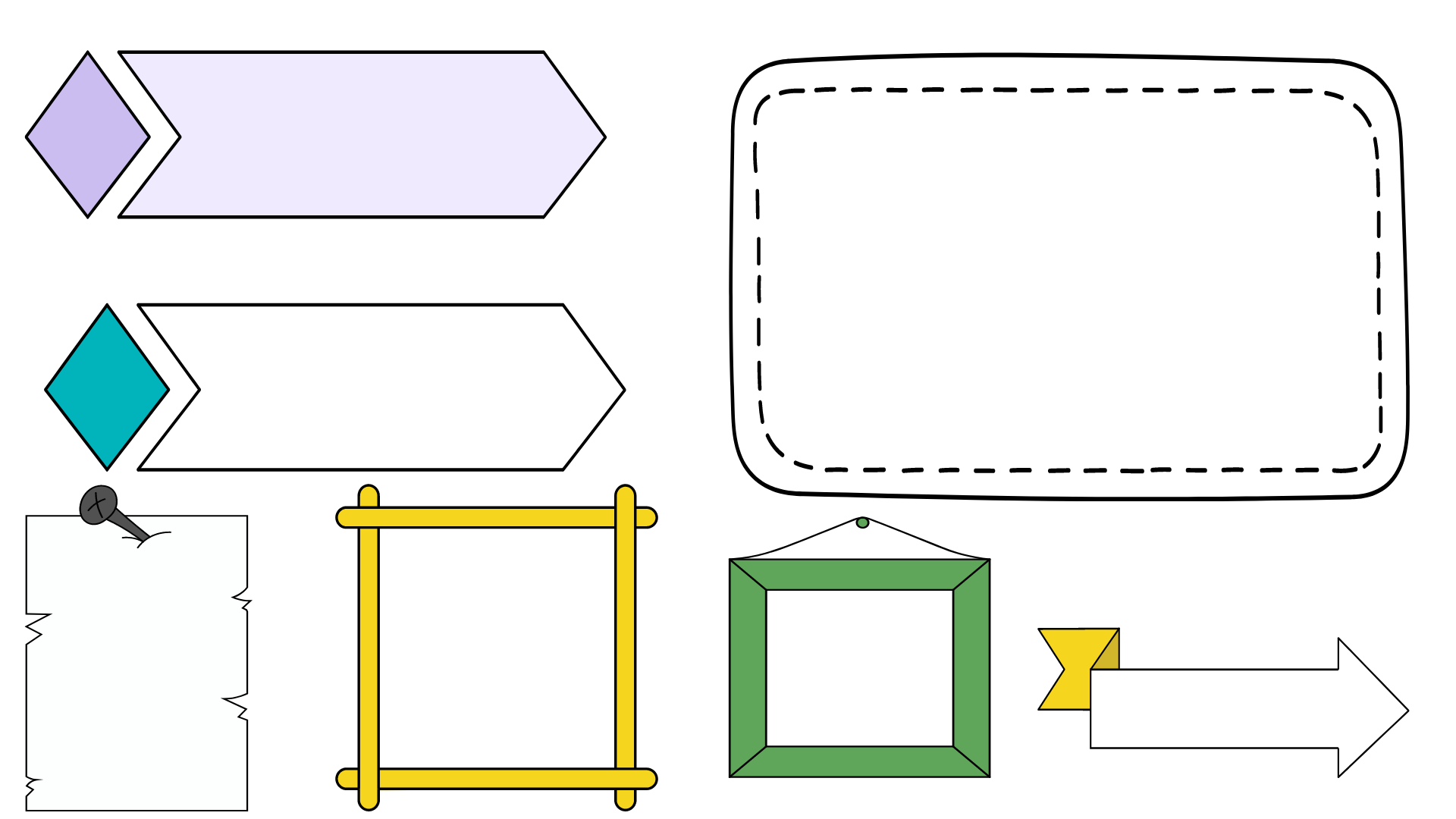 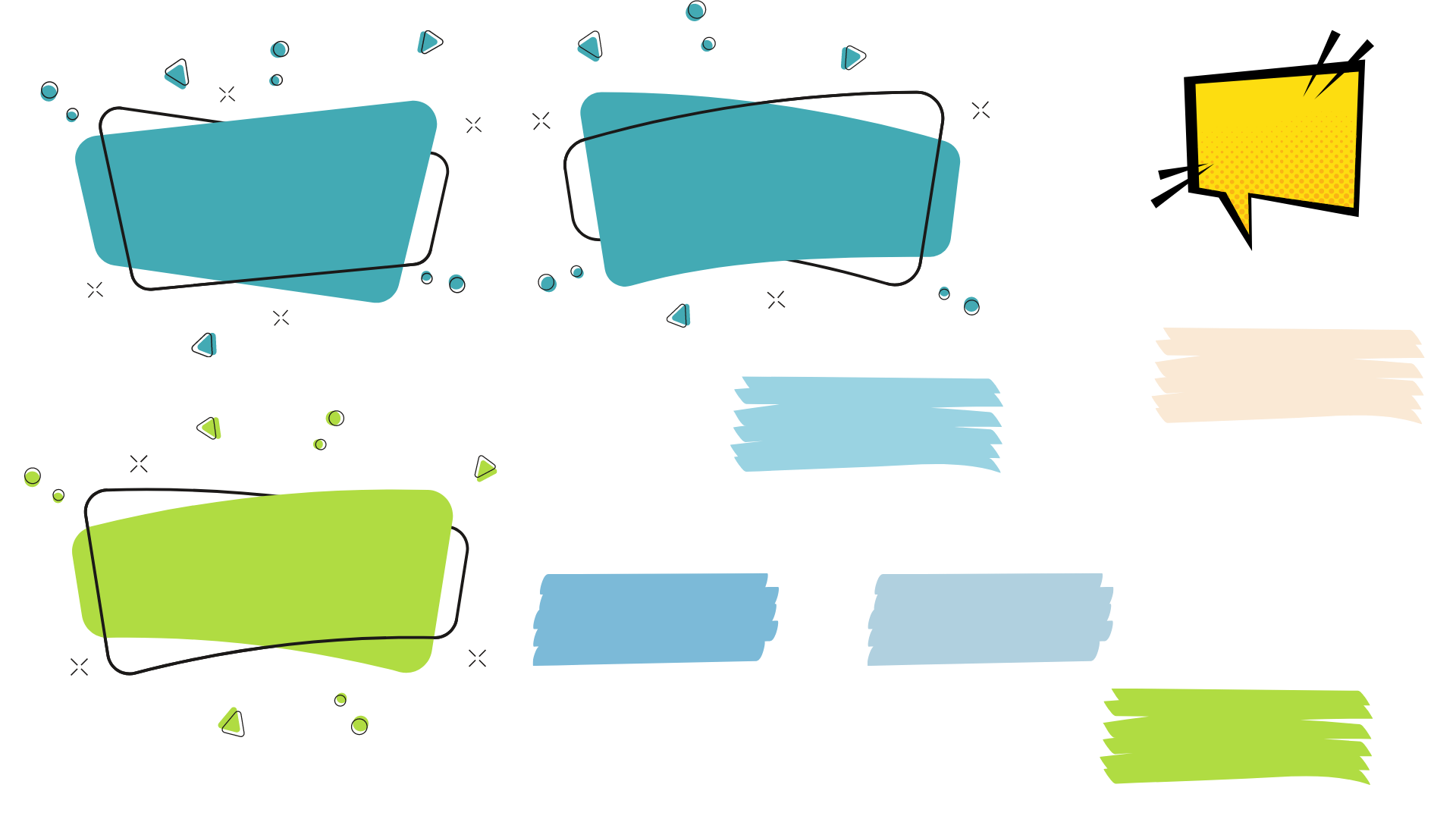 مثال 7
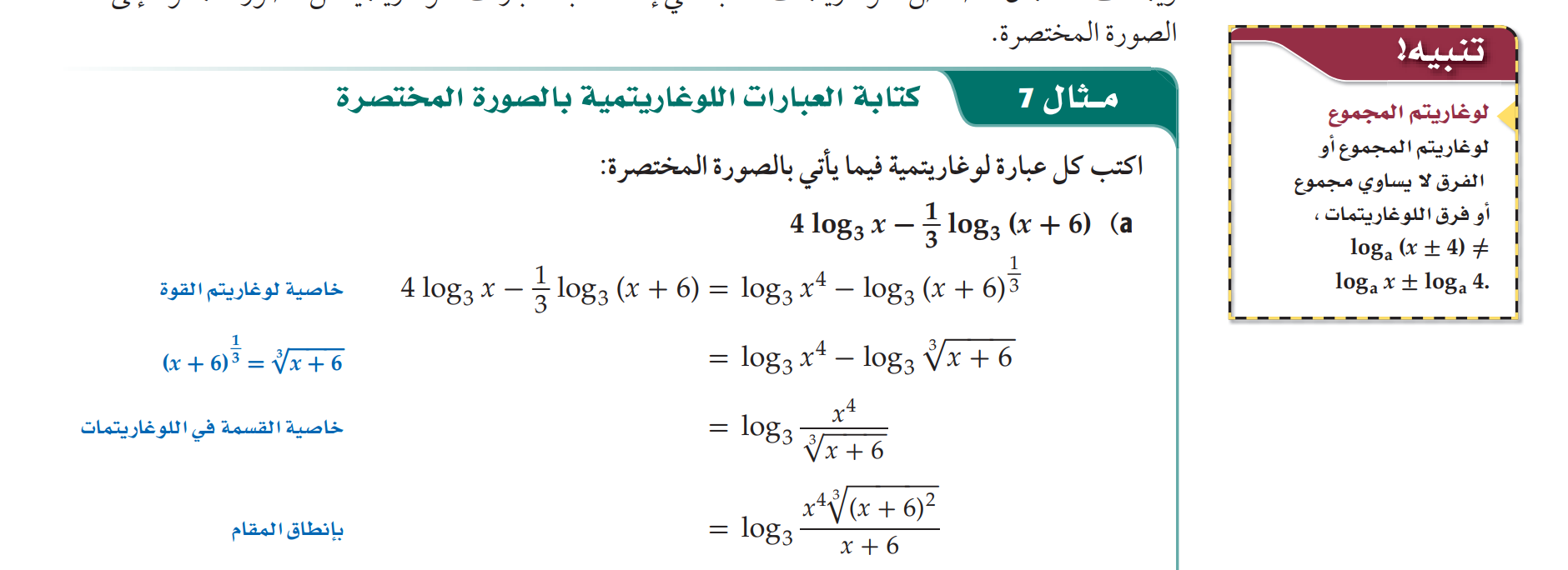 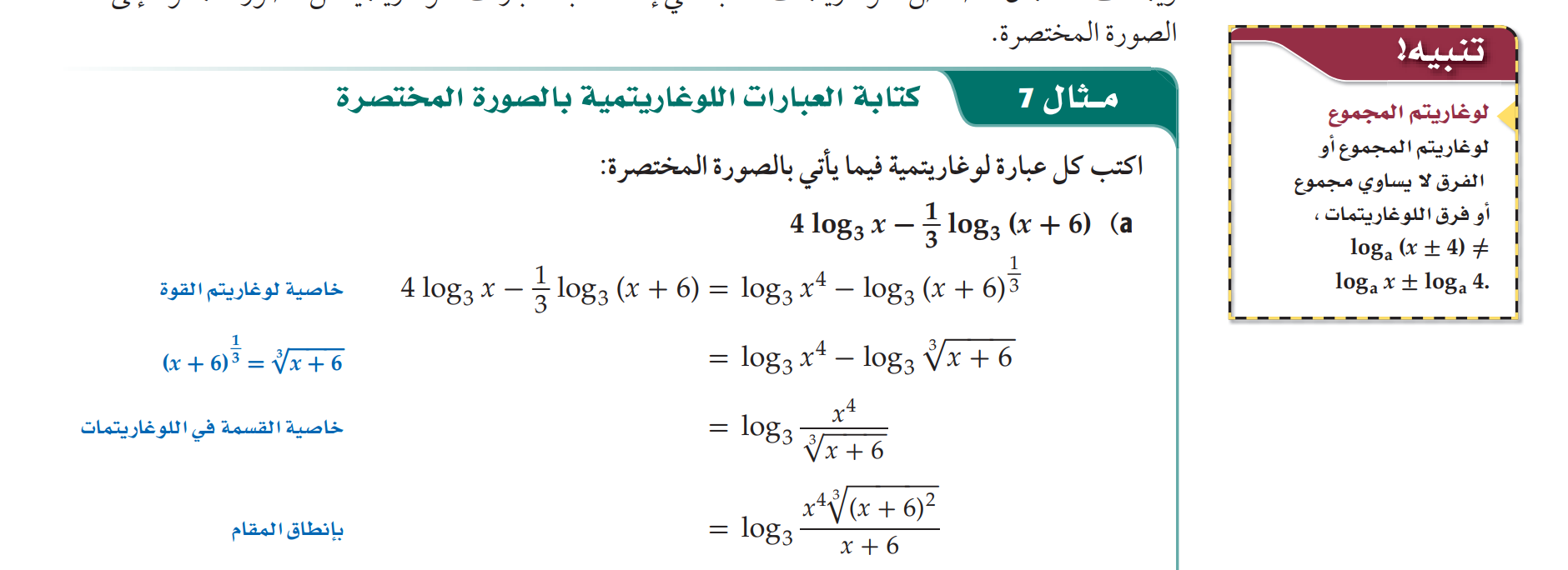 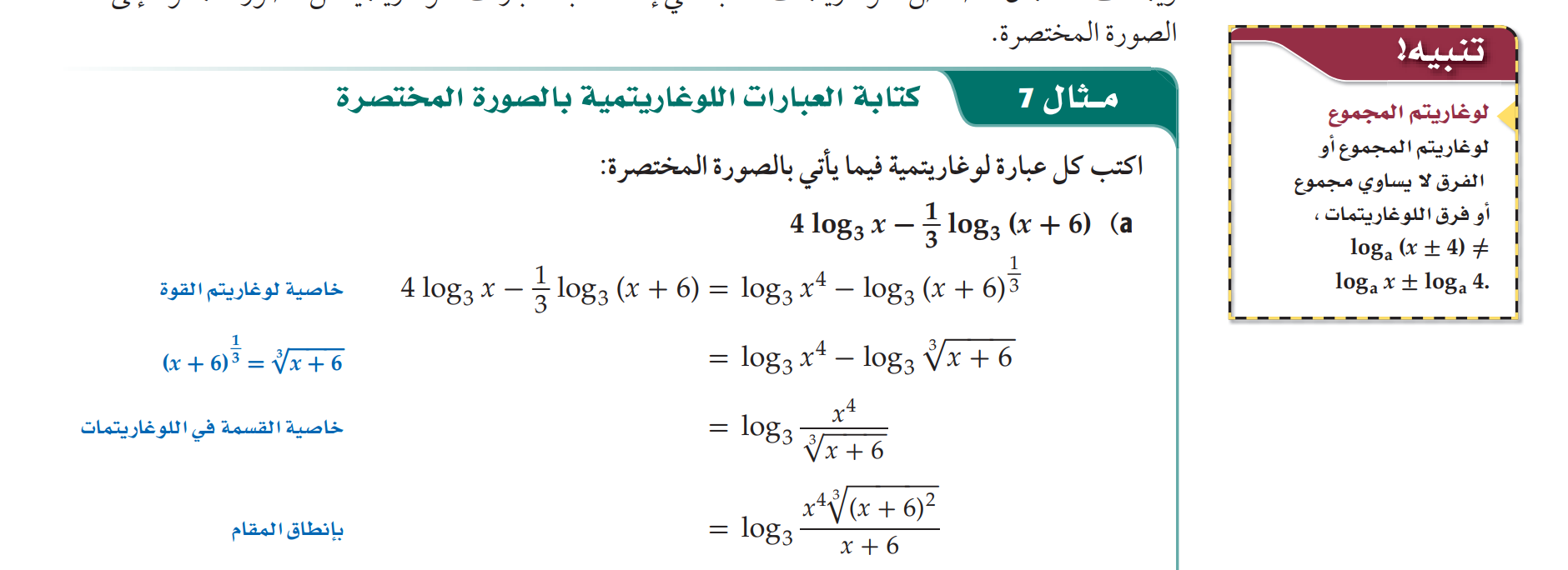 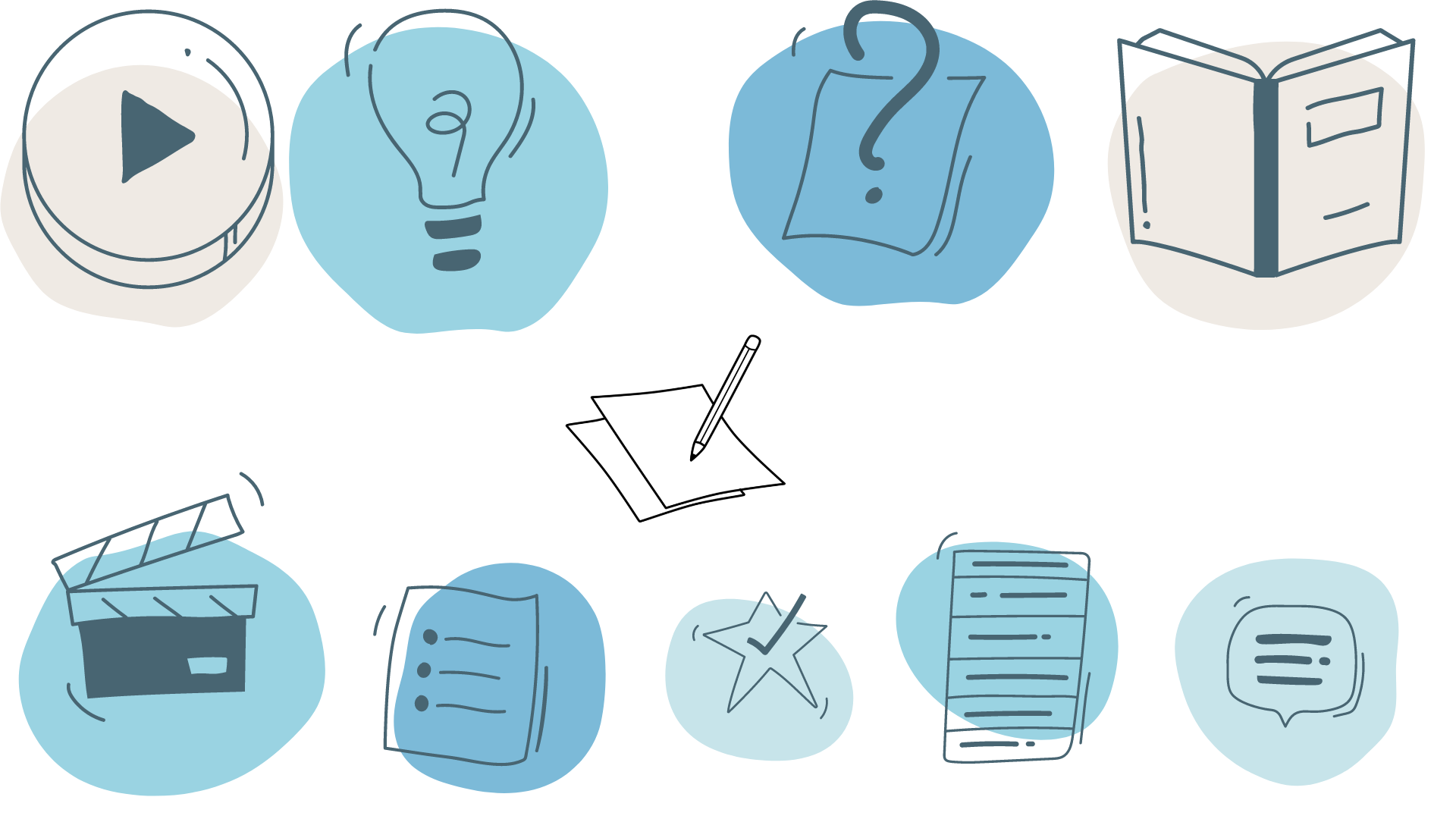 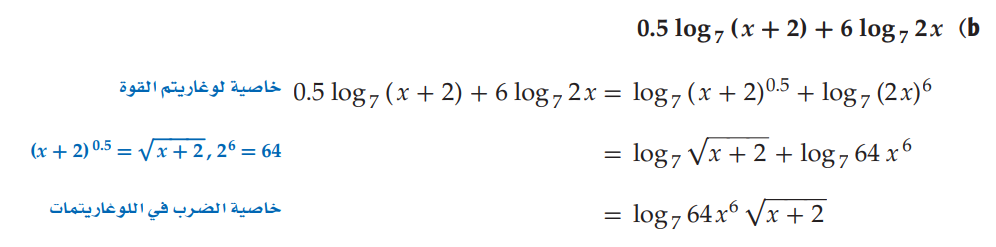 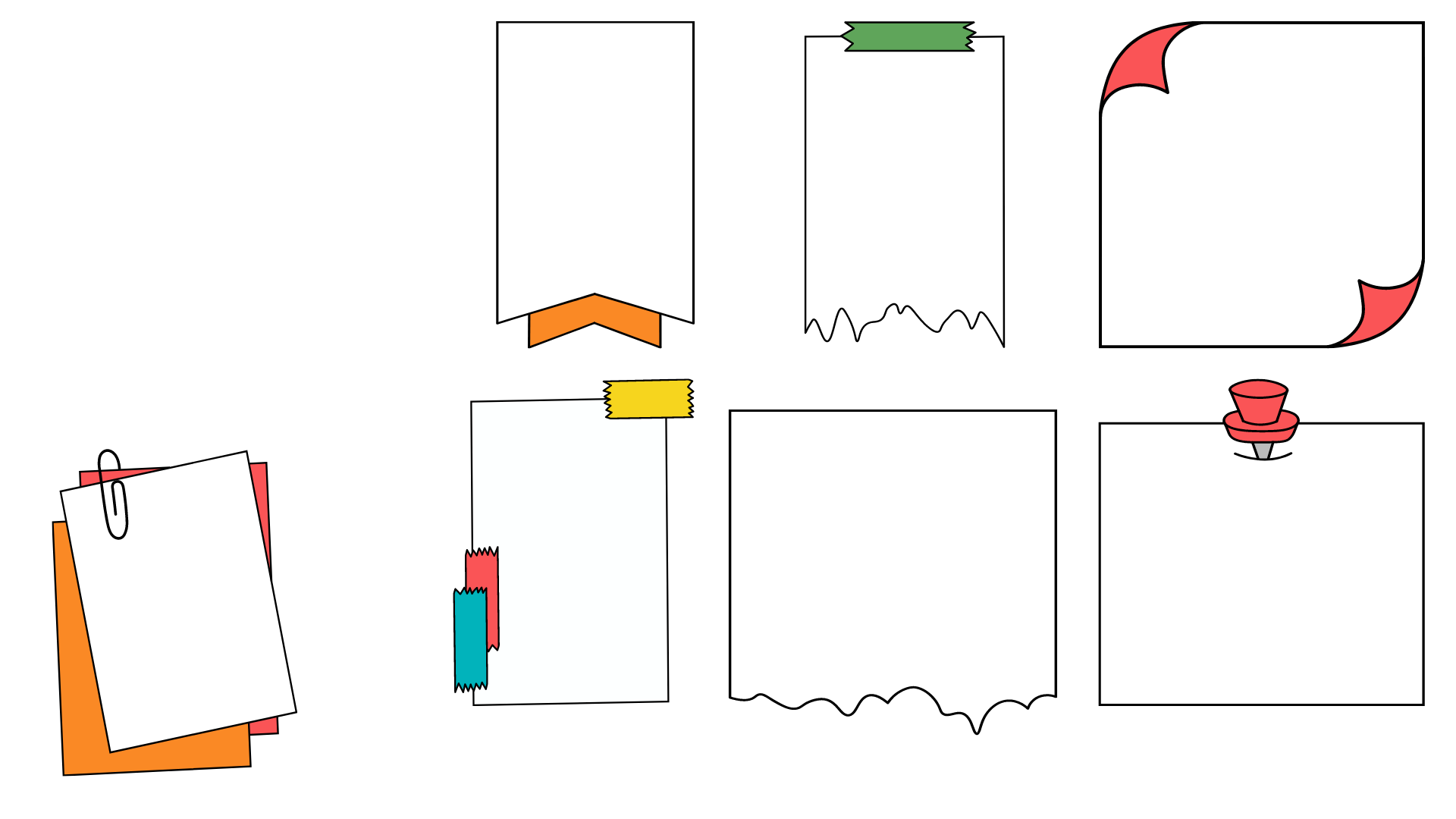 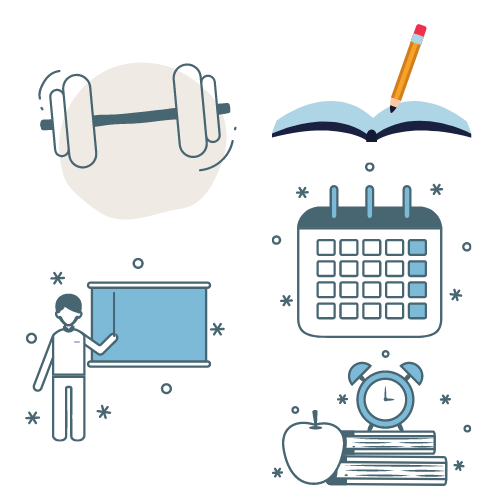 تحقق من فهمك
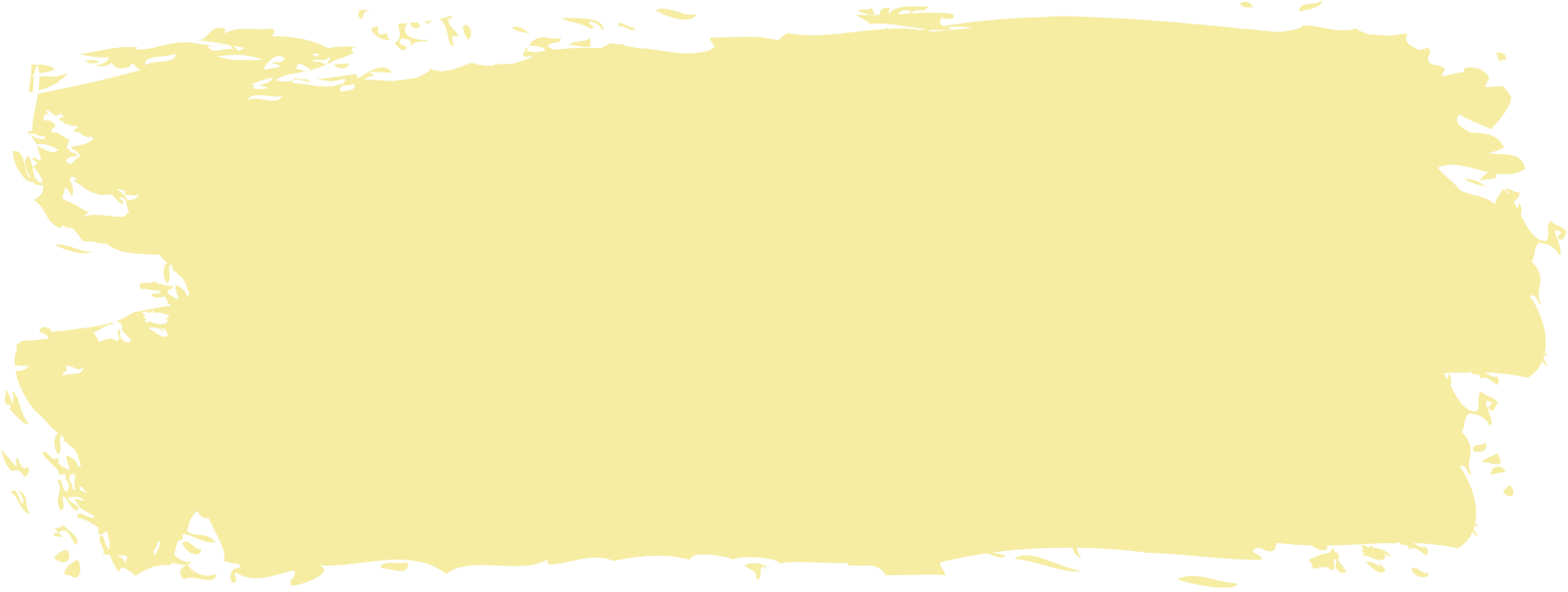 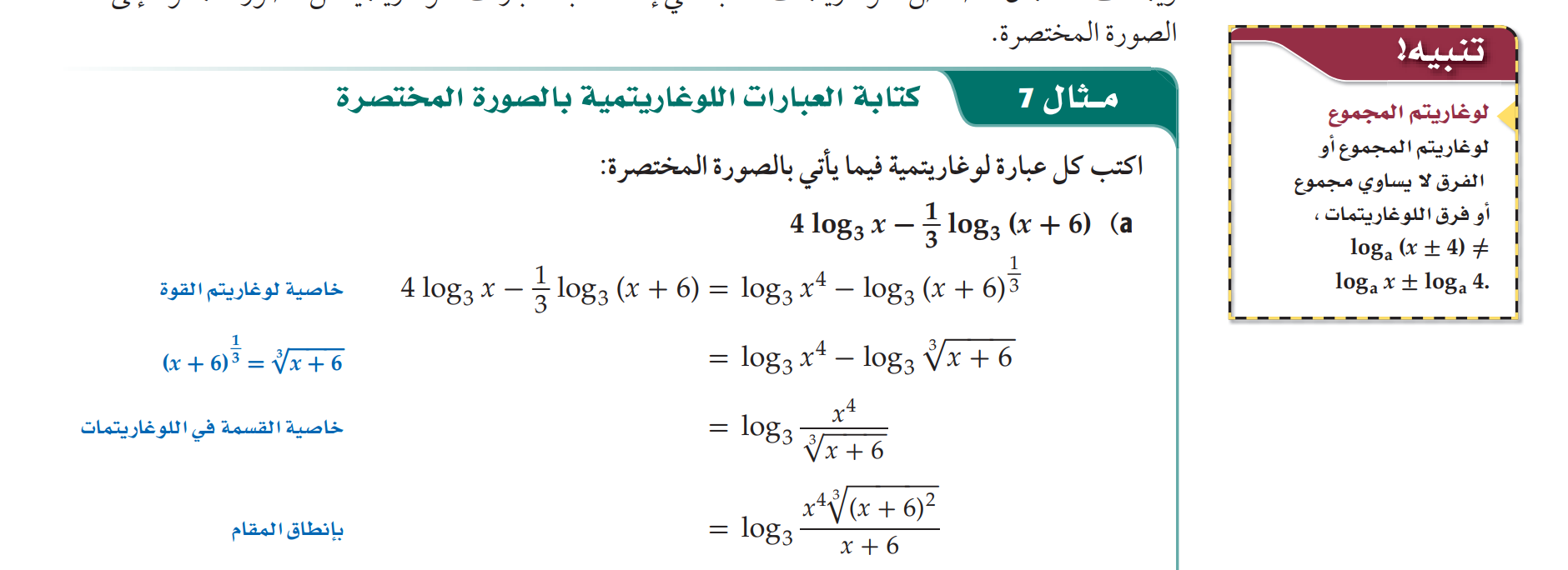 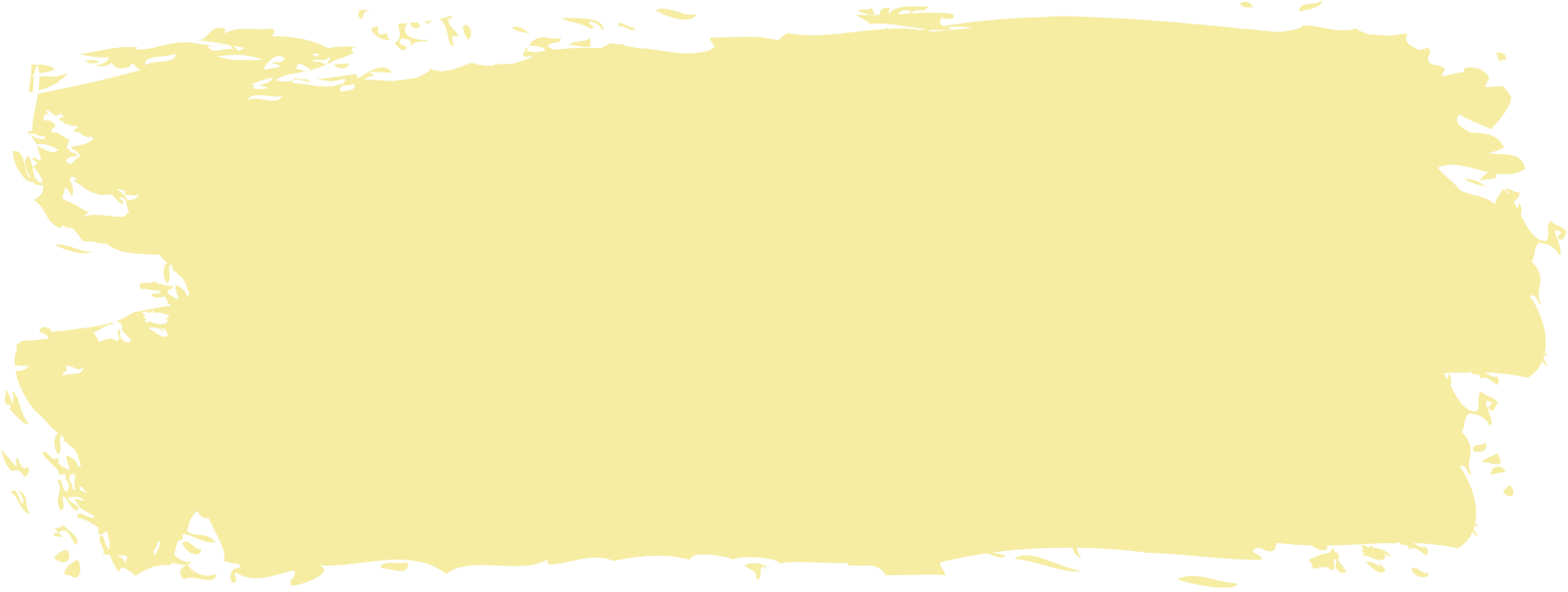 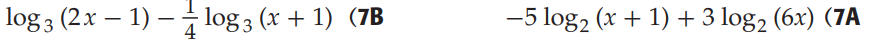 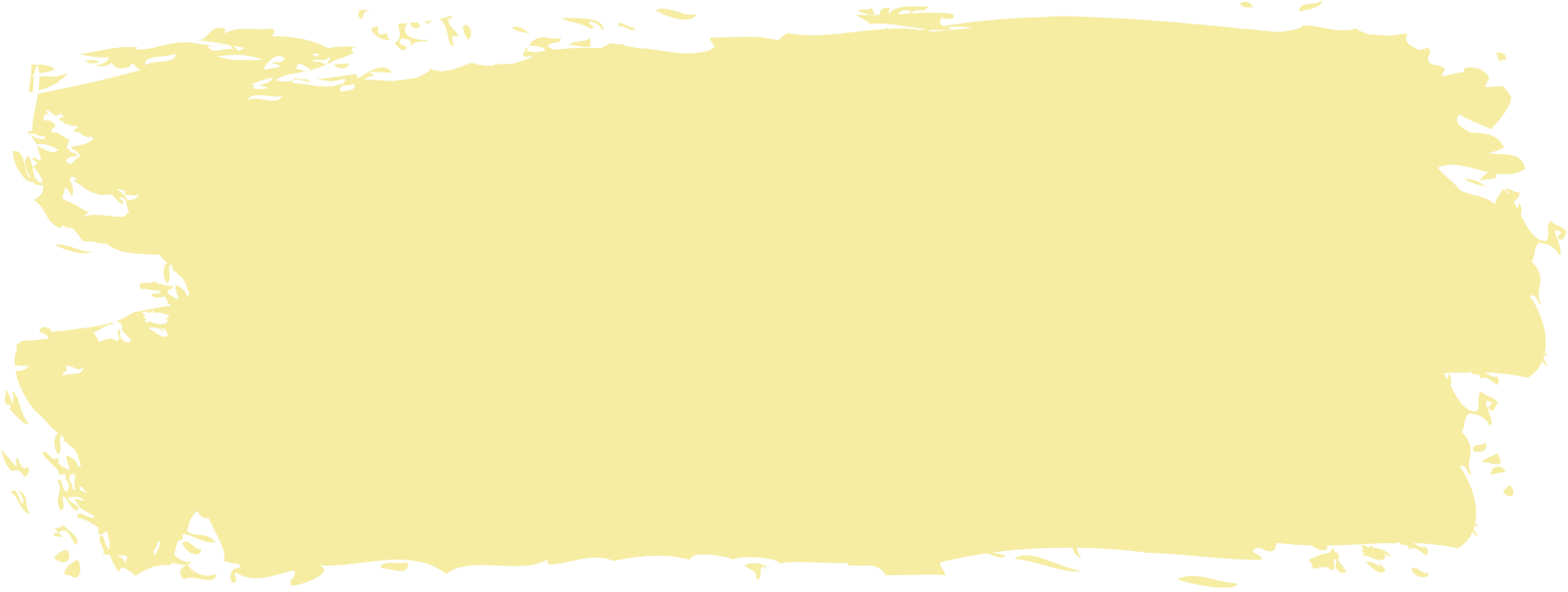 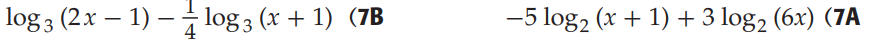 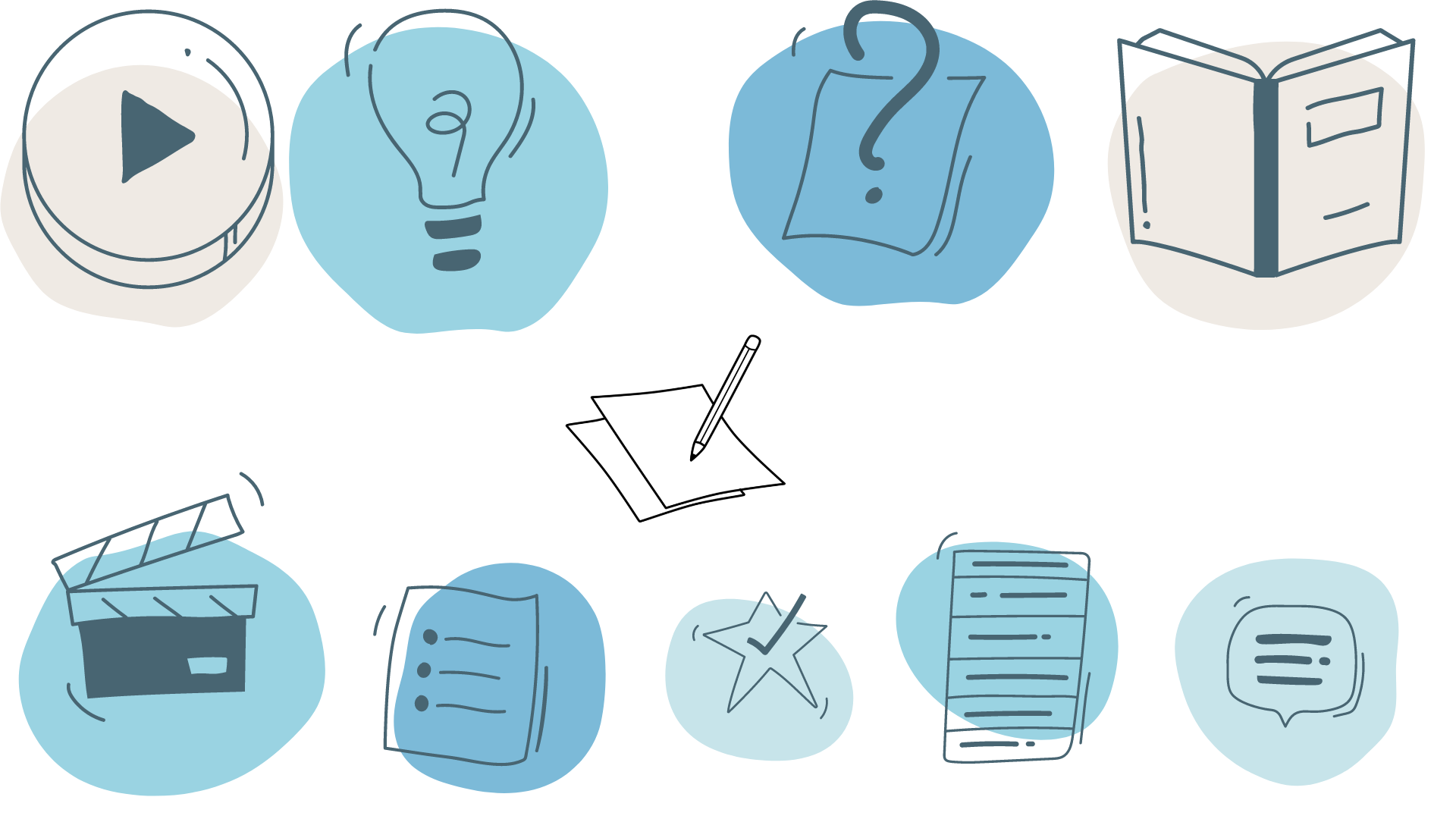 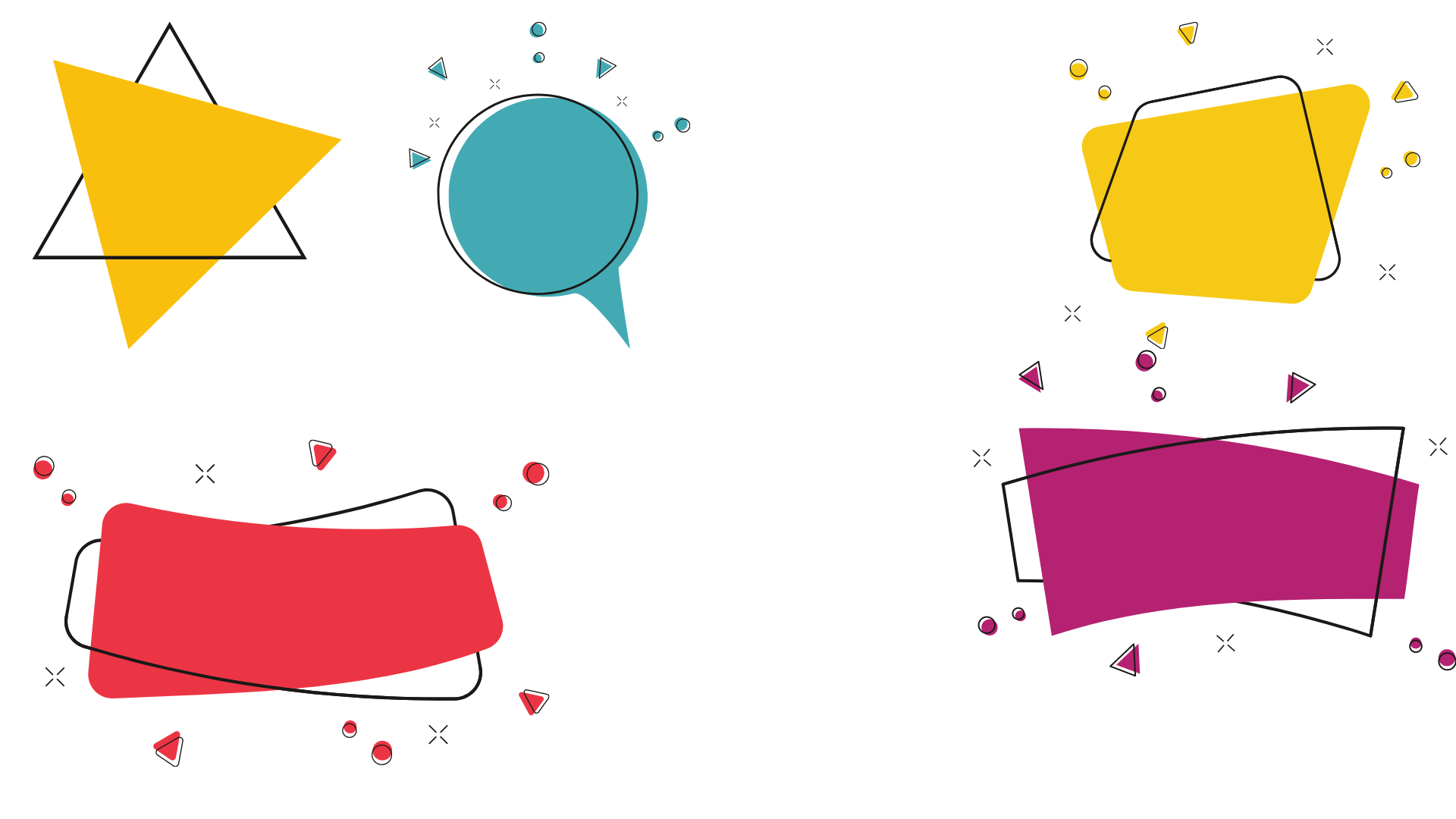 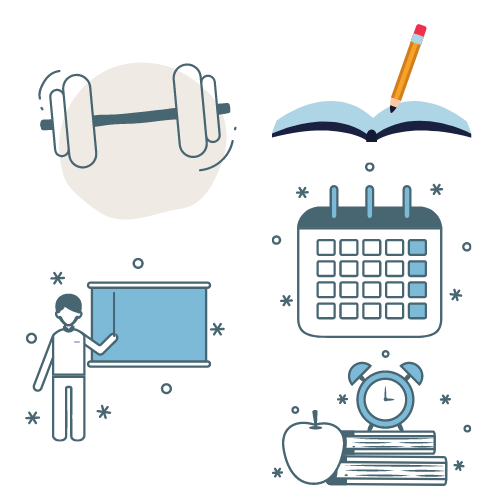 الحل
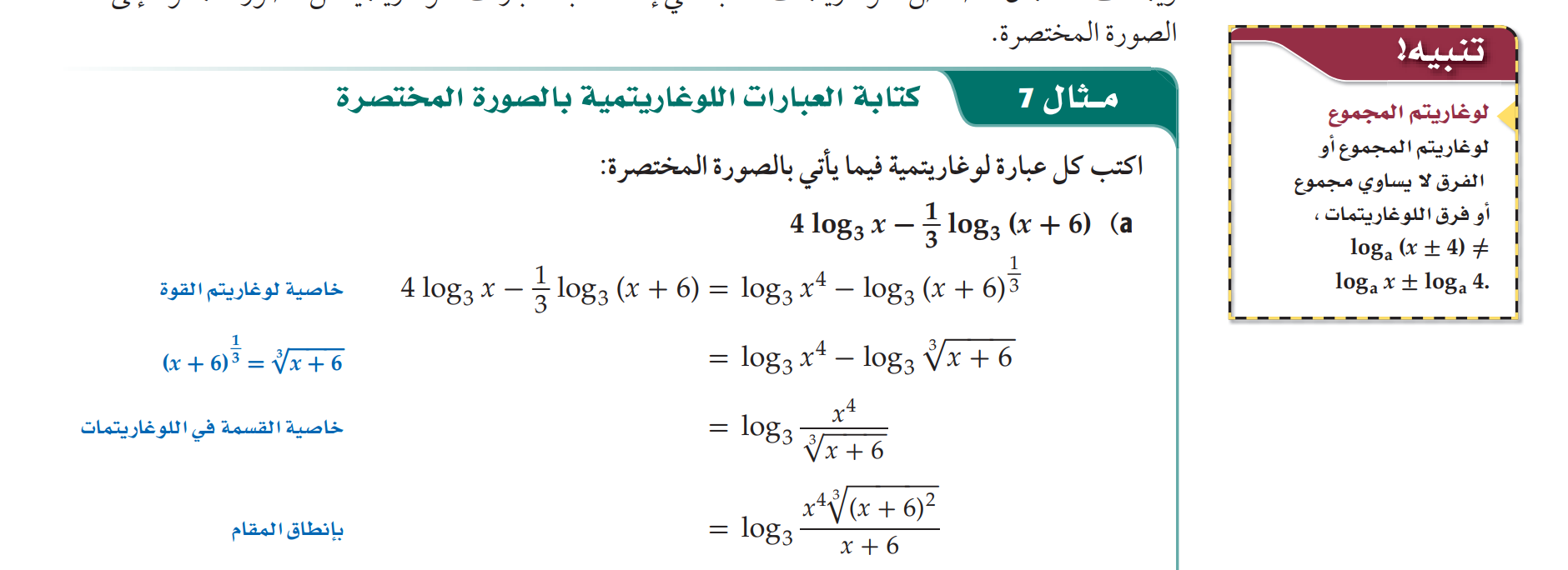 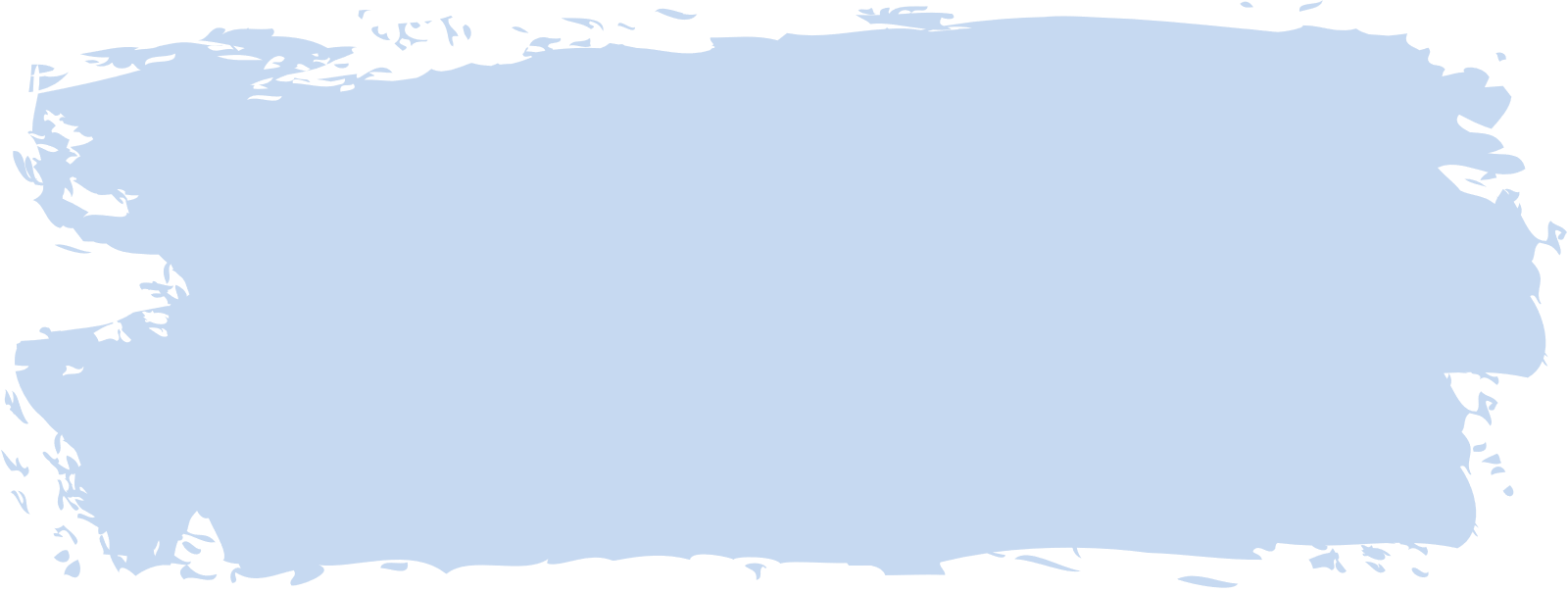 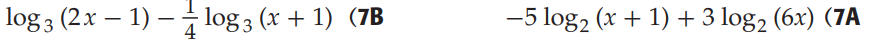 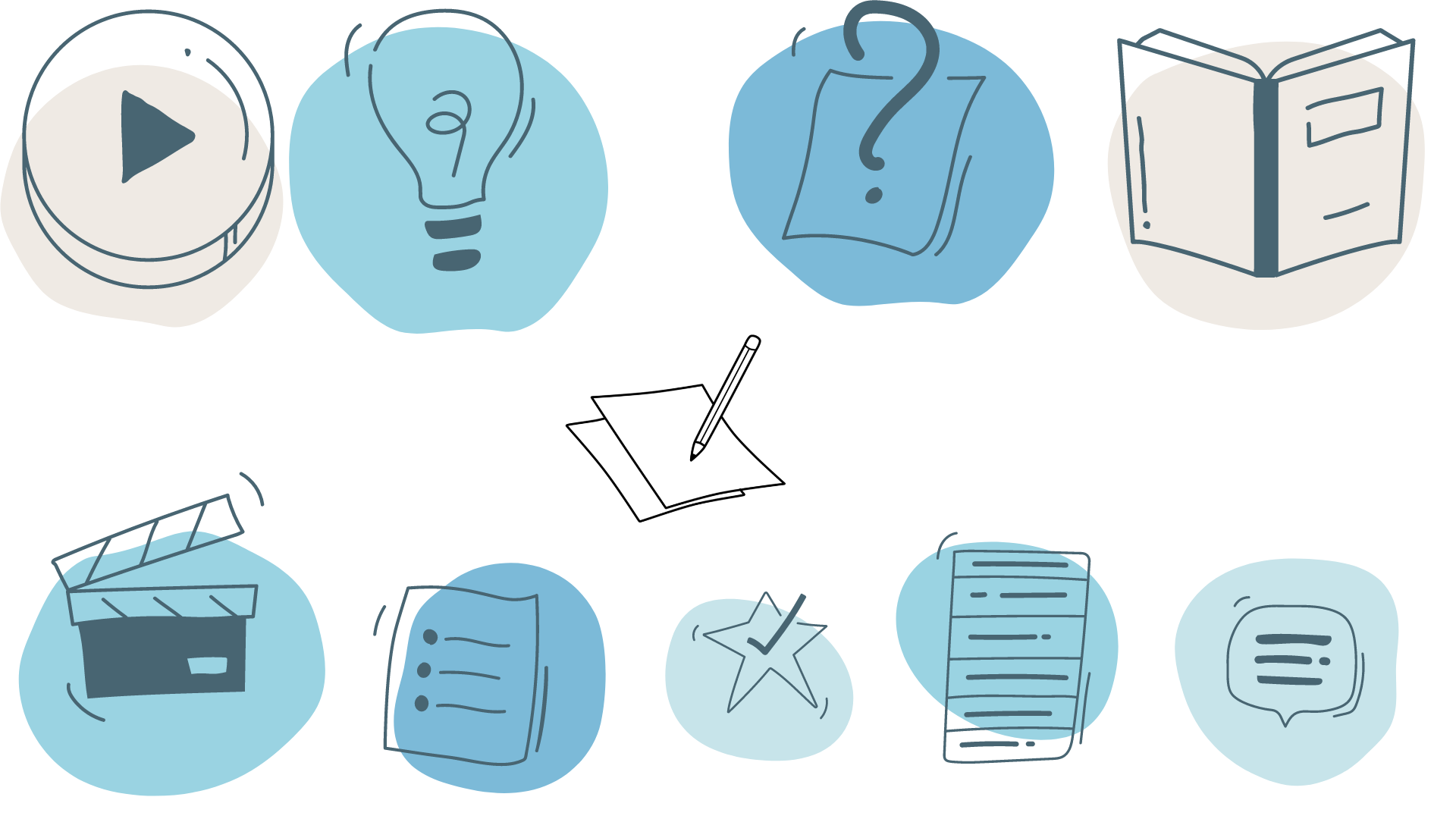 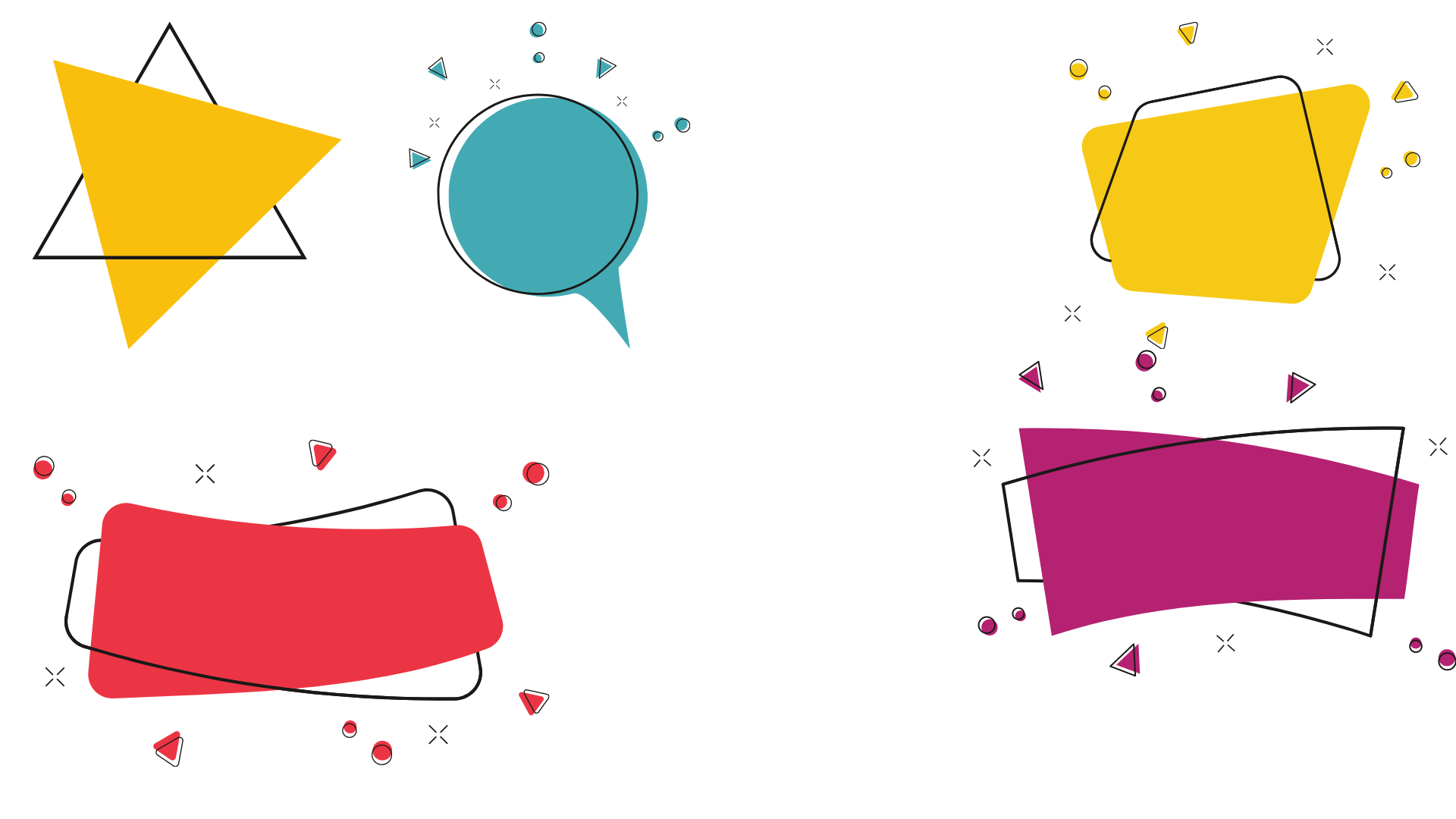 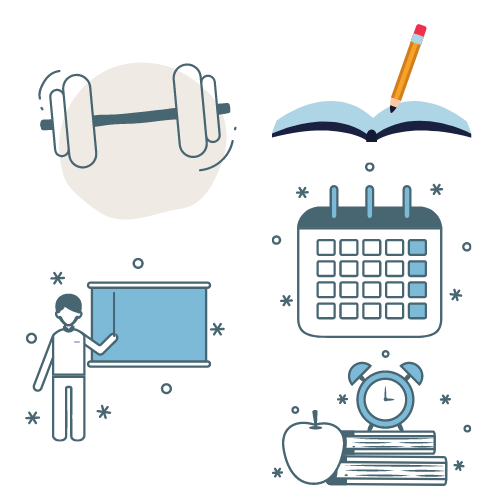 الحل
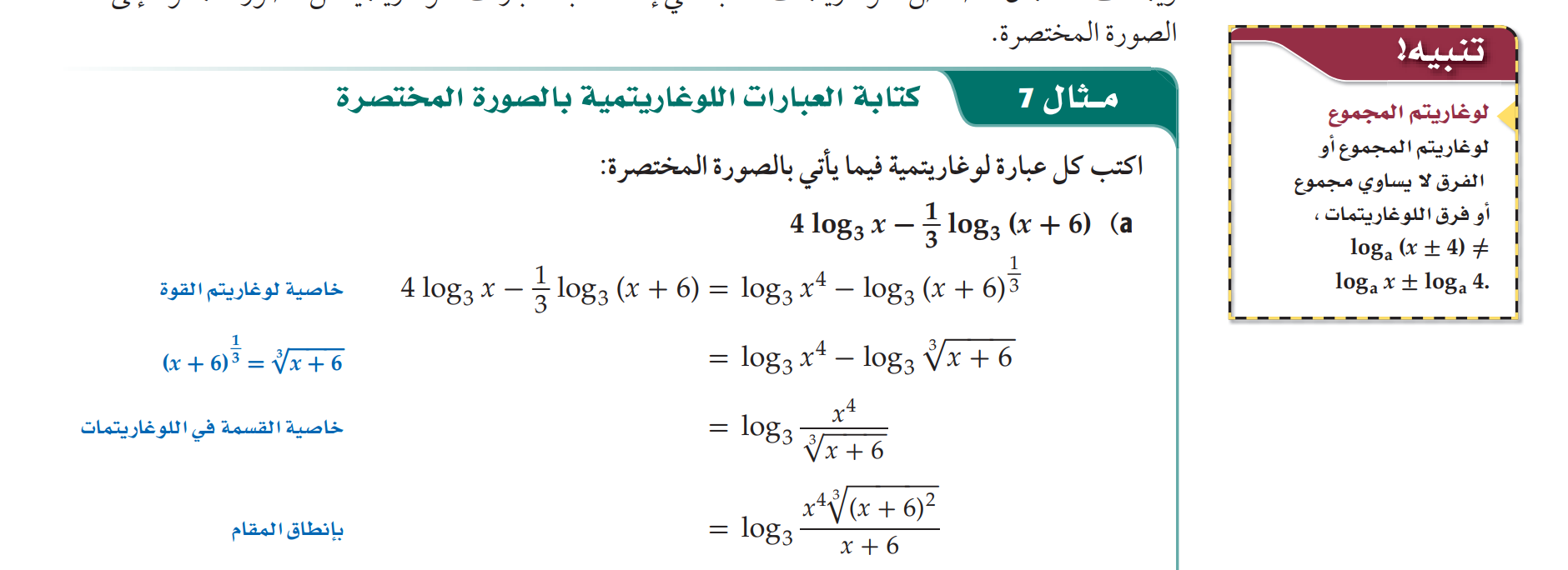 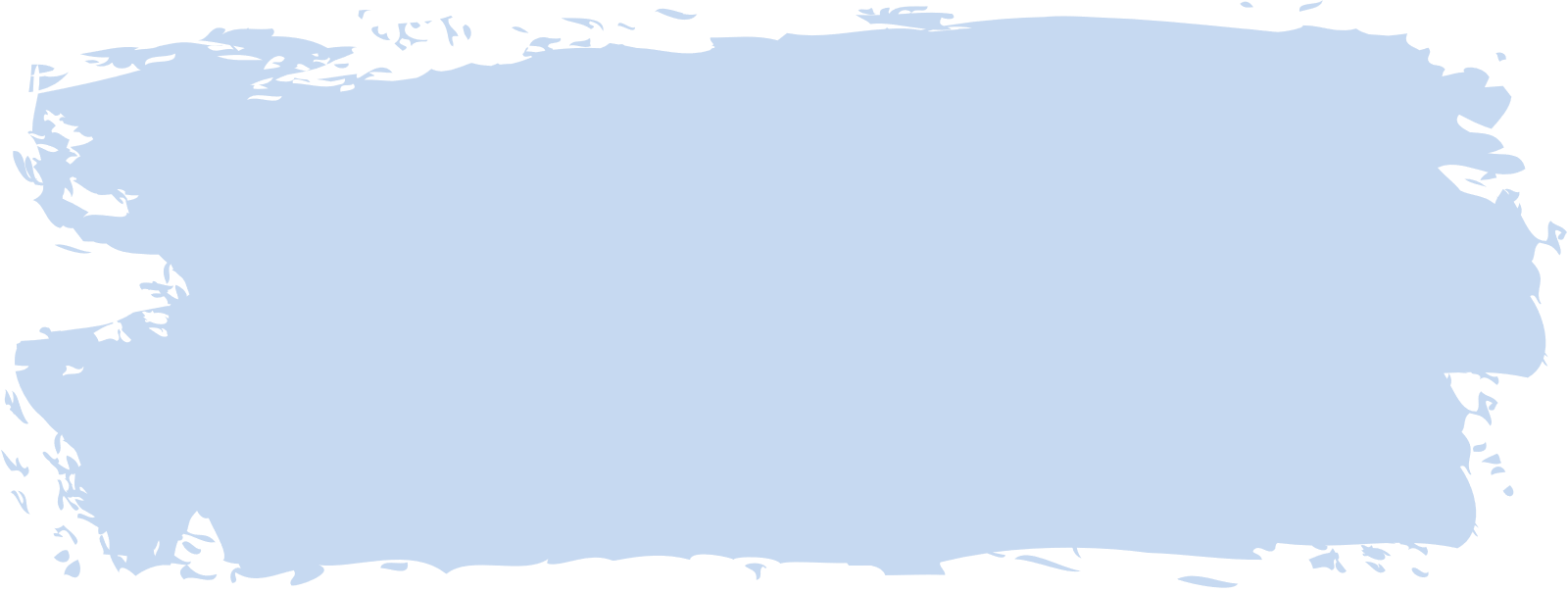 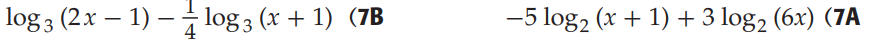 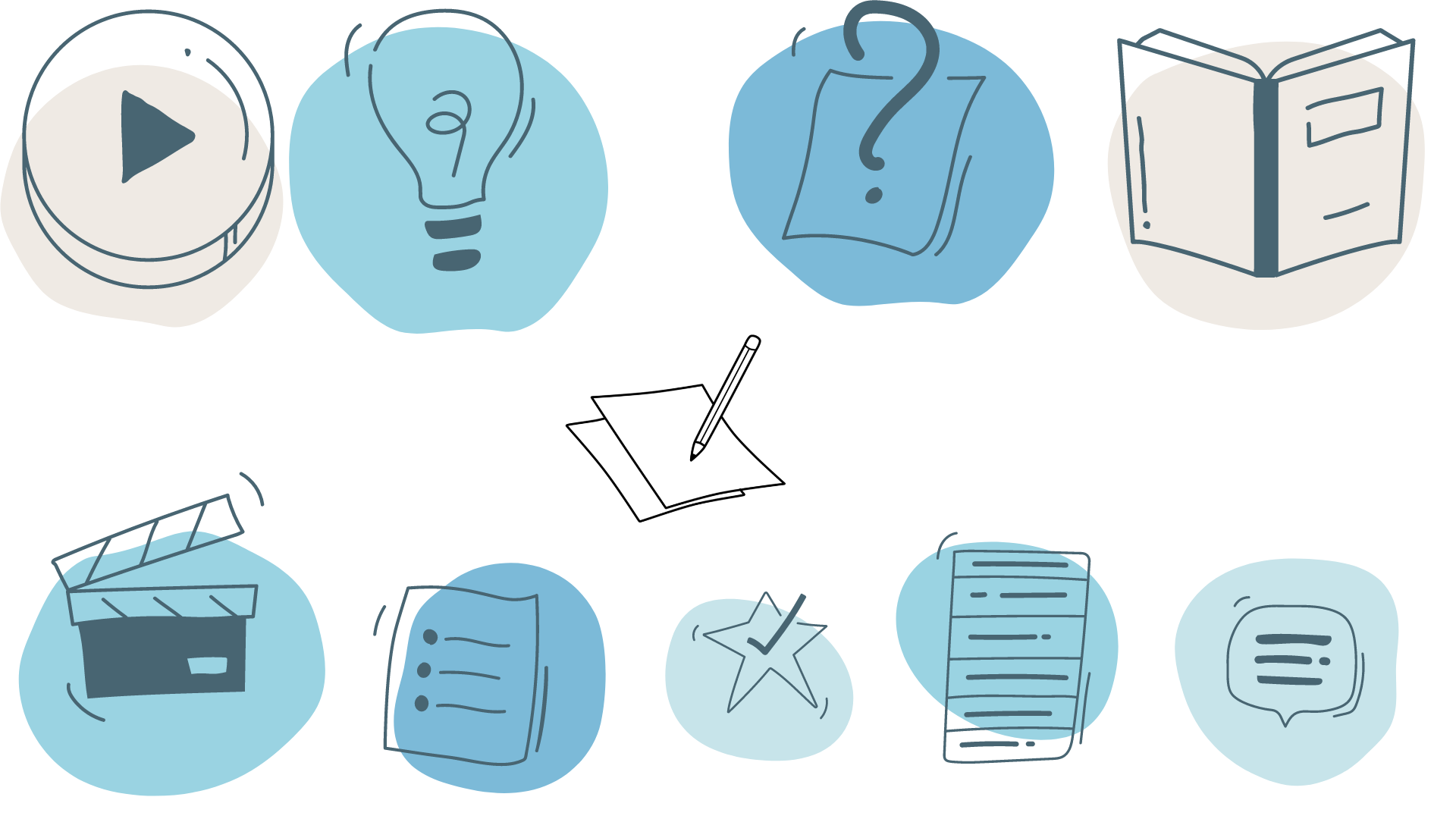 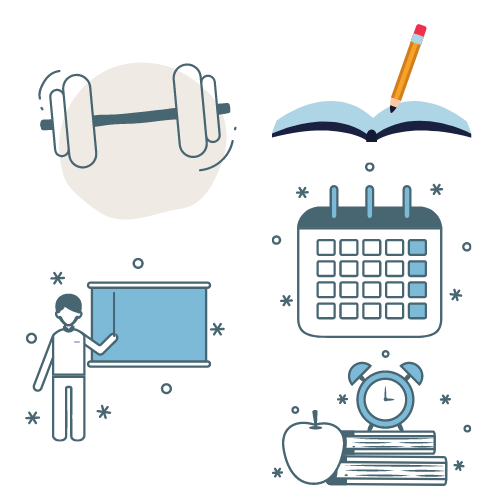 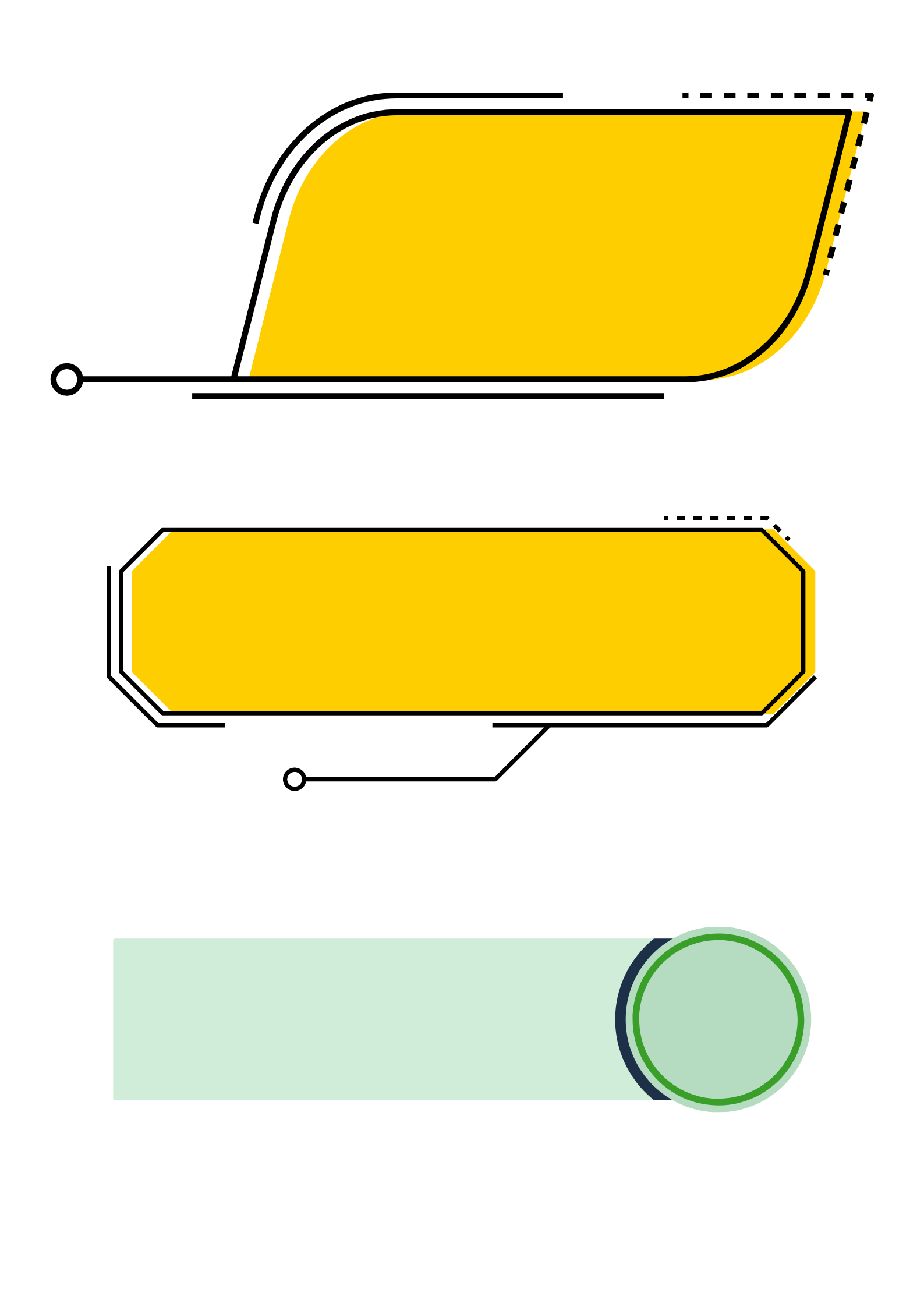 تدرب وحل المسائل
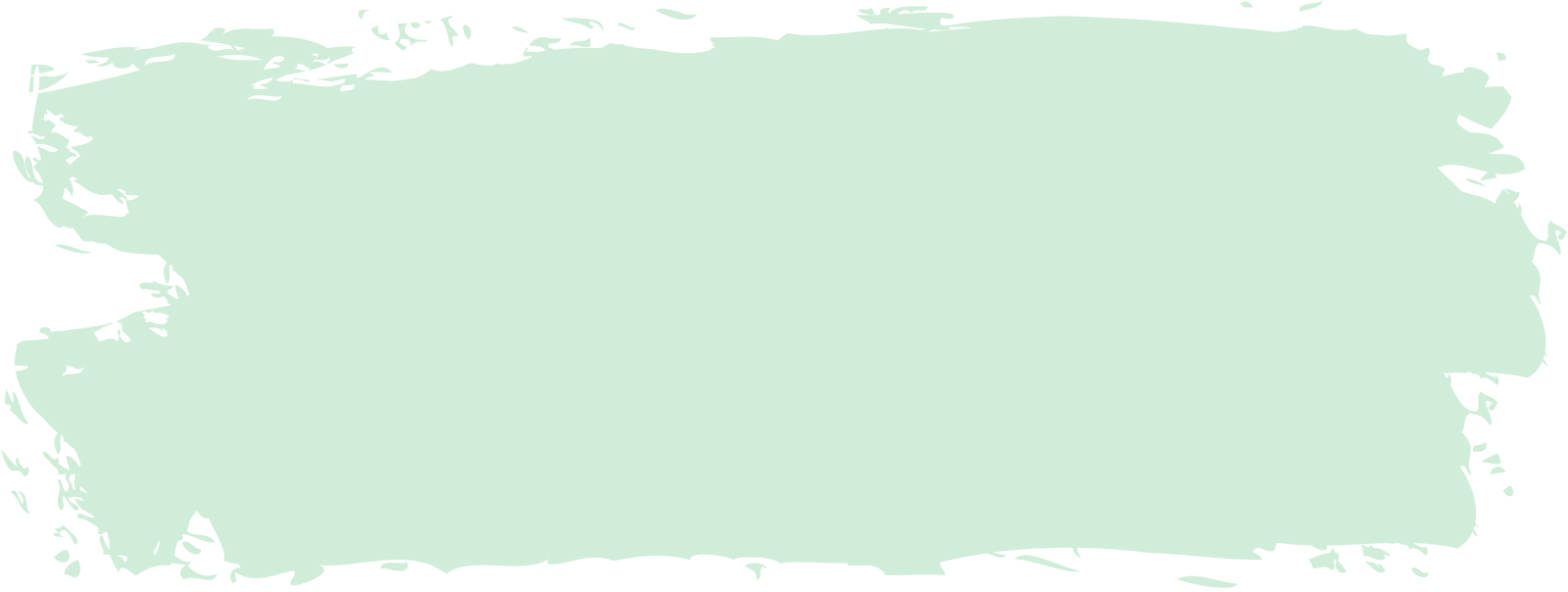 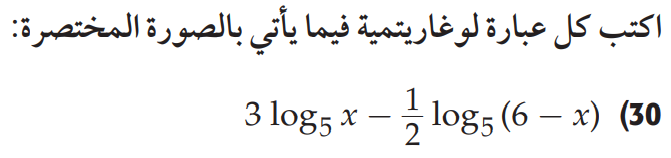 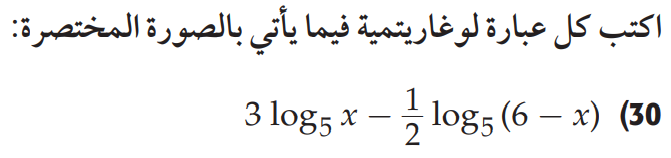 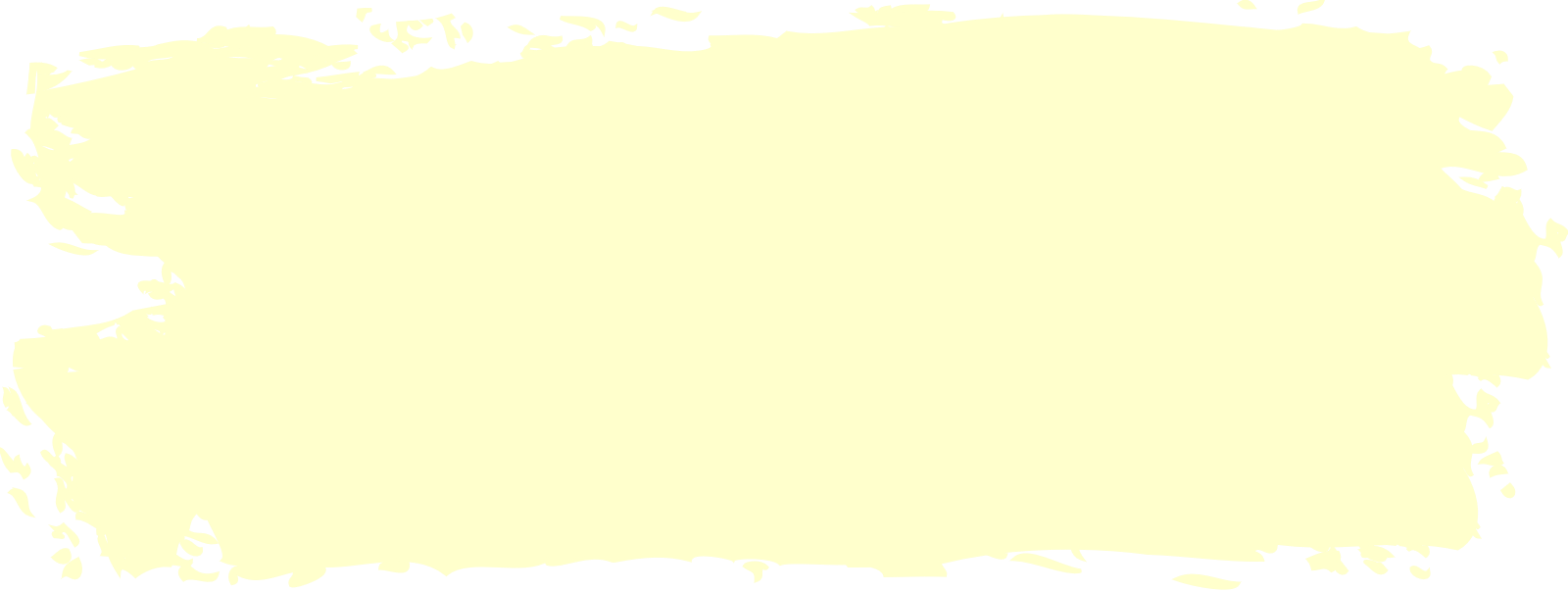 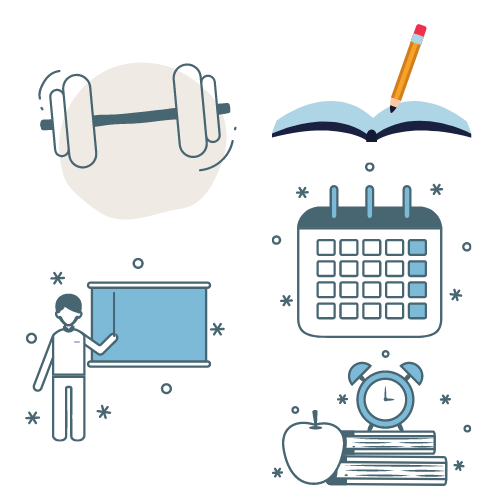 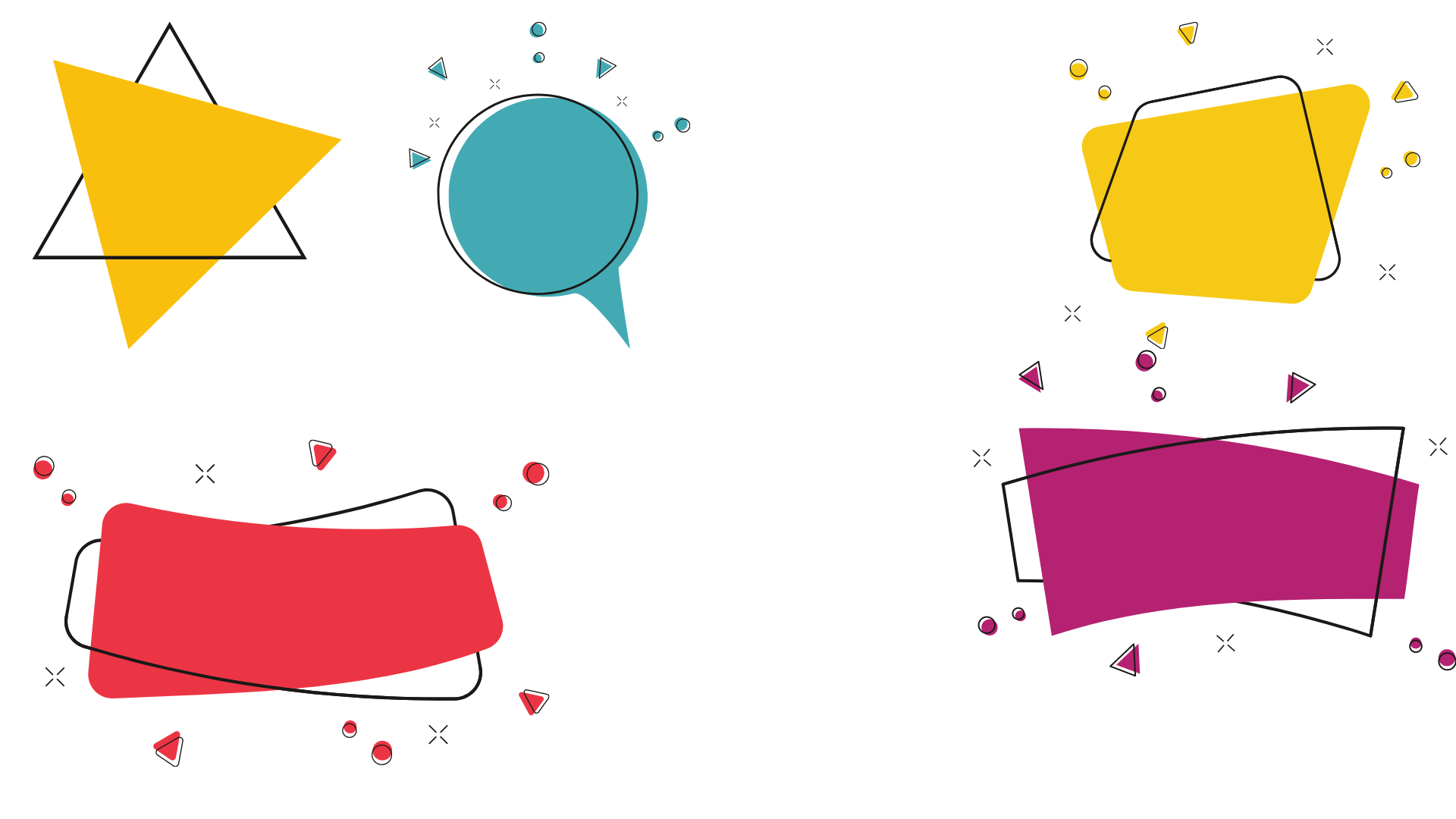 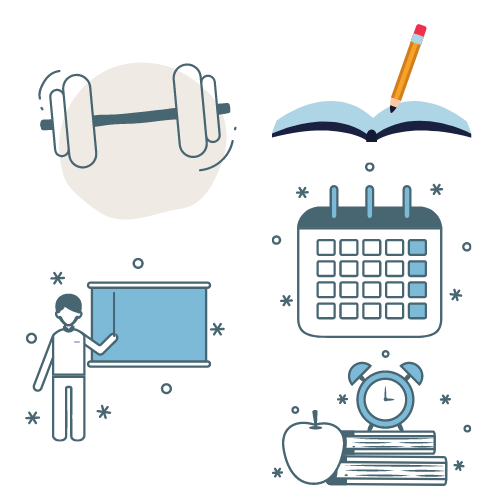 الحل
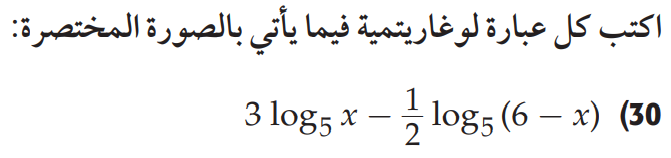 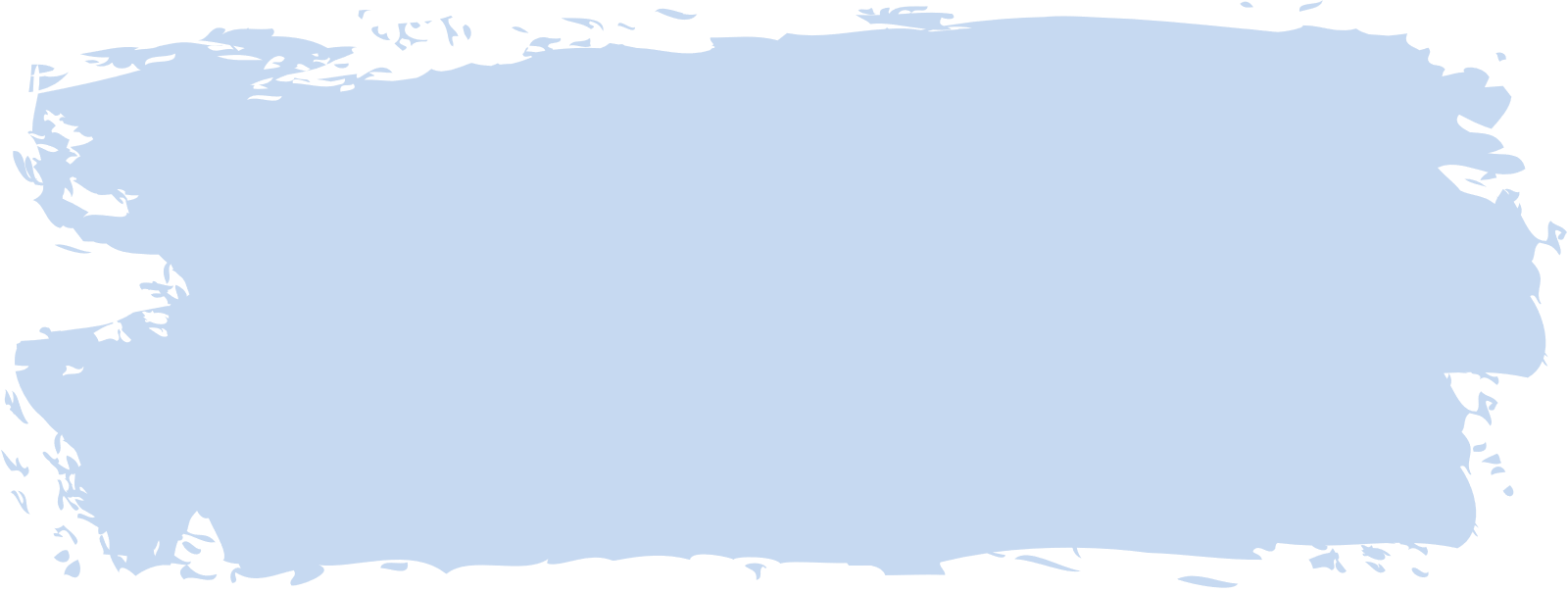 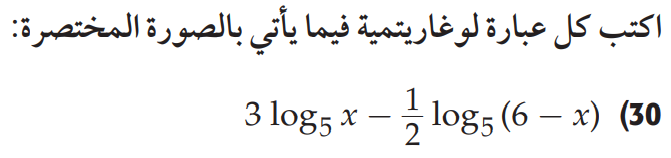 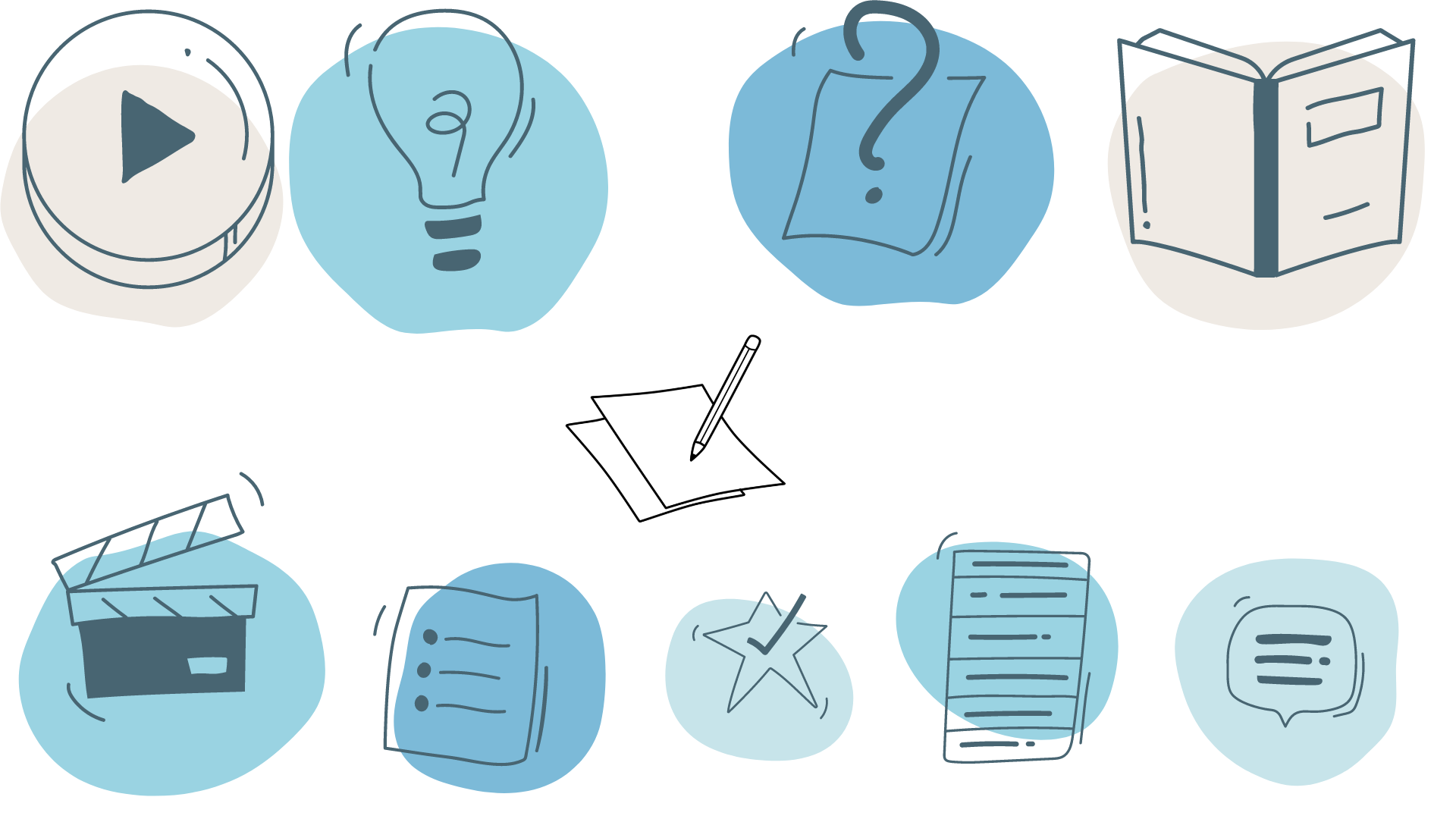 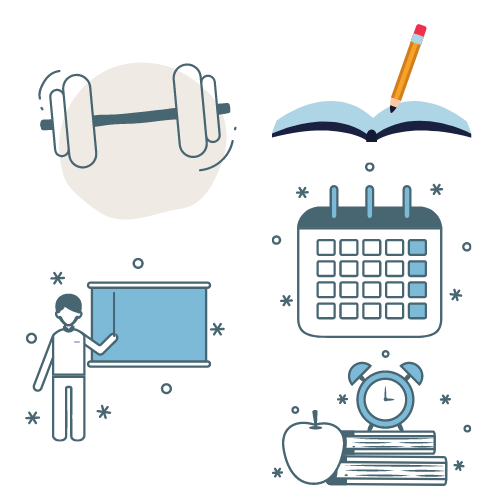 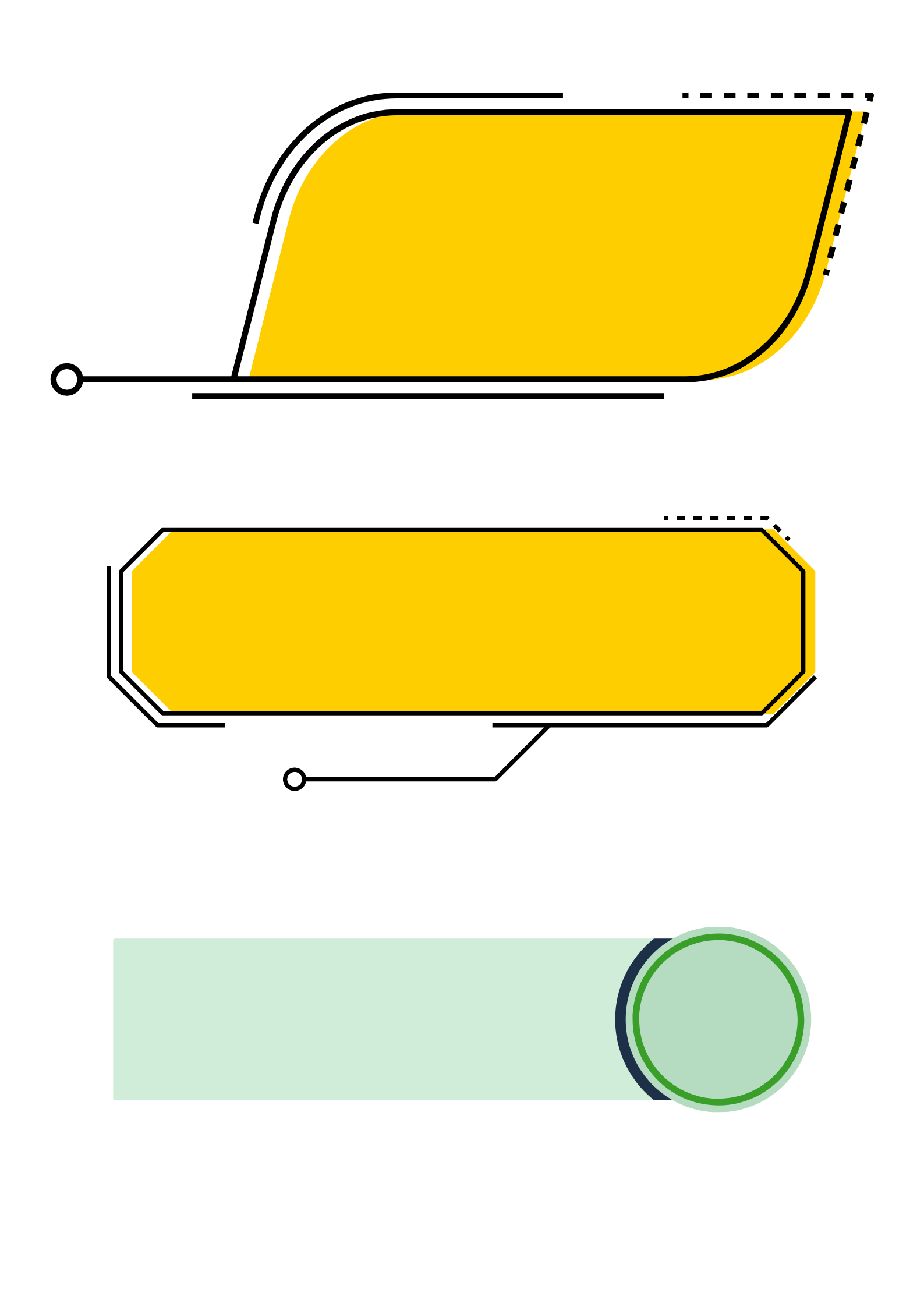 مسائل التفكير العليا
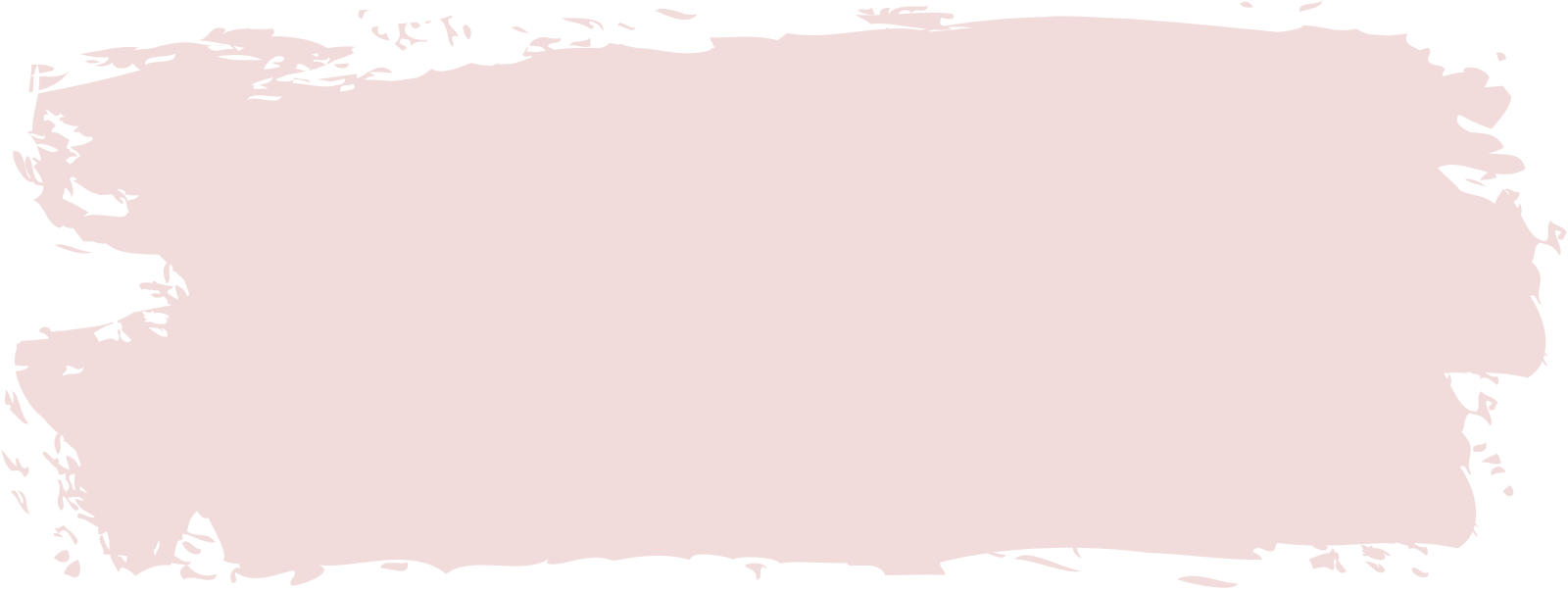 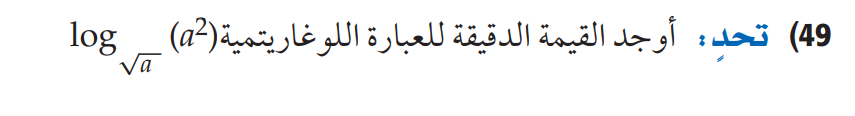 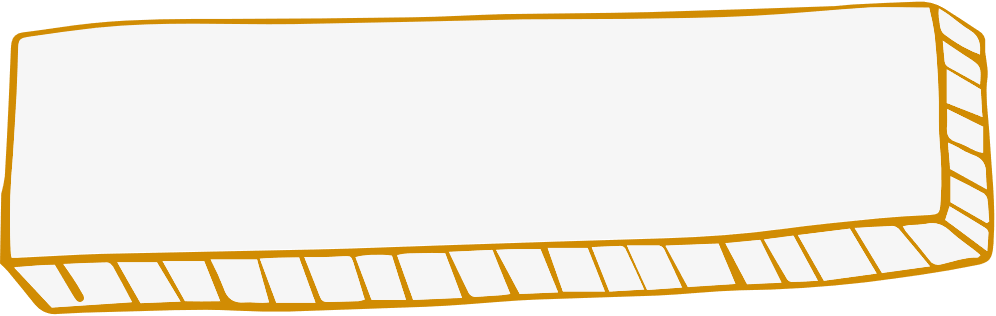 تم بحمد الله
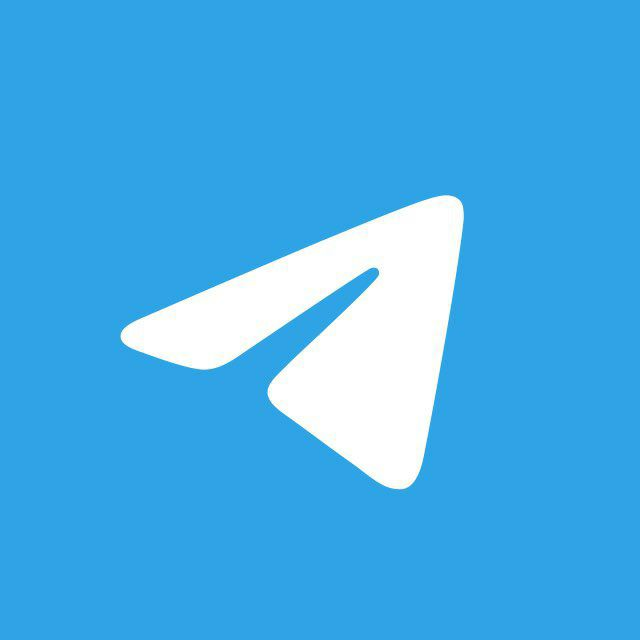 مع تمنياتي لكم بالتوفيق والنجاح
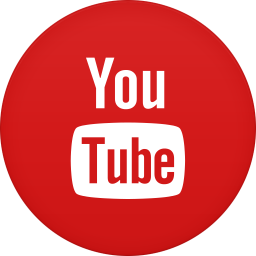 حساباتي على السوشيال ميديا